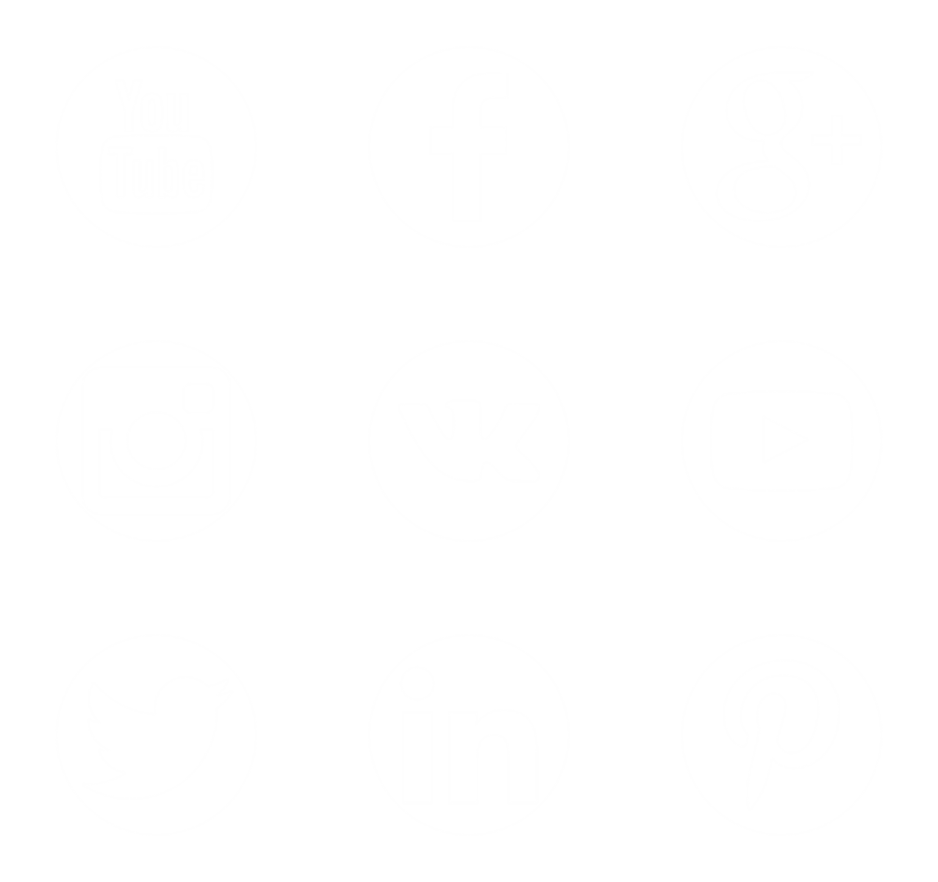 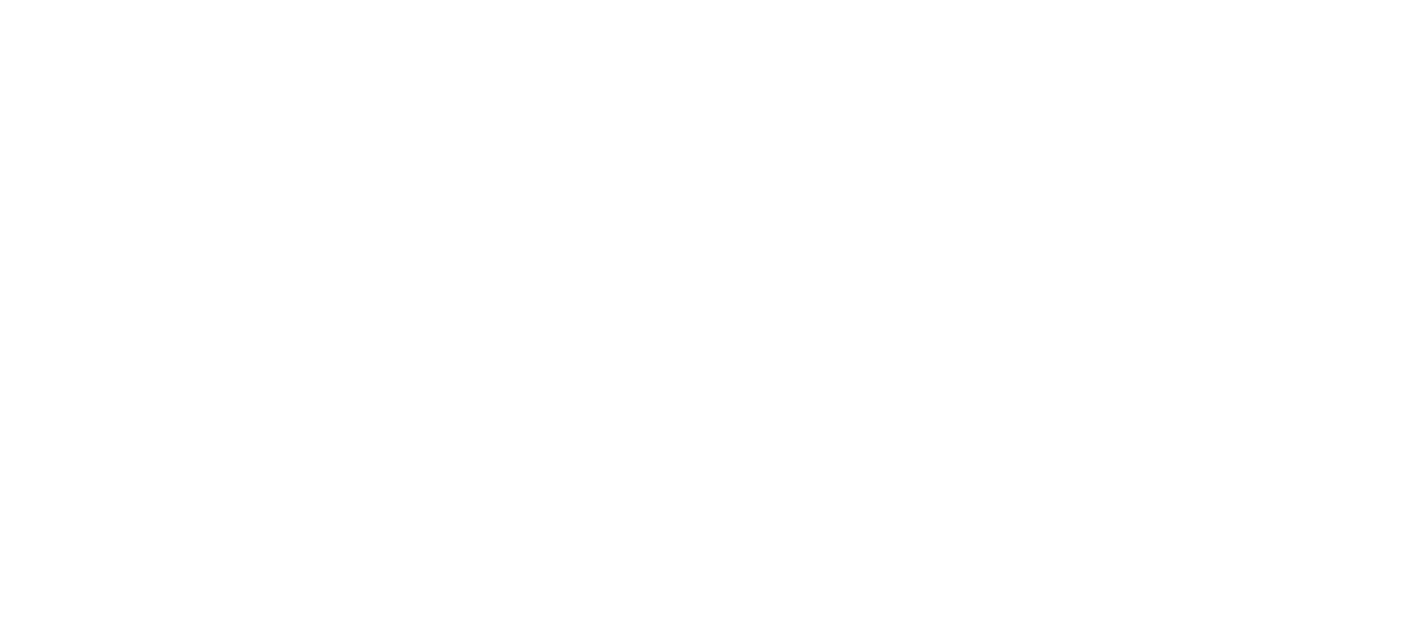 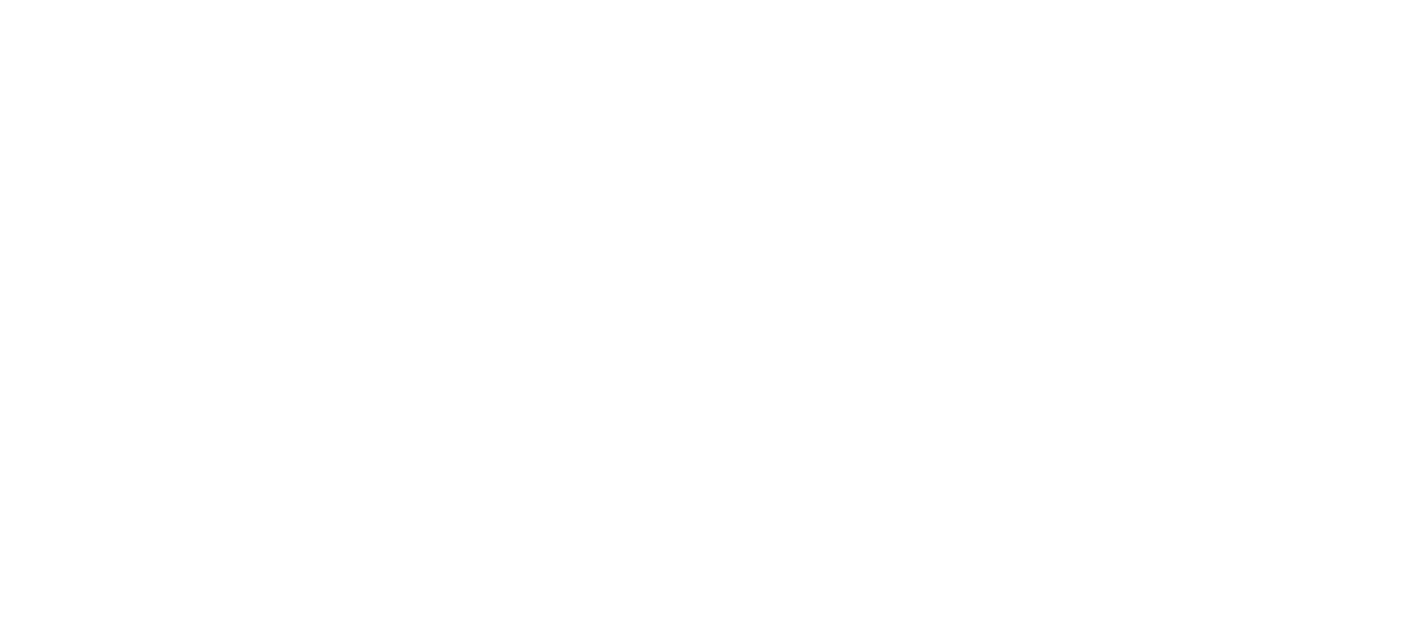 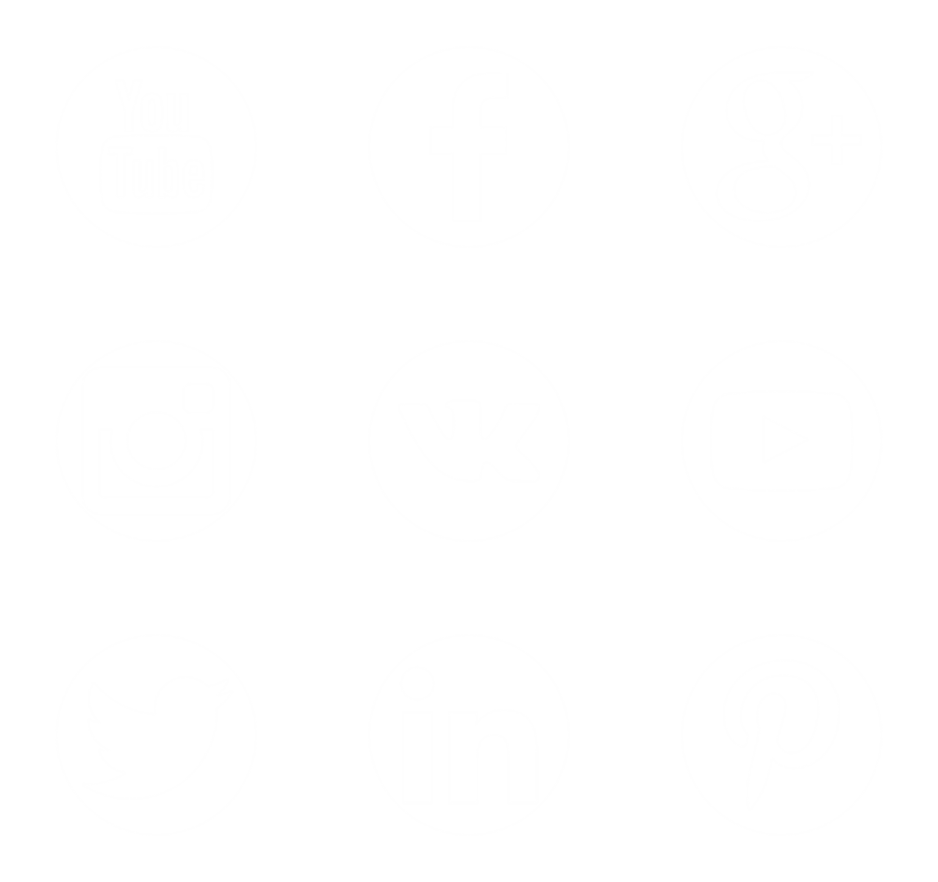 Ловись, читатель,
большой и маленький!
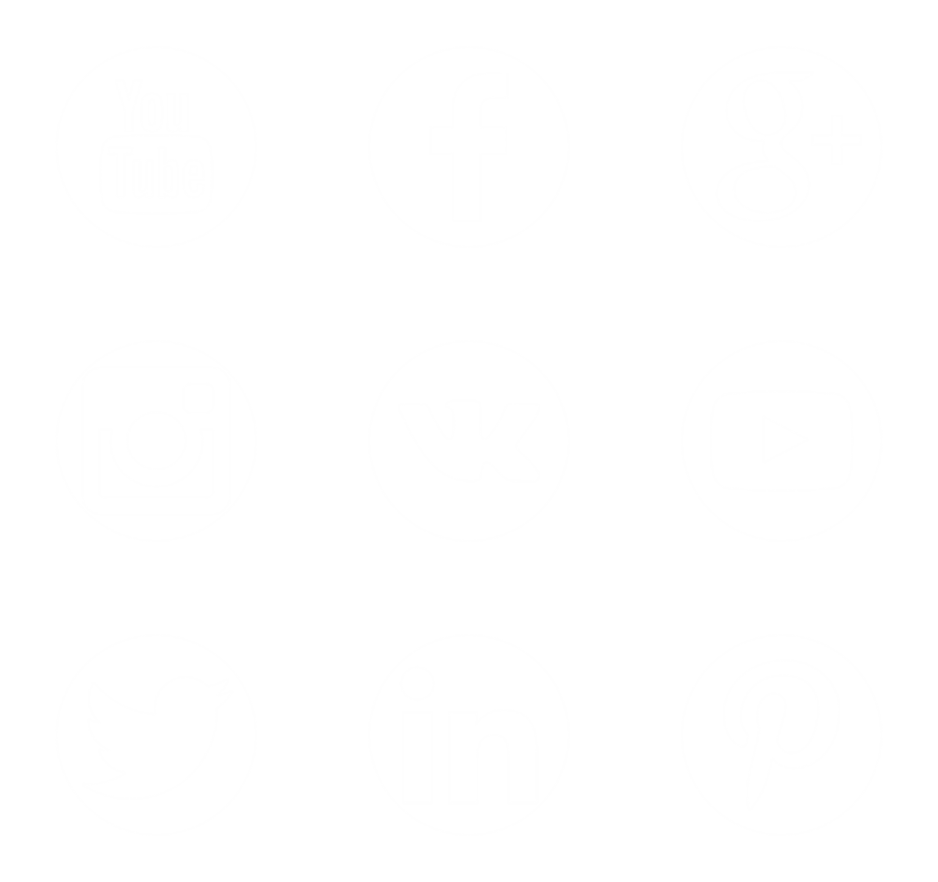 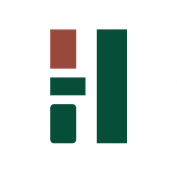 НИЖЕГОРОДСКАЯ ЛЕНИНКА
В СОЦИАЛЬНЫХ СЕТЯХ
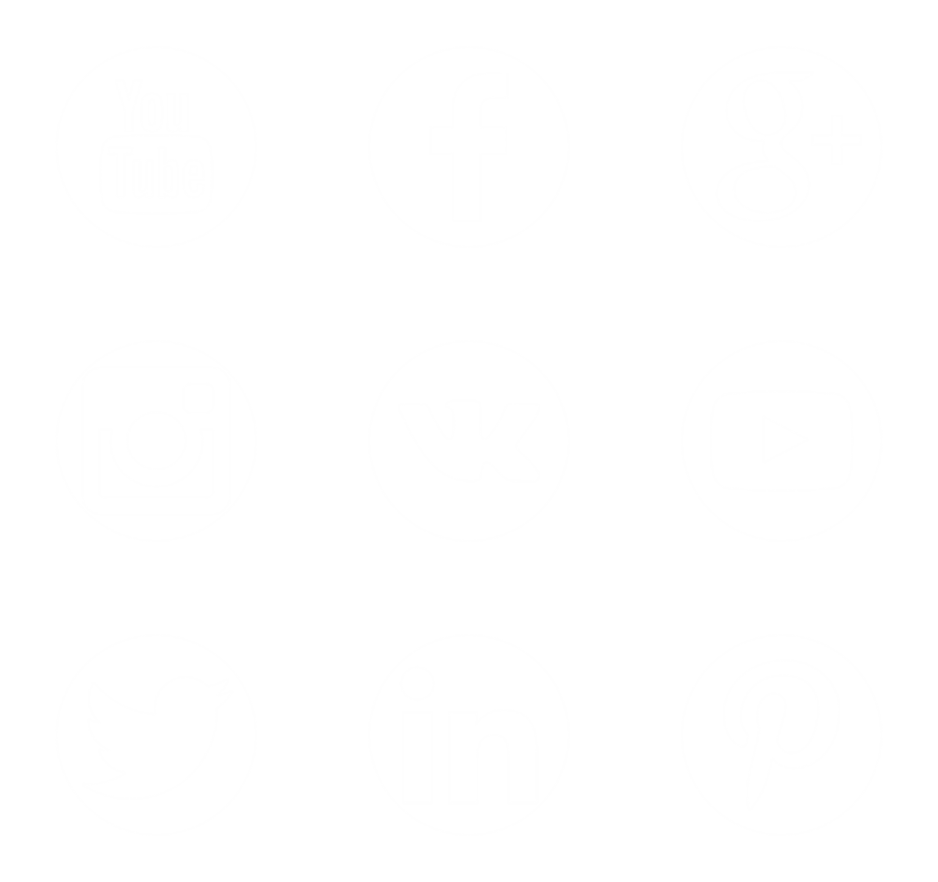 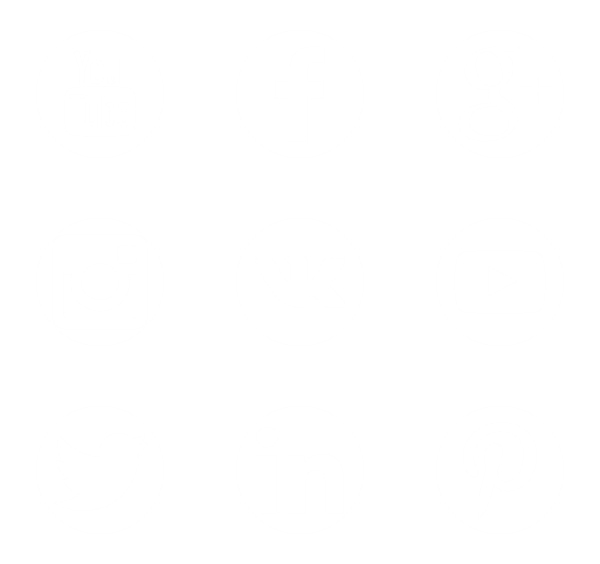 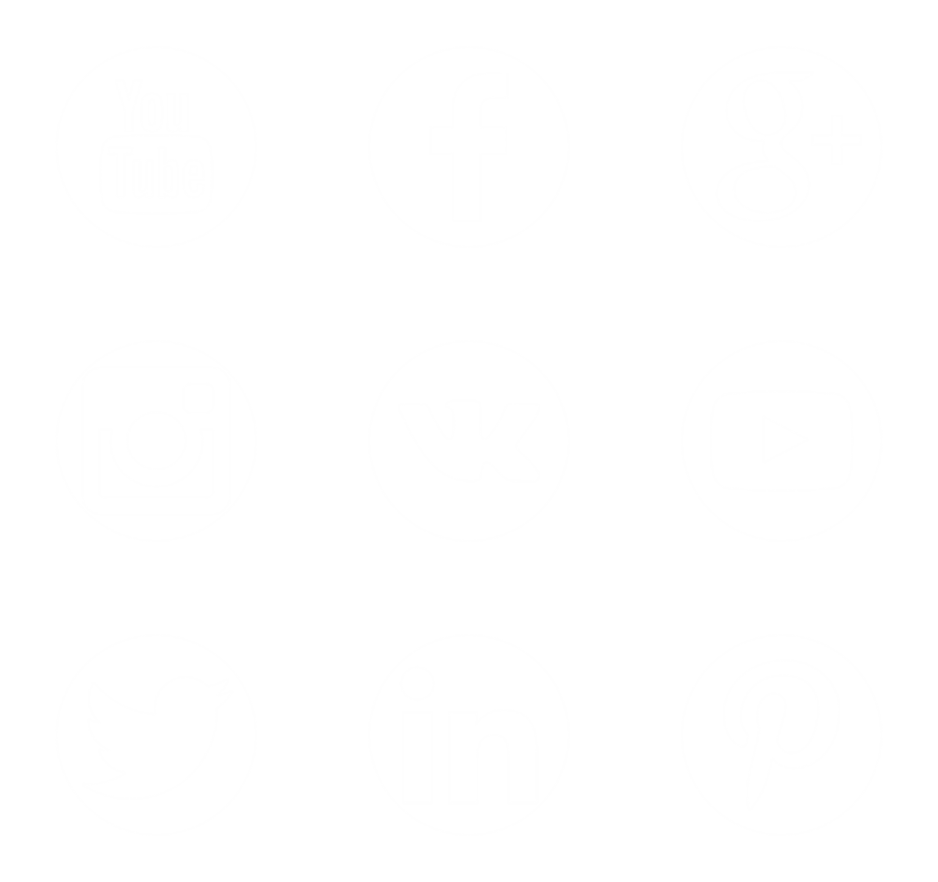 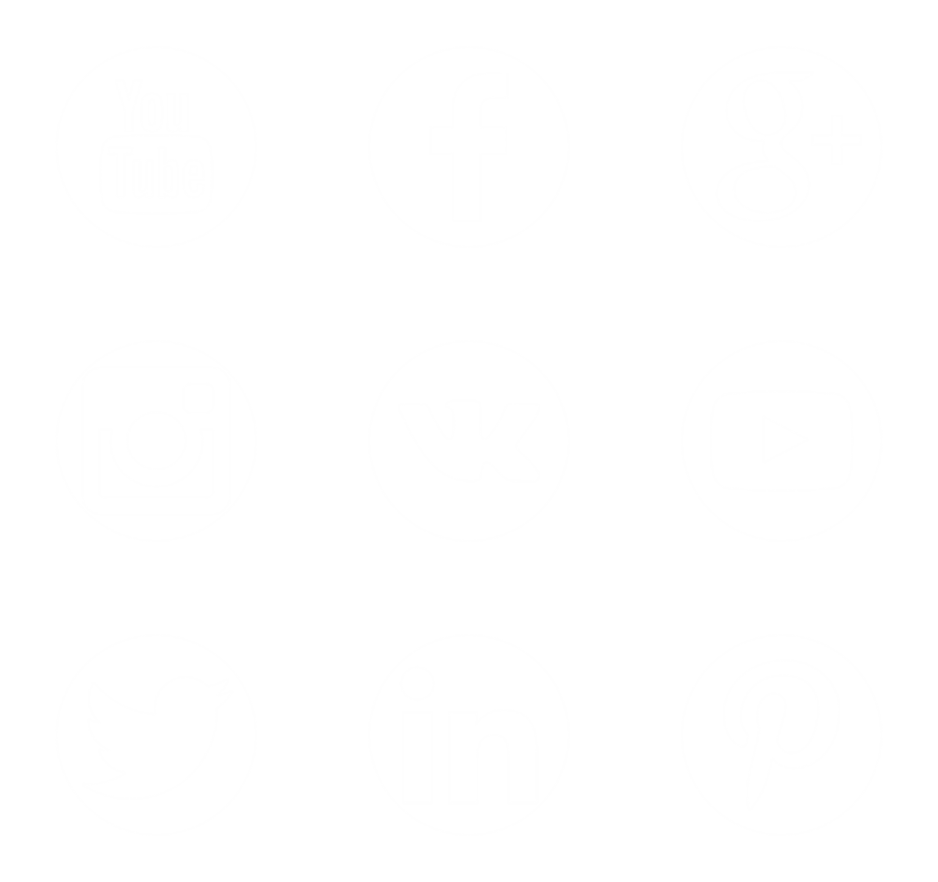 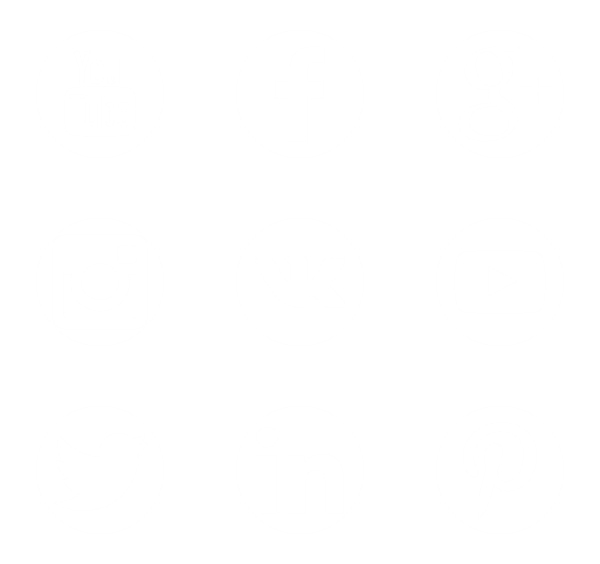 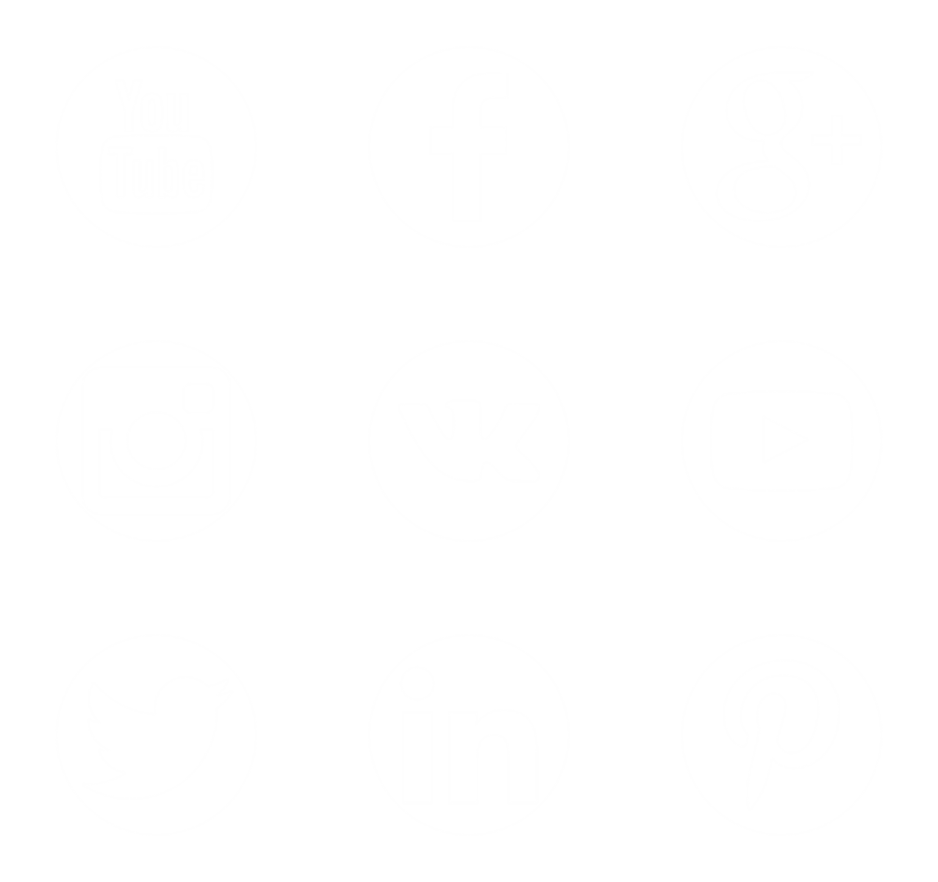 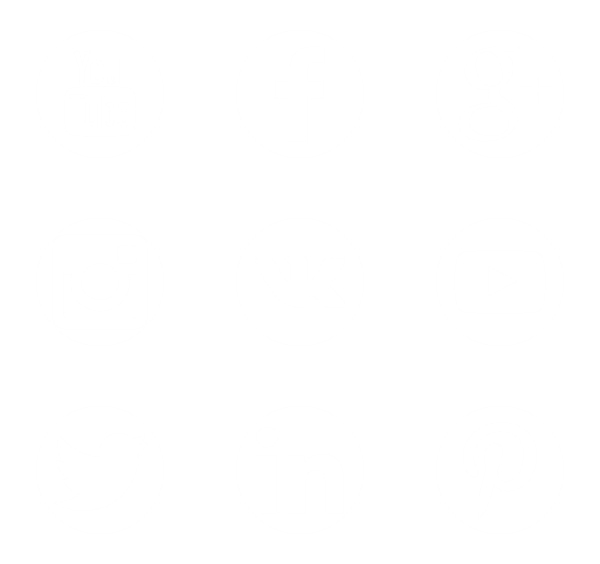 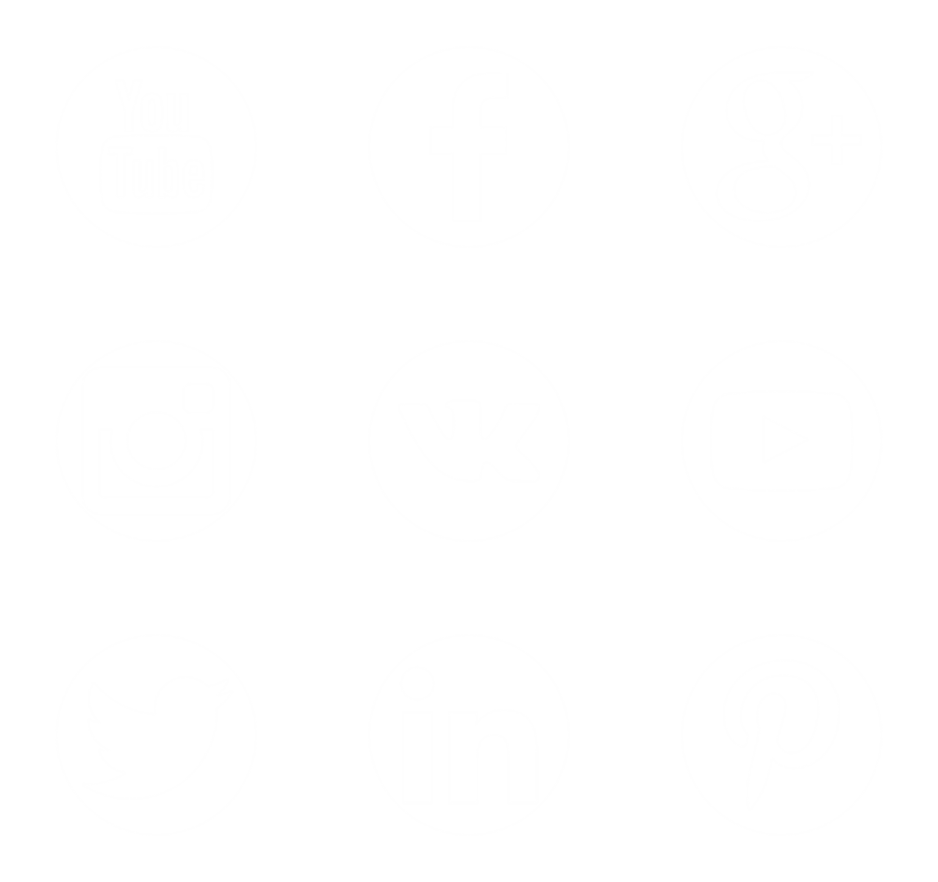 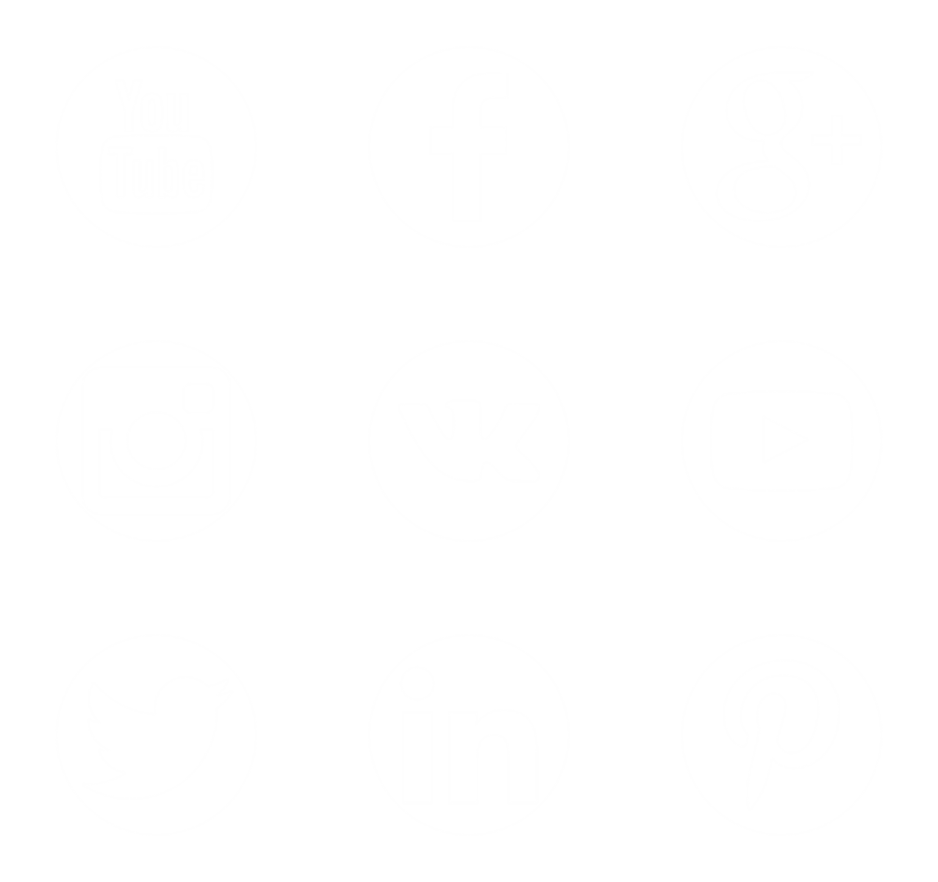 Наталья Васильевна Захарченко,
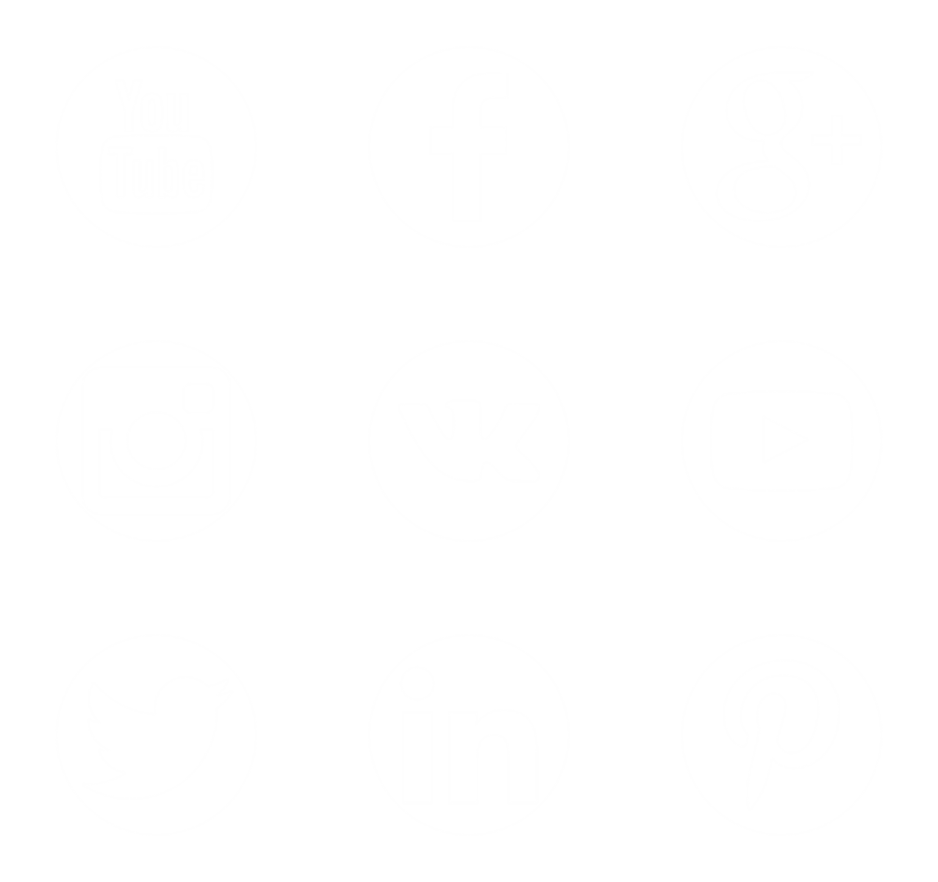 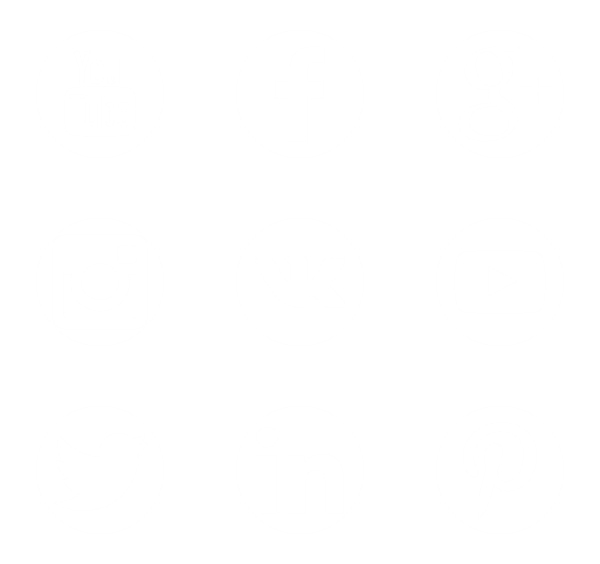 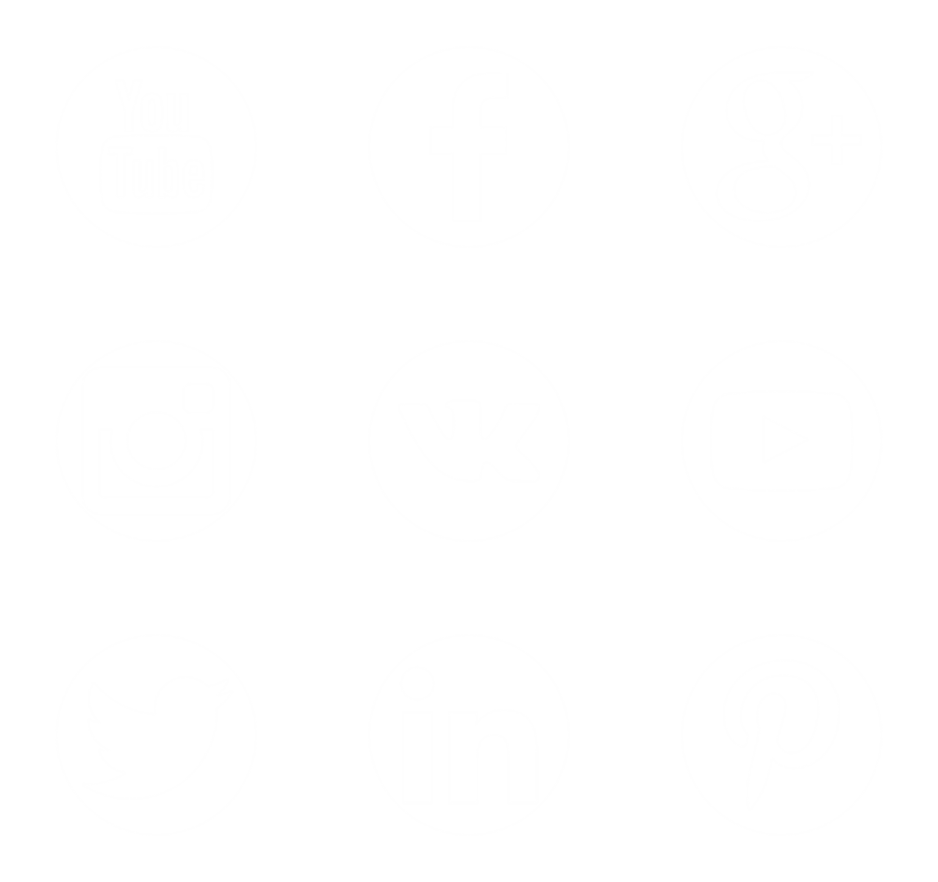 заведующая отделом организации
библиотечного обслуживания НГОУНБ
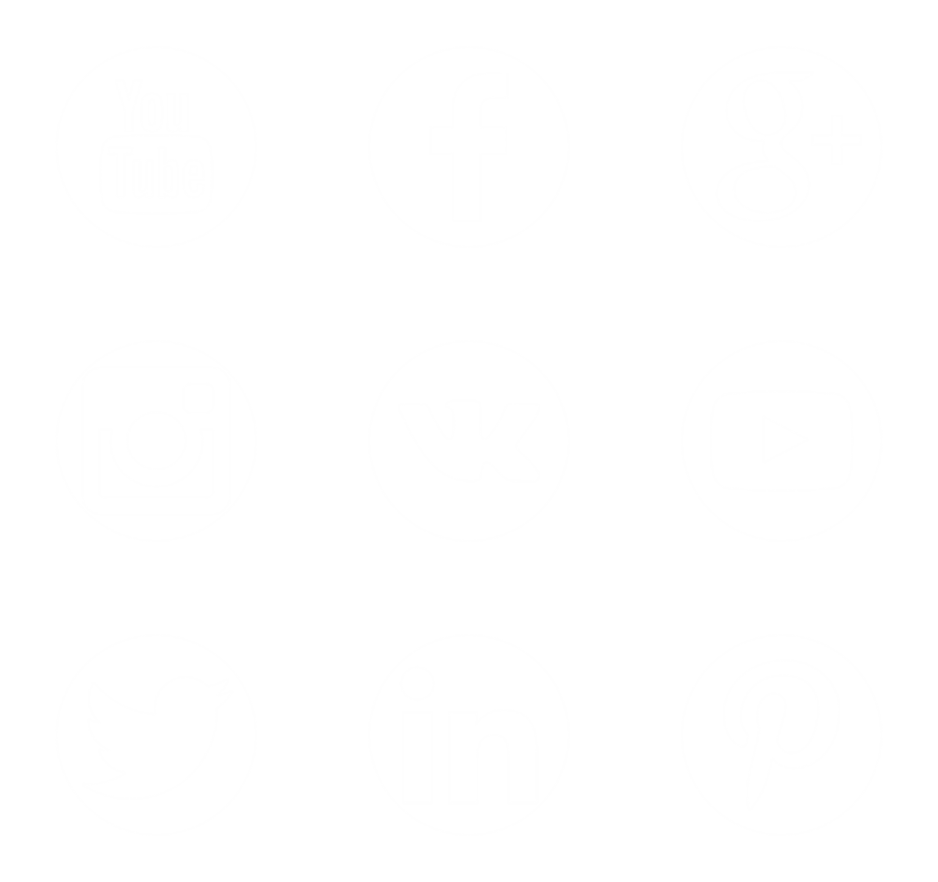 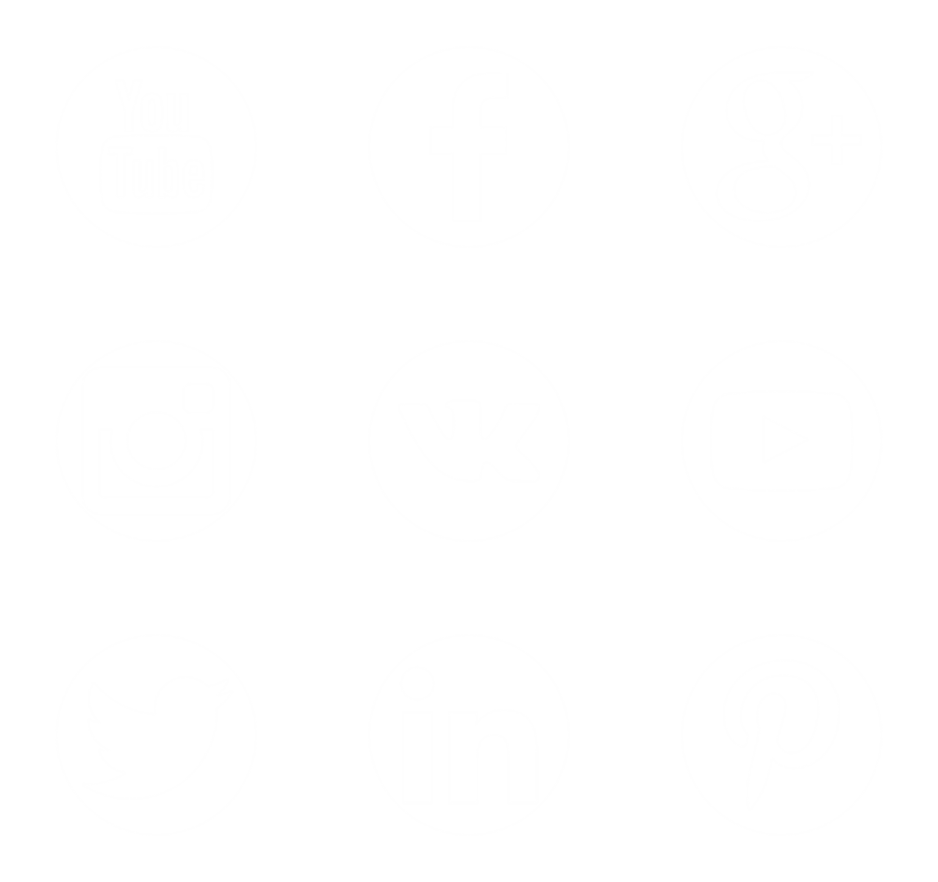 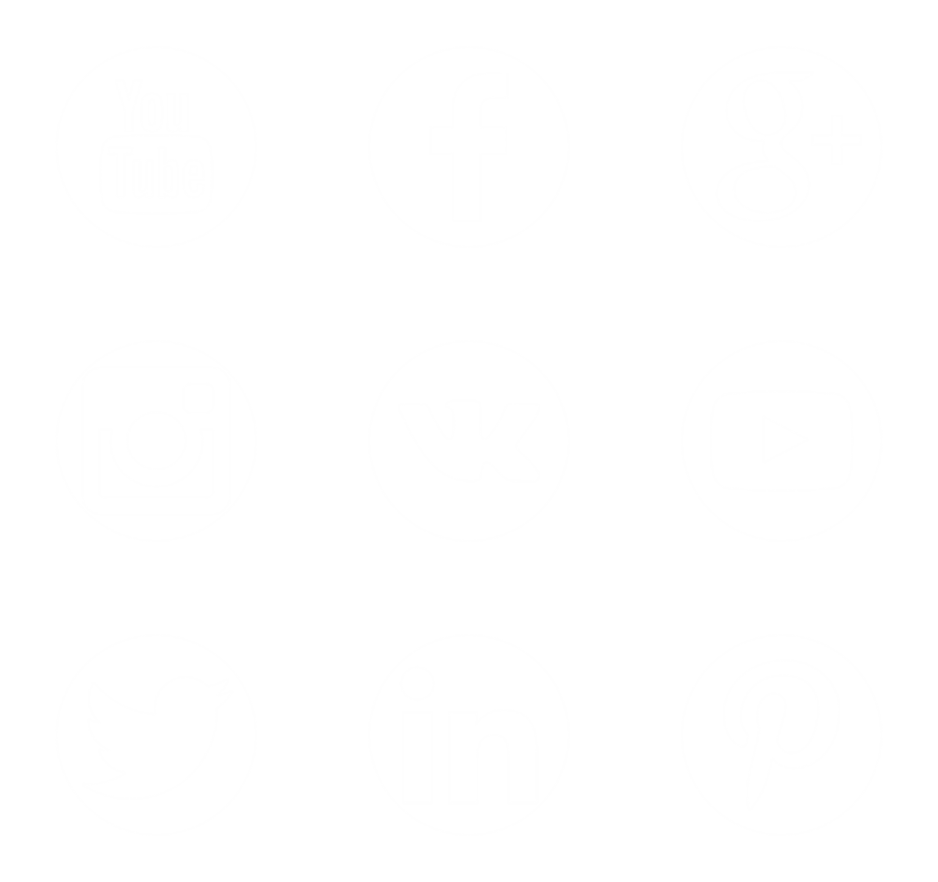 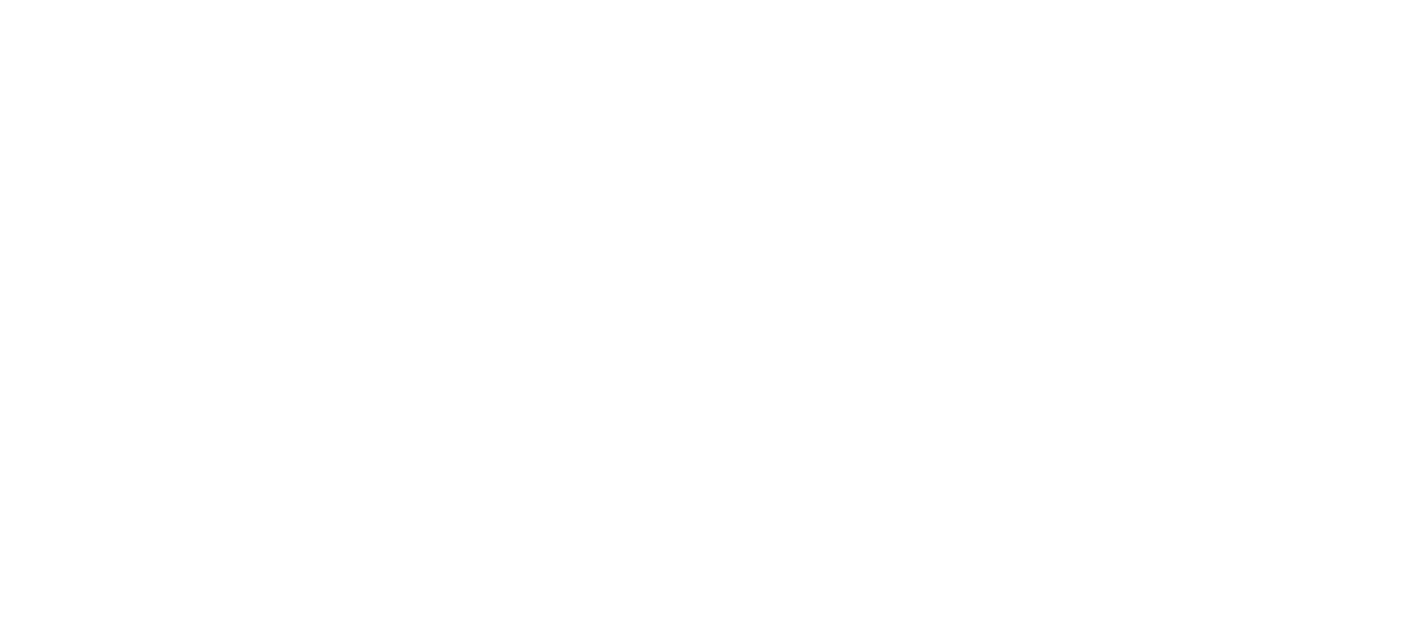 ngounb.ru
Официальный сайт НГОУНБ
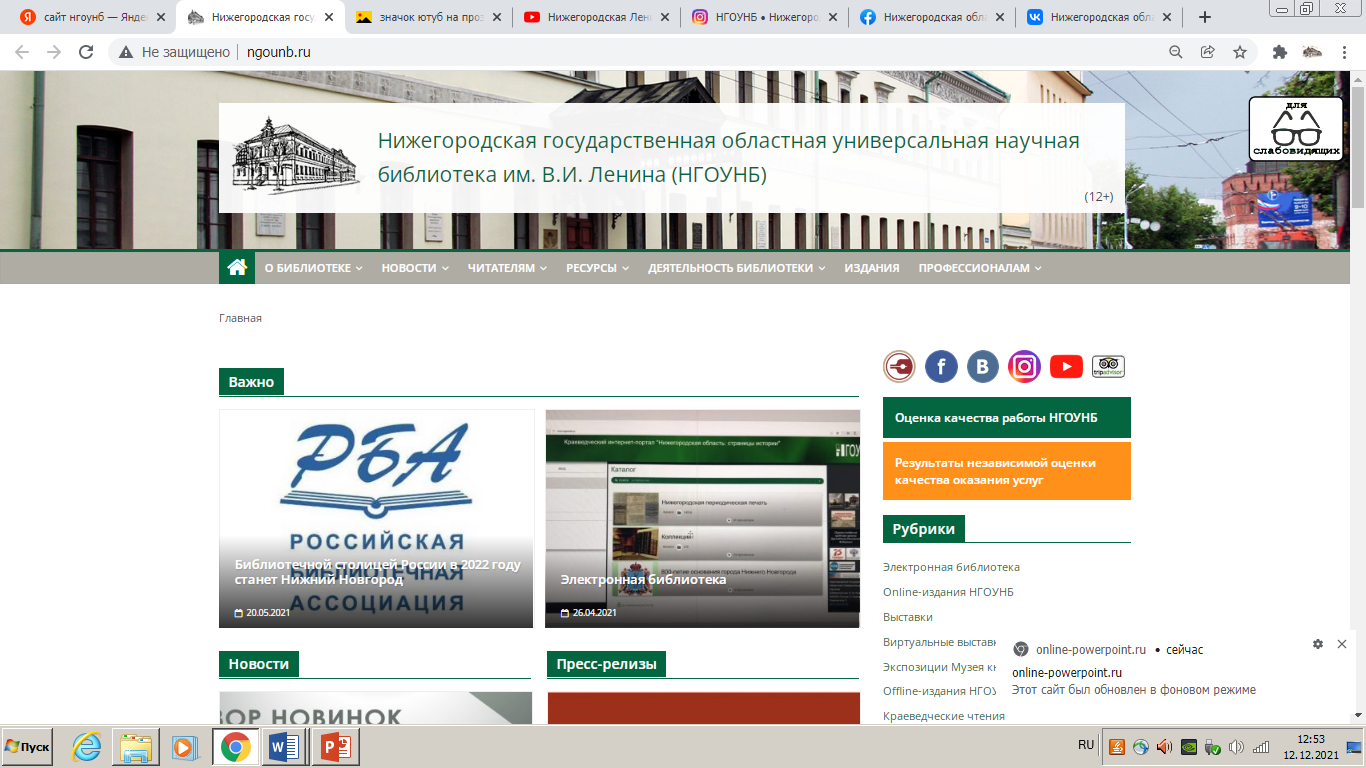 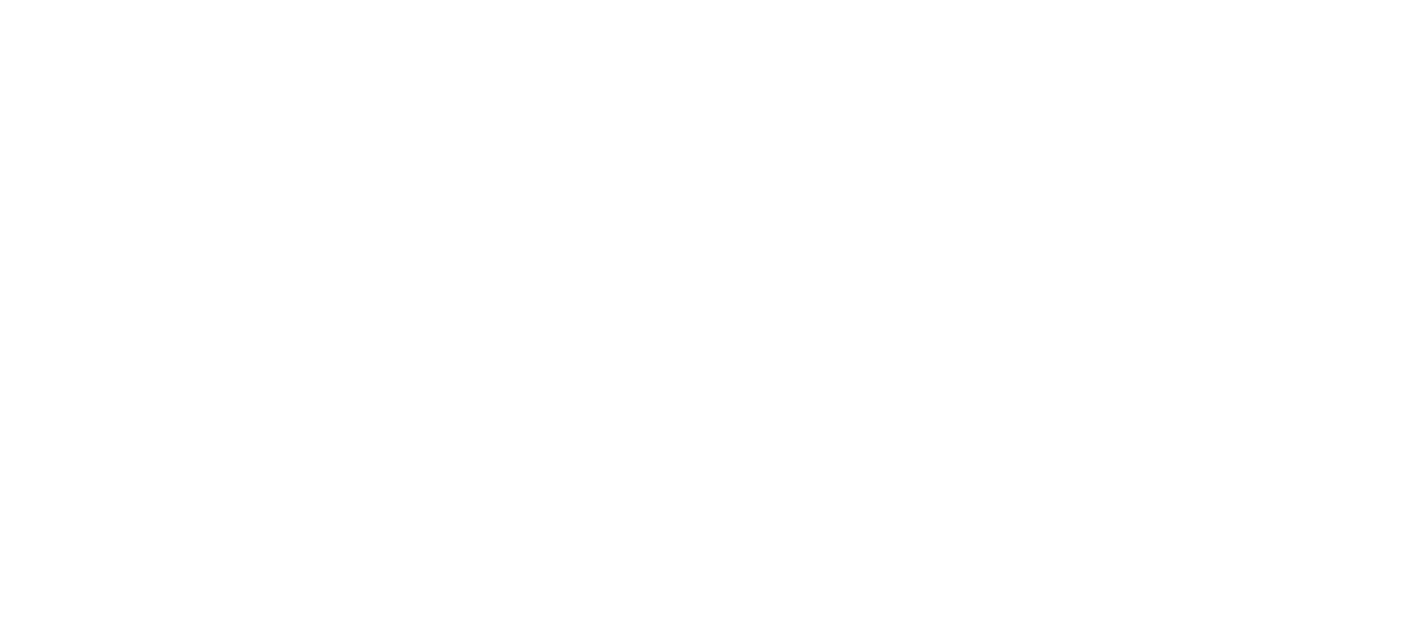 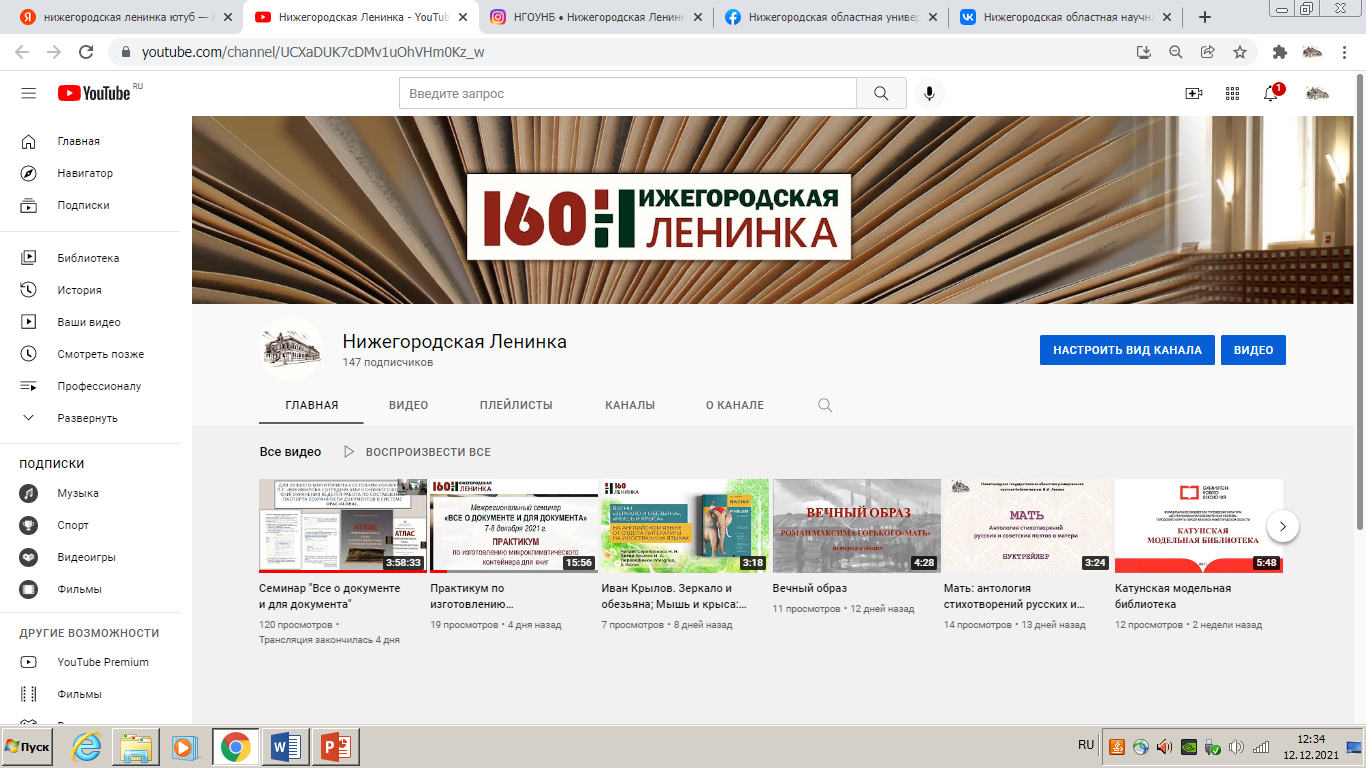 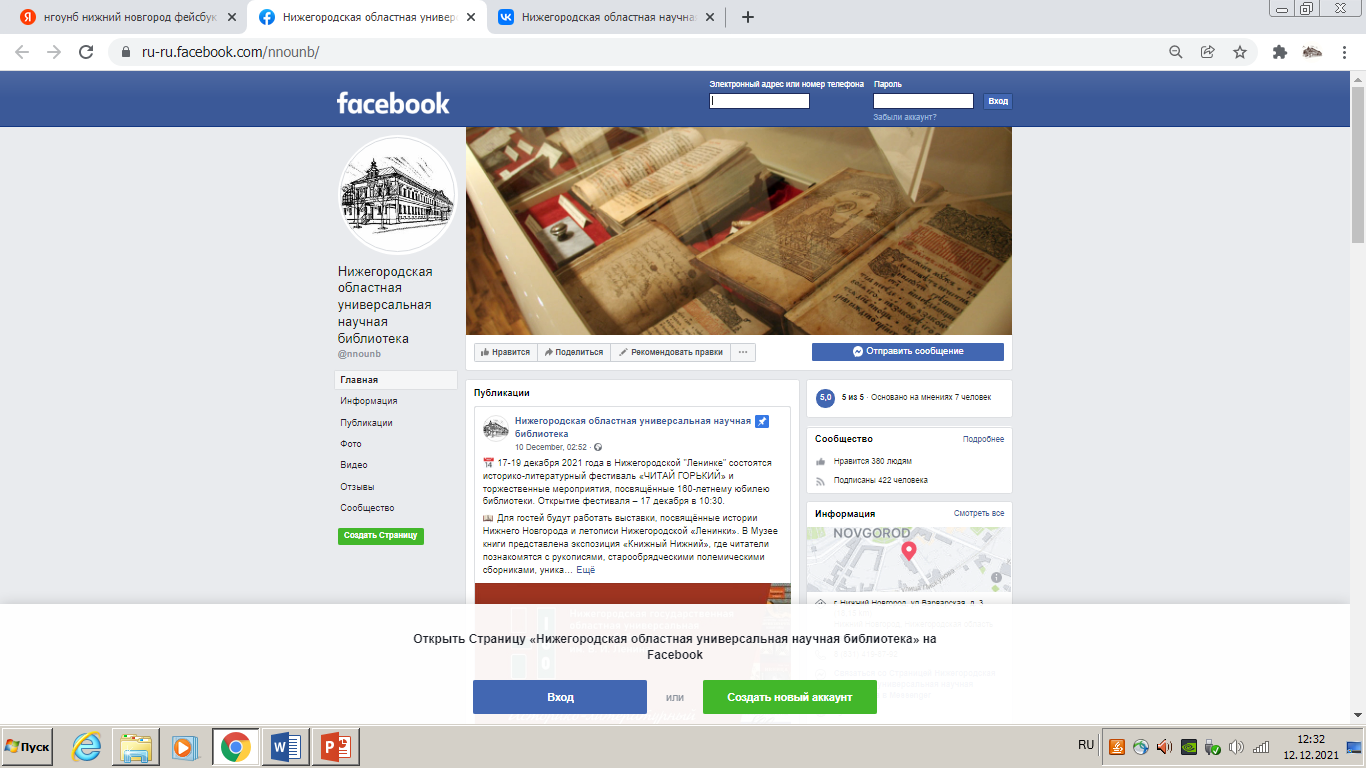 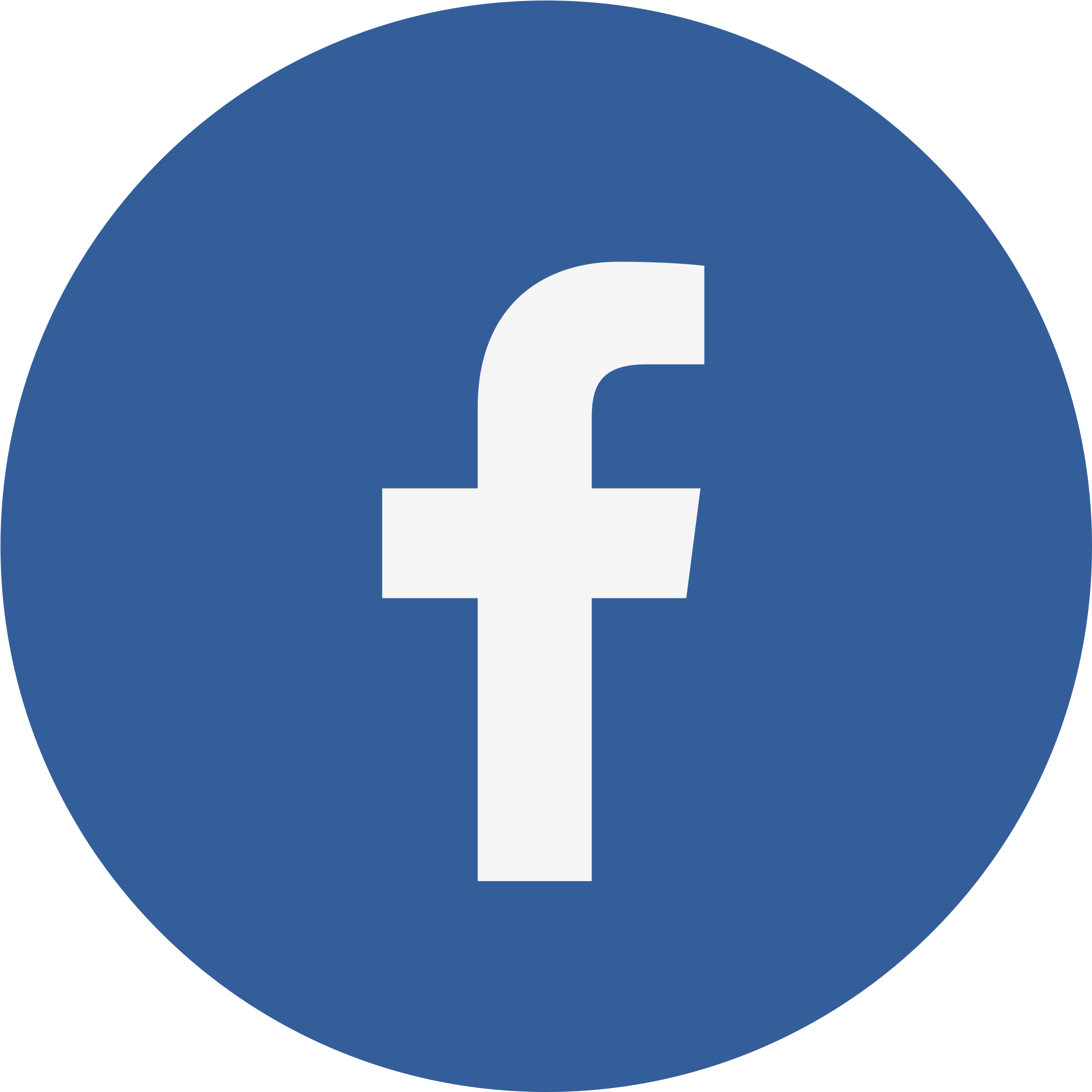 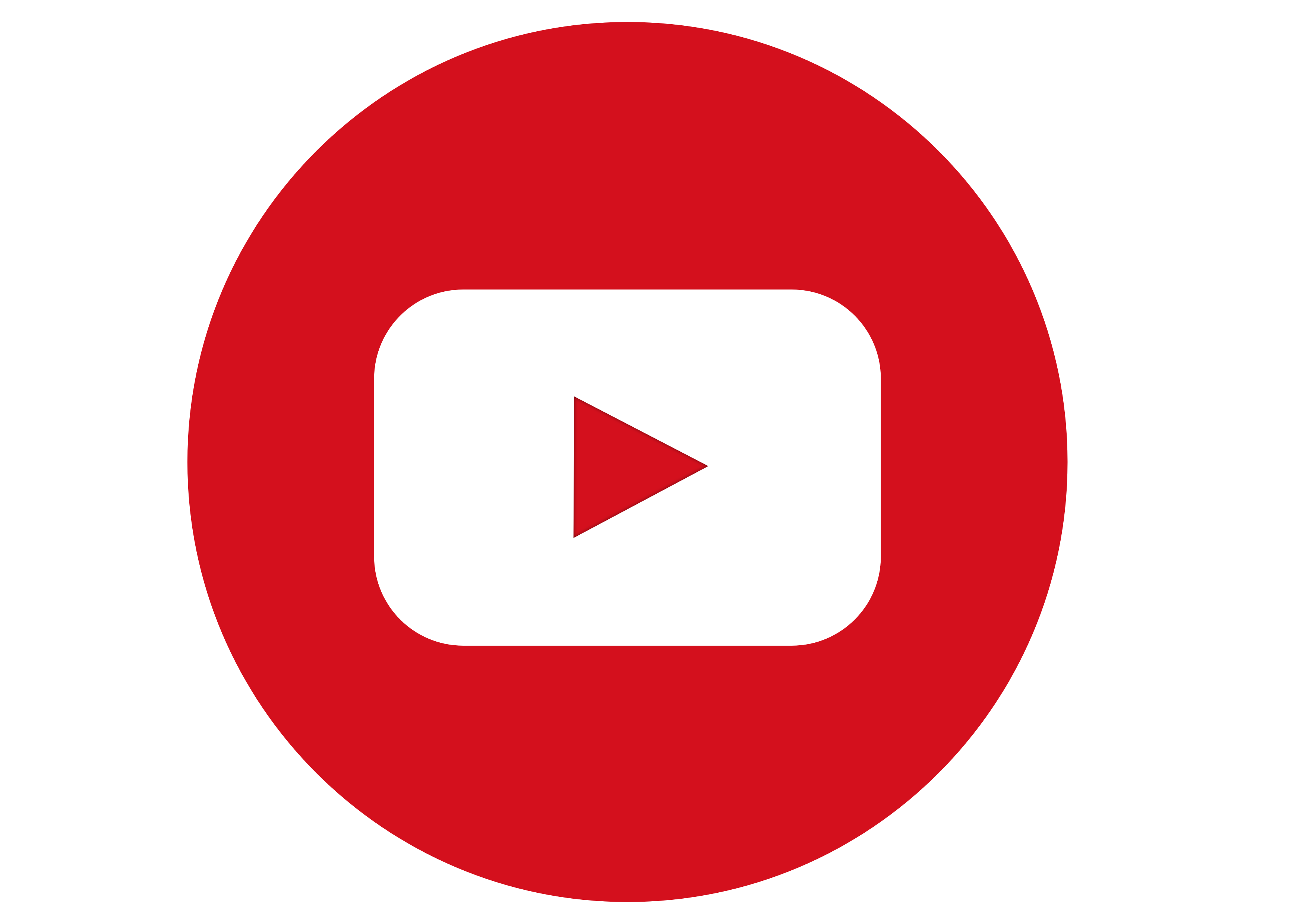 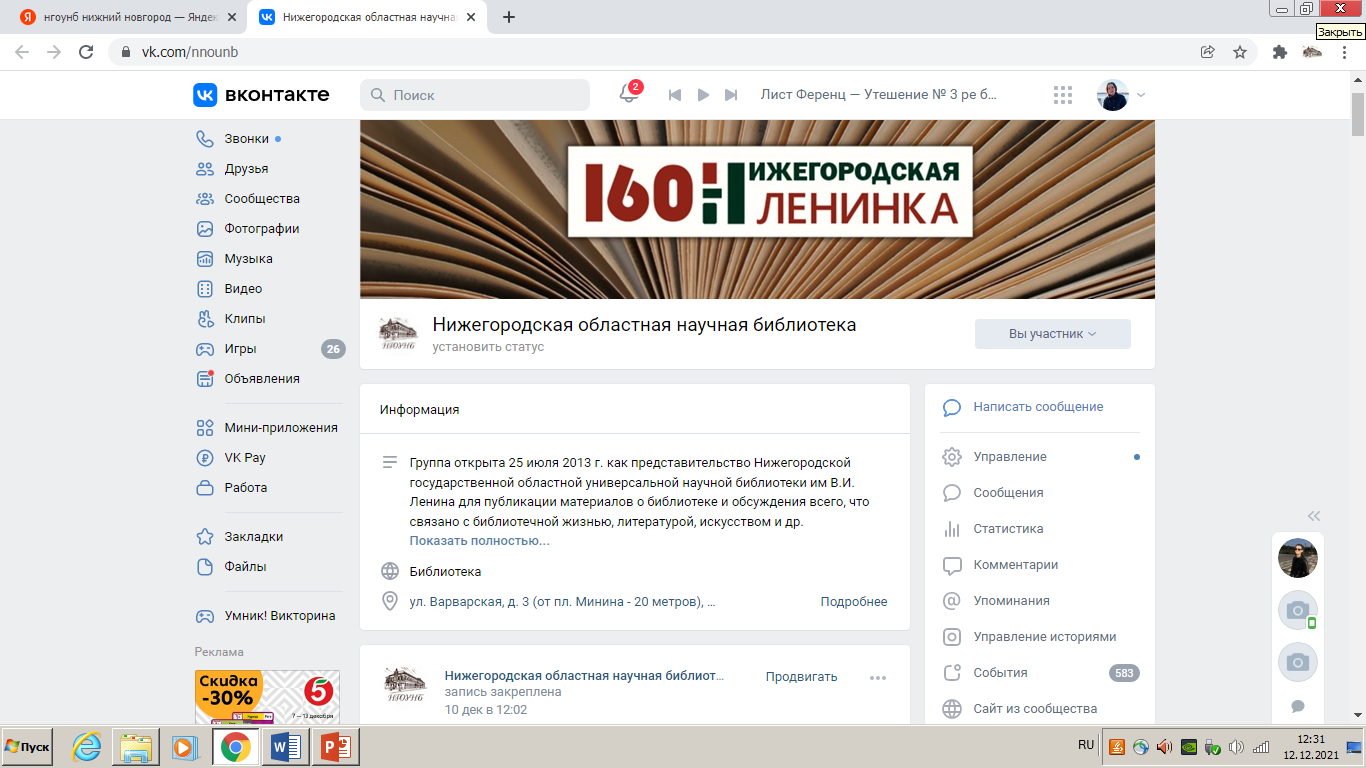 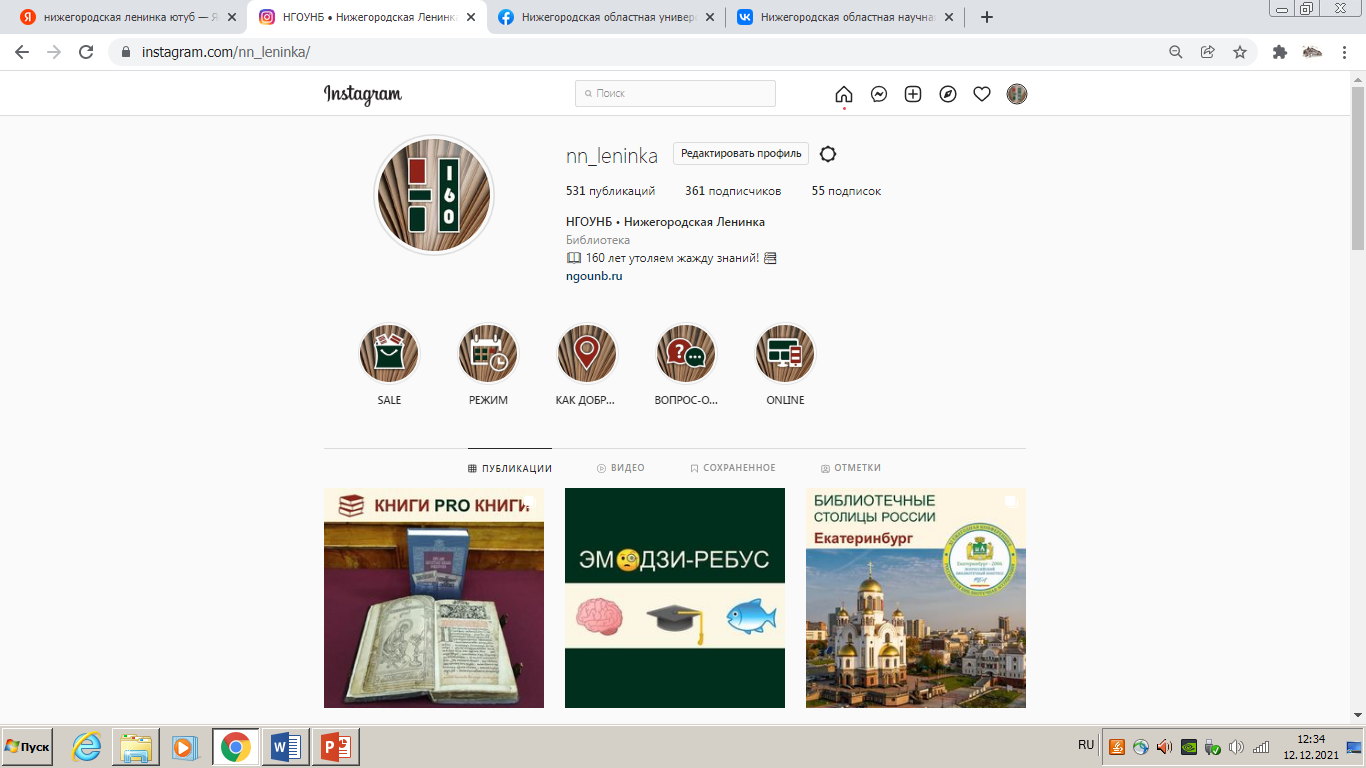 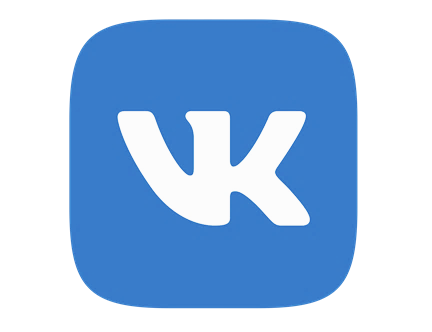 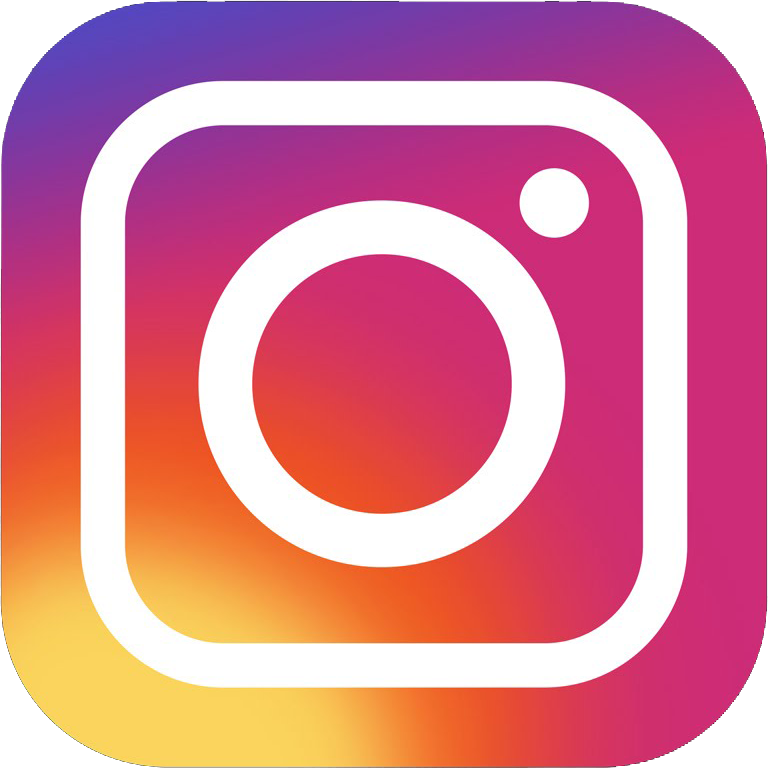 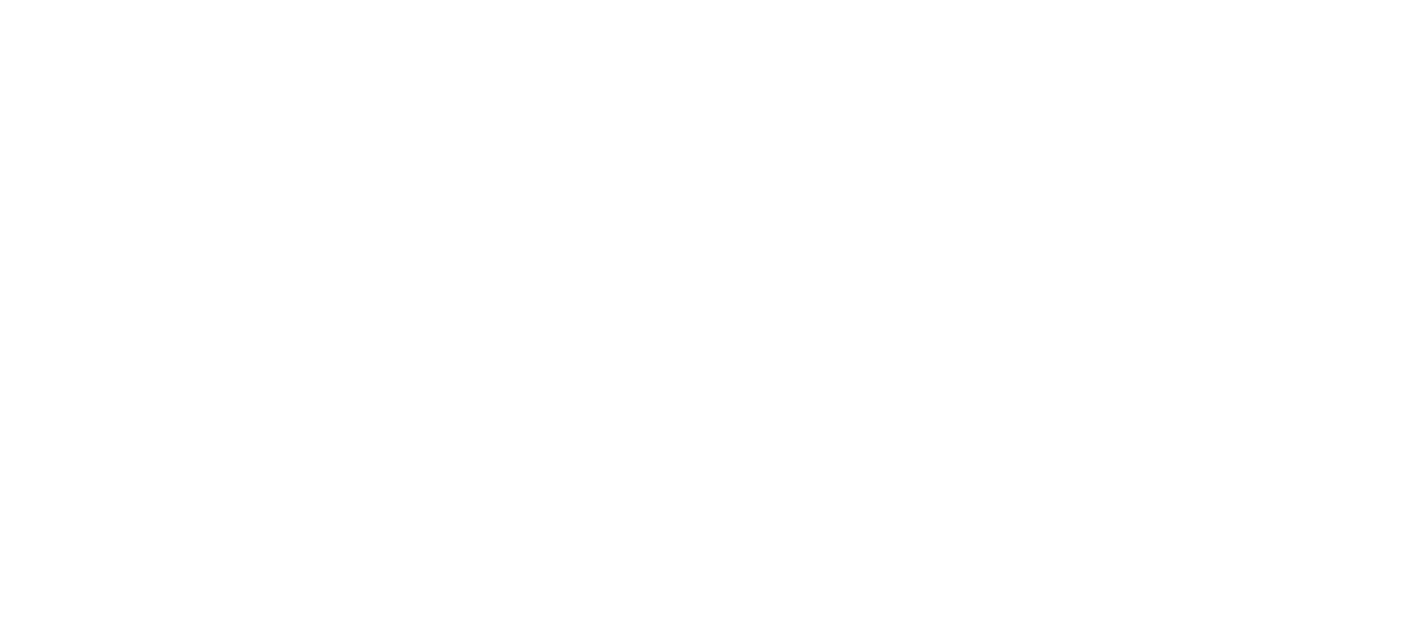 vk.com/nnounb
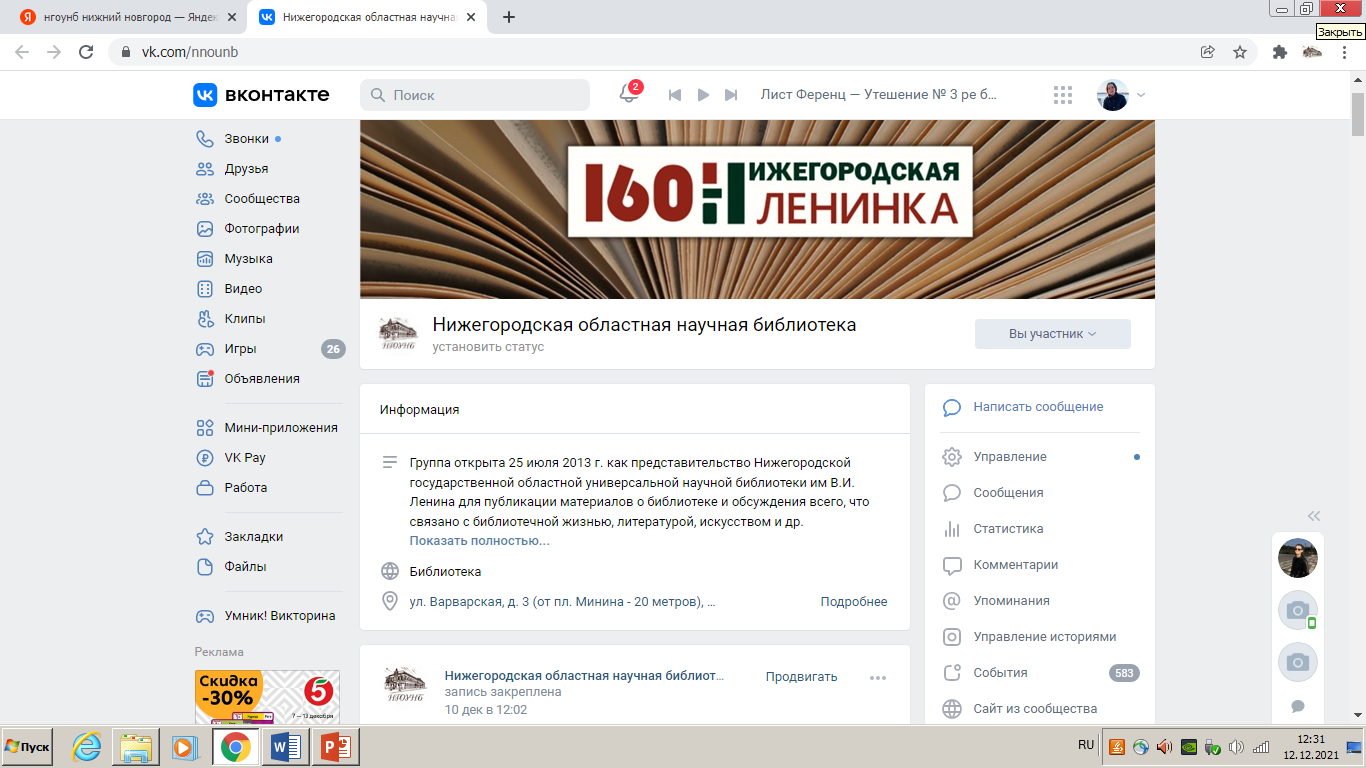 3125 участников
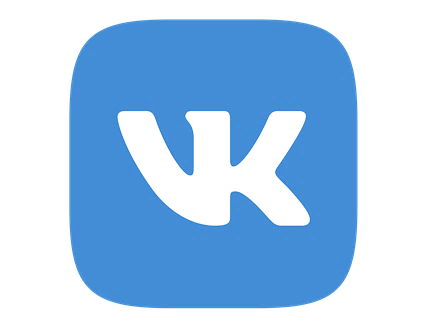 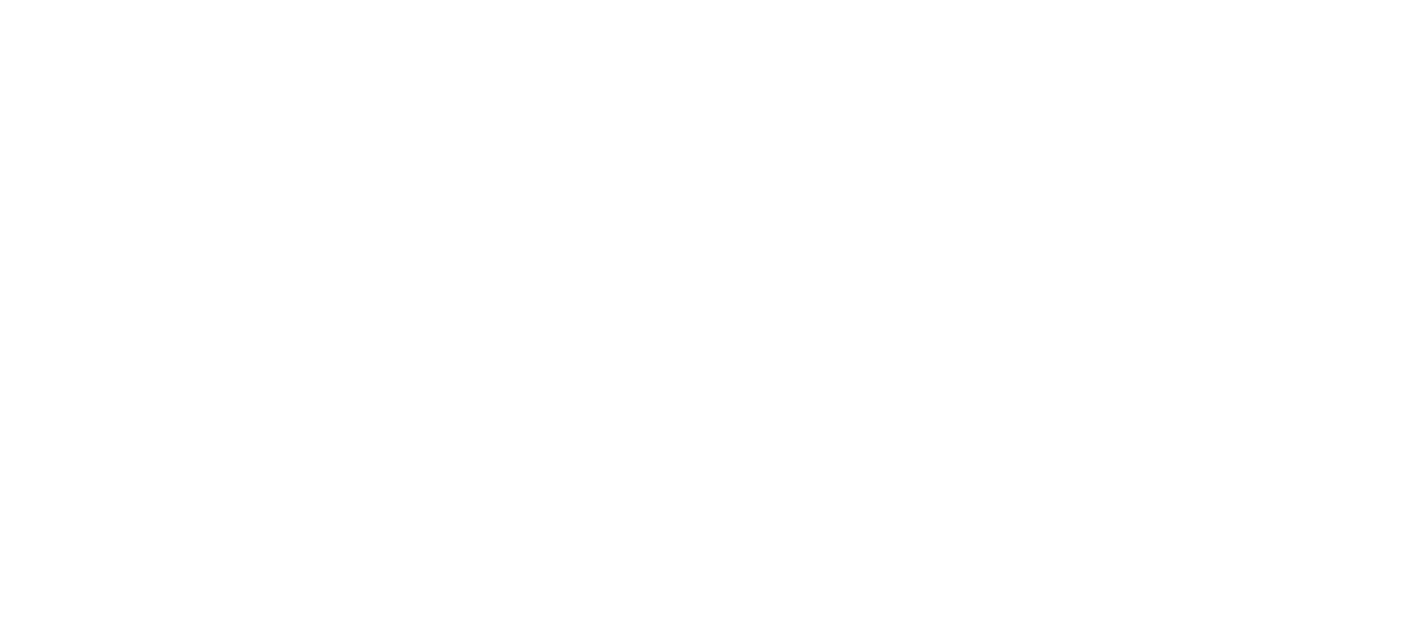 Время читать
более 200 000 просмотров и позитивной обратной связи
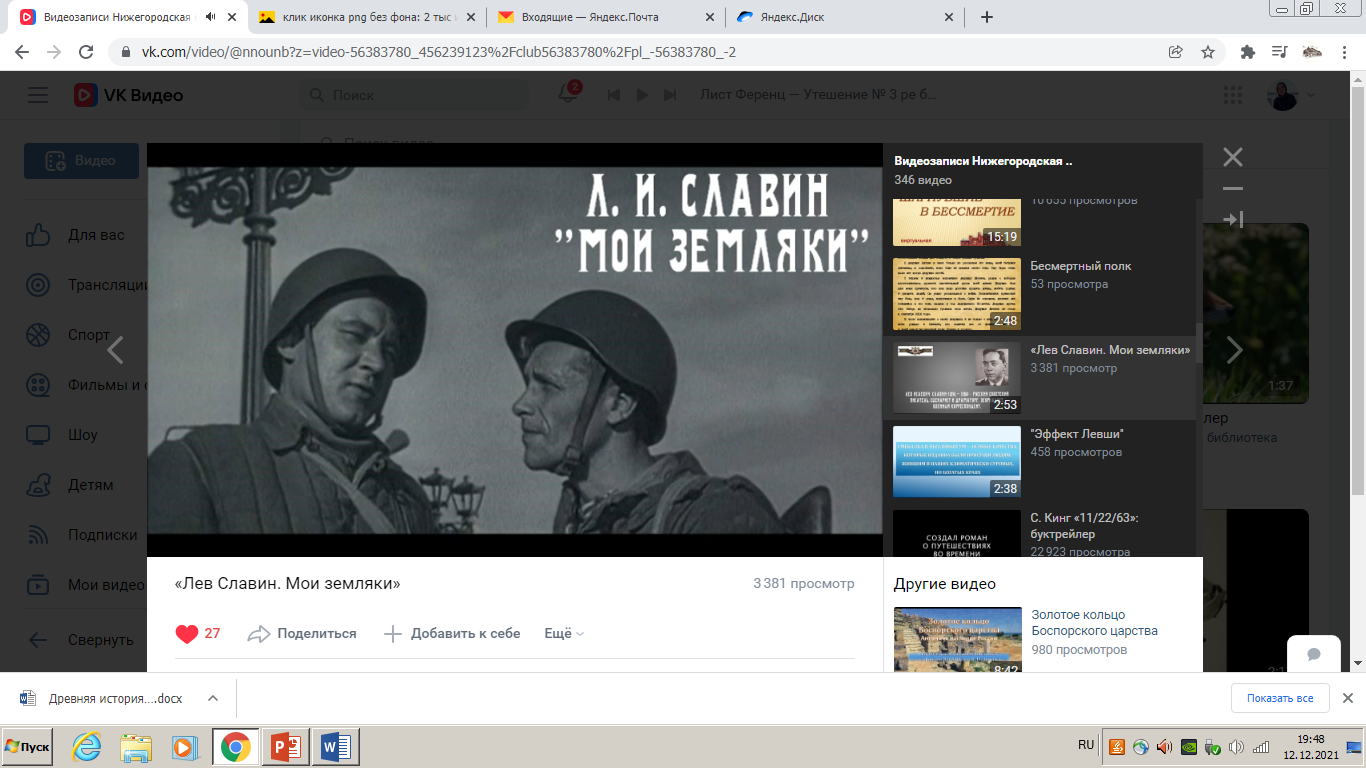 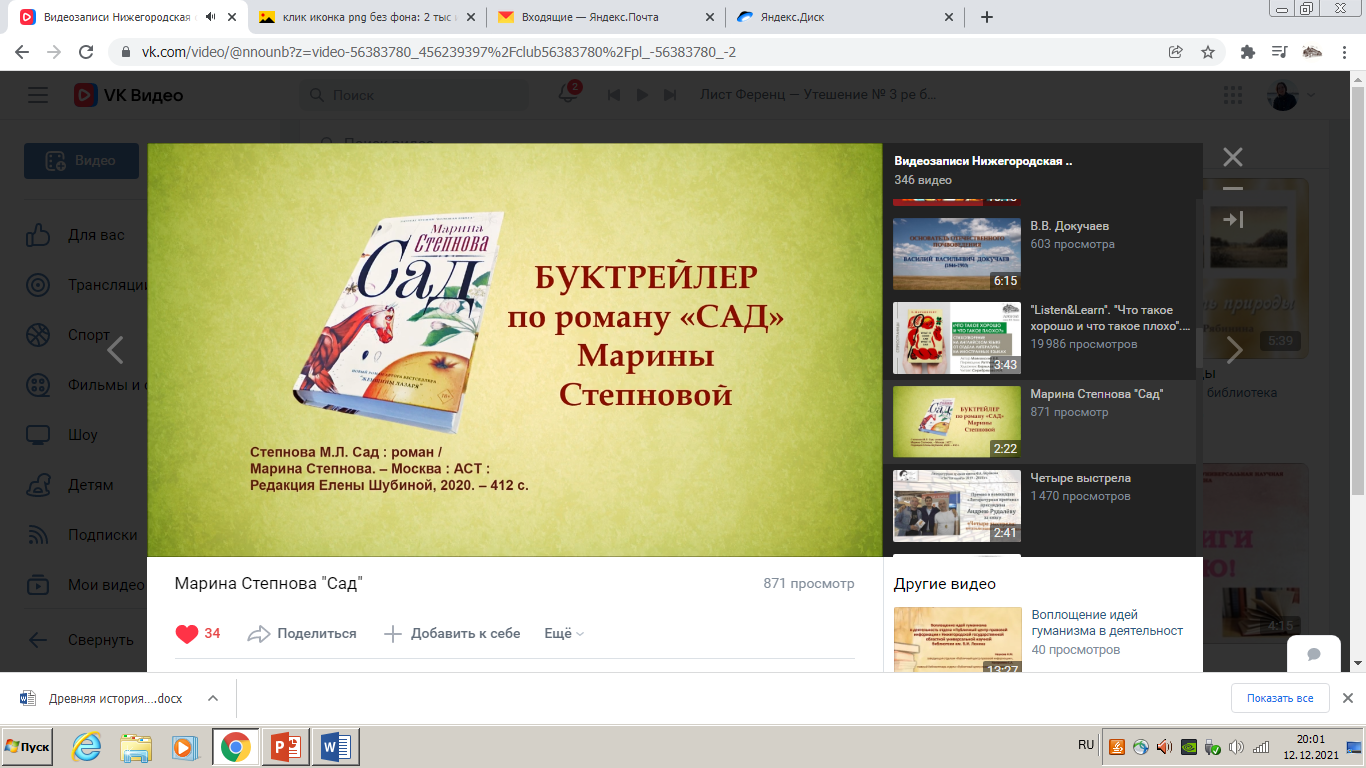 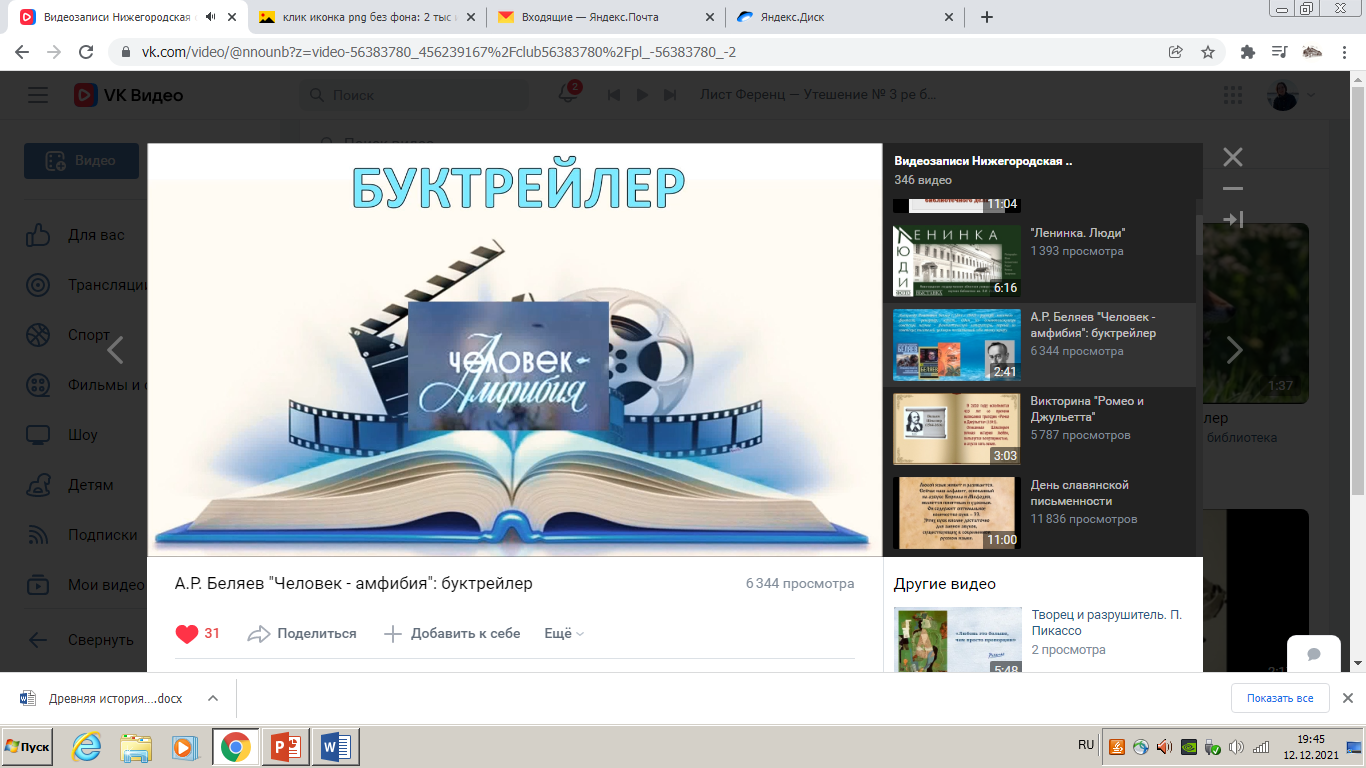 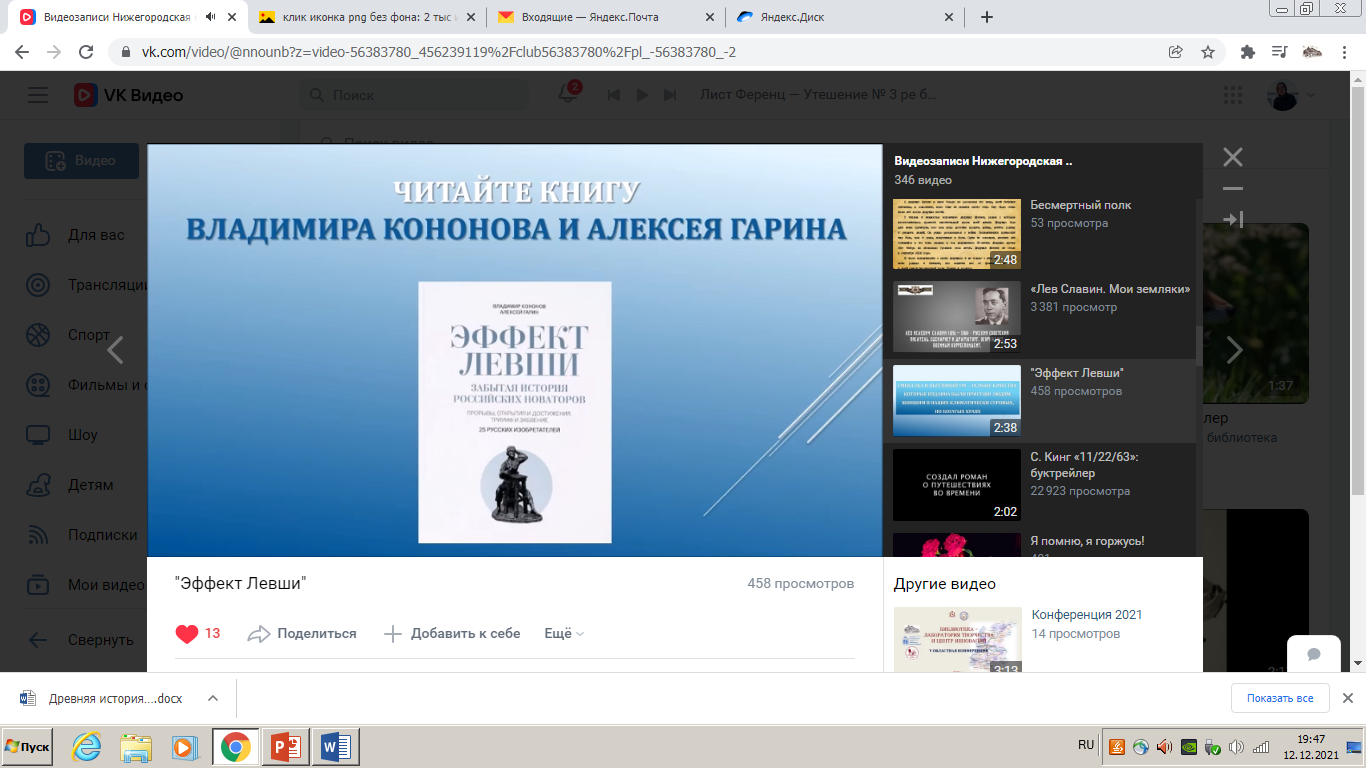 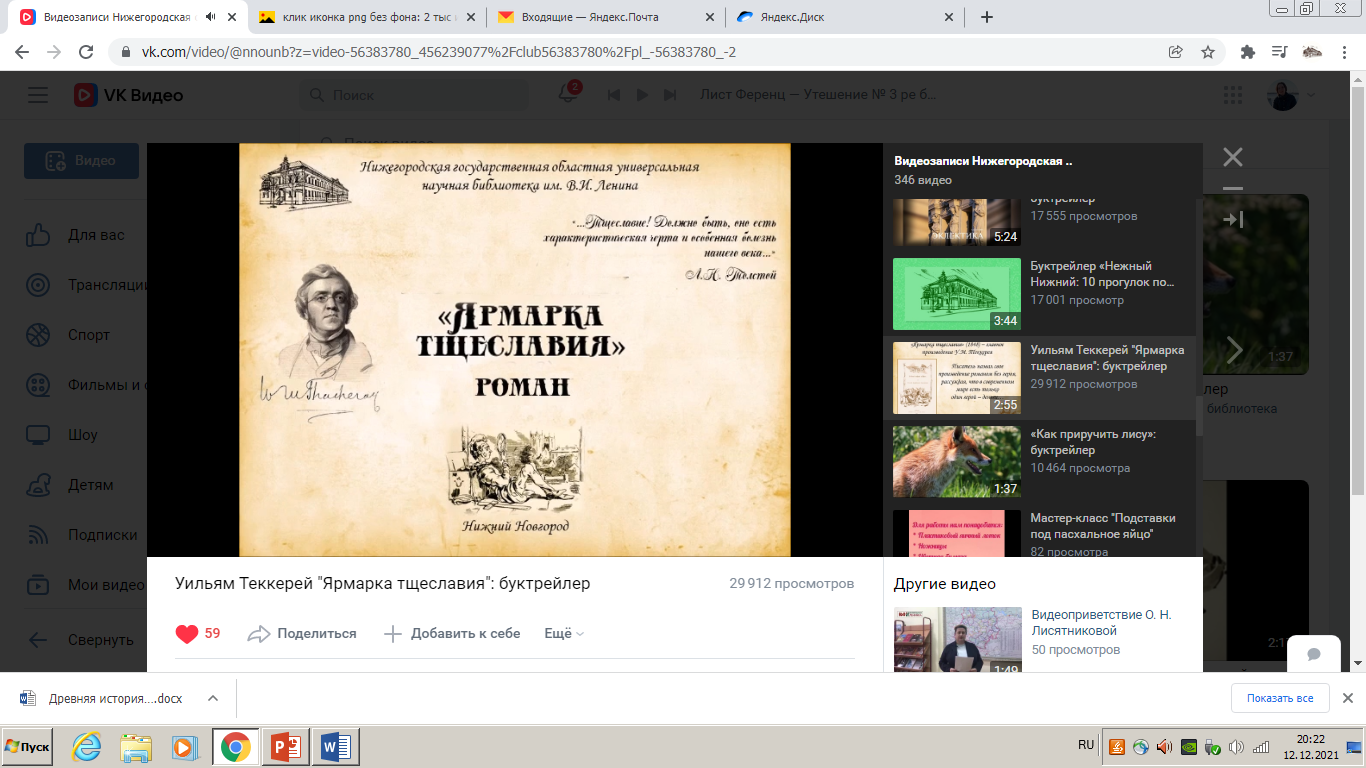 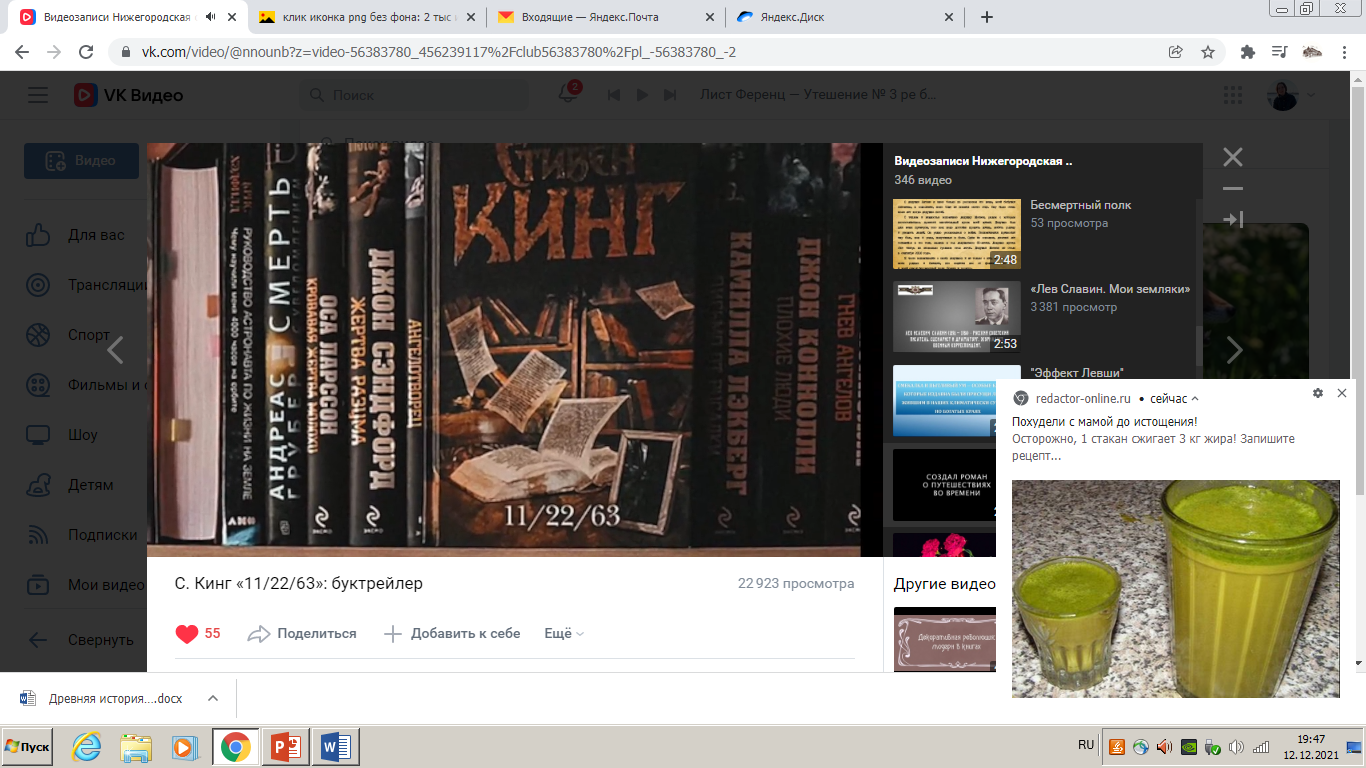 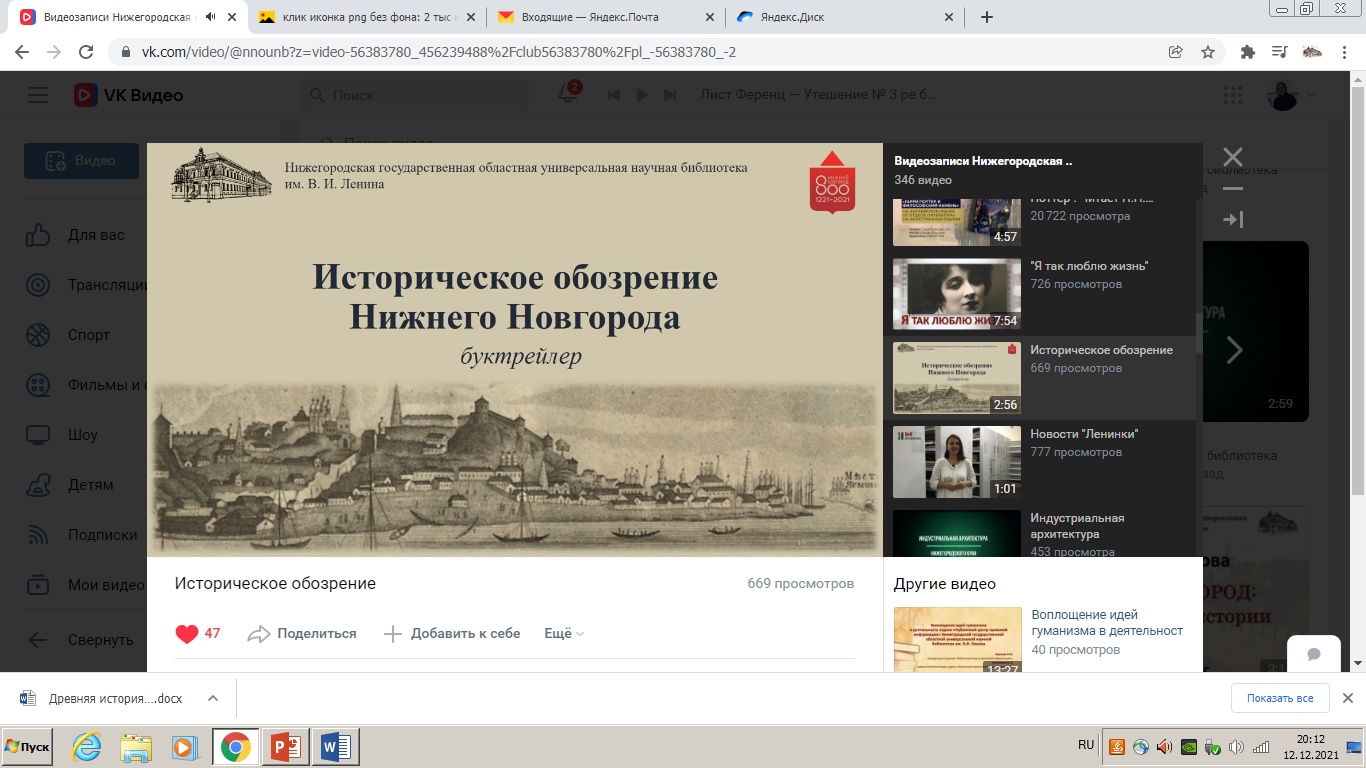 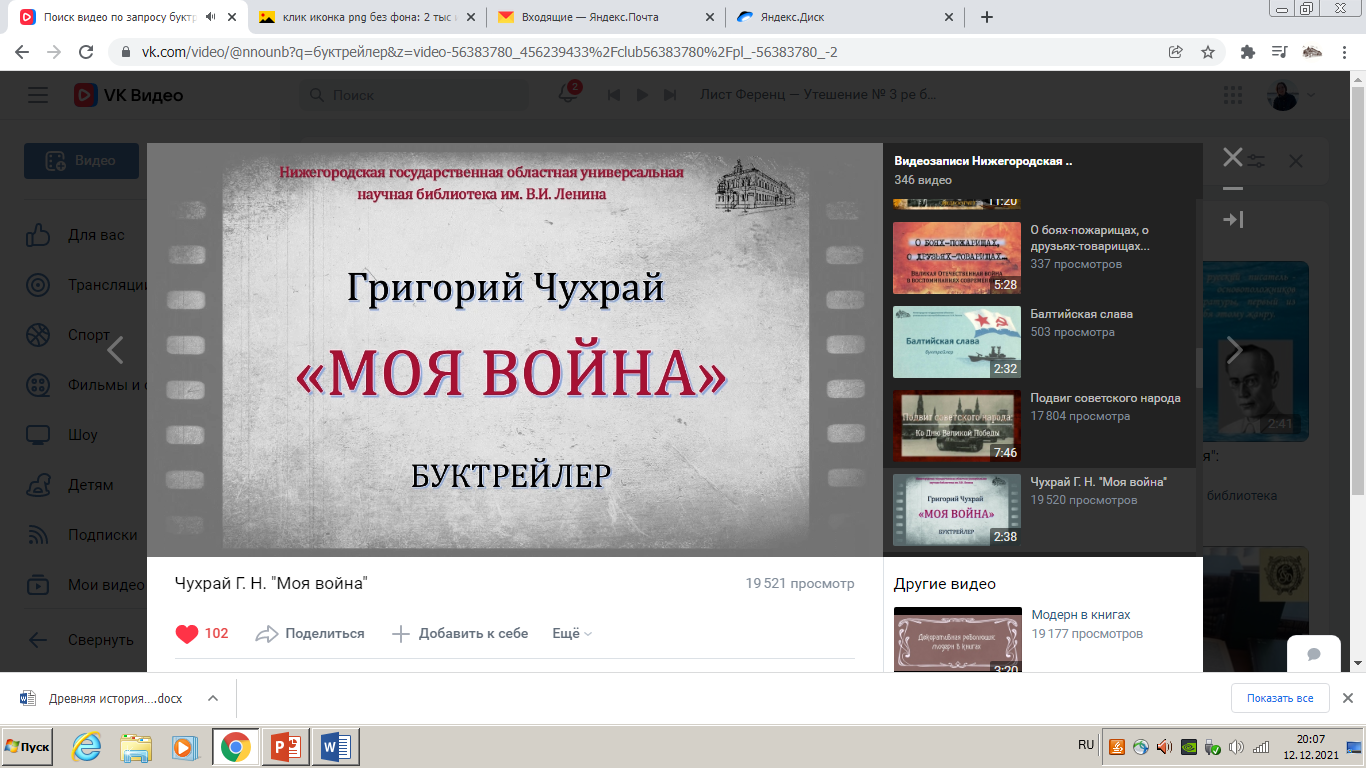 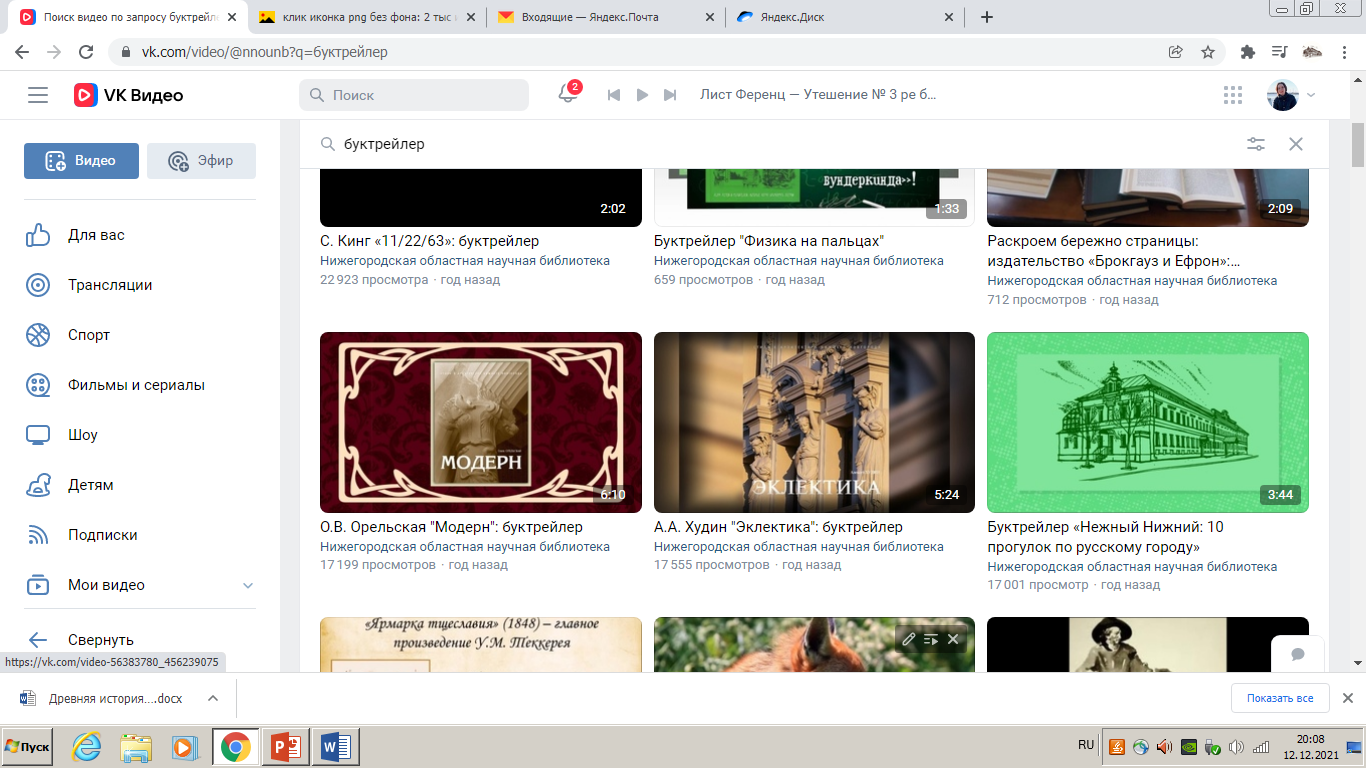 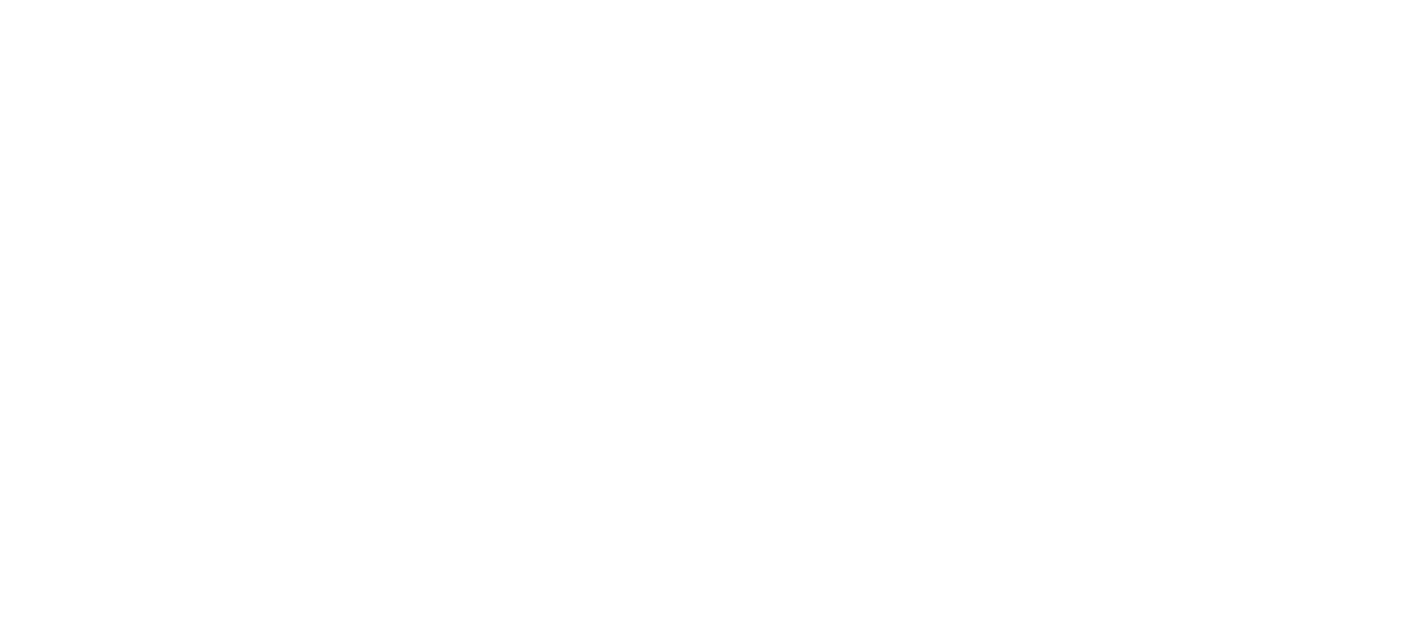 Время читать. Детям
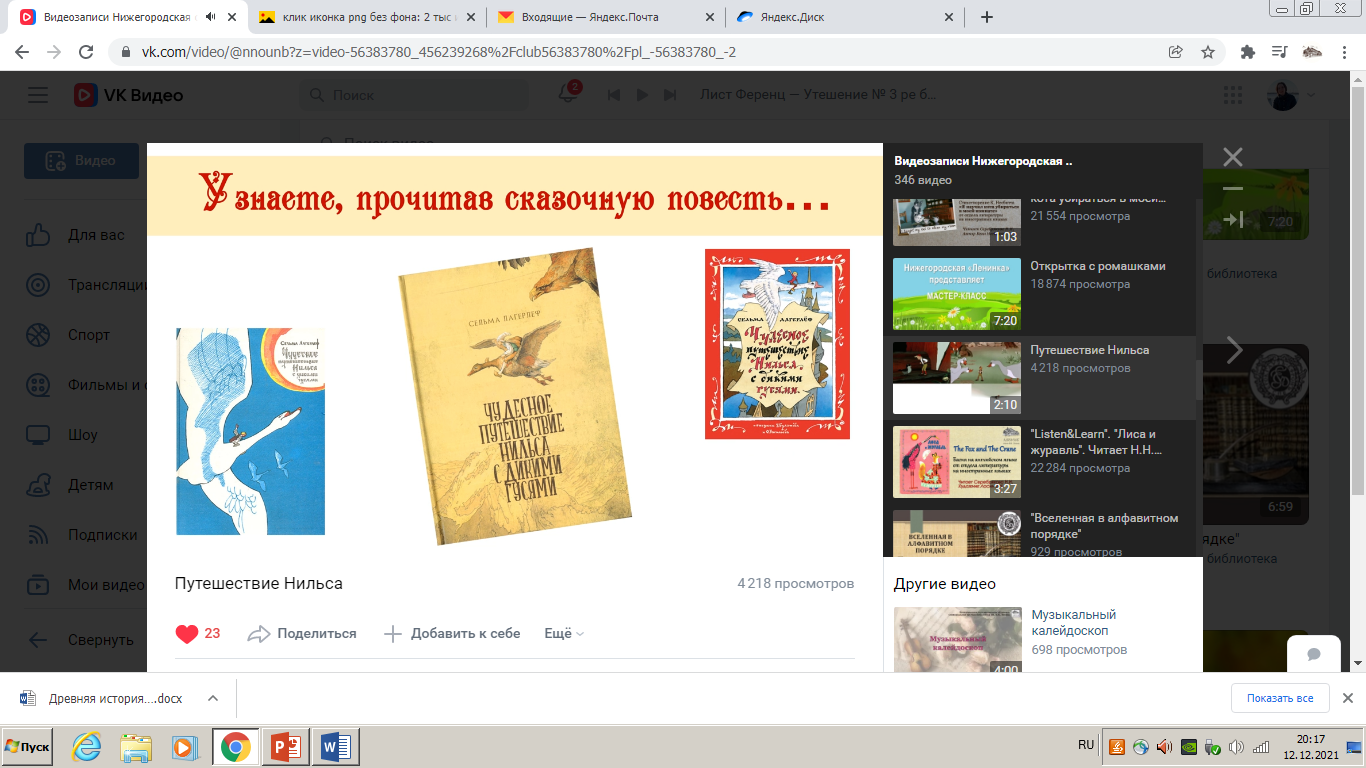 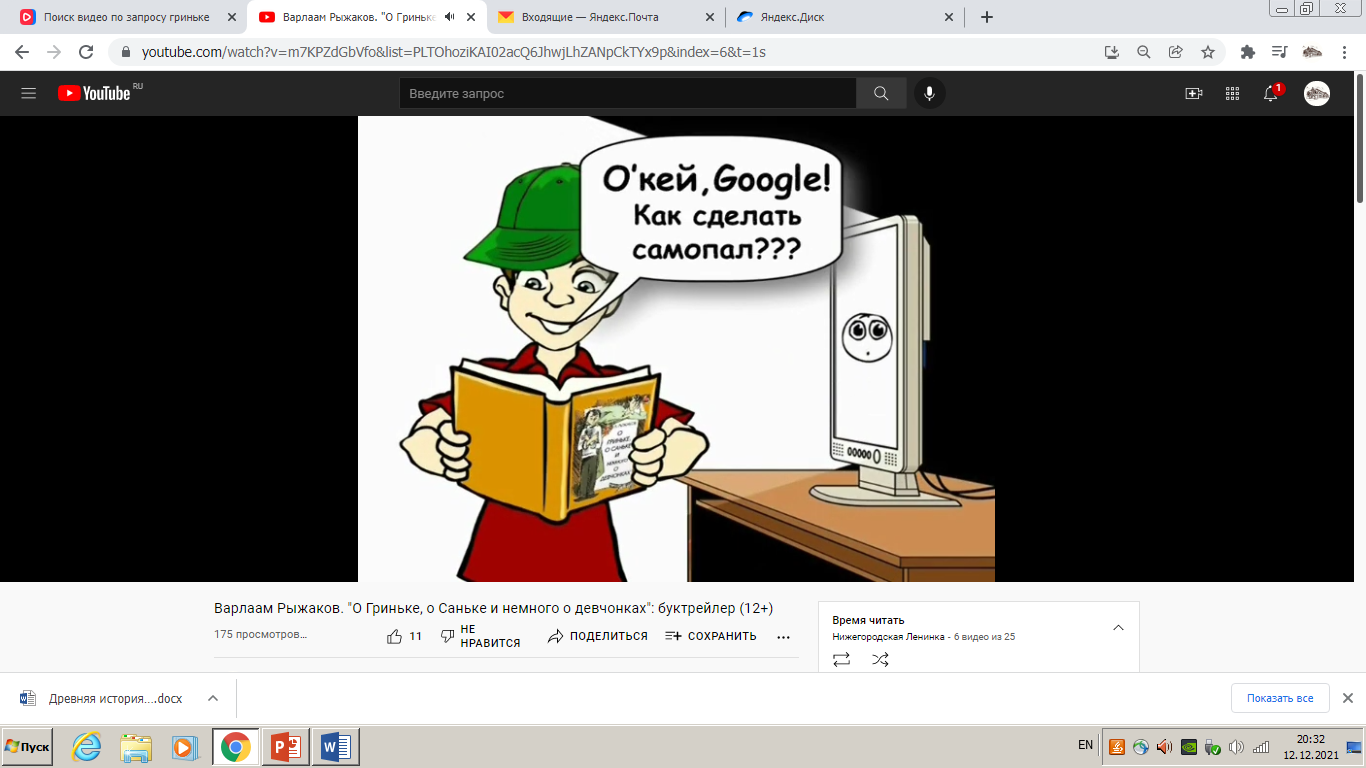 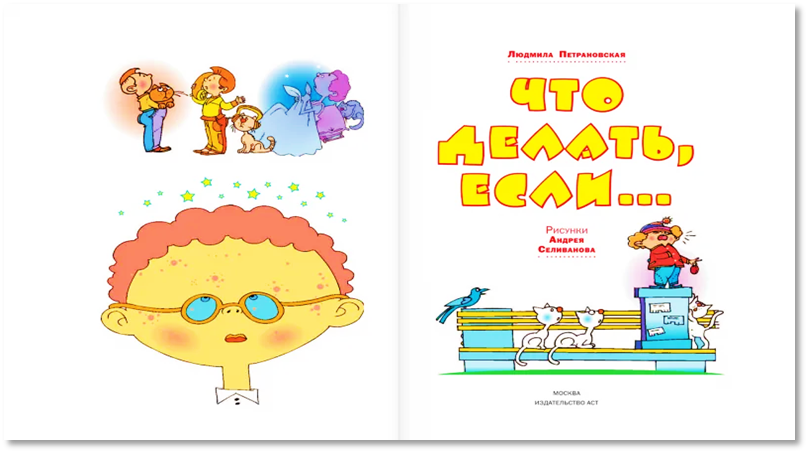 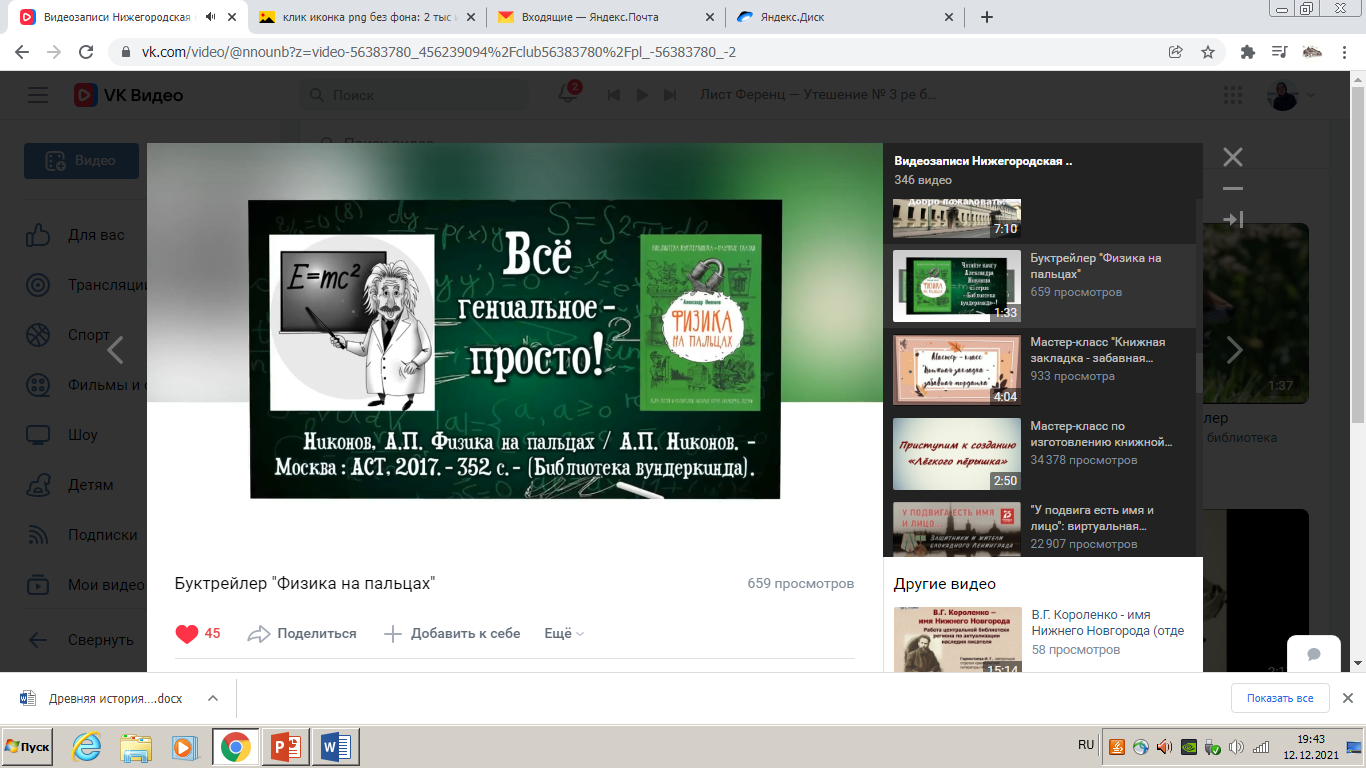 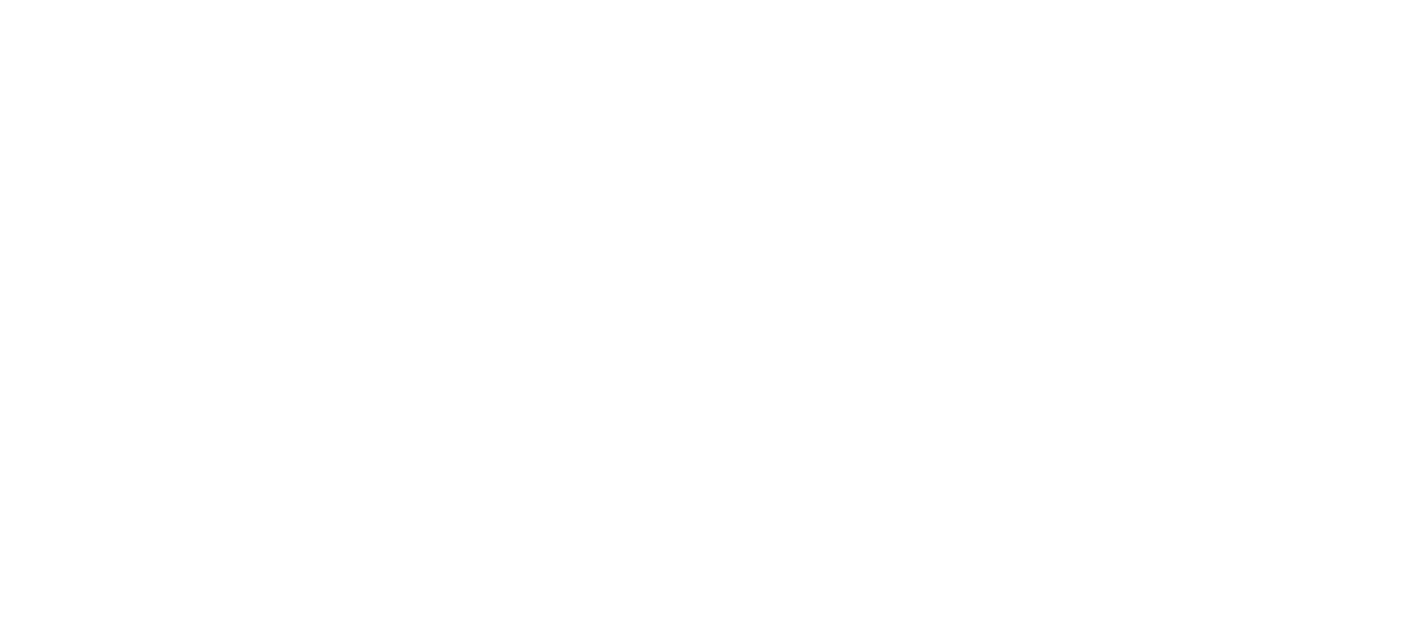 Маленькие гости большой библиотеки
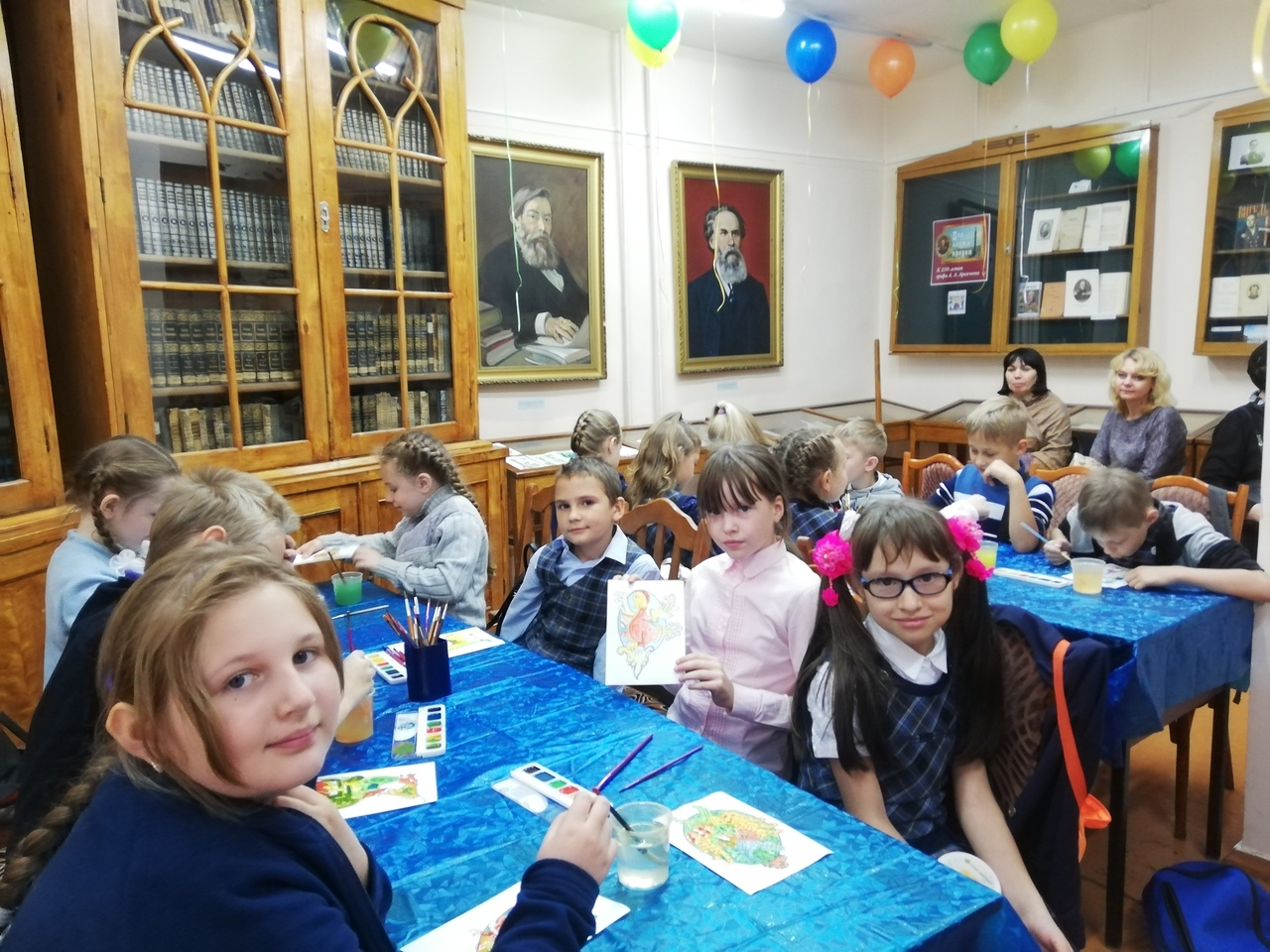 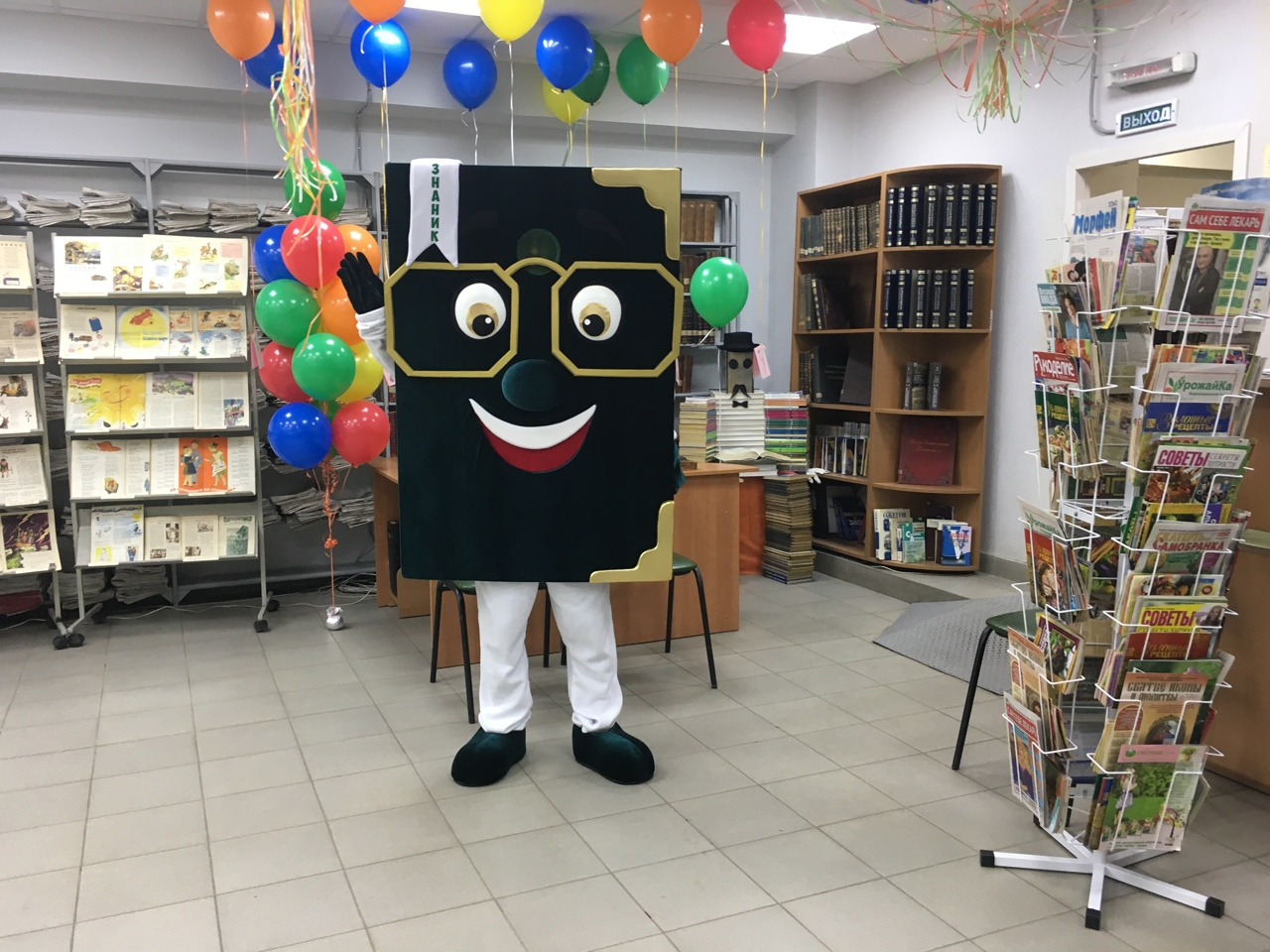 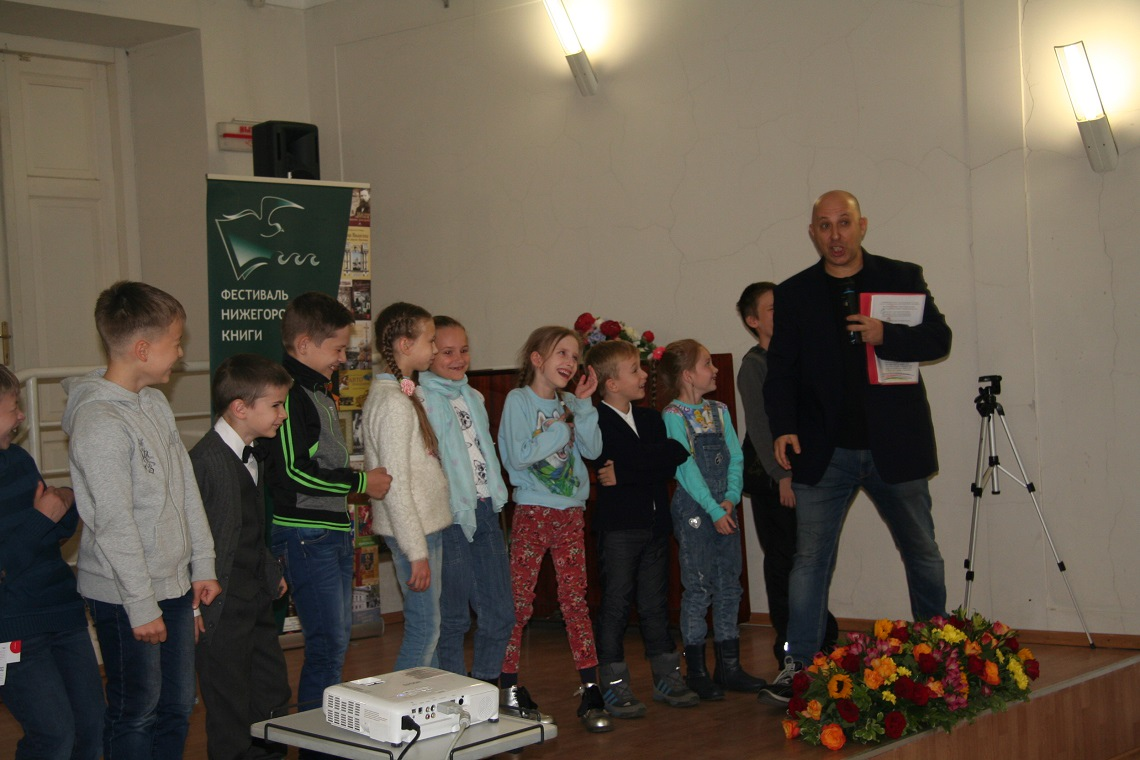 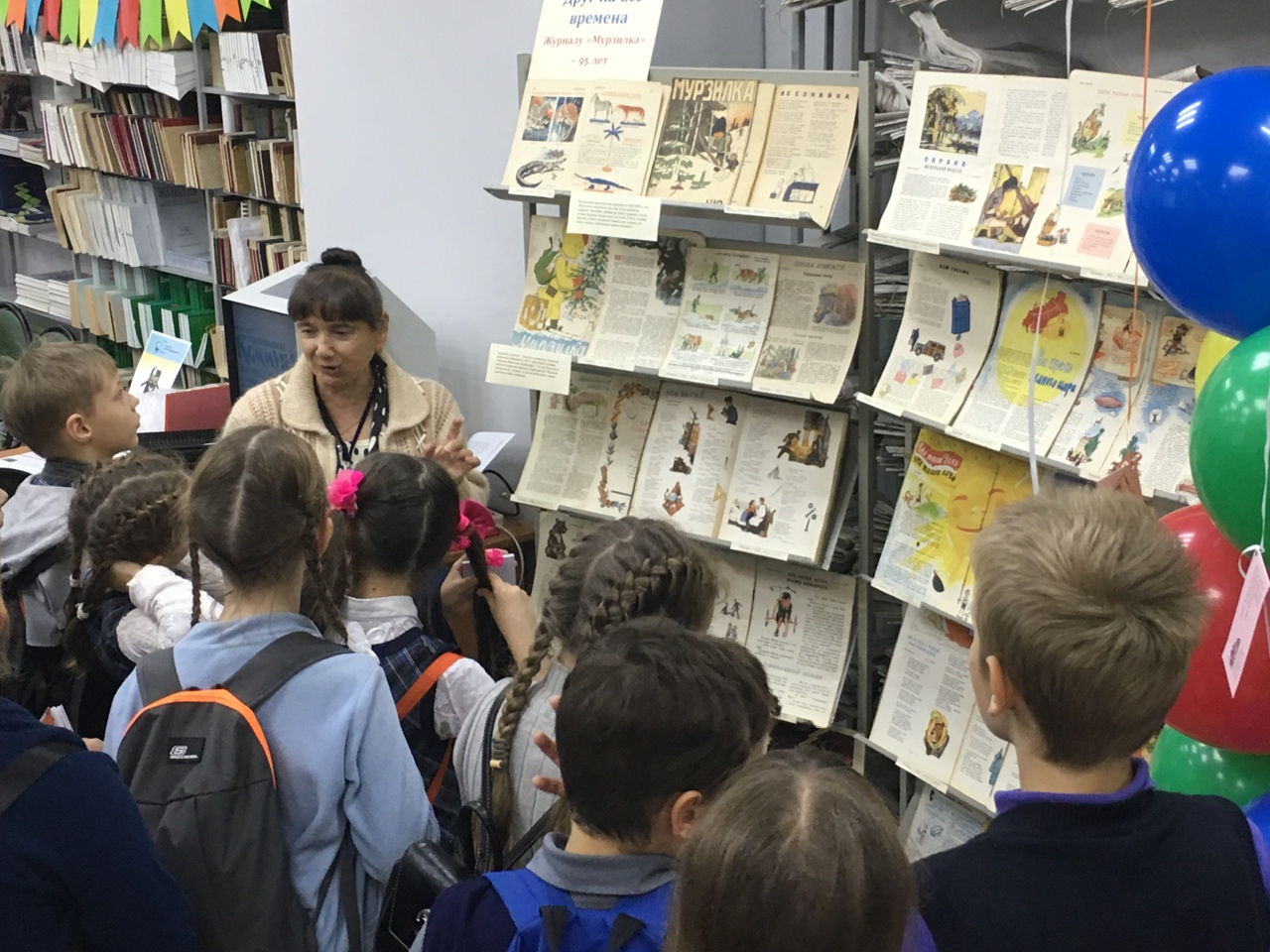 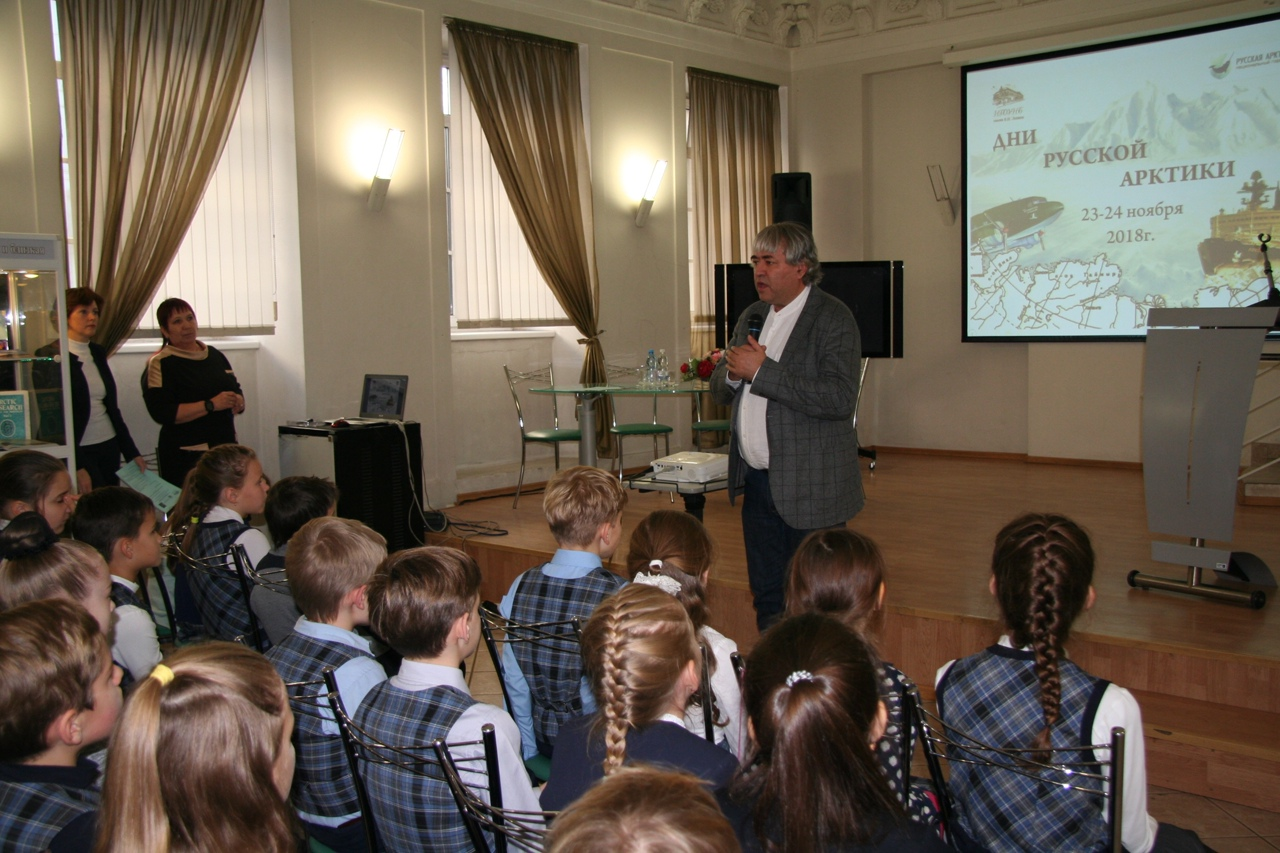 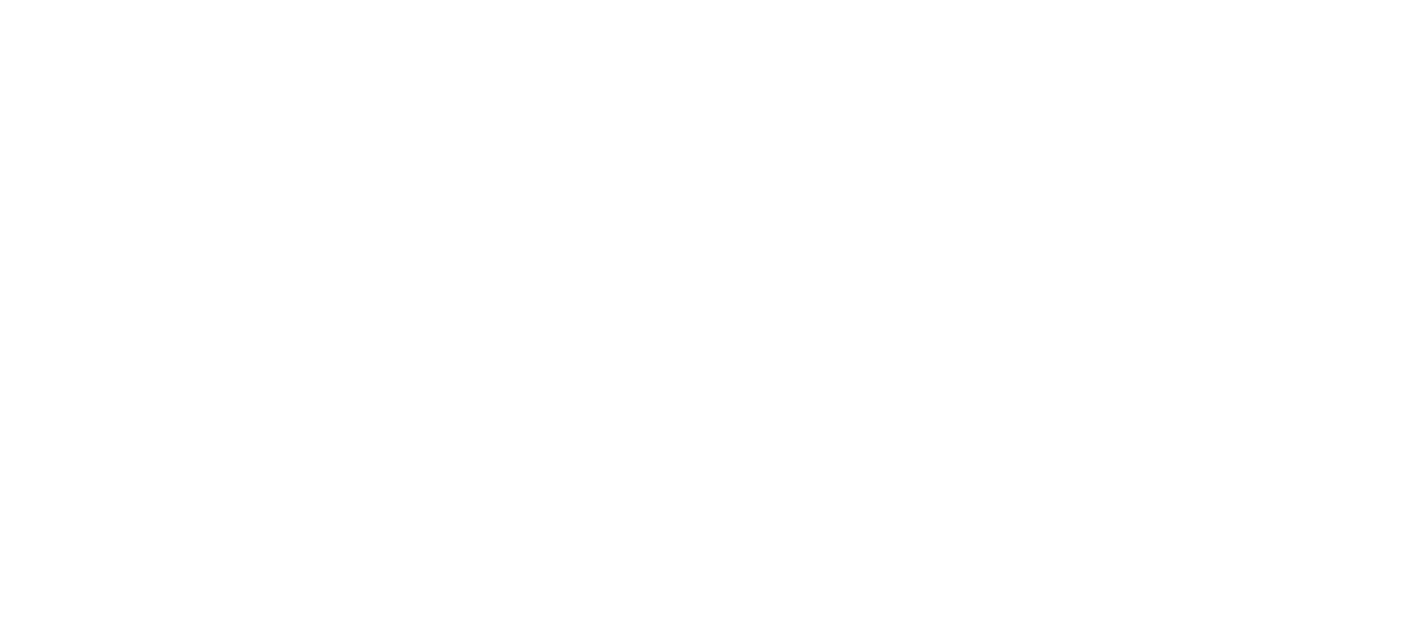 Творческая мастерская online
более 100 000 просмотров и позитивной обратной связи
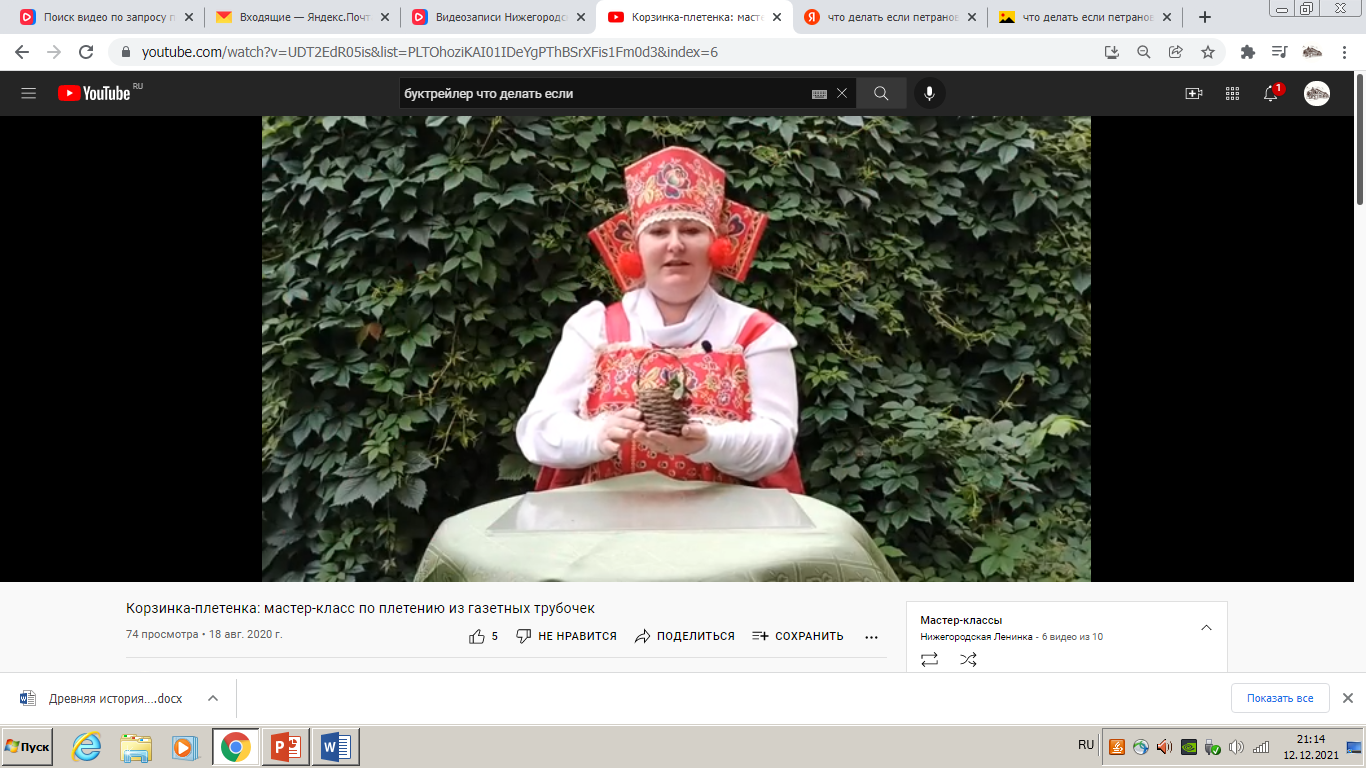 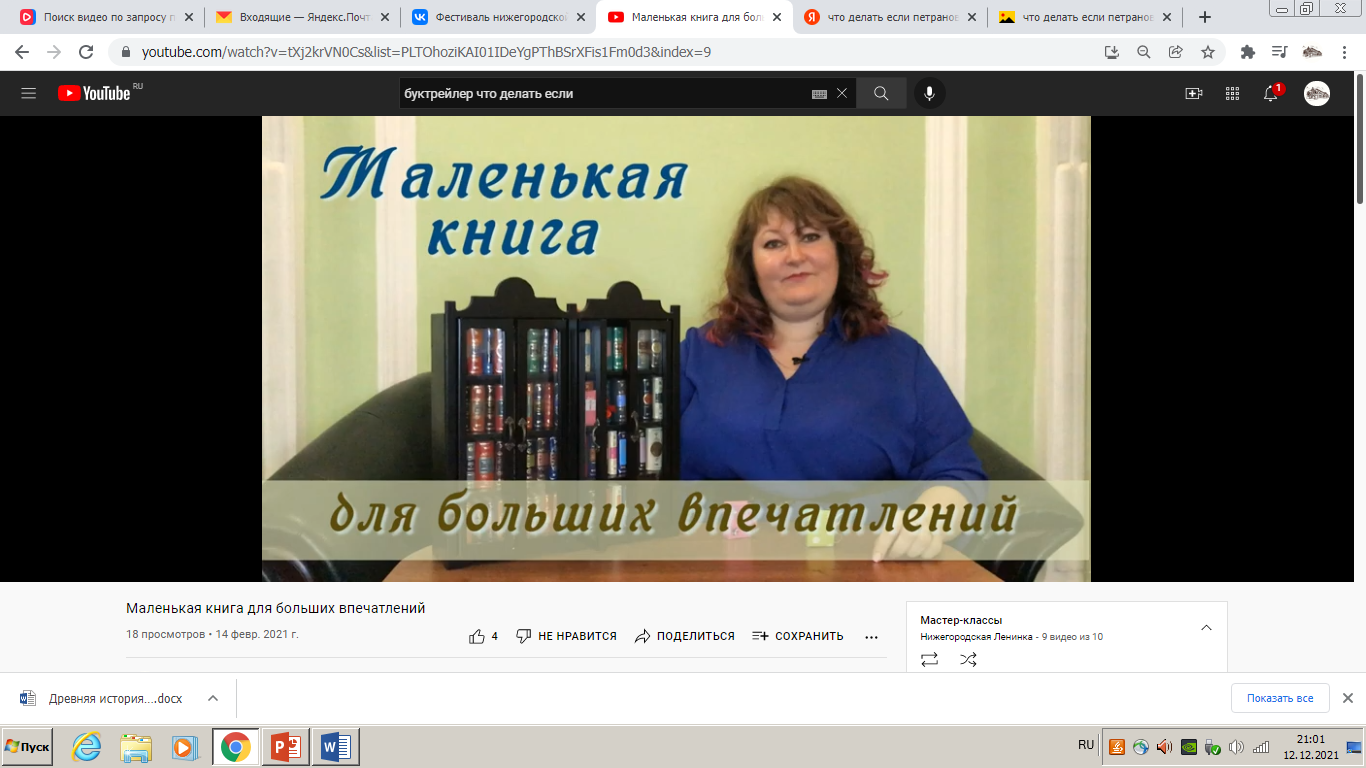 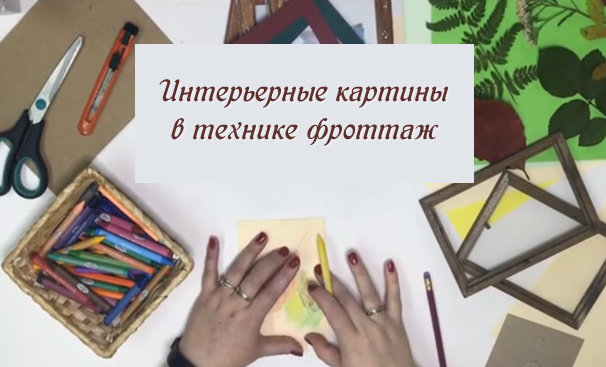 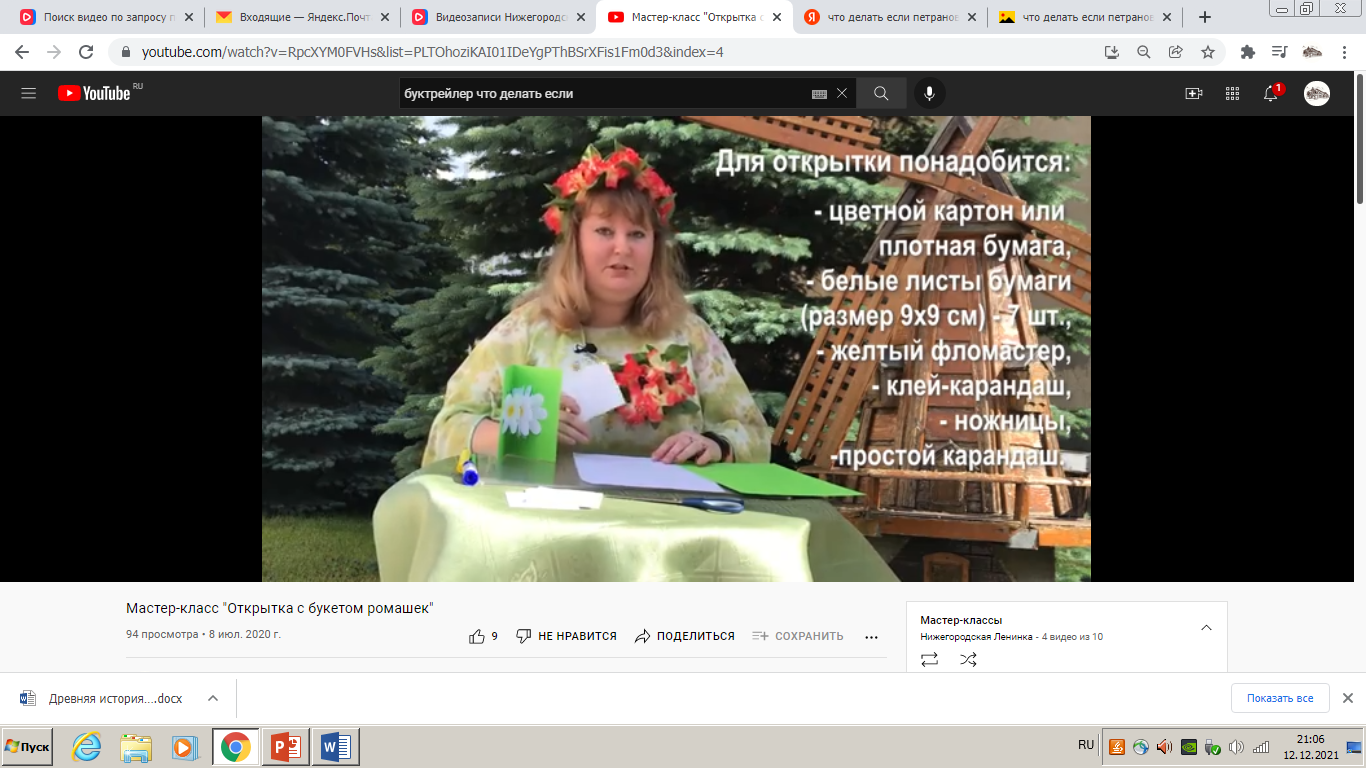 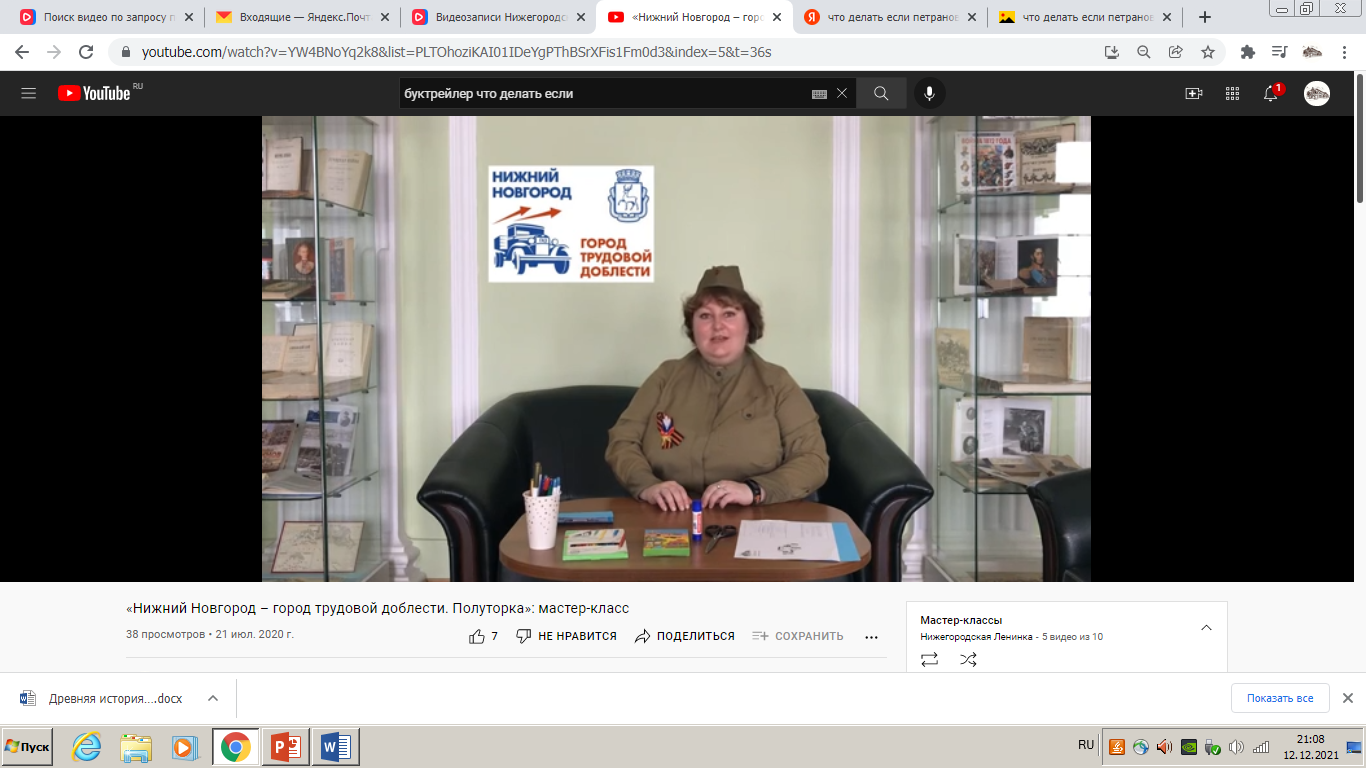 Ведущая рубрики
Татьяна Берару
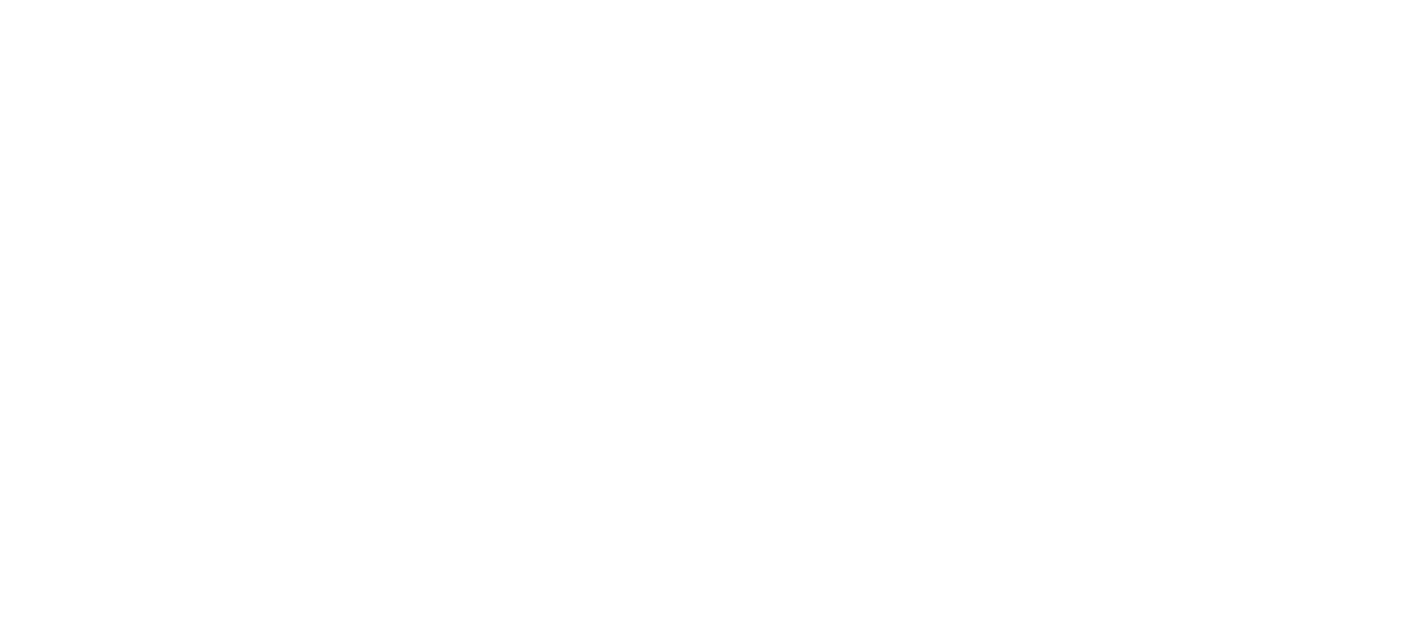 Аудио-проект СтереоСтраницы
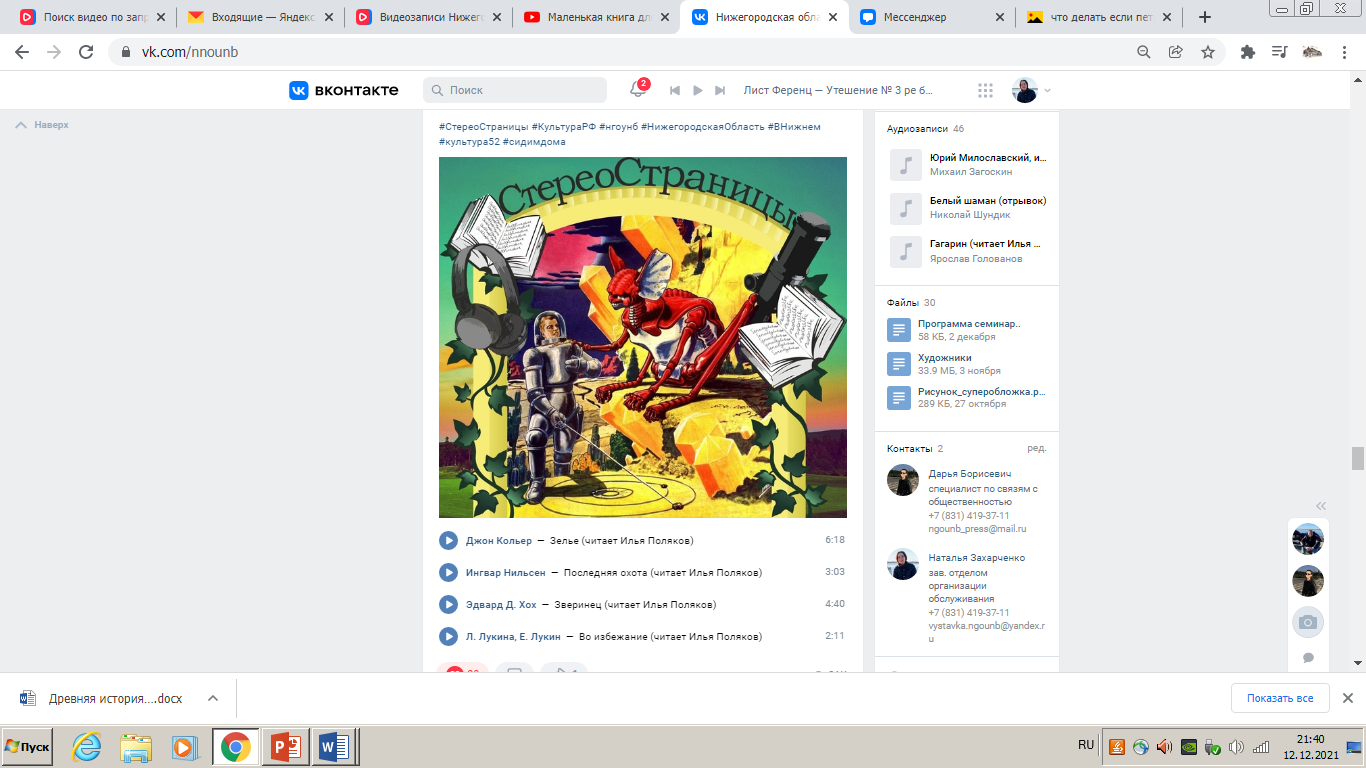 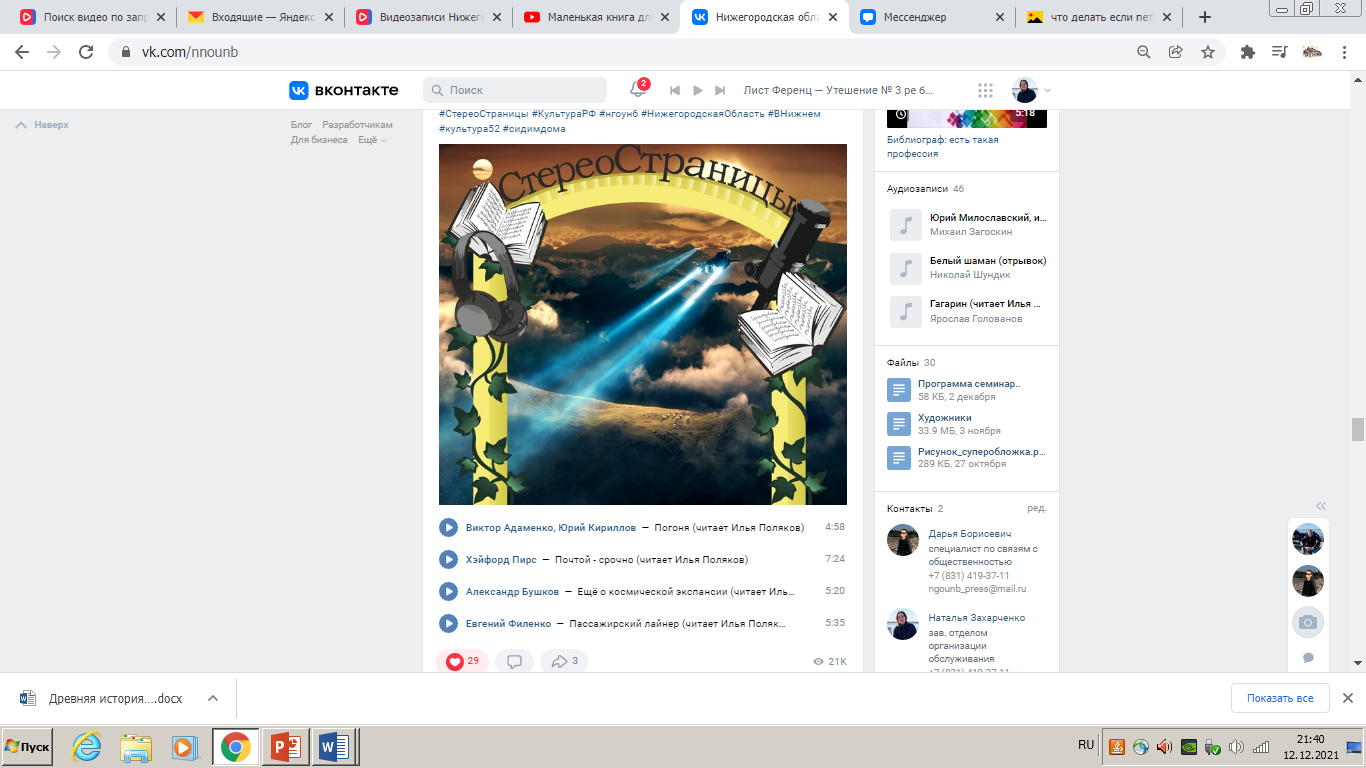 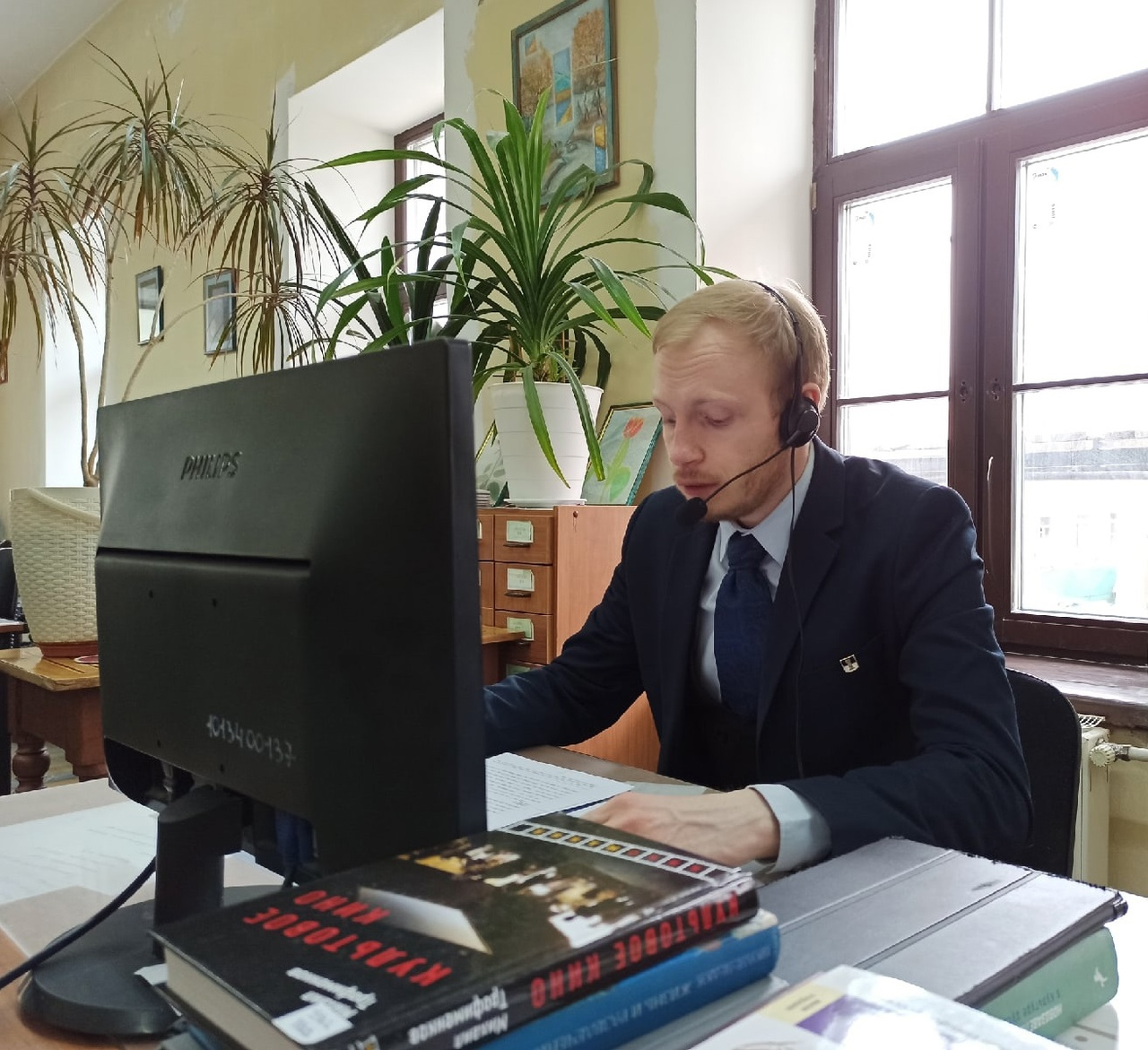 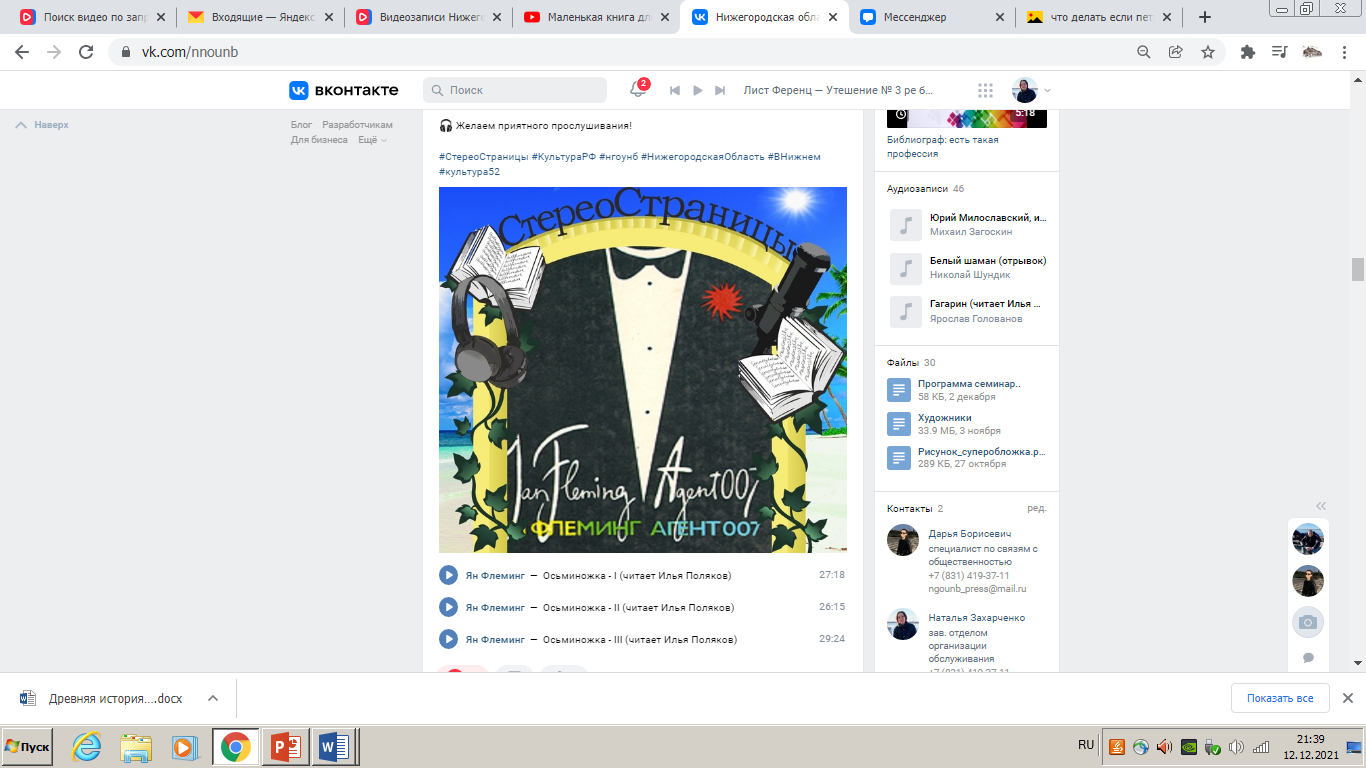 главный «голос» СтереоСтраниц
Илья Поляков
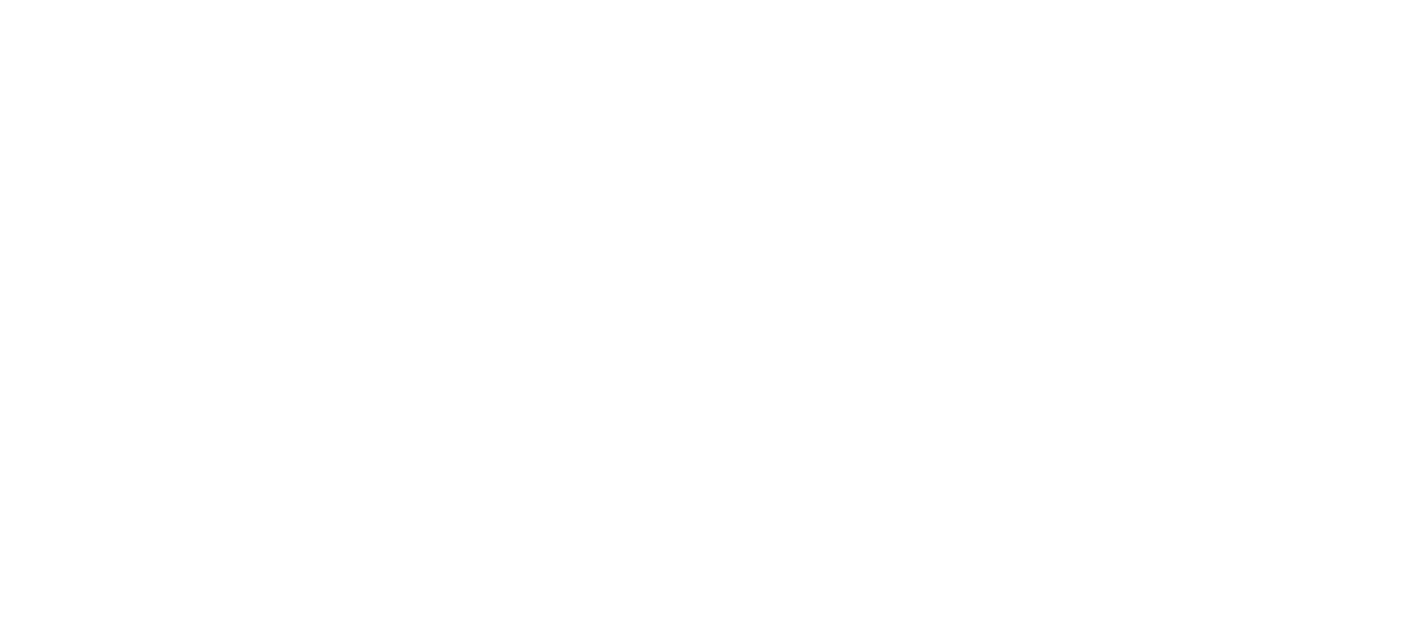 Детская СтереоСтраничка
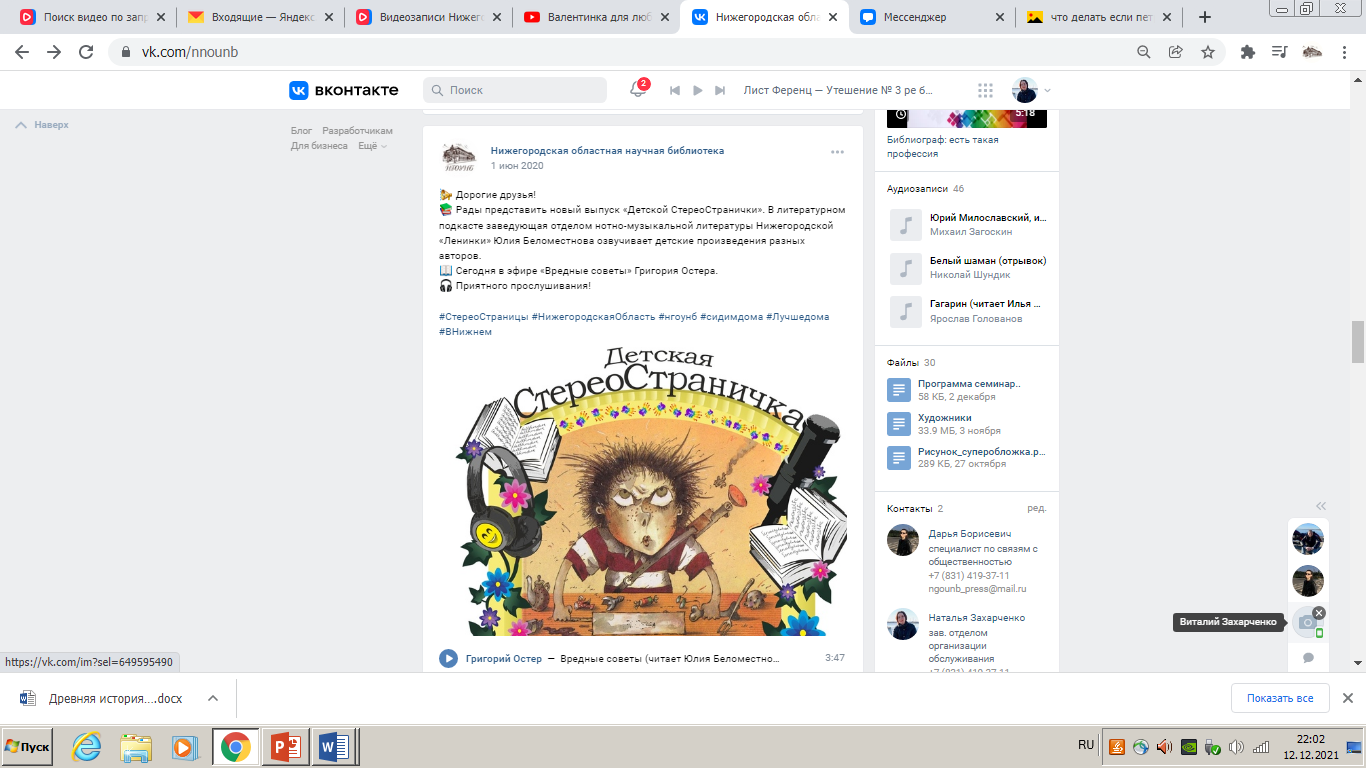 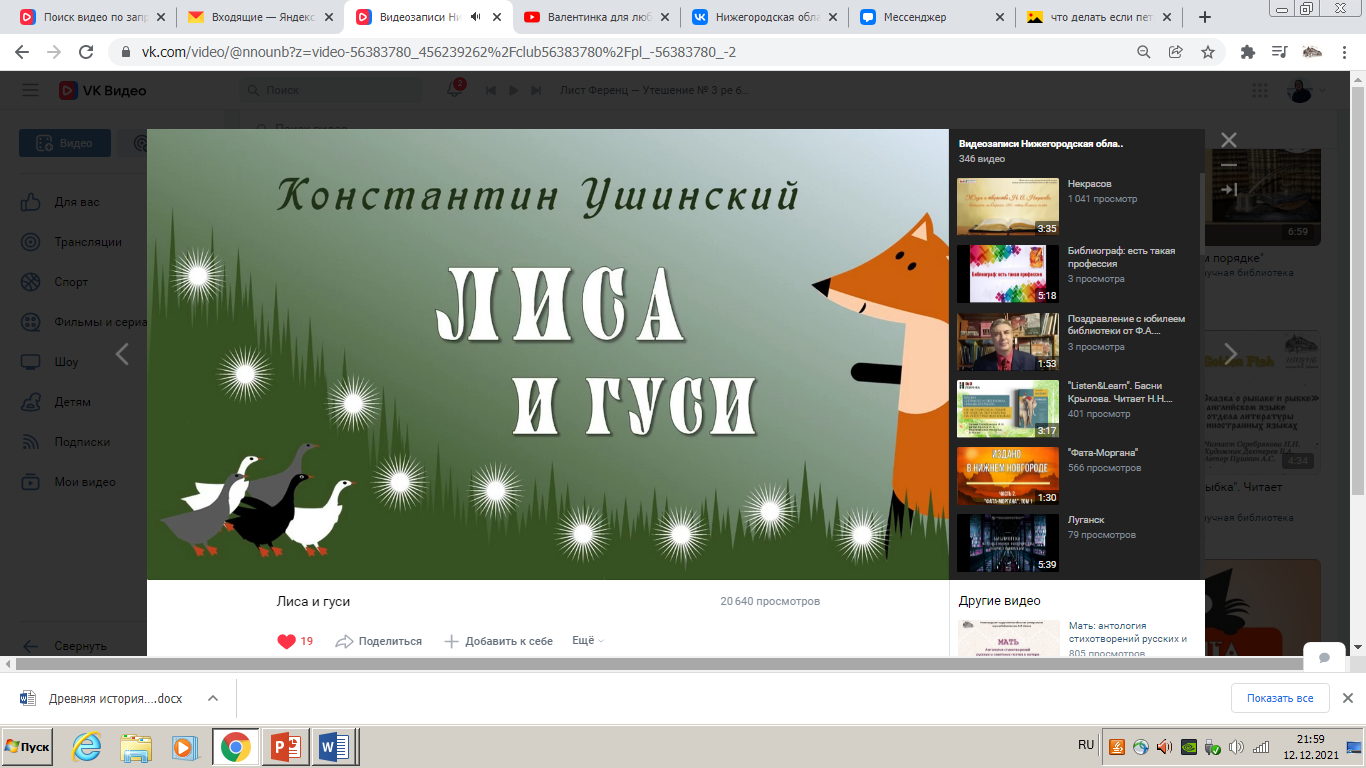 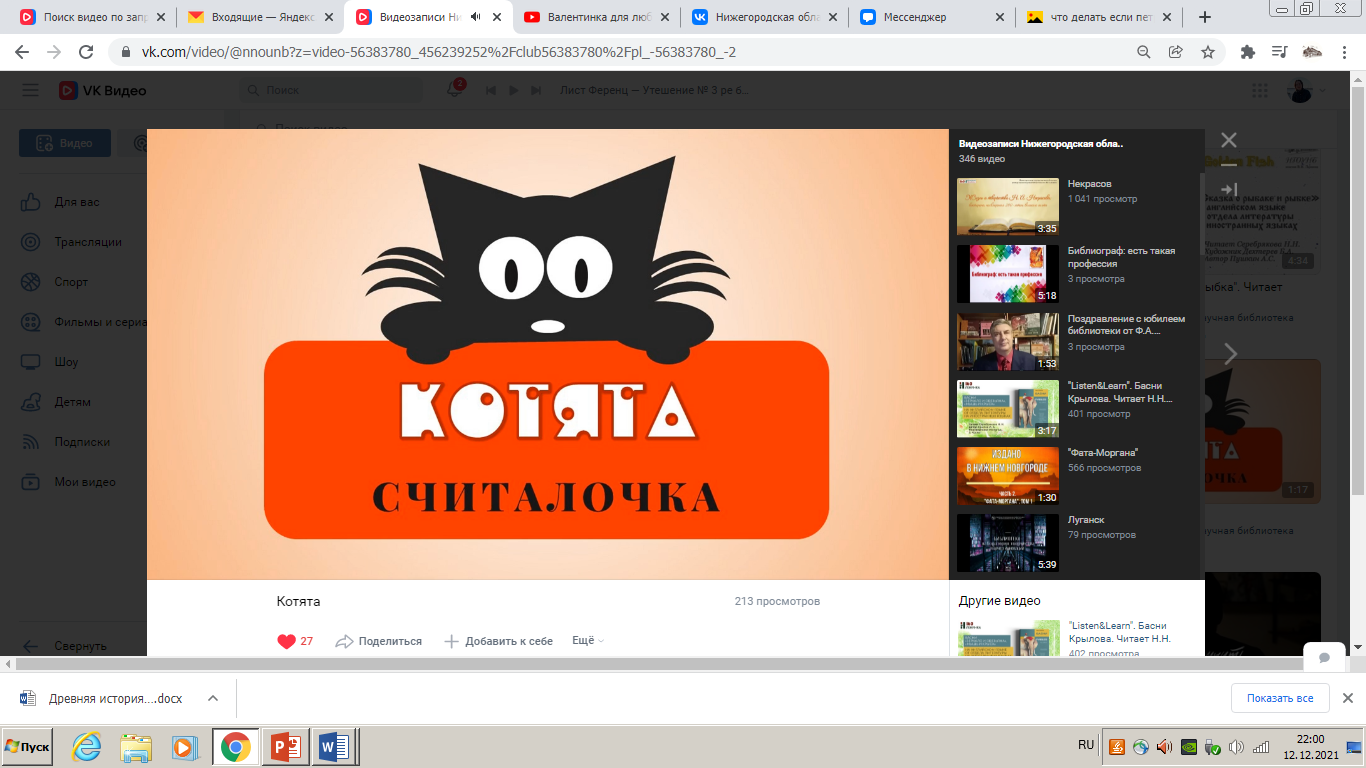 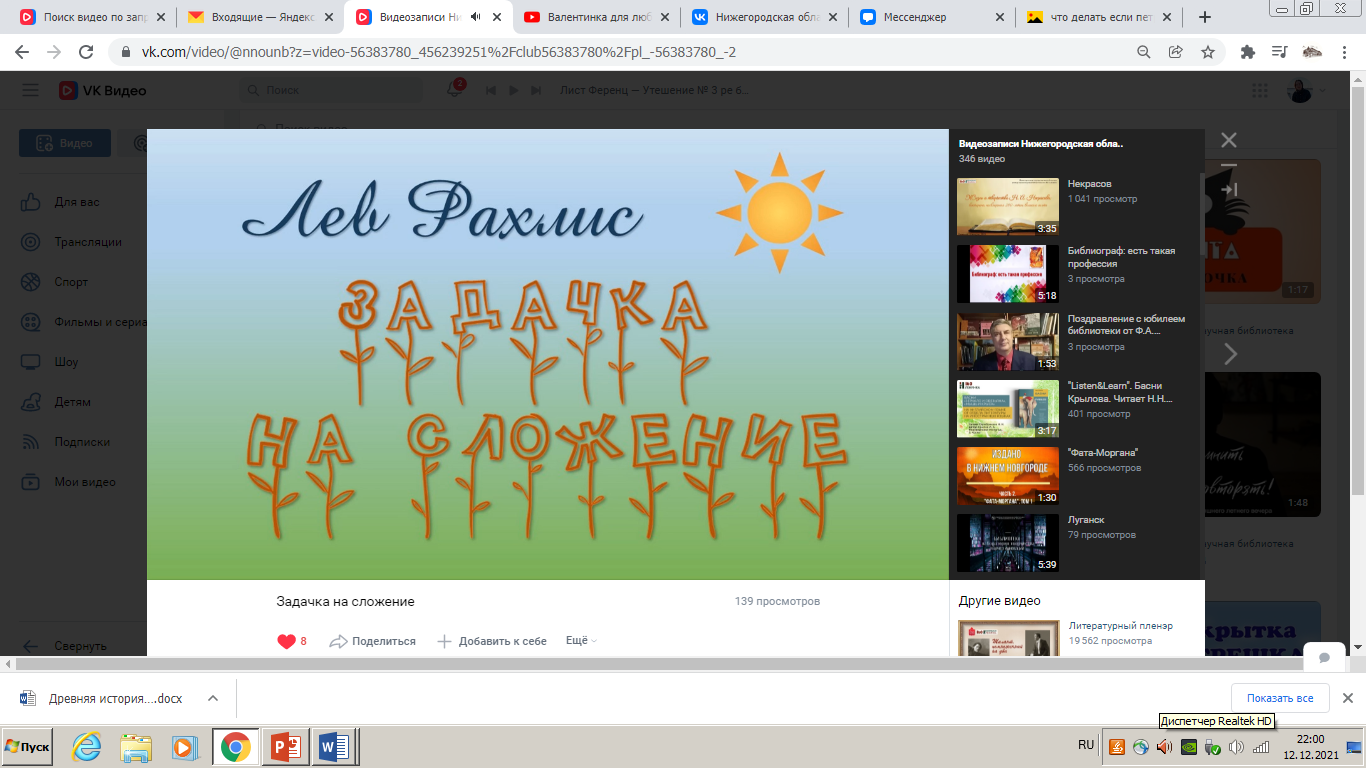 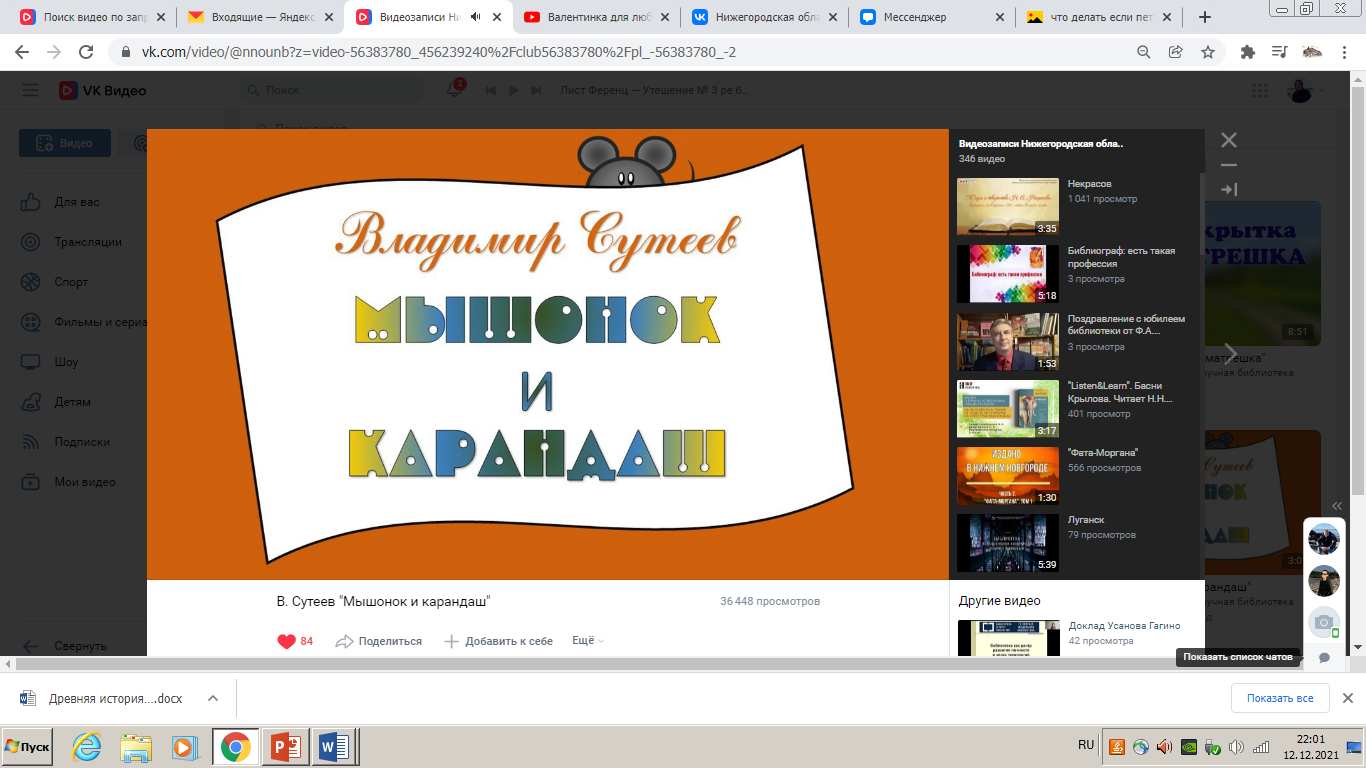 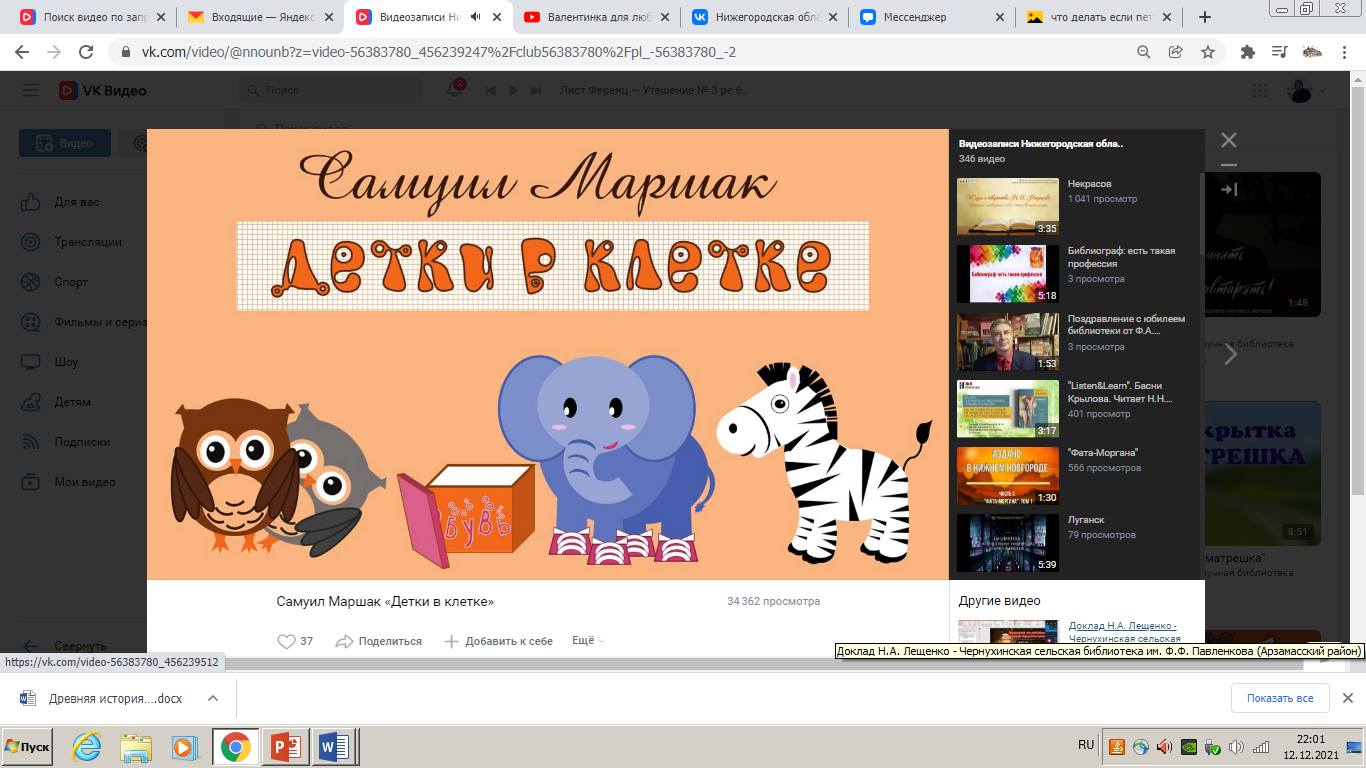 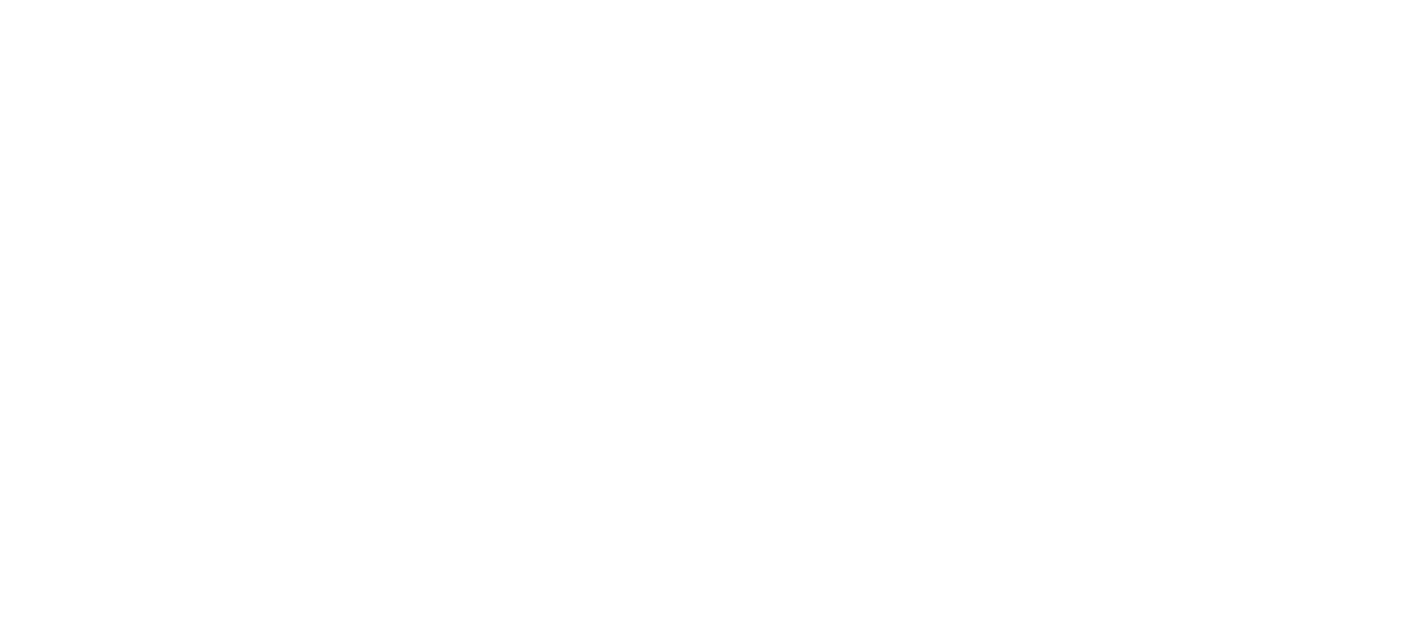 Детская СтереоСтраничка. Раскраски и игры
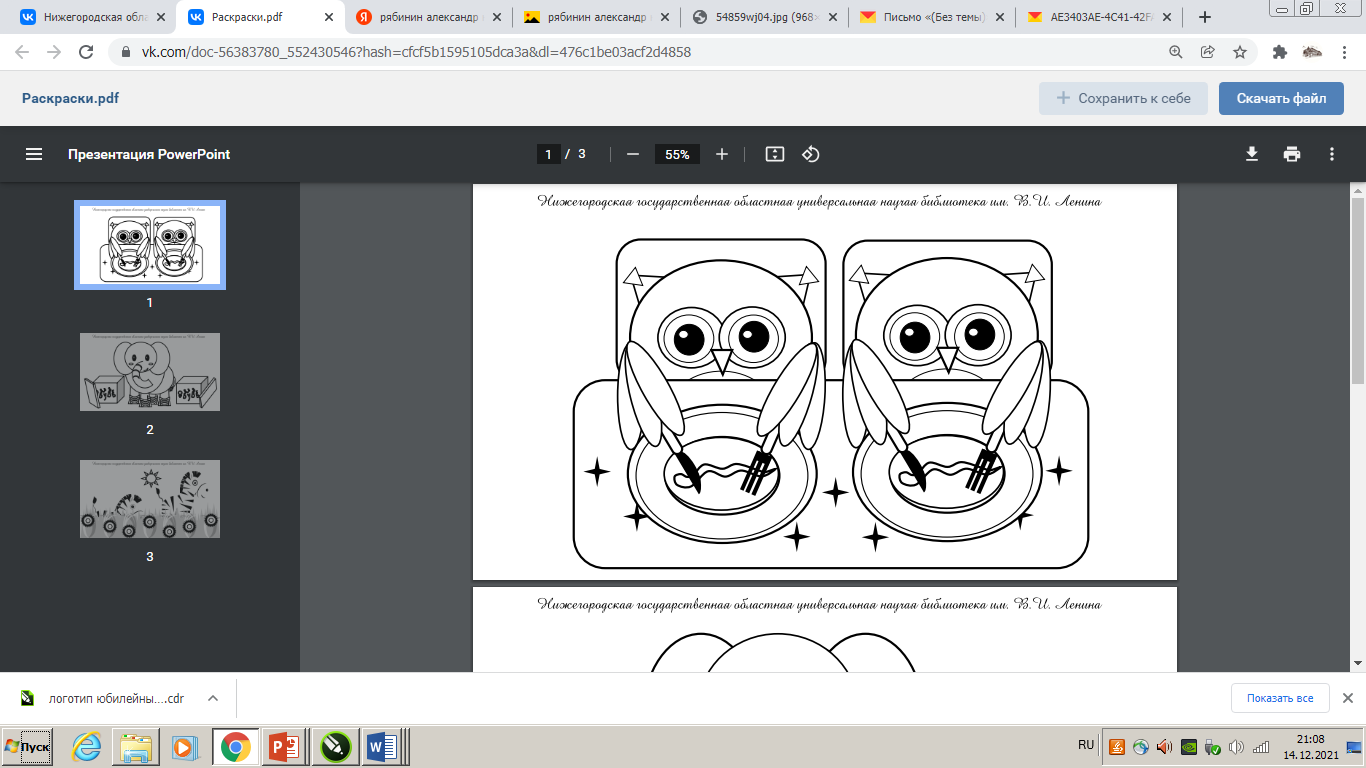 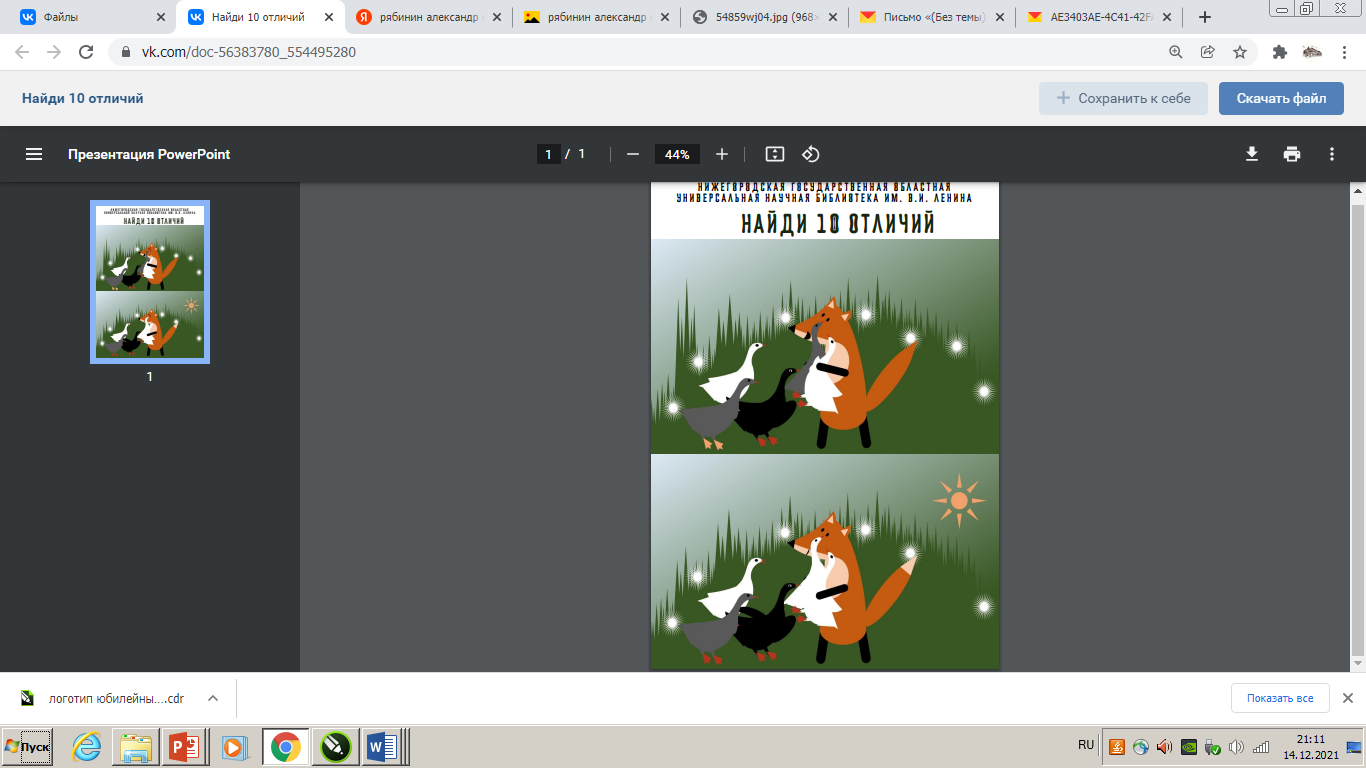 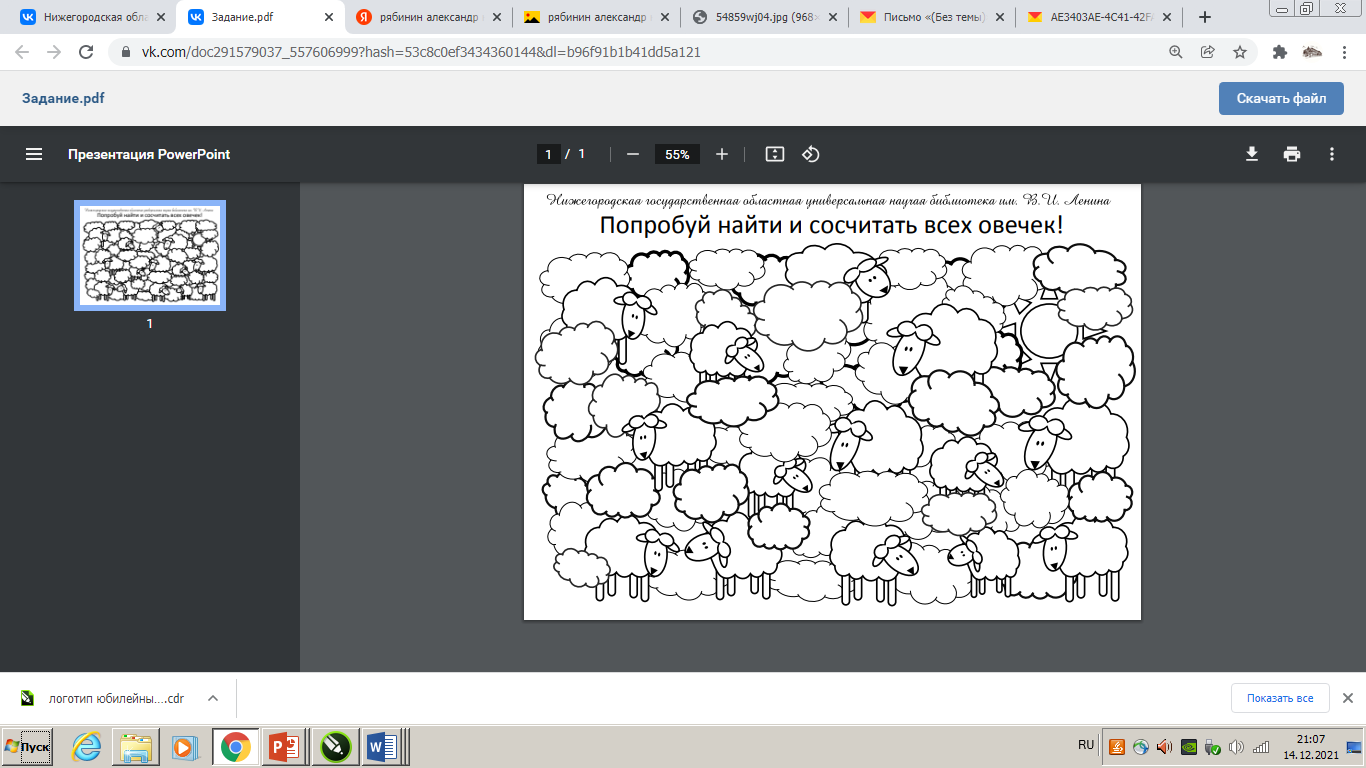 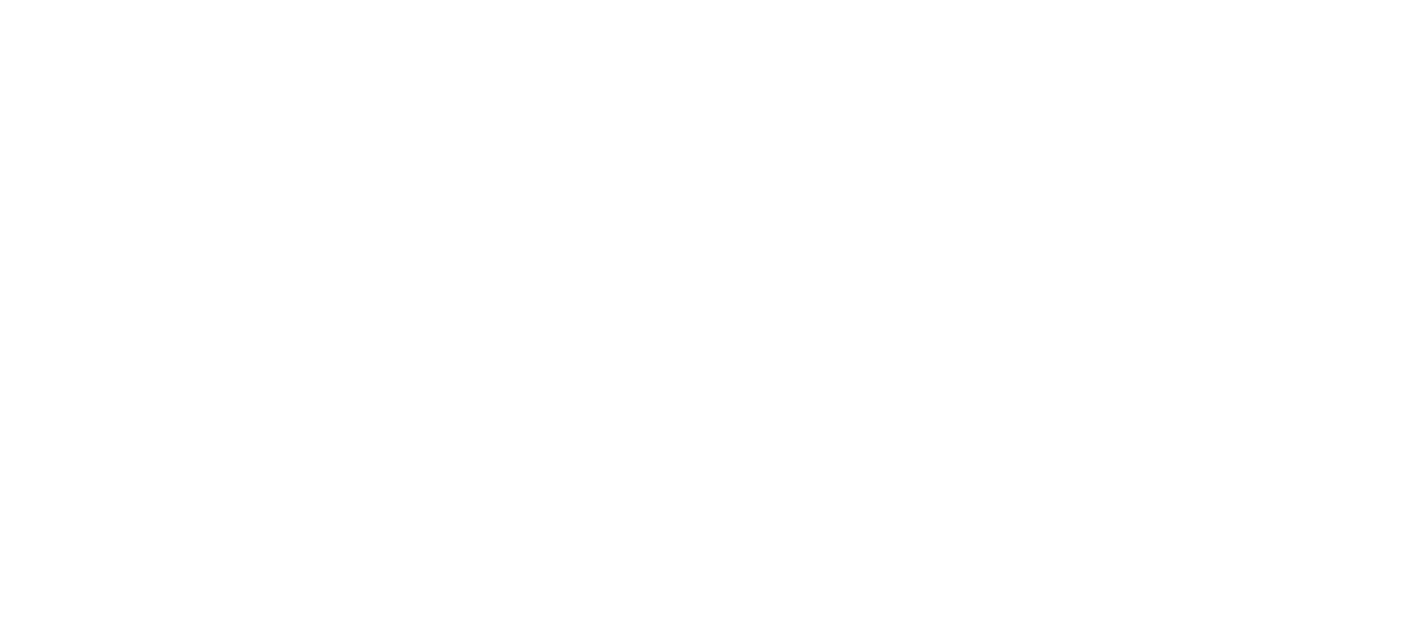 Listen&Learn. СтереоСтраницы на английском языке
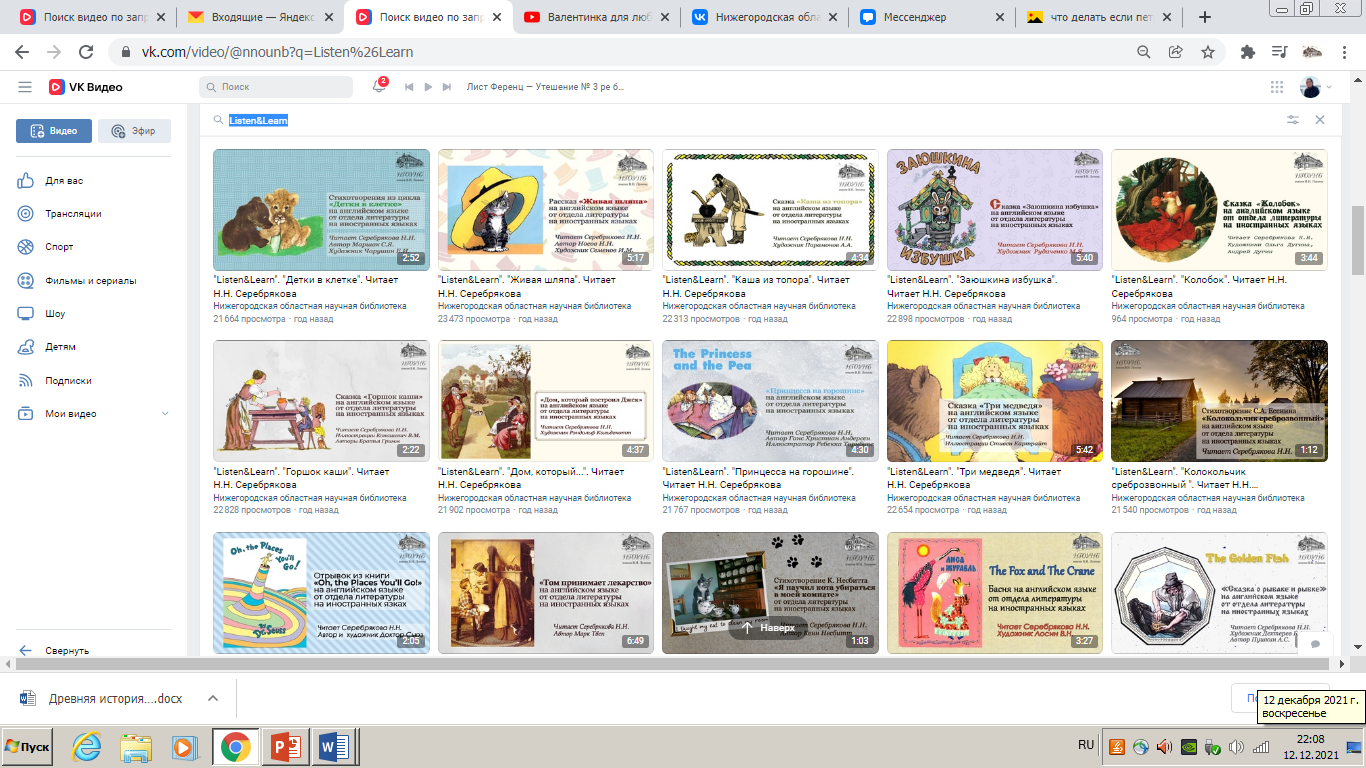 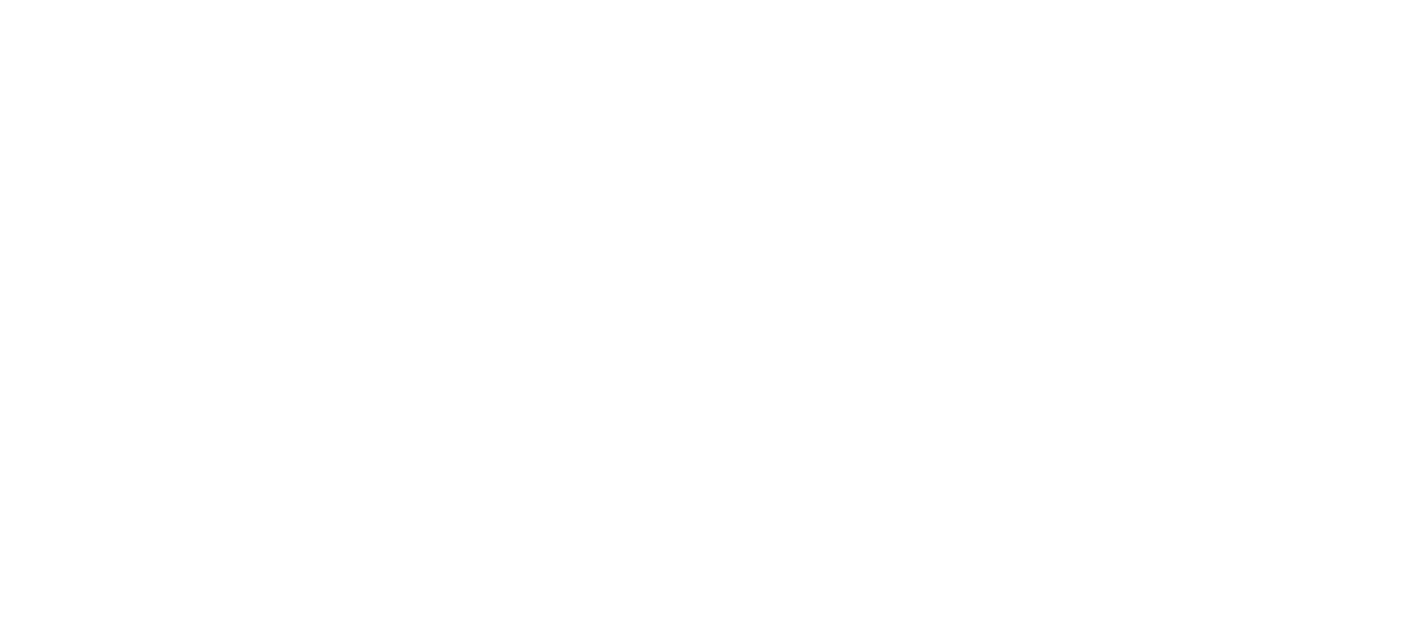 Команда проекта СтереоСтраницы
8 специалистов

5 структурных
подразделений

более 100
аудиозаписей
и видеороликов

около 1 000 000
прослушиваний
и просмотров
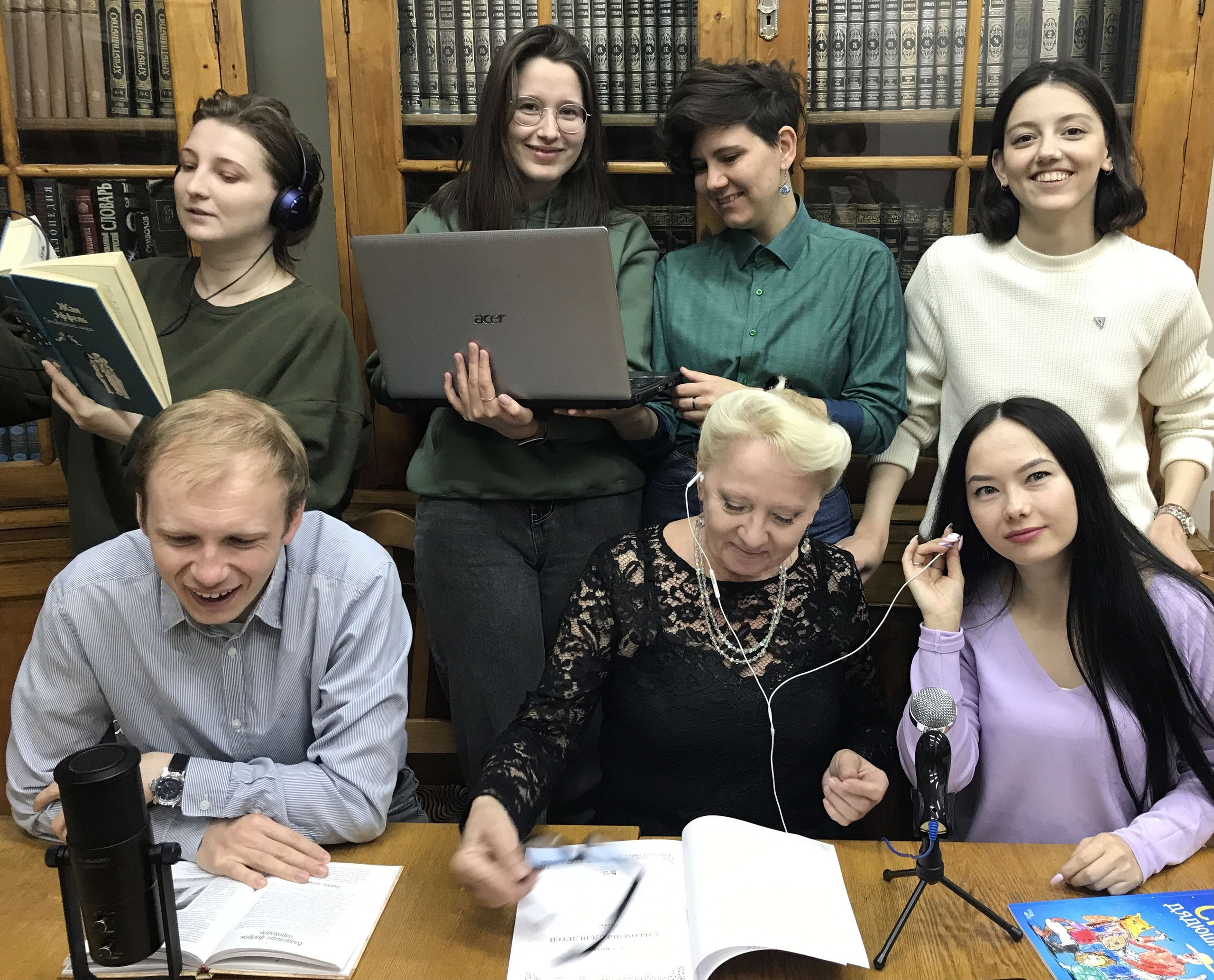 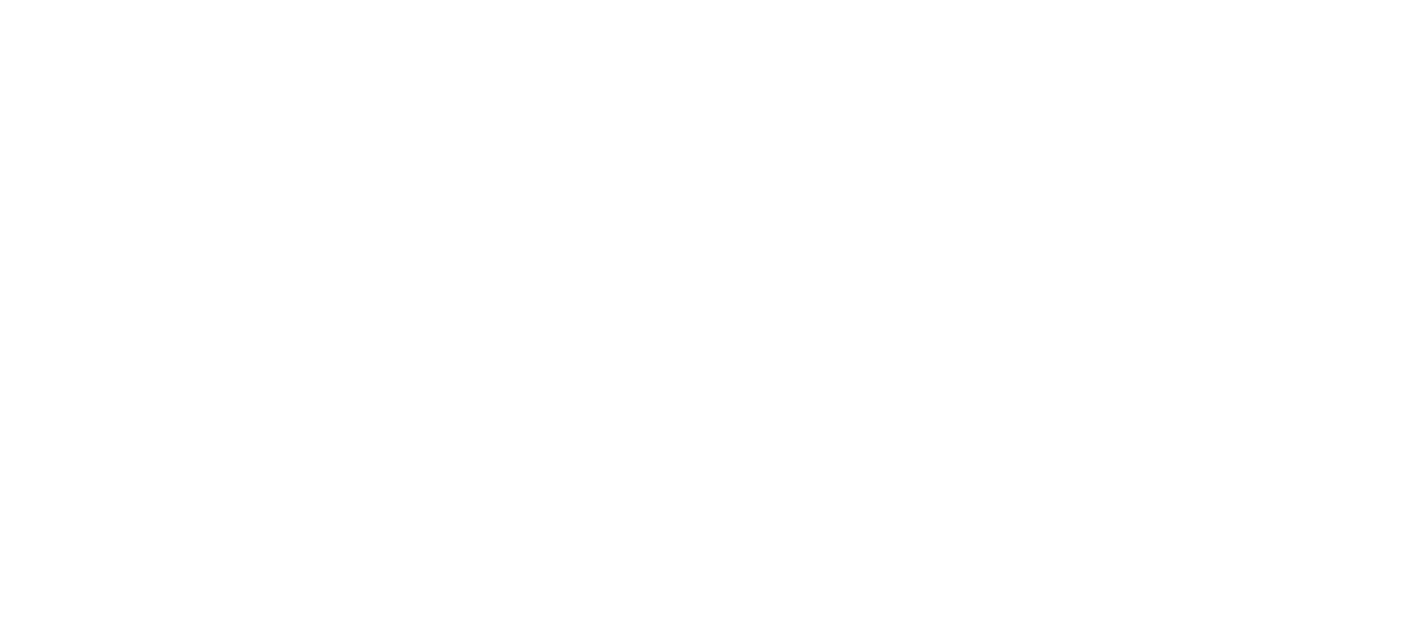 Виртуальные художественные выставки и фотоэкспозиции
более 50 000 просмотров и позитивной обратной связи
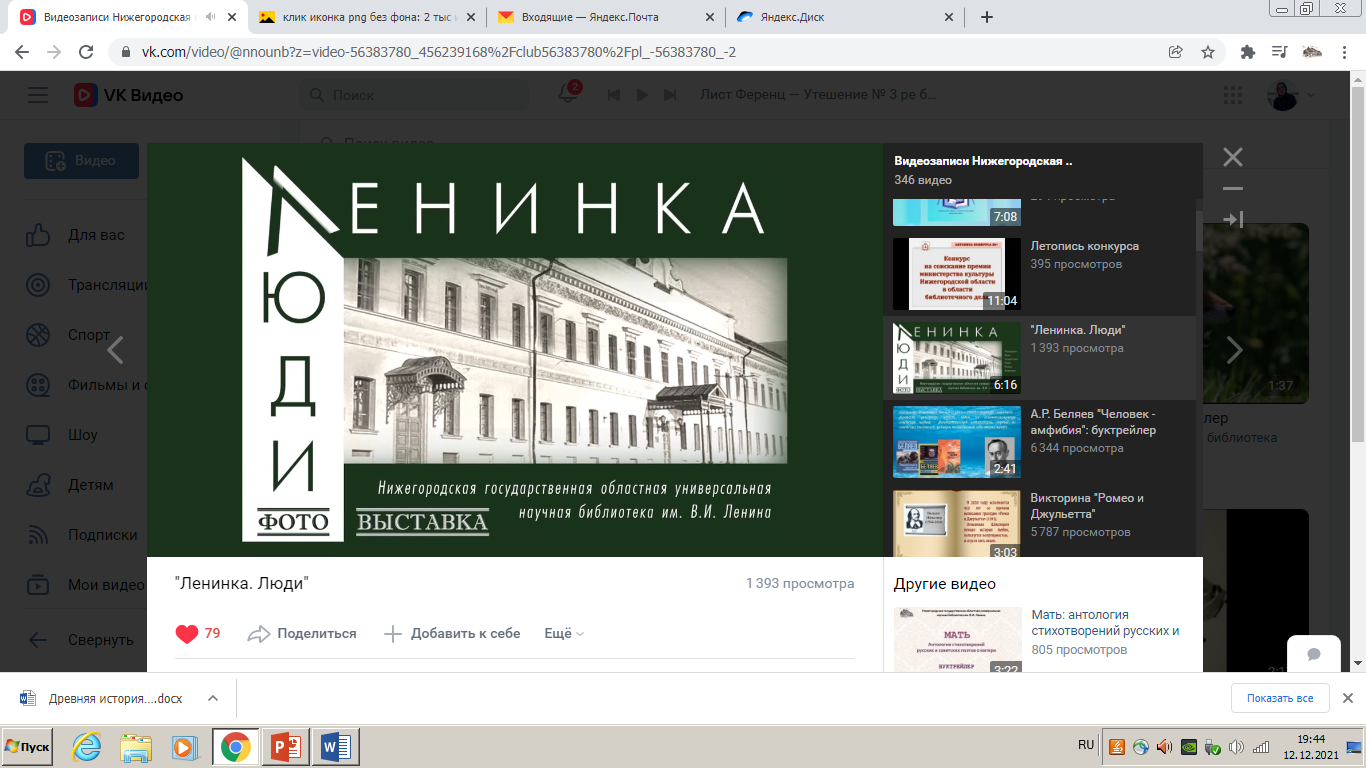 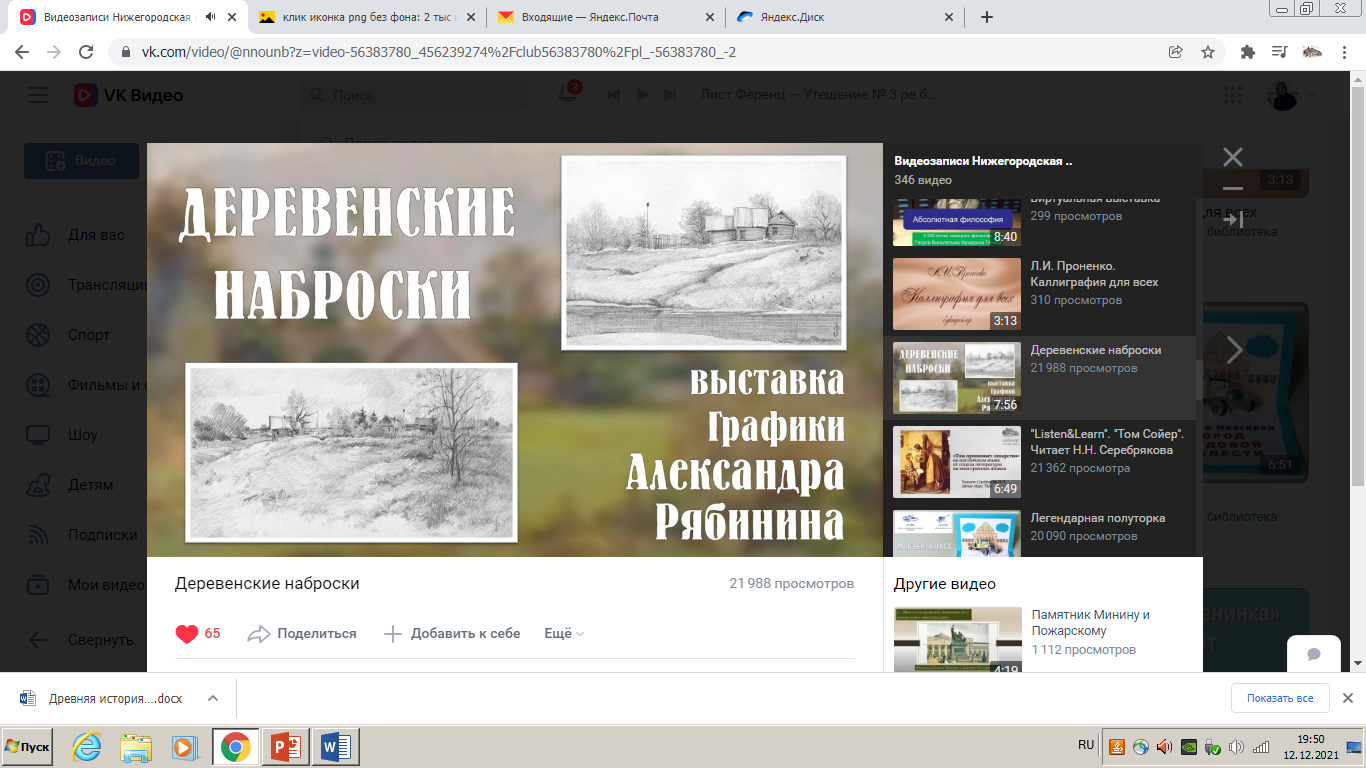 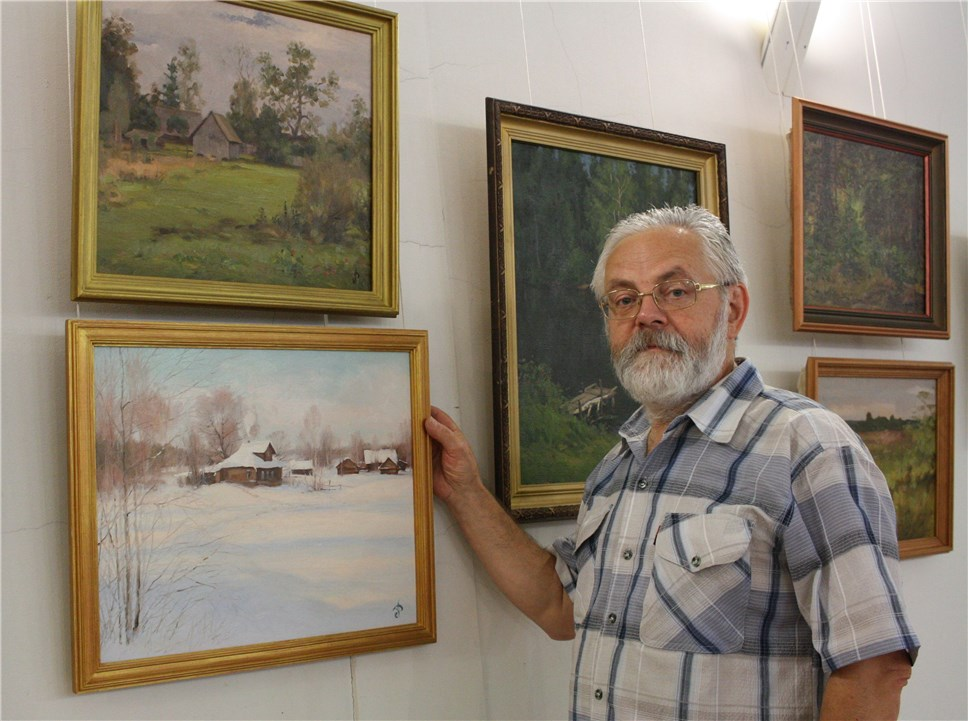 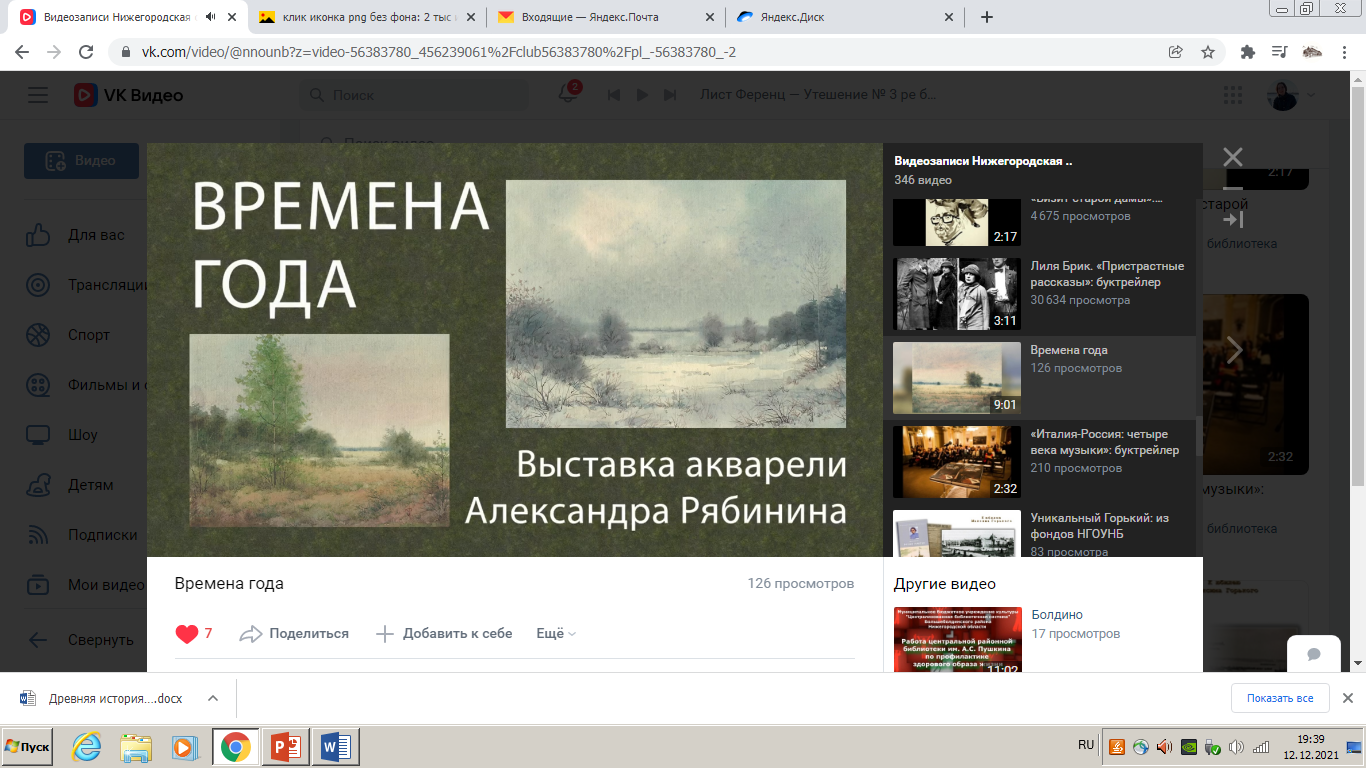 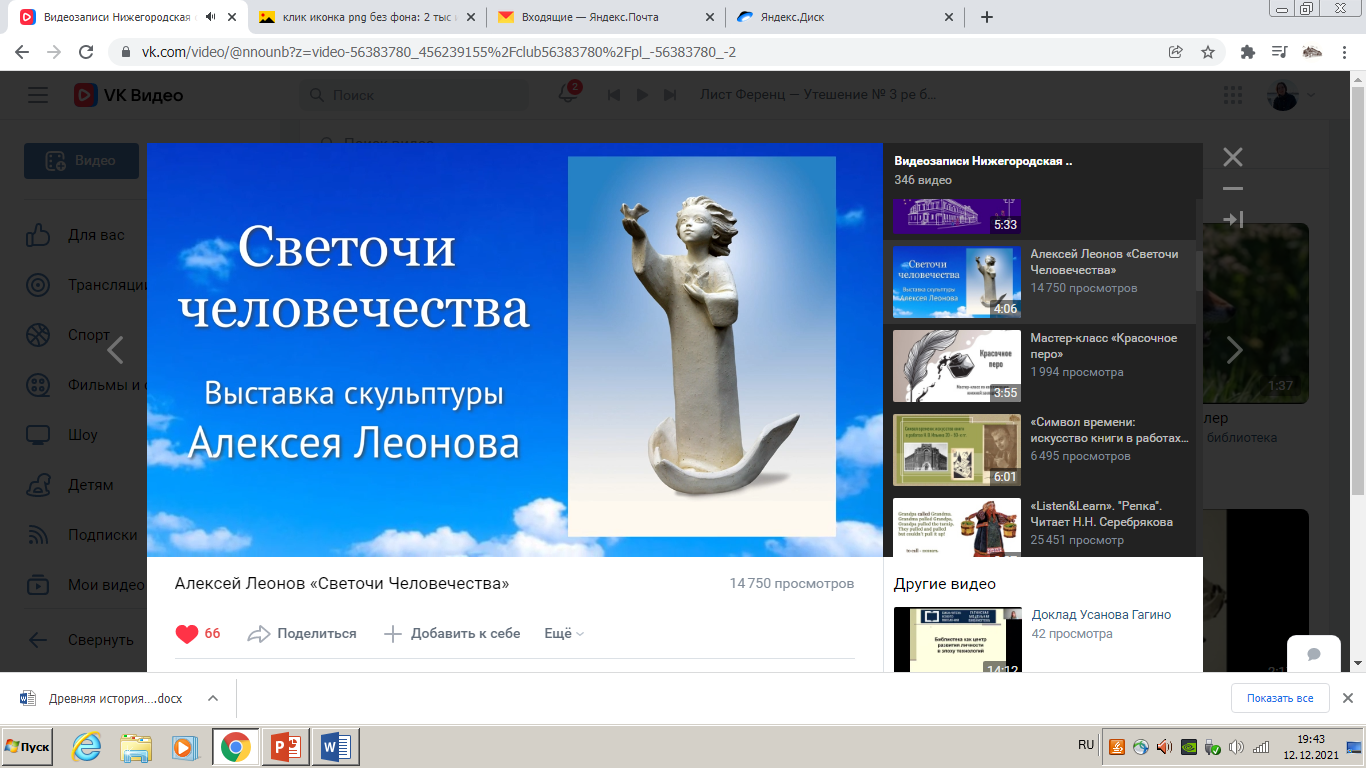 Художник-пейзажист,
член Союза художников РФ
Александр Рябинин
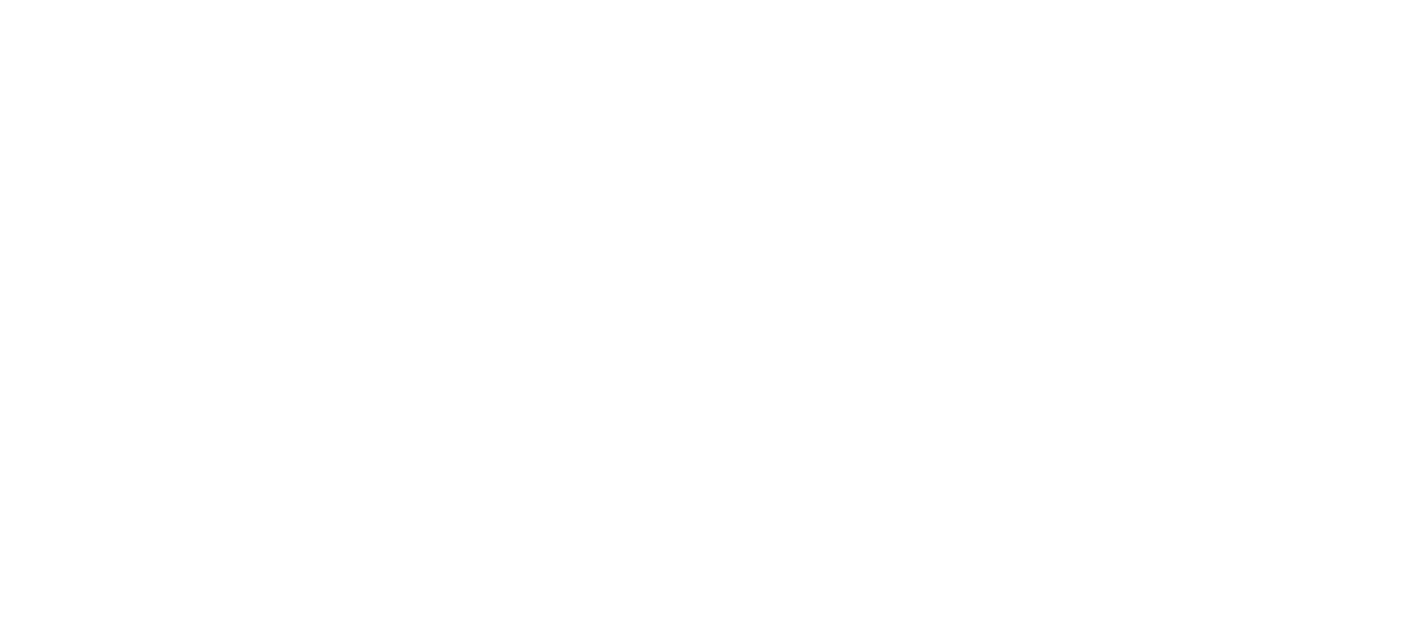 Литературные пленэры
более 65 000 просмотров и позитивной обратной связи
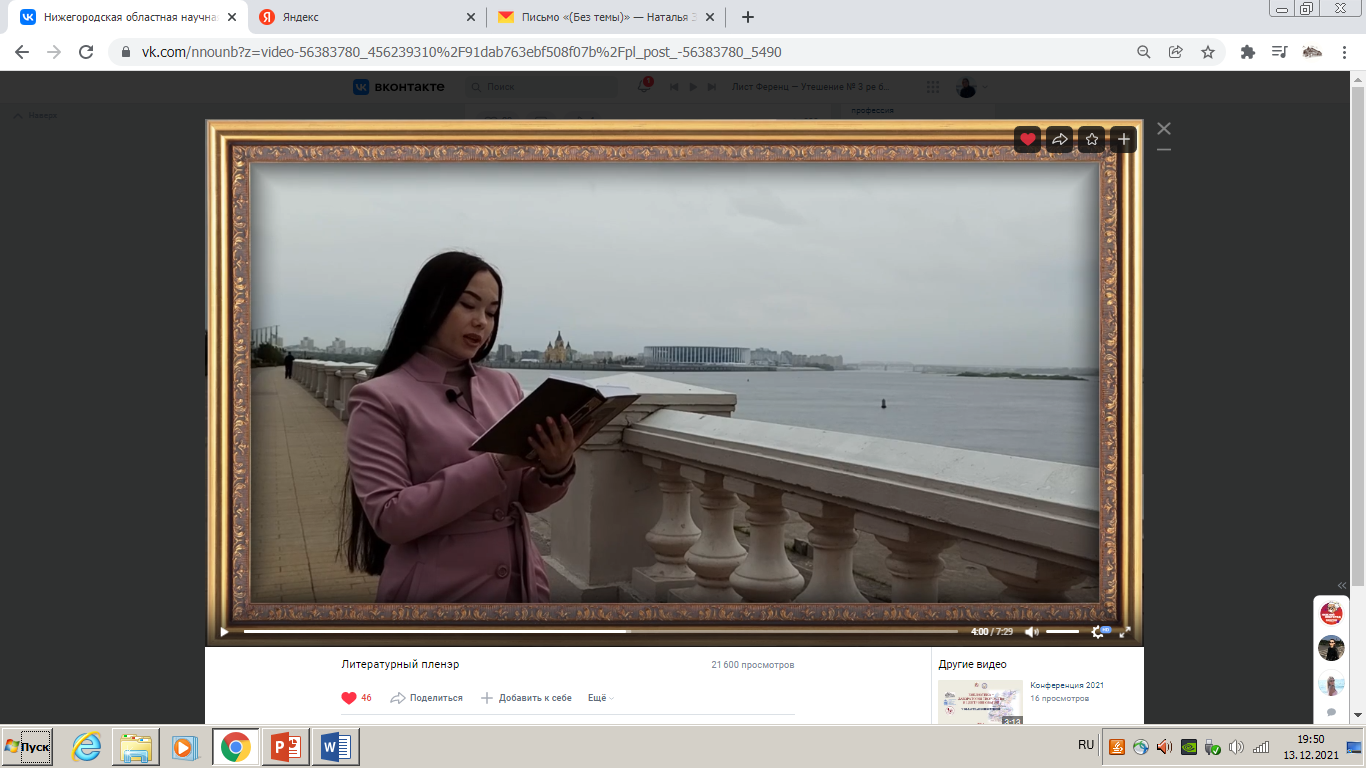 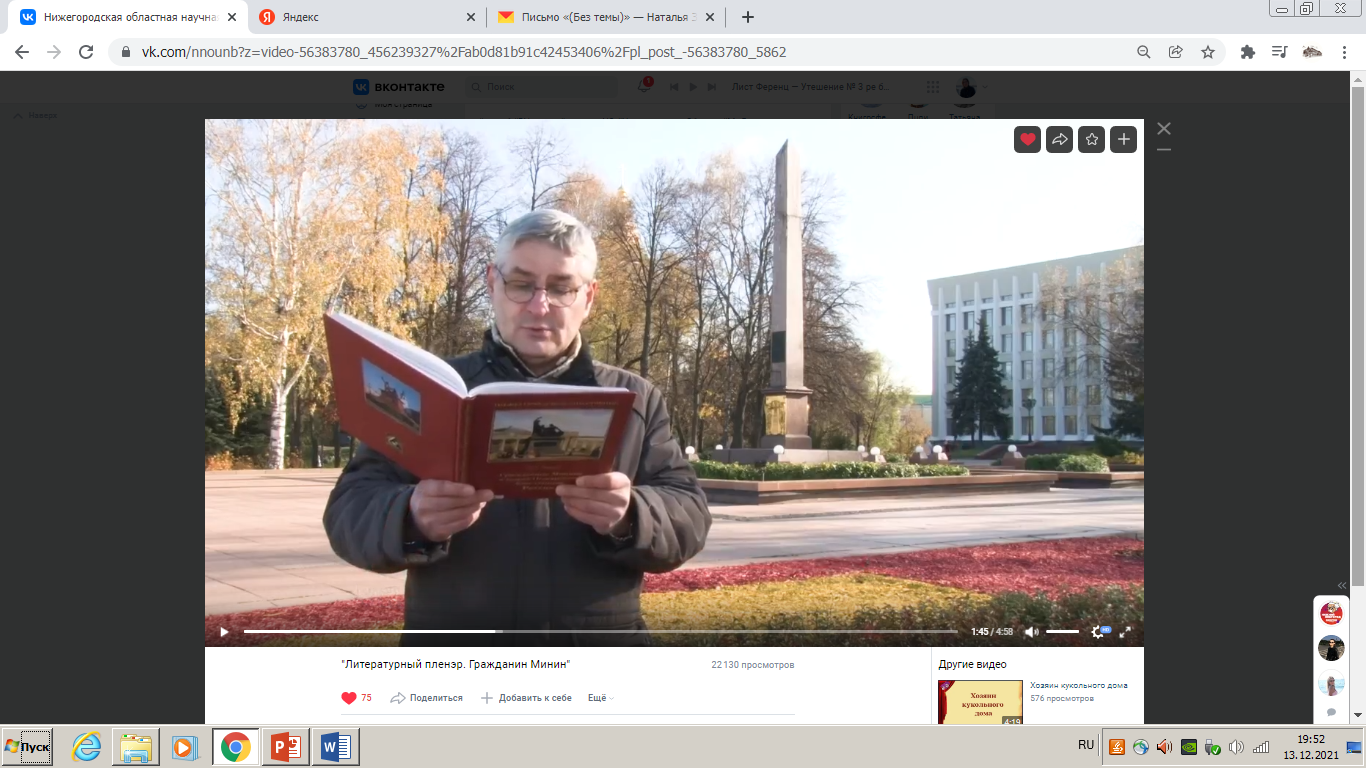 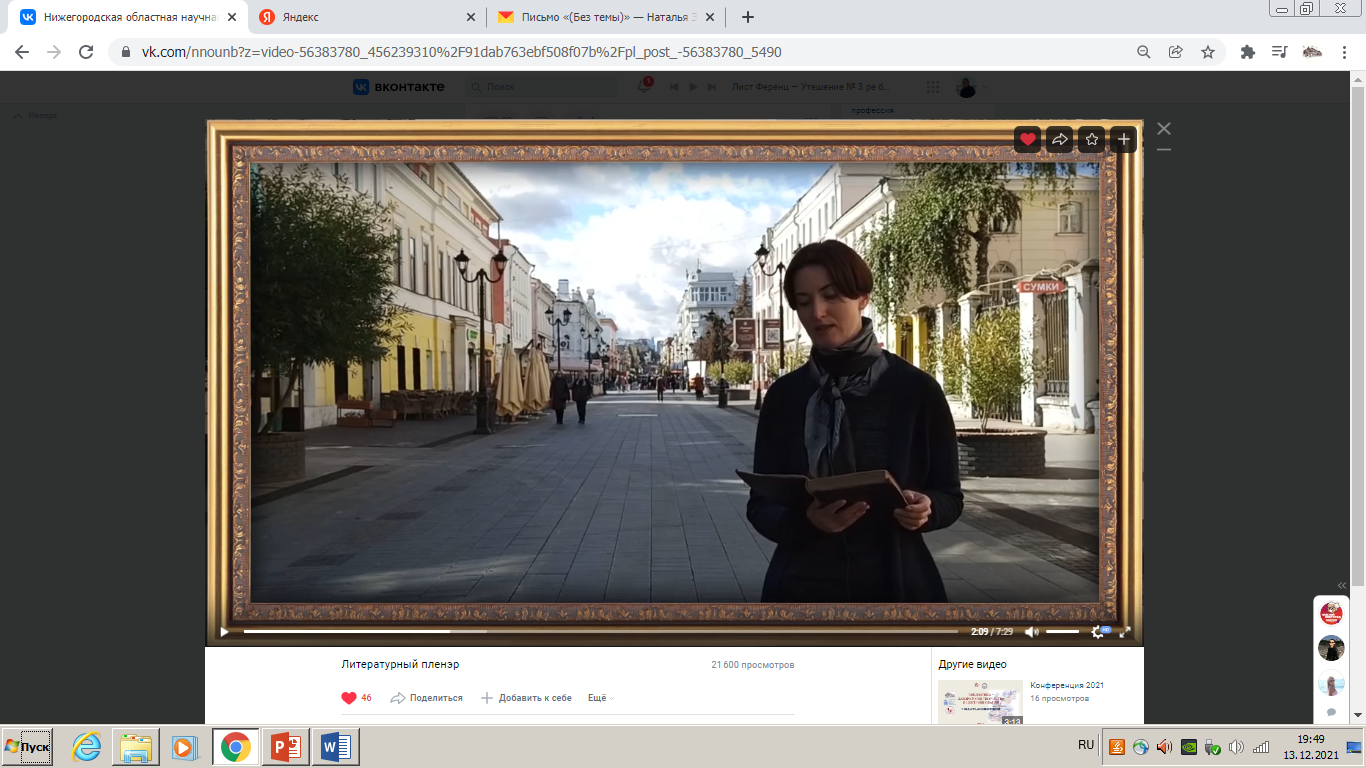 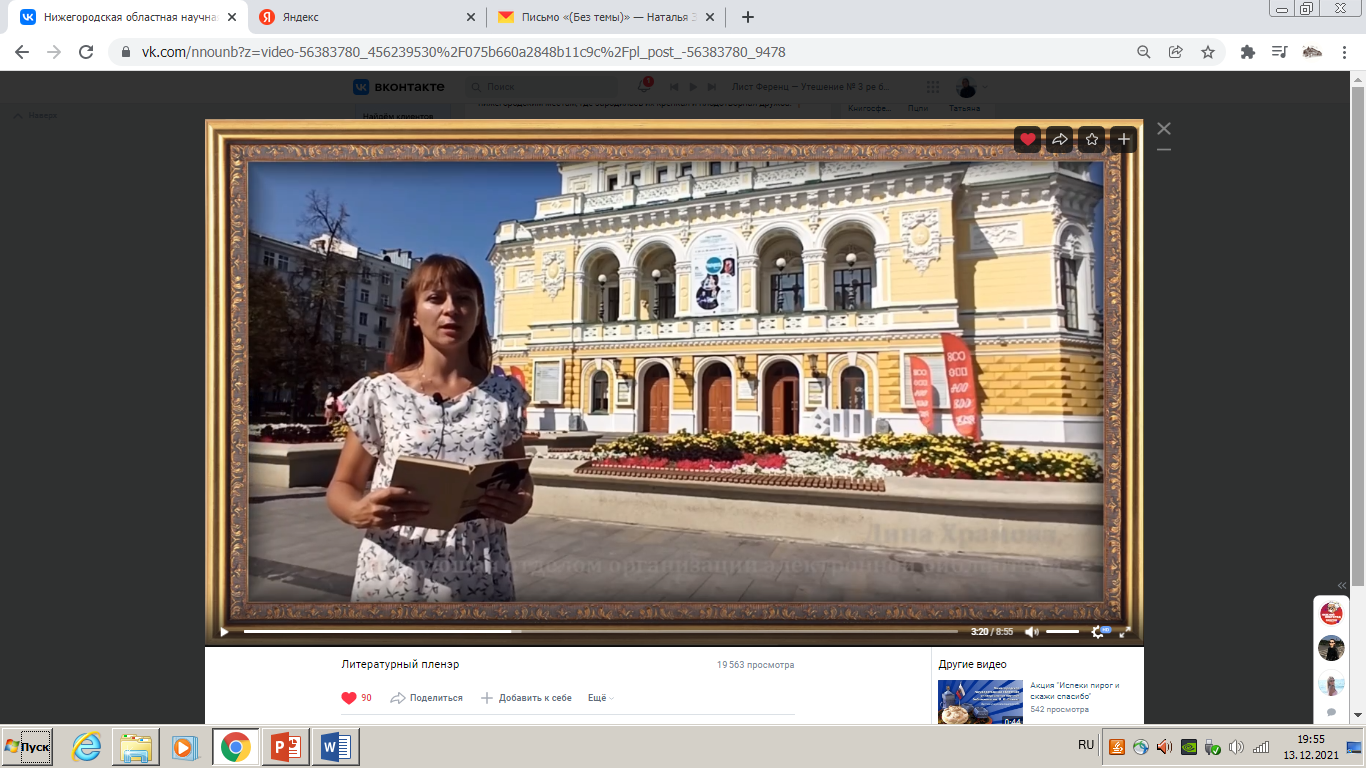 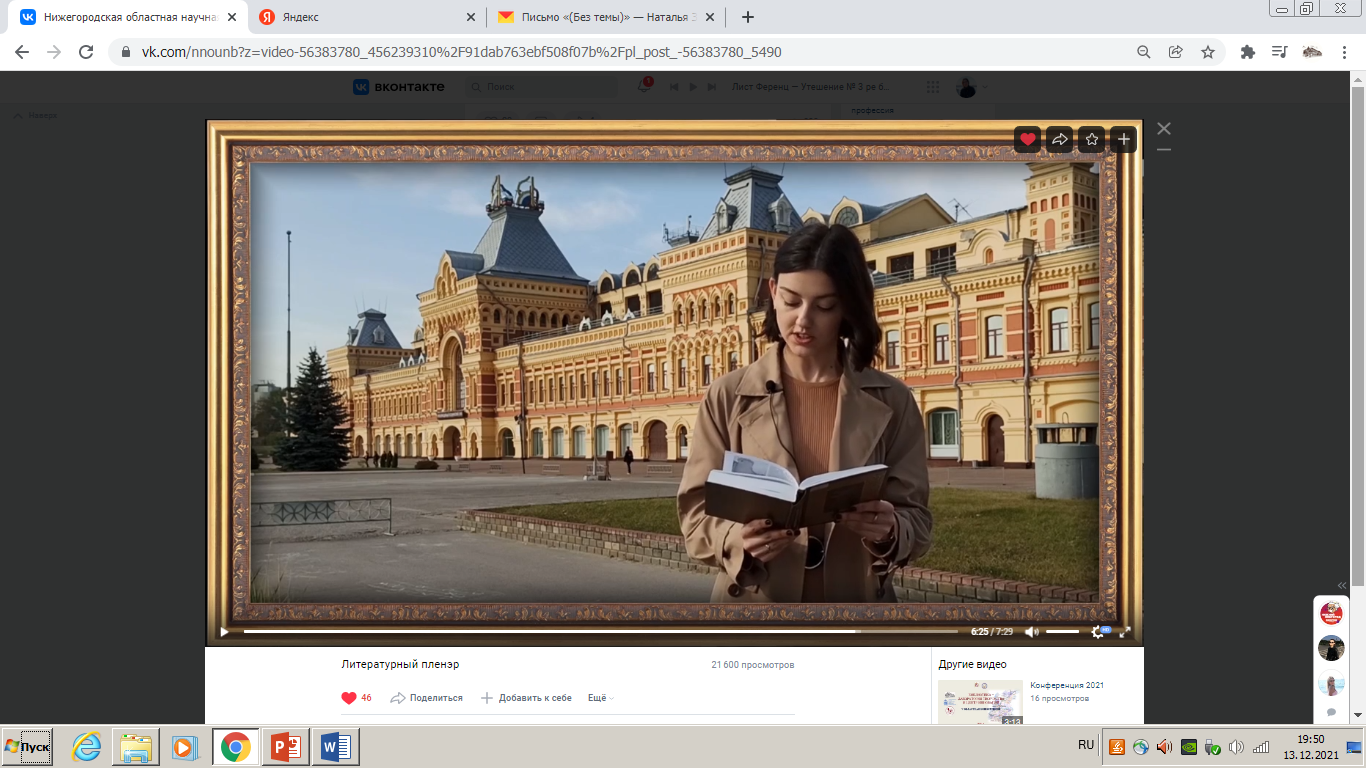 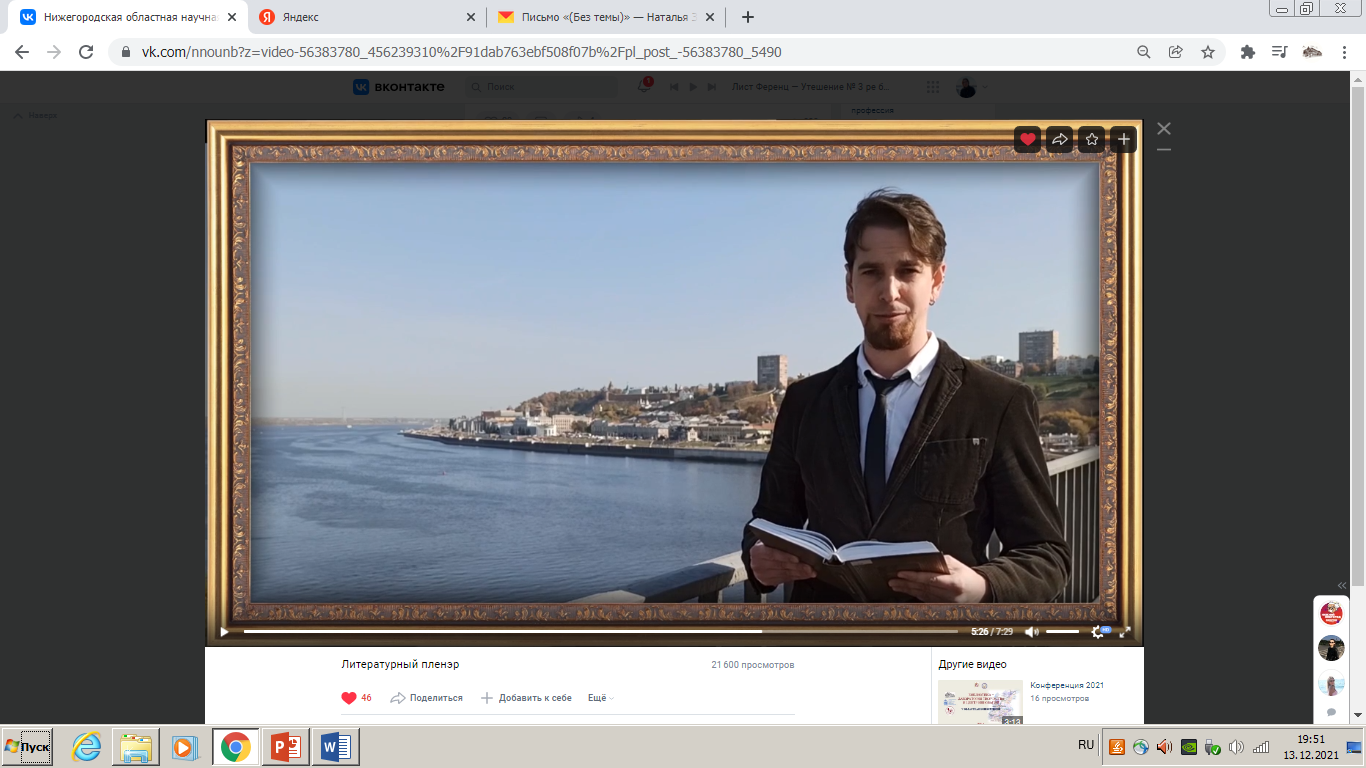 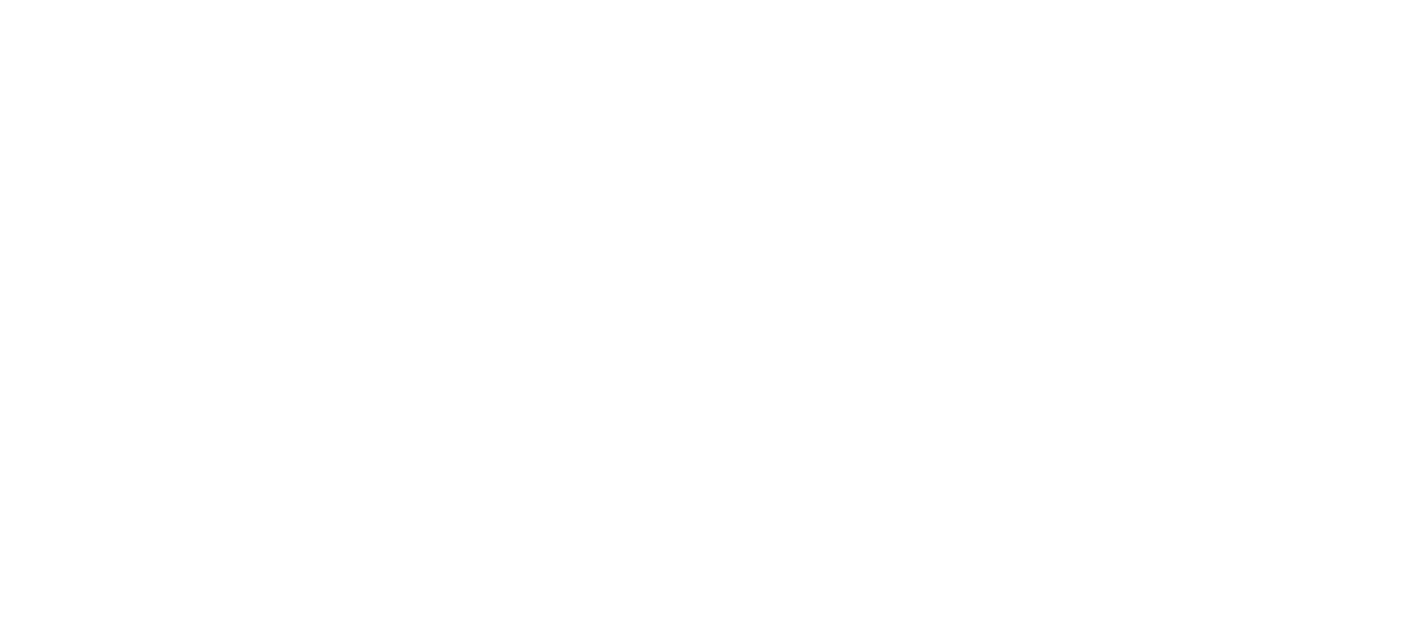 Сообщества отделов Нижегородской Ленинки в социальной сети ВКонтакте
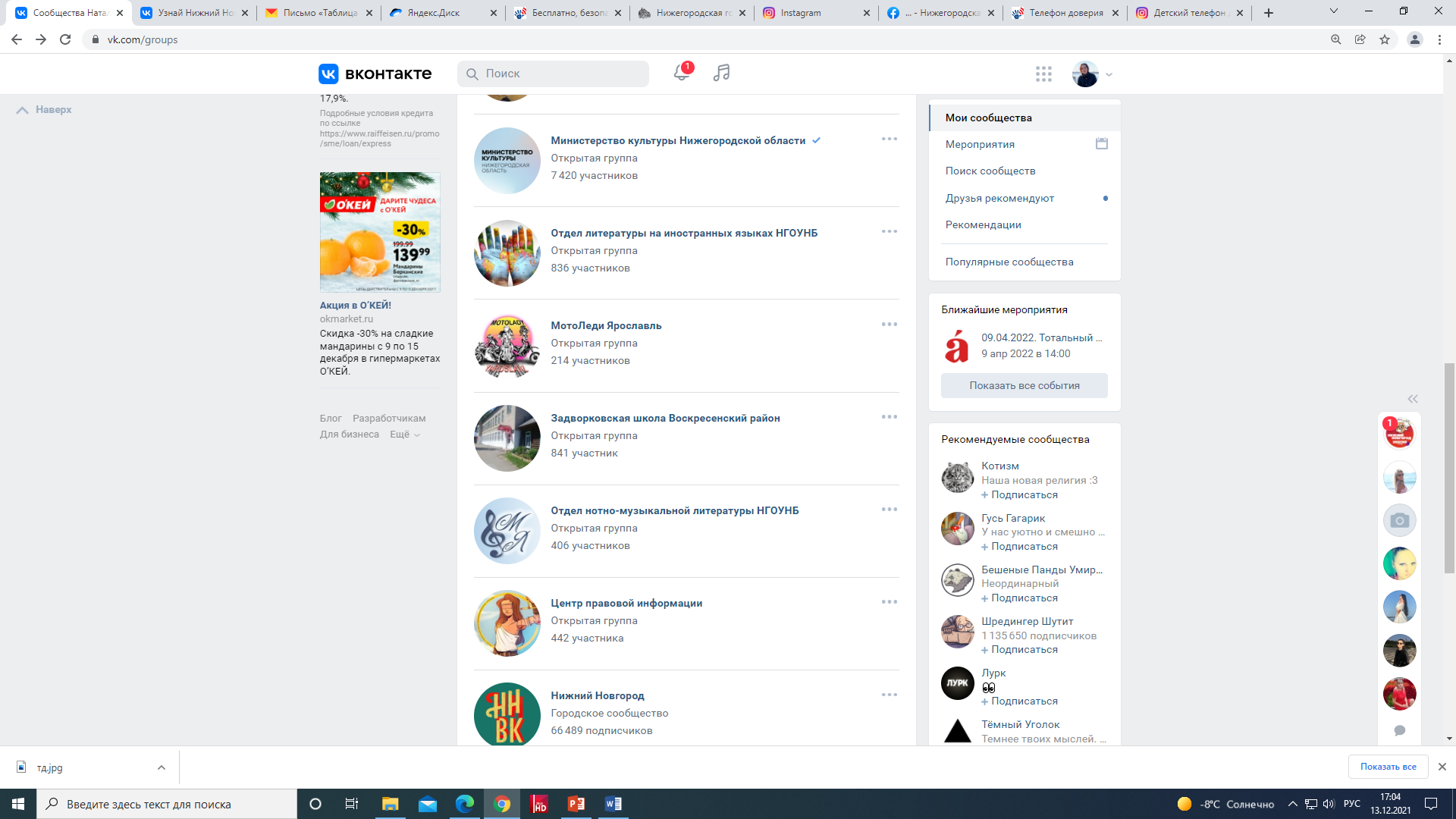 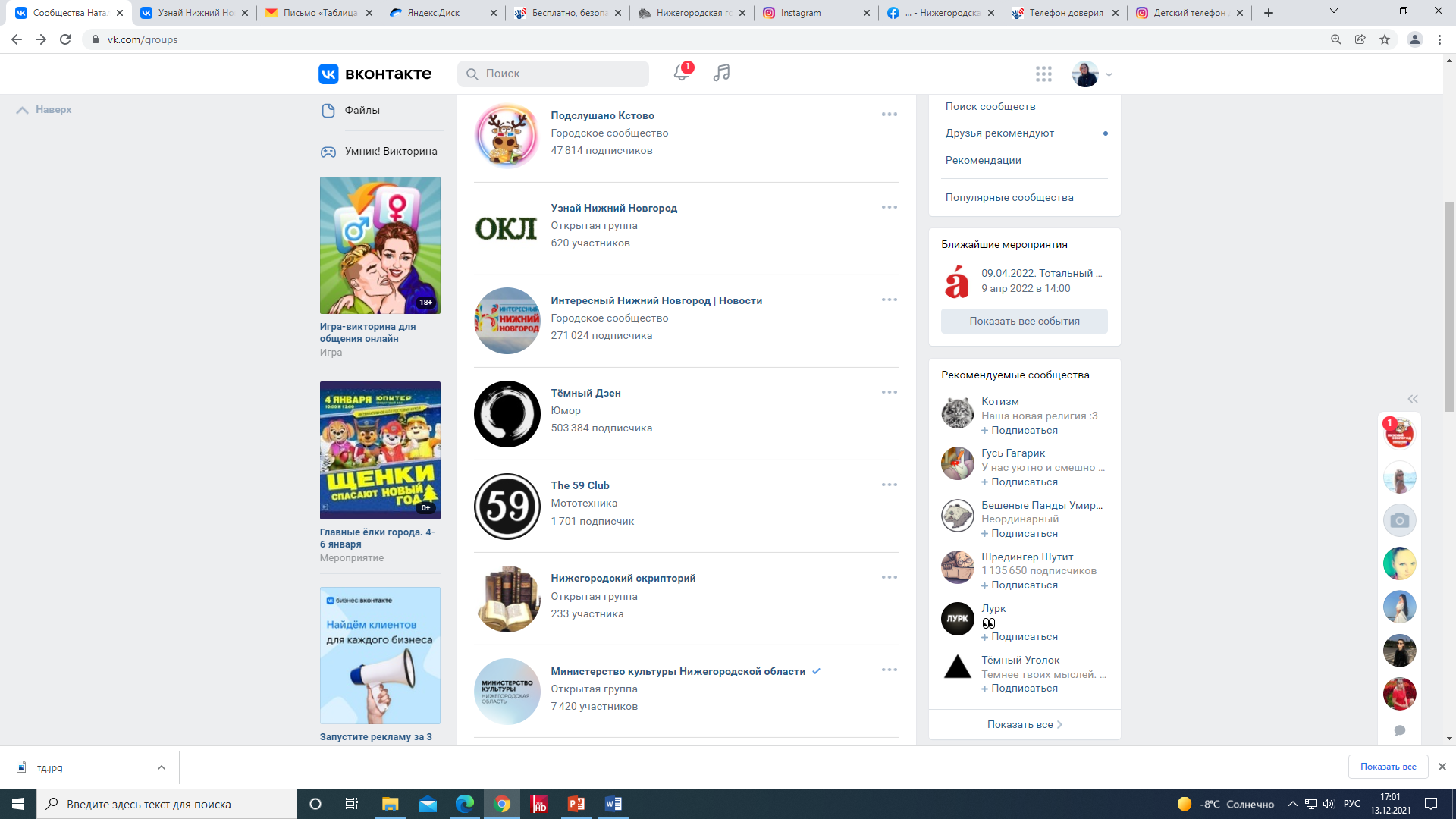 Отдел краеведческой литературы
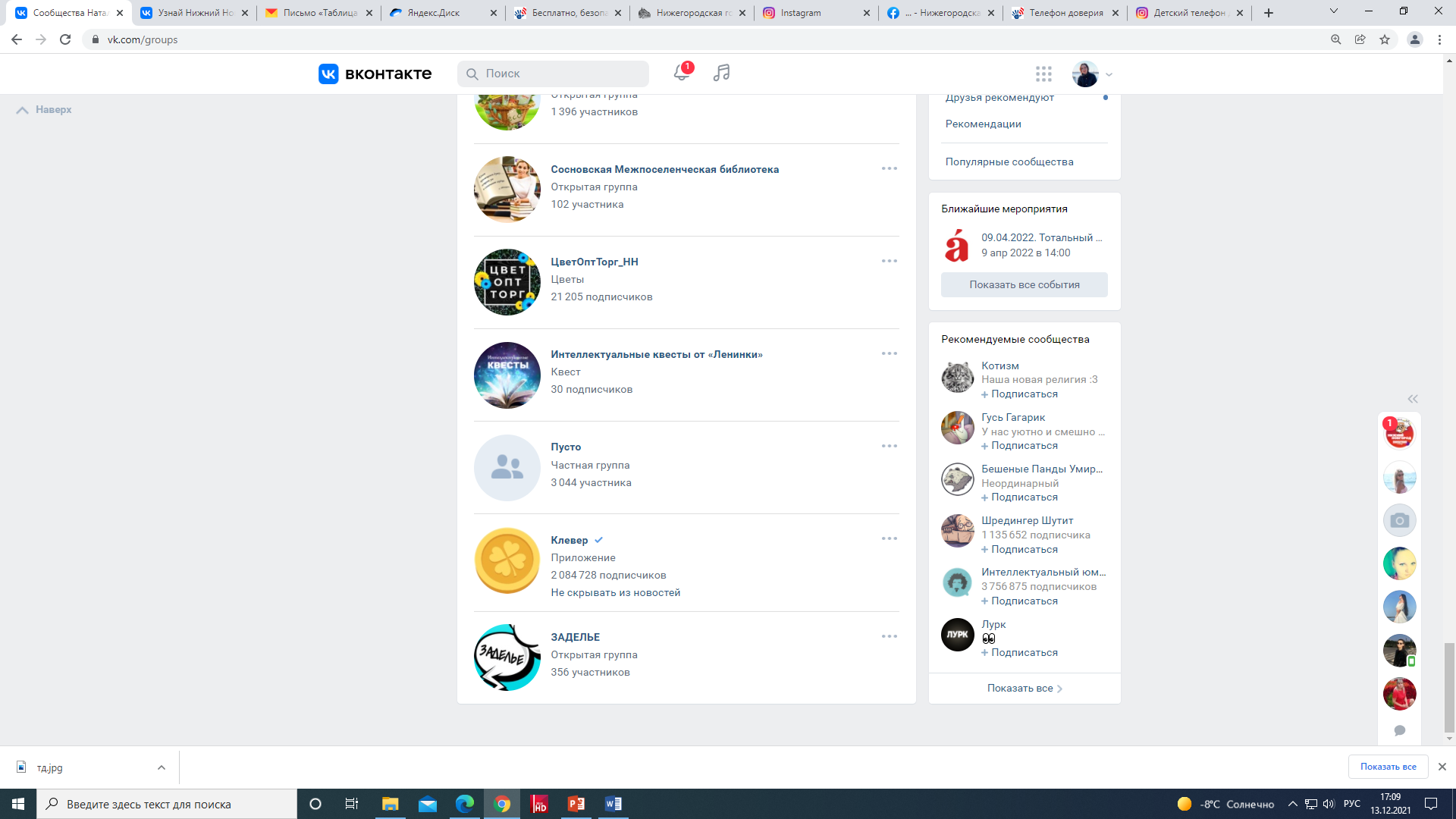 Отдел «Публичный центр
правовой информации»
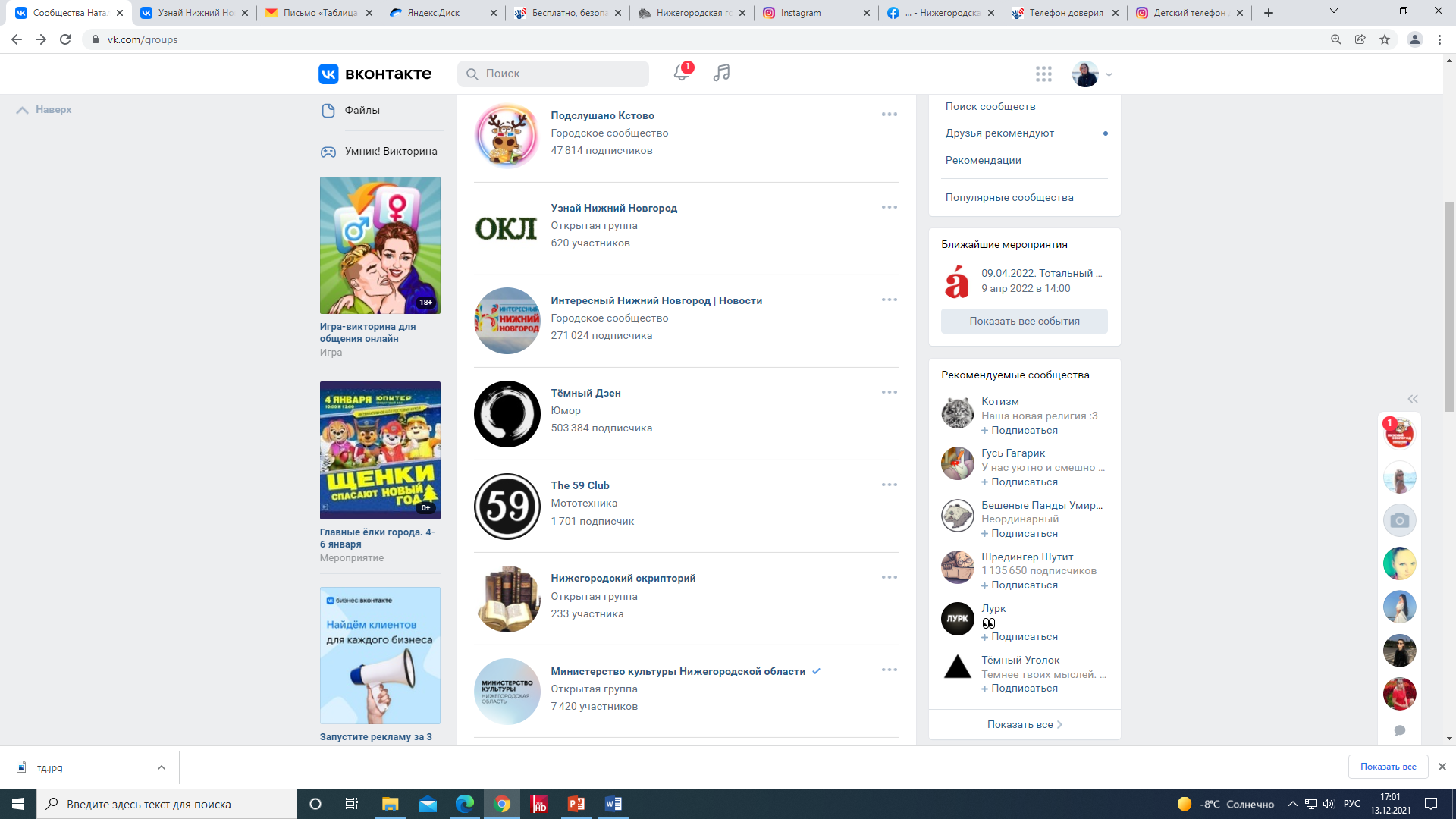 Отдел редких книг
и рукописей
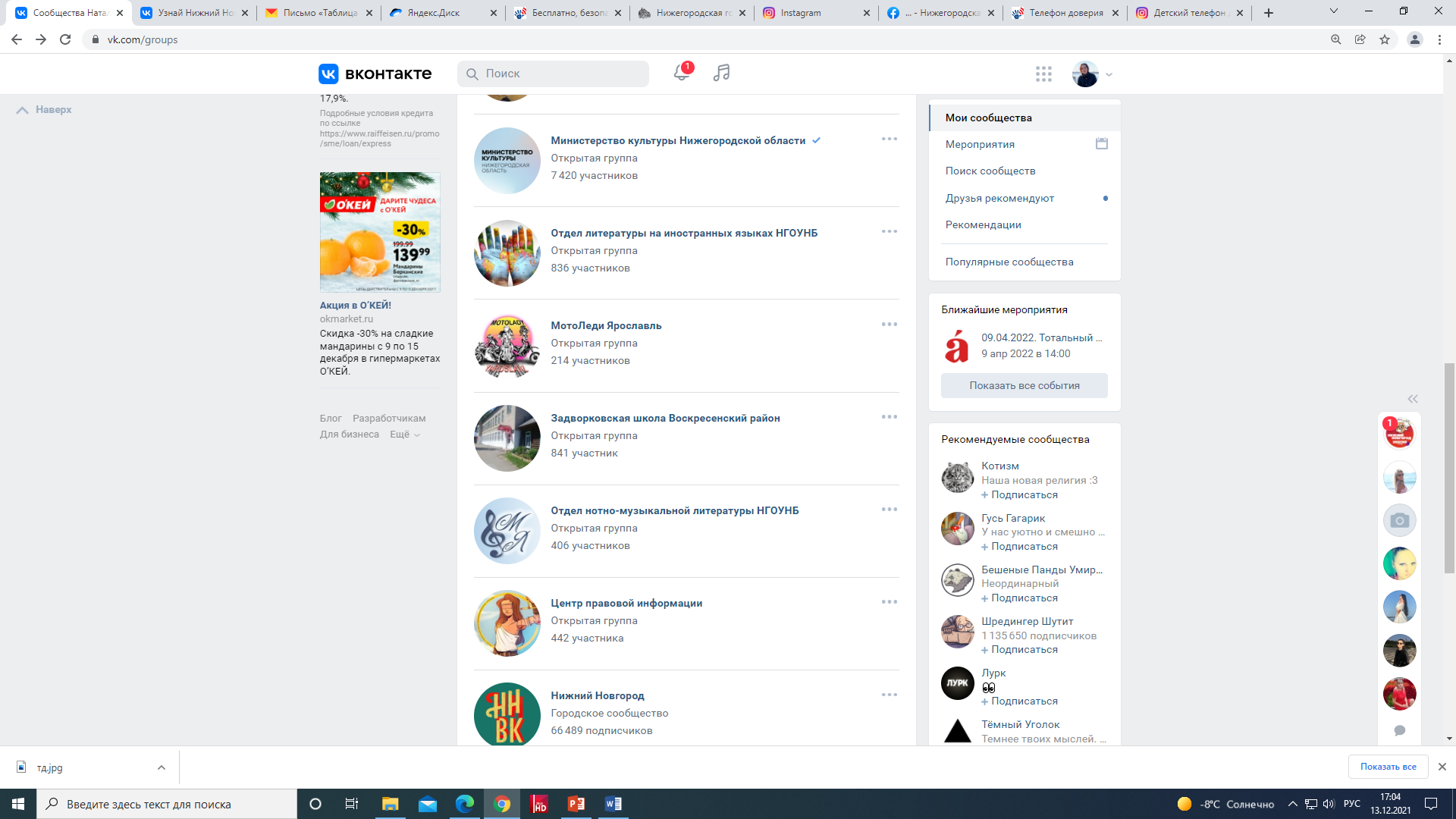 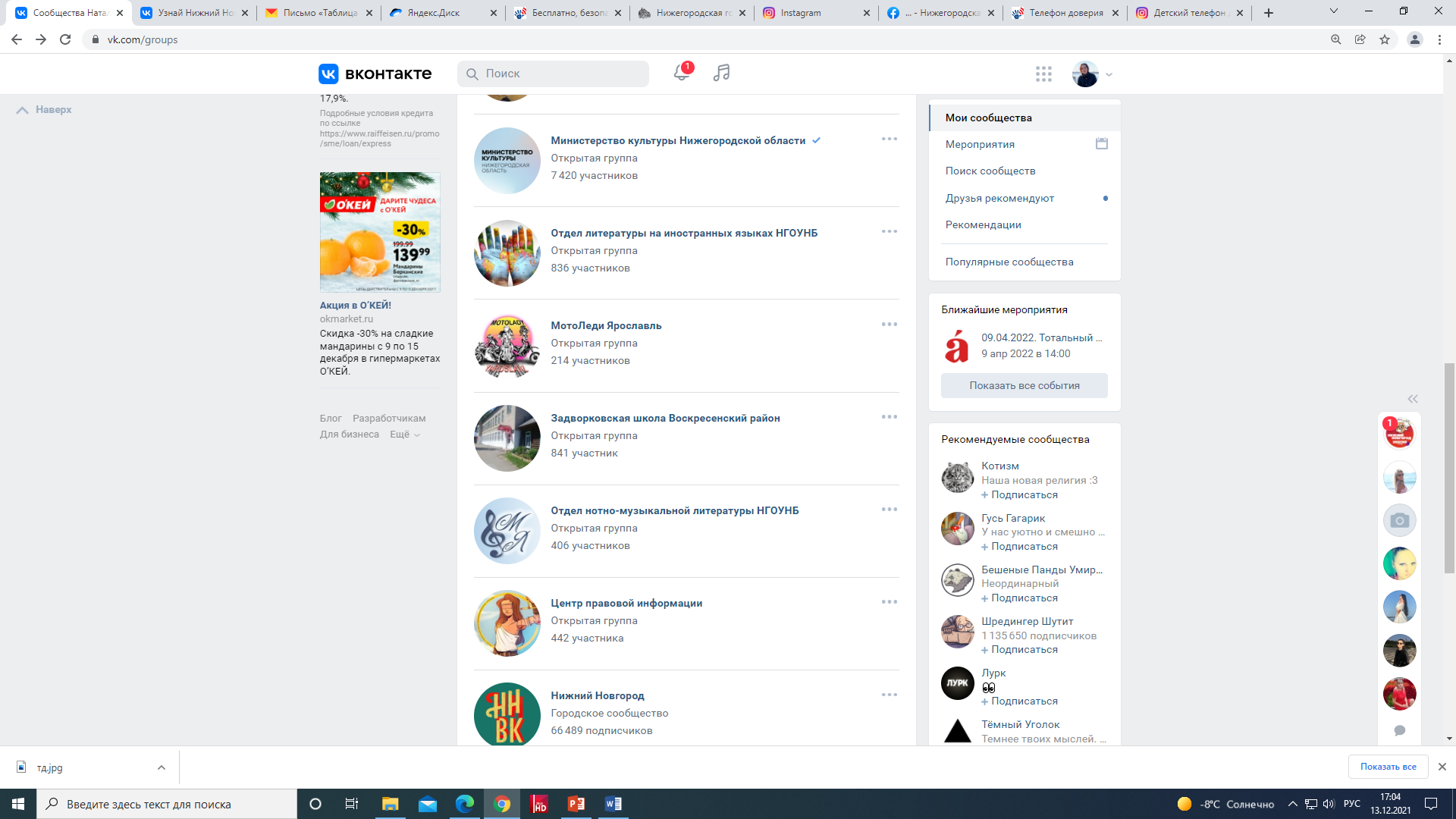 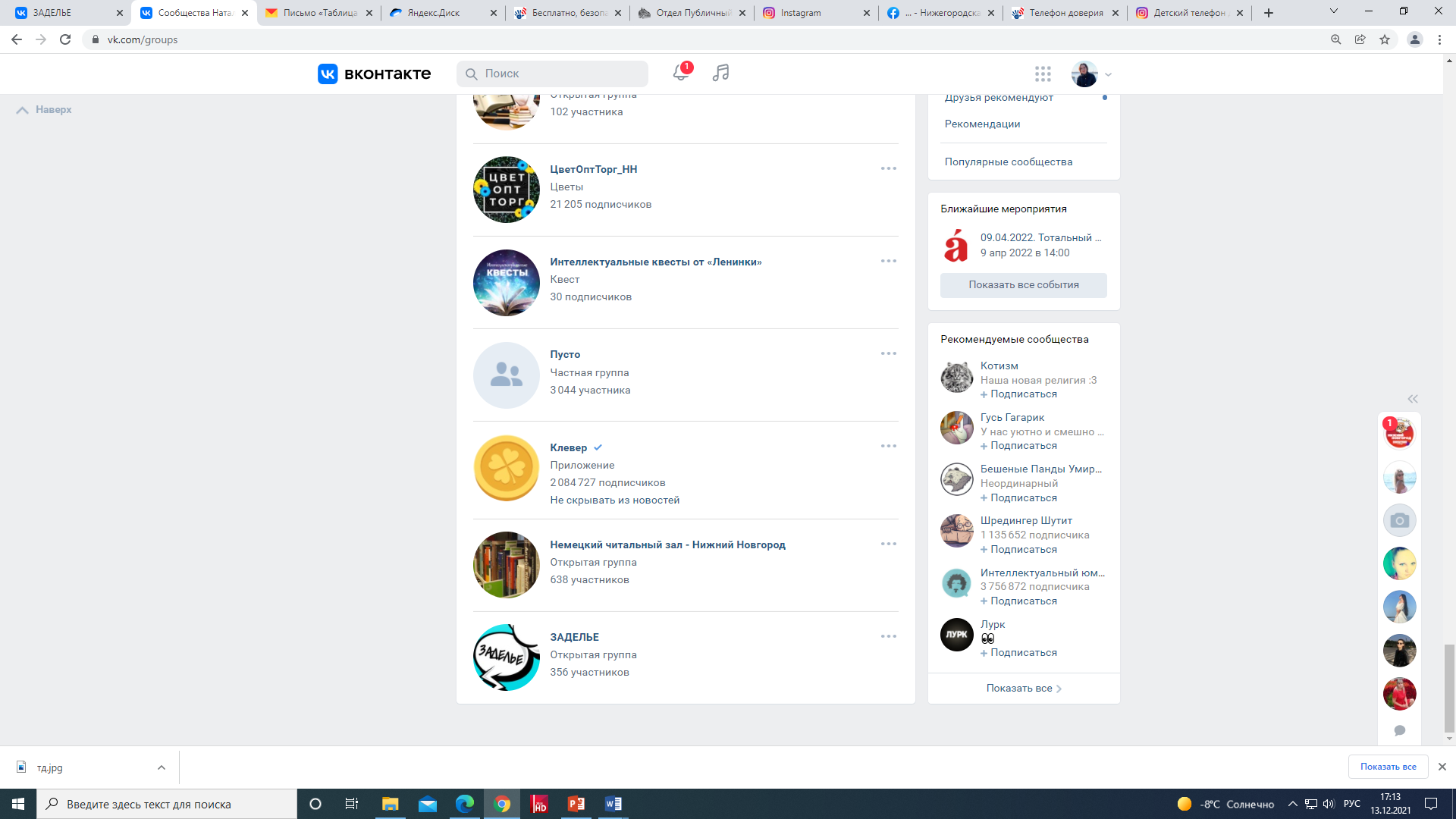 Отдел литературы
на иностранных языках
Отдел нотно-музыкальной литературы
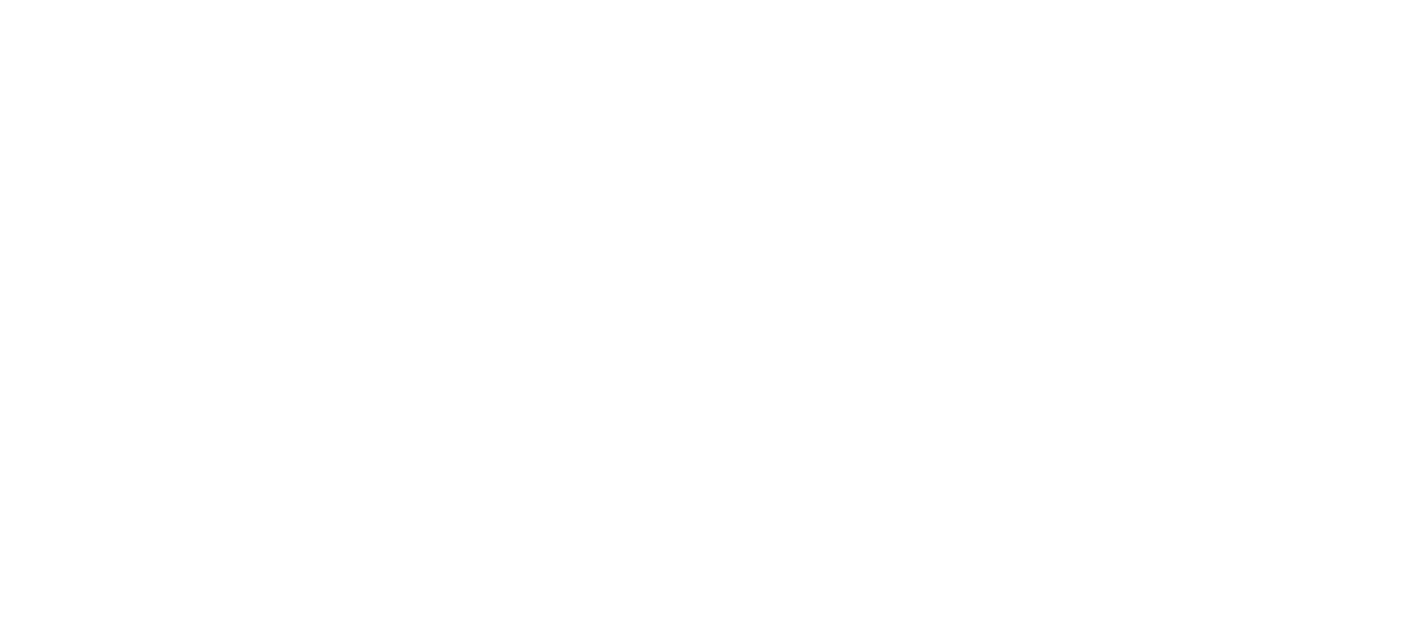 vk.com/club186610787
Сообщество отдела краеведческой литературы
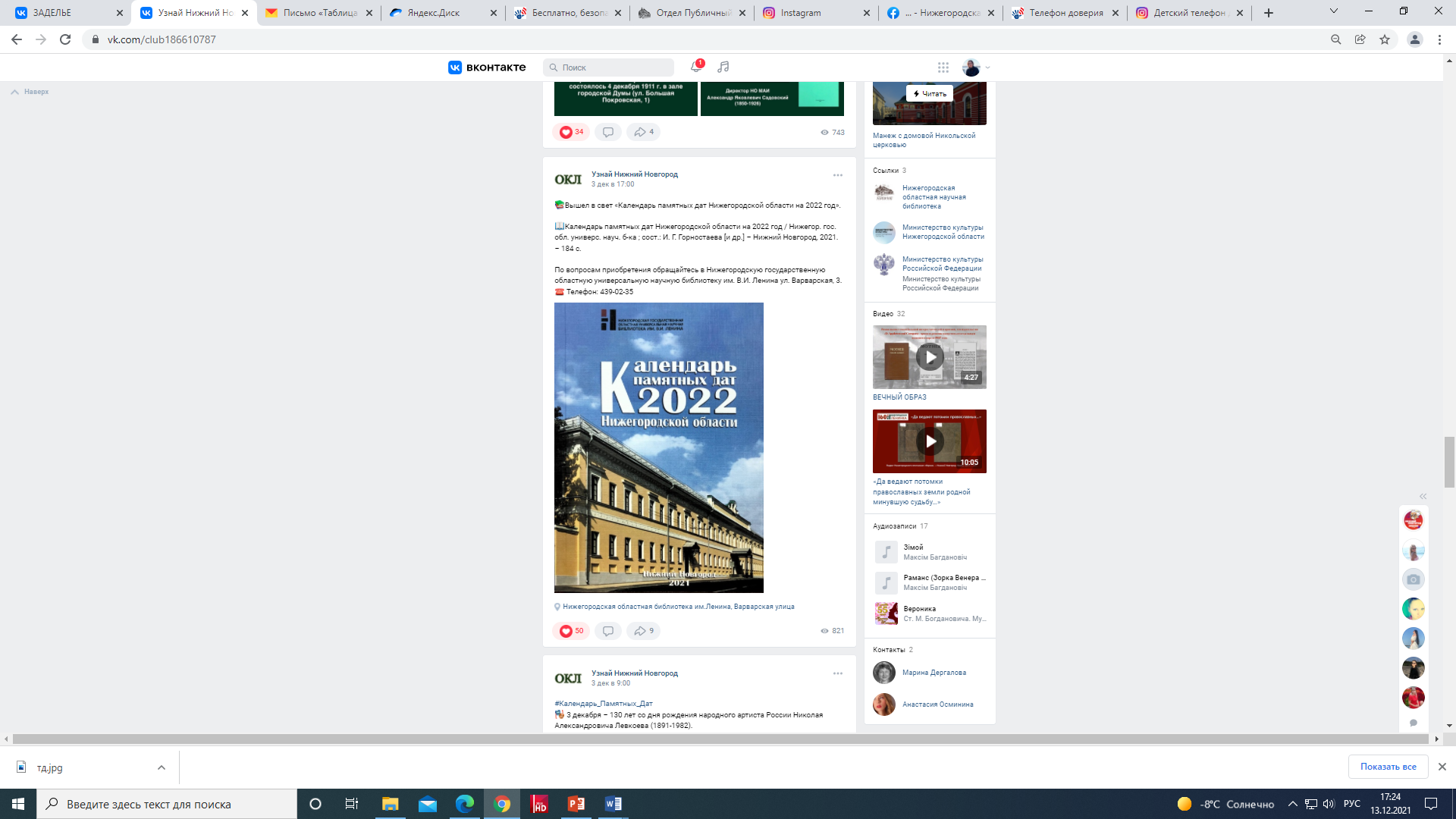 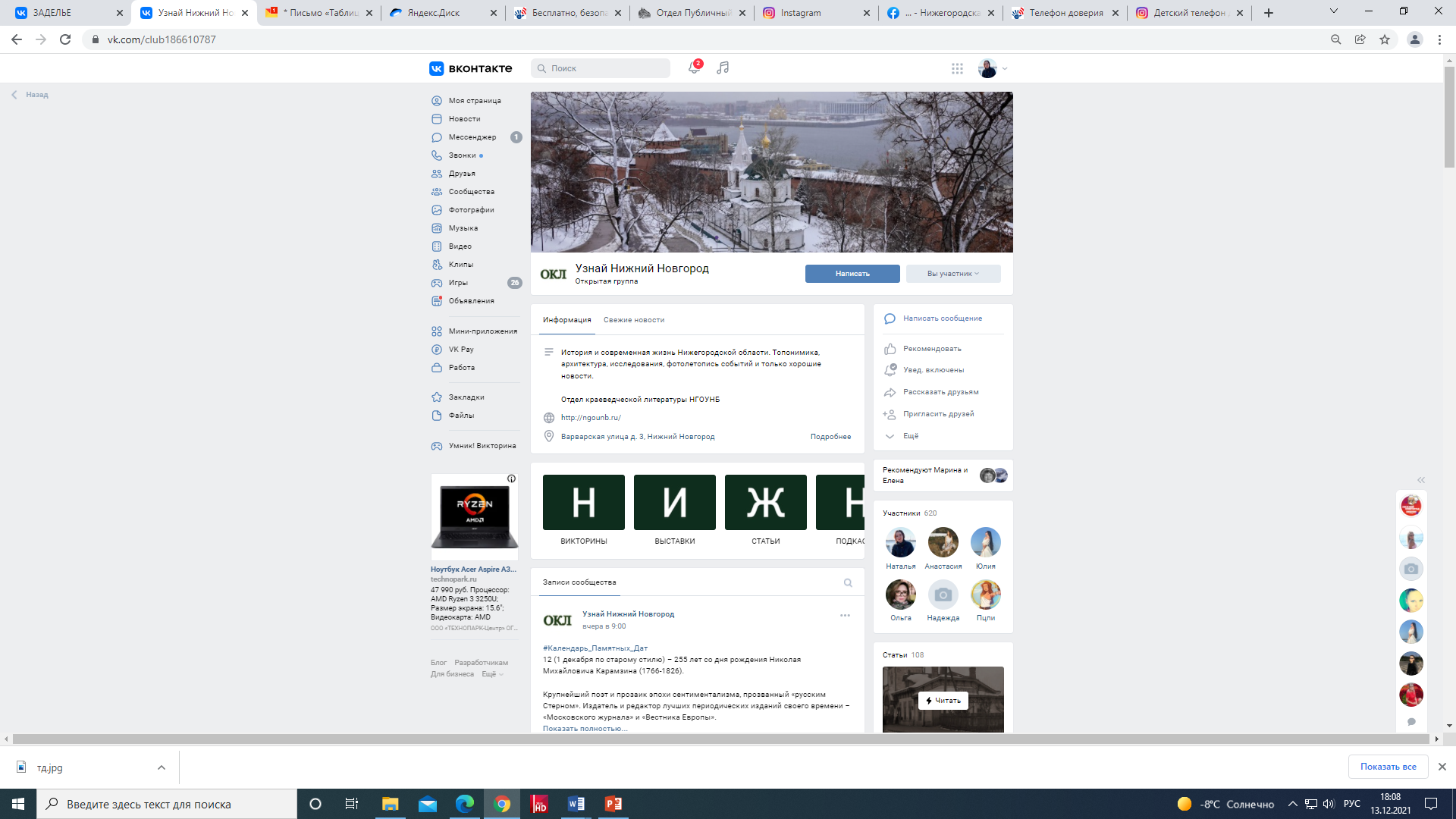 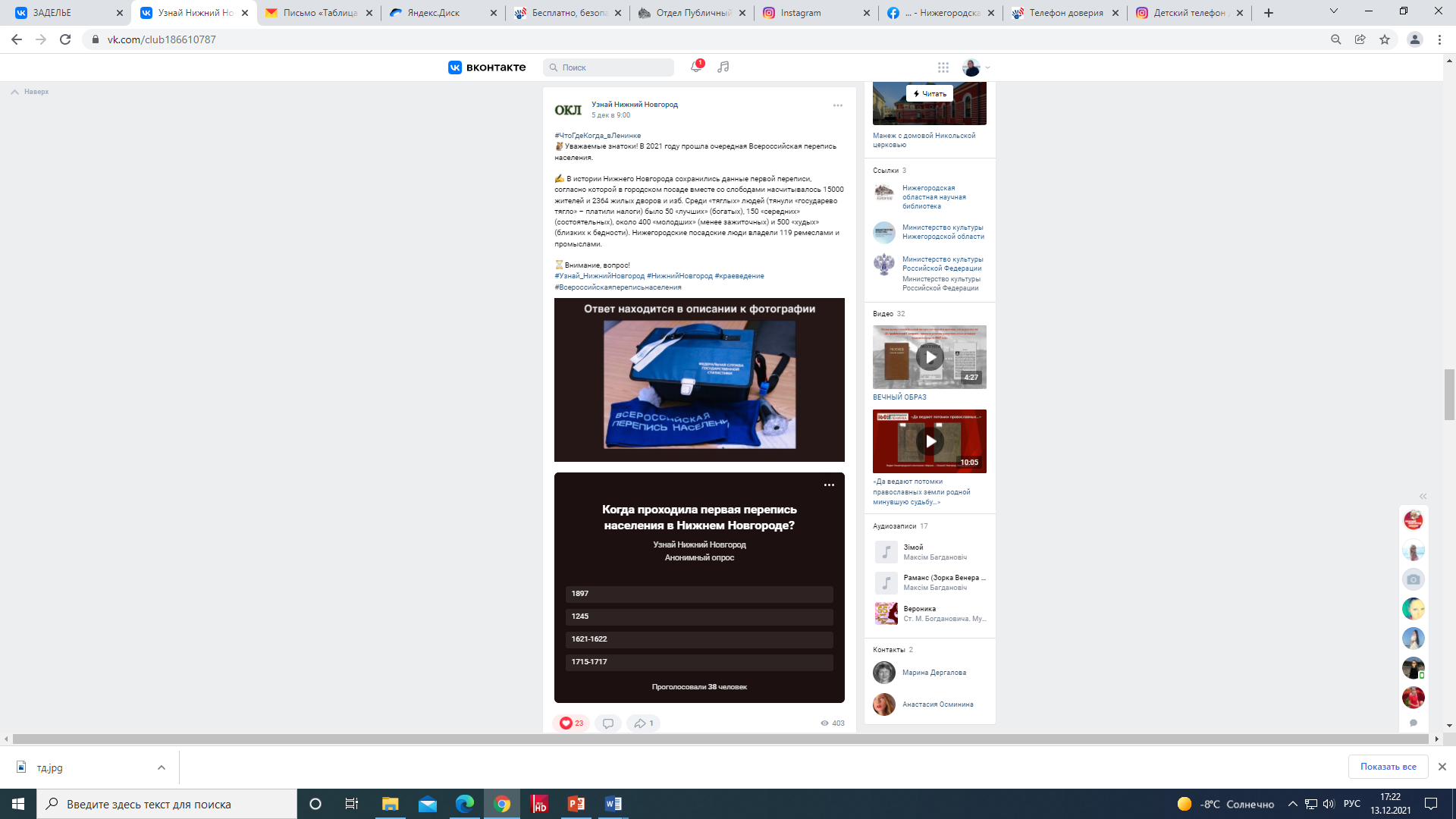 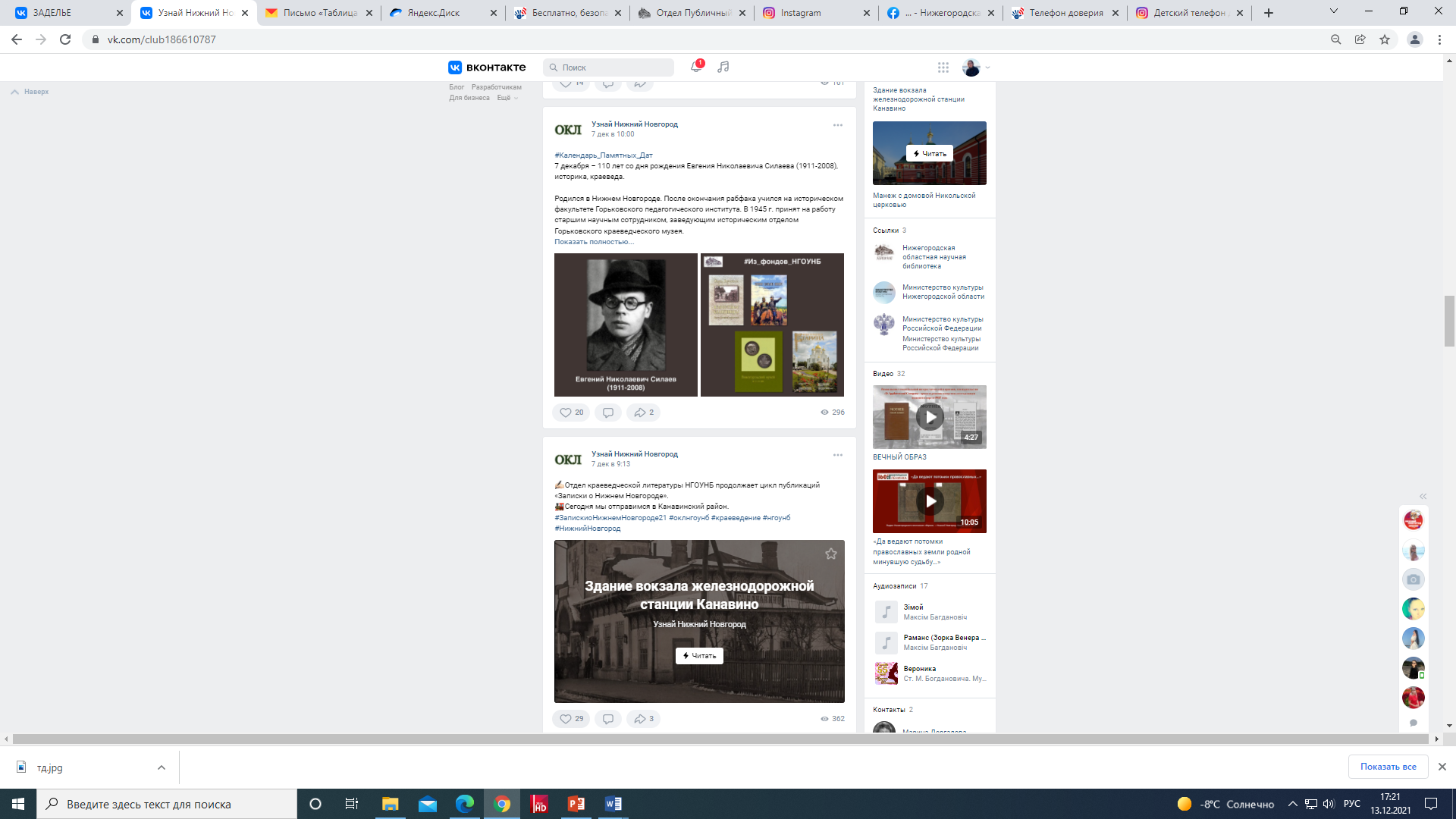 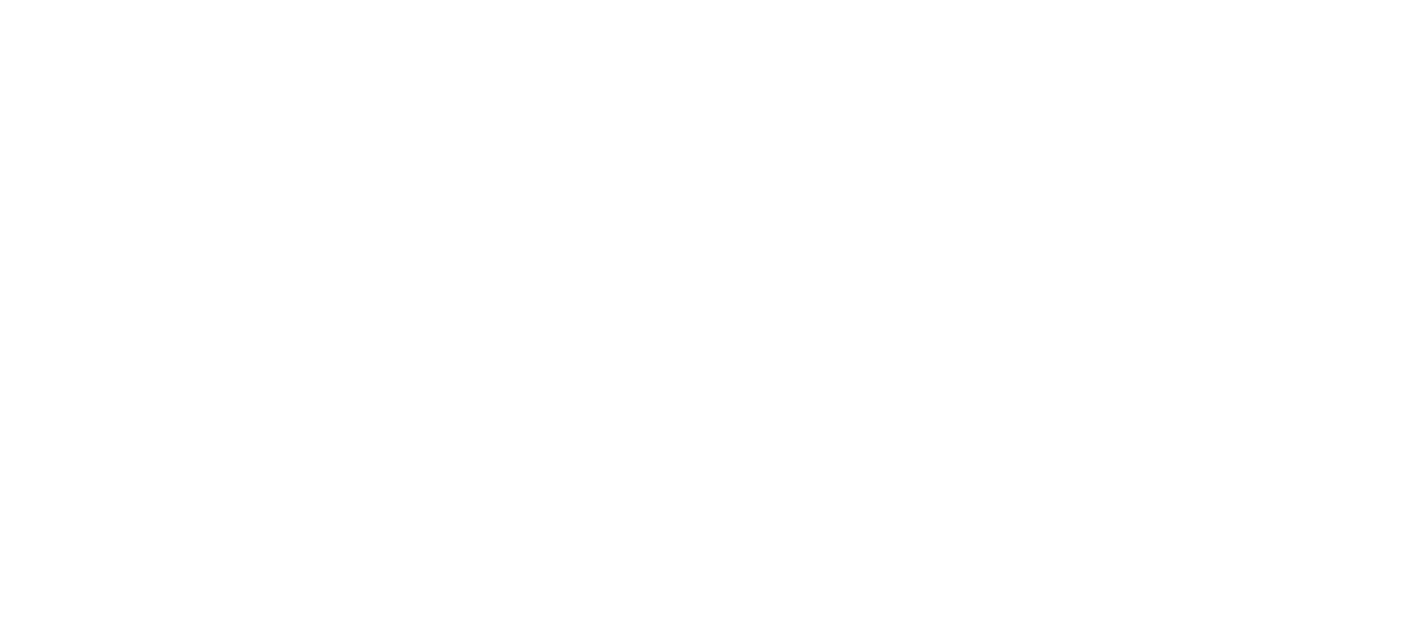 youtube.com/channel/UCXaDUK7cDMv1uOhVHm0Kz_w
Краеведческие плейлисты
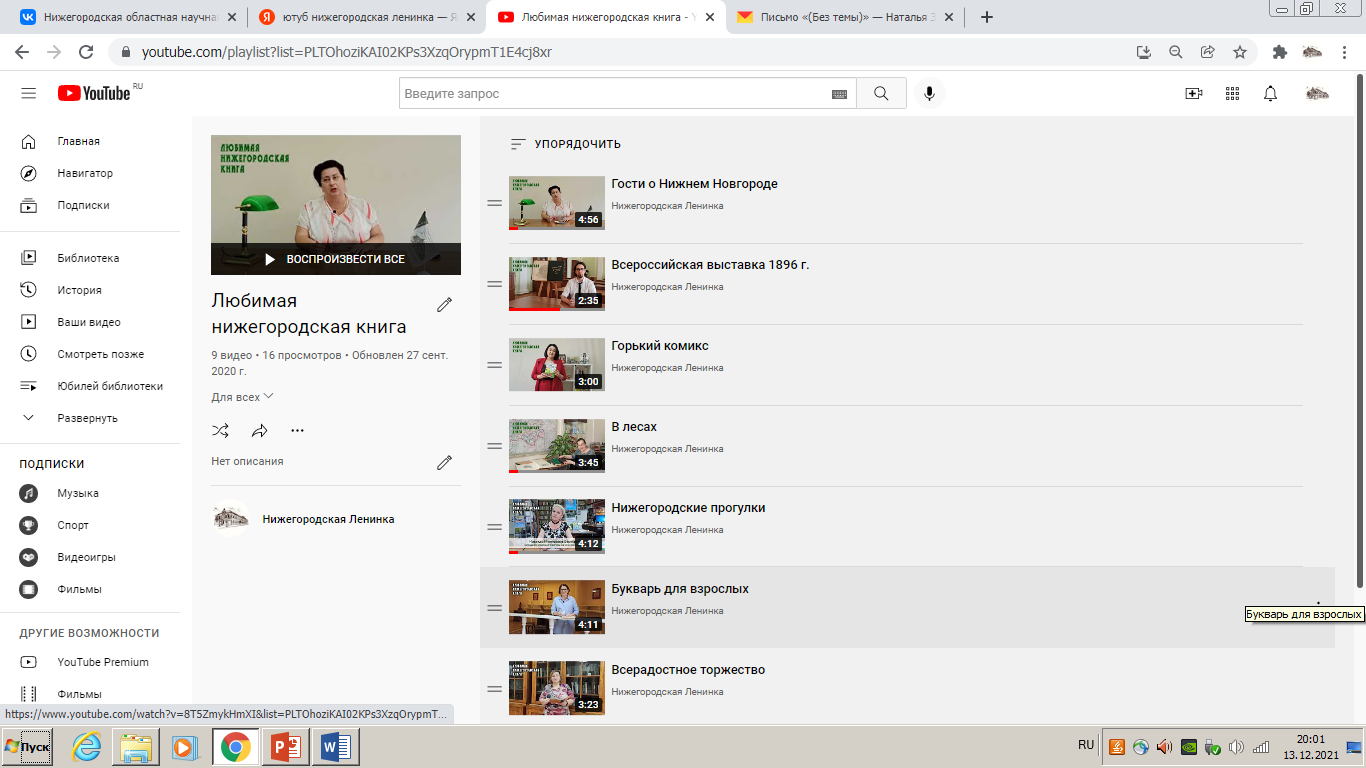 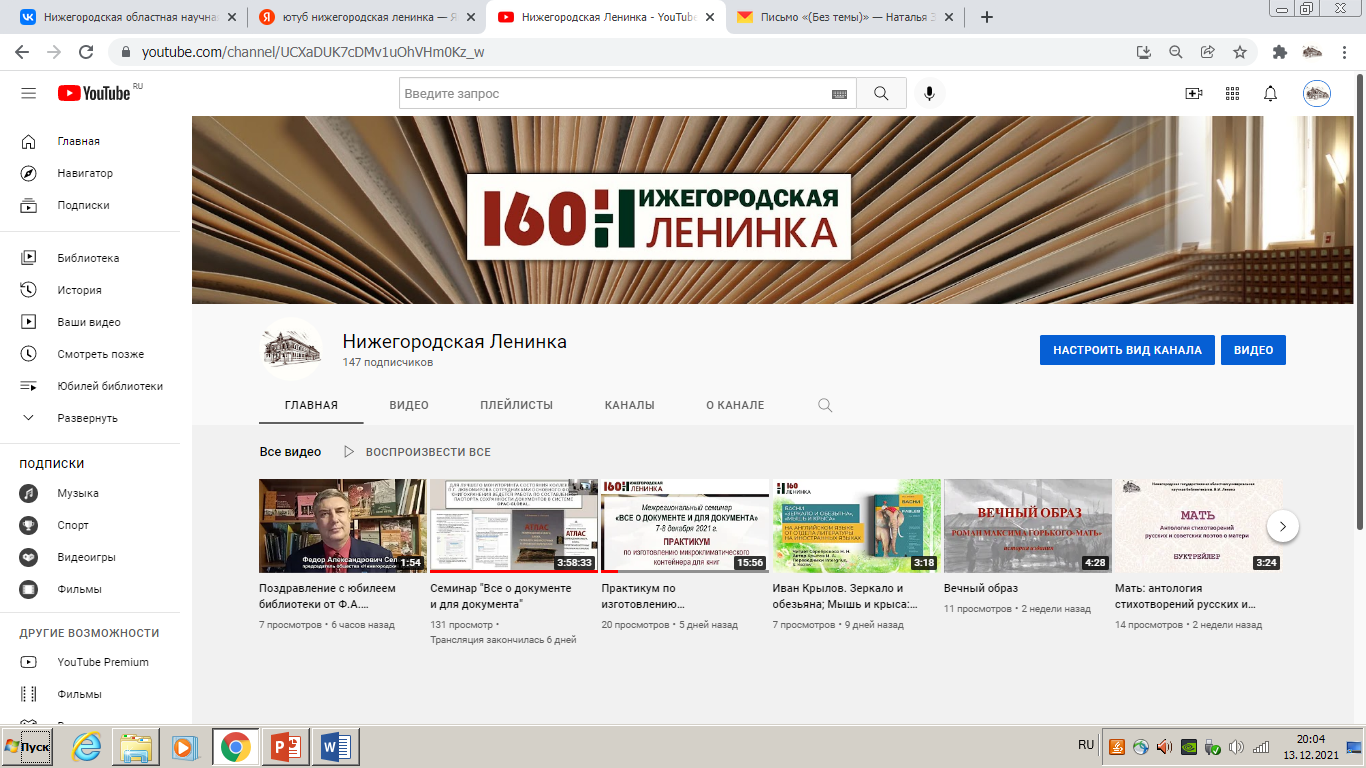 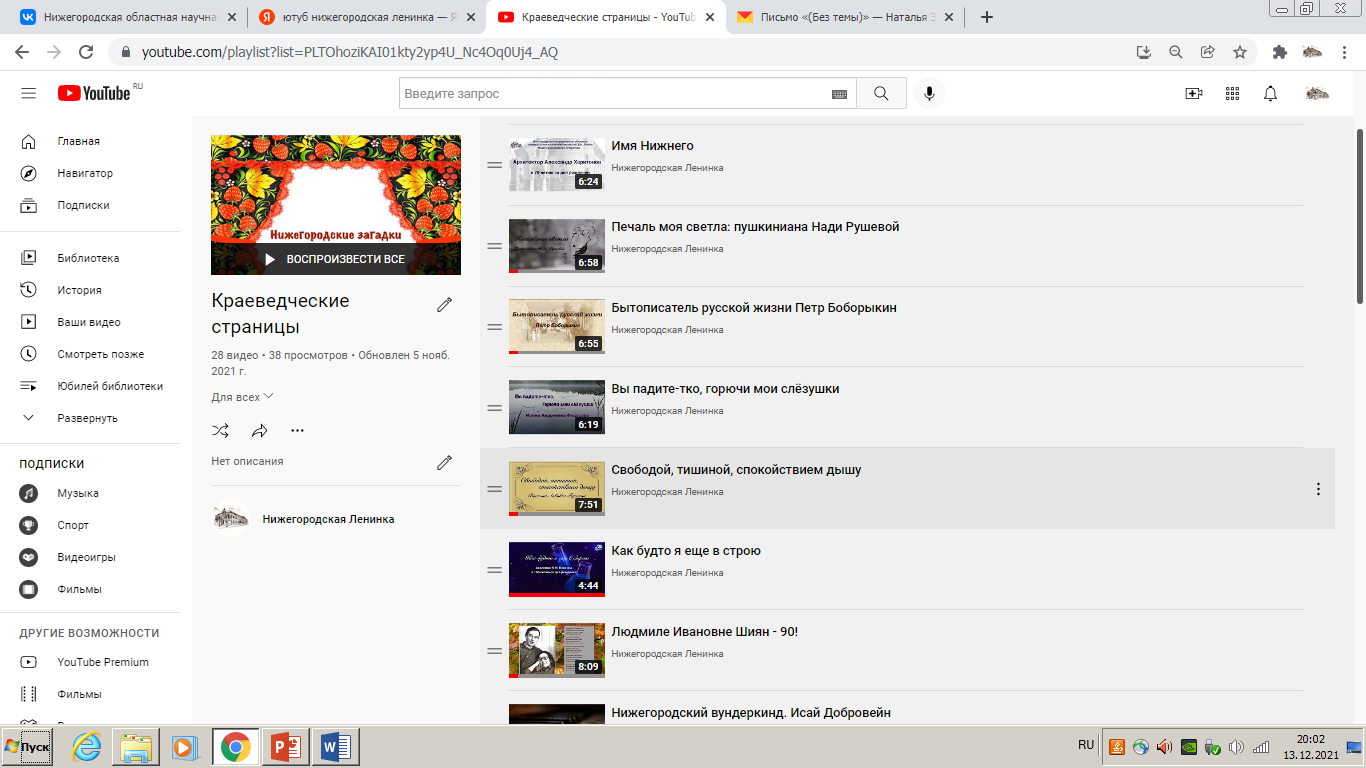 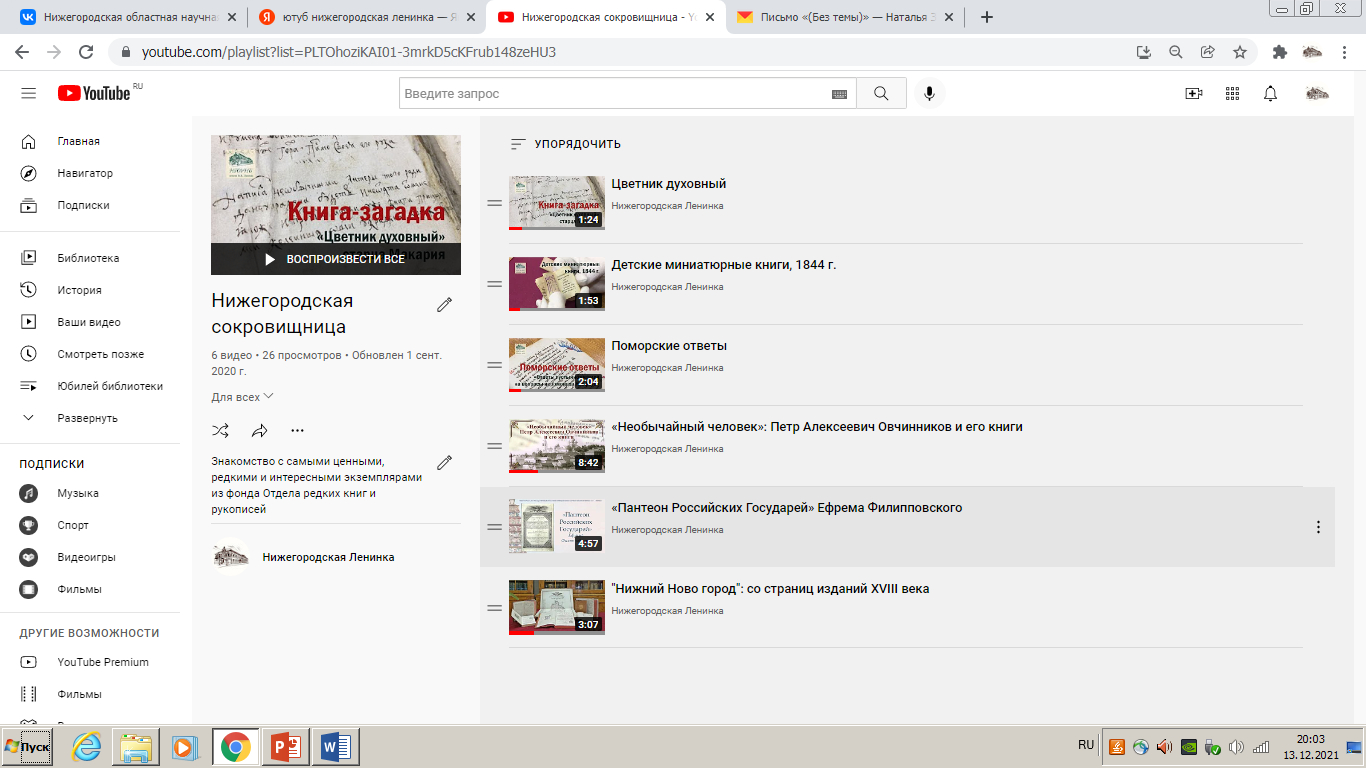 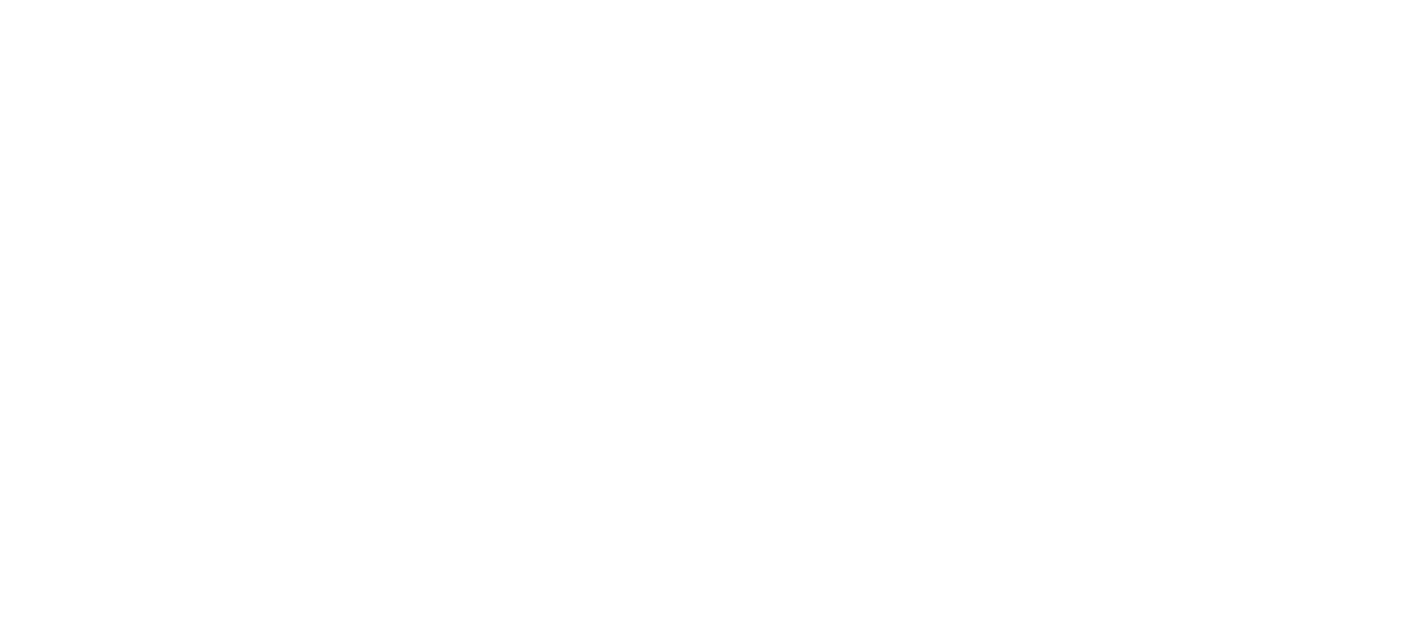 vk.com/public_center
Сообщество отдела «Публичный центр правовой информации»
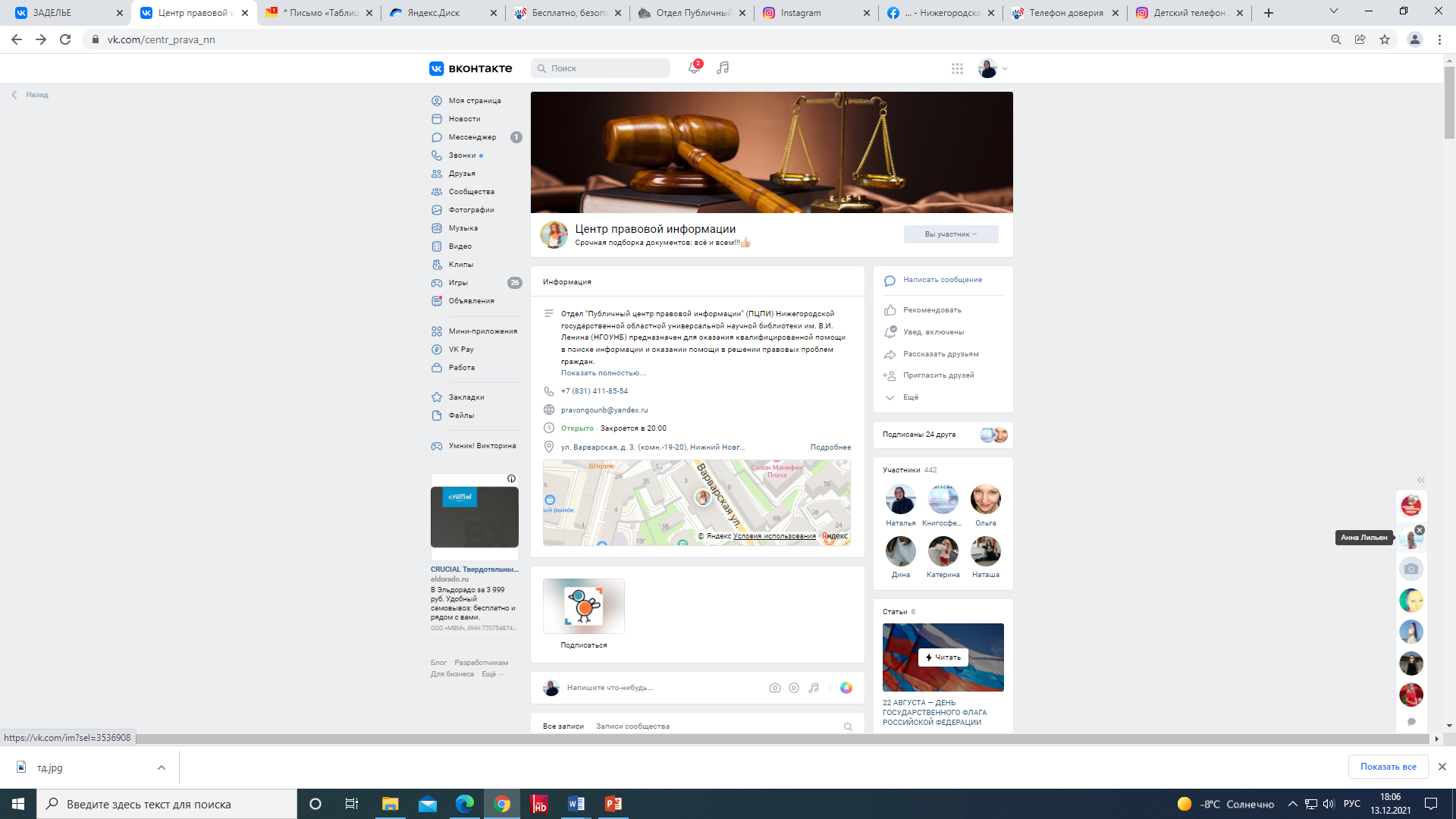 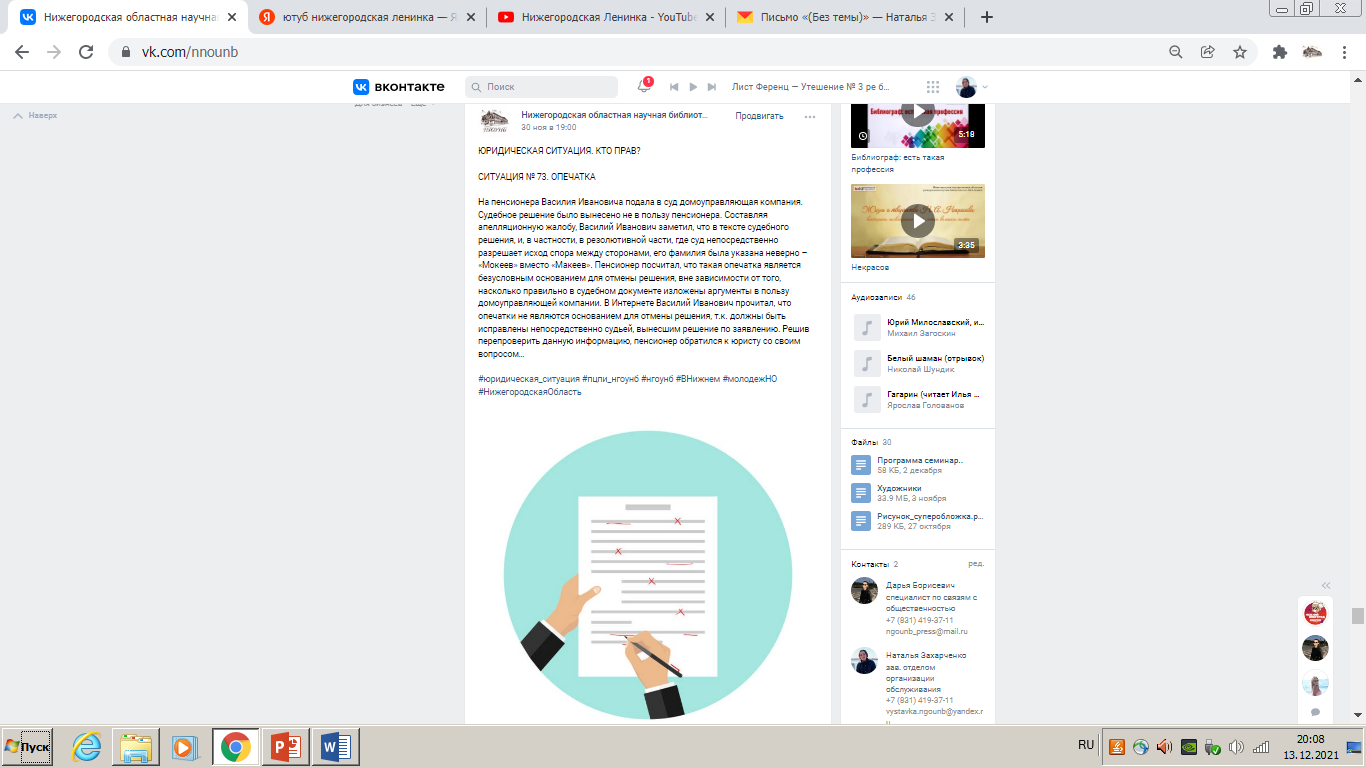 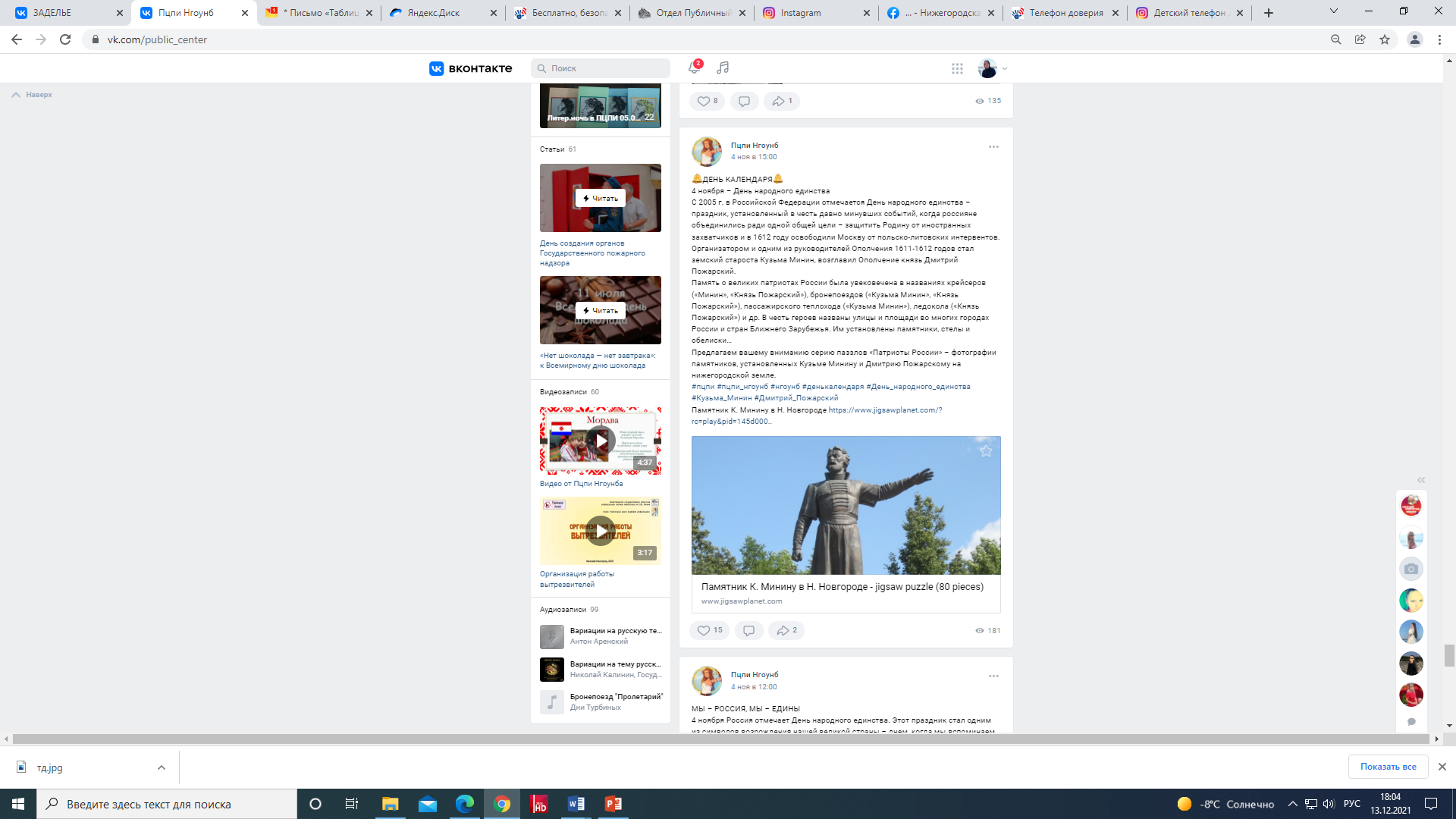 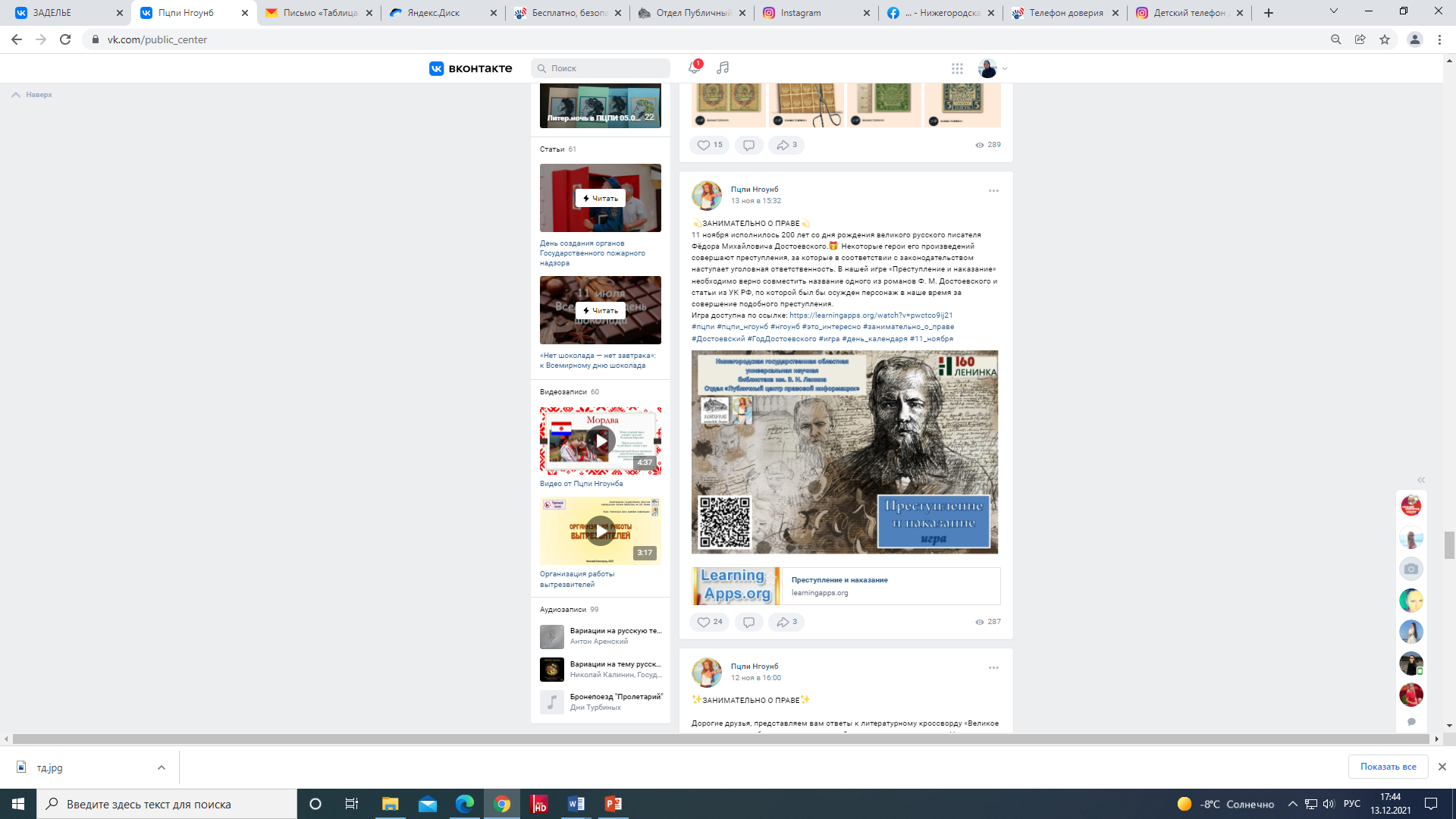 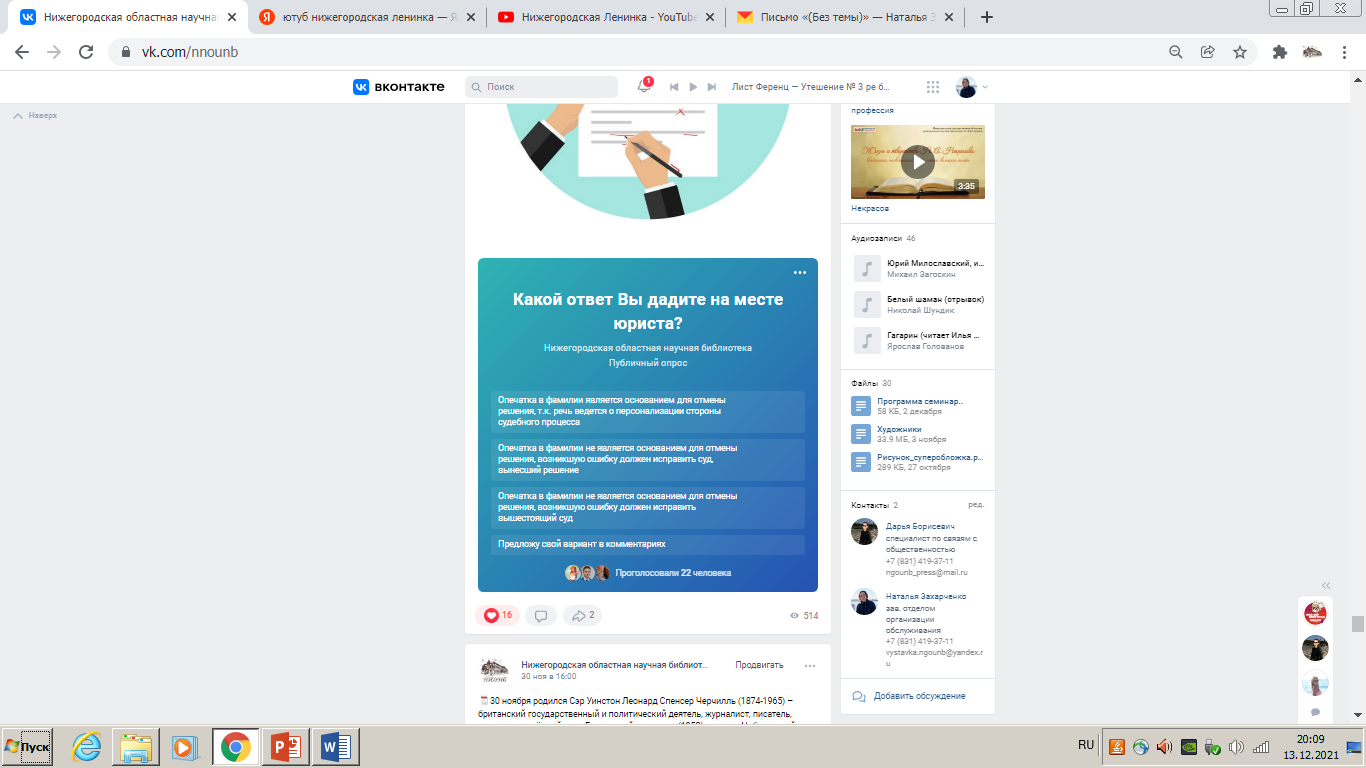 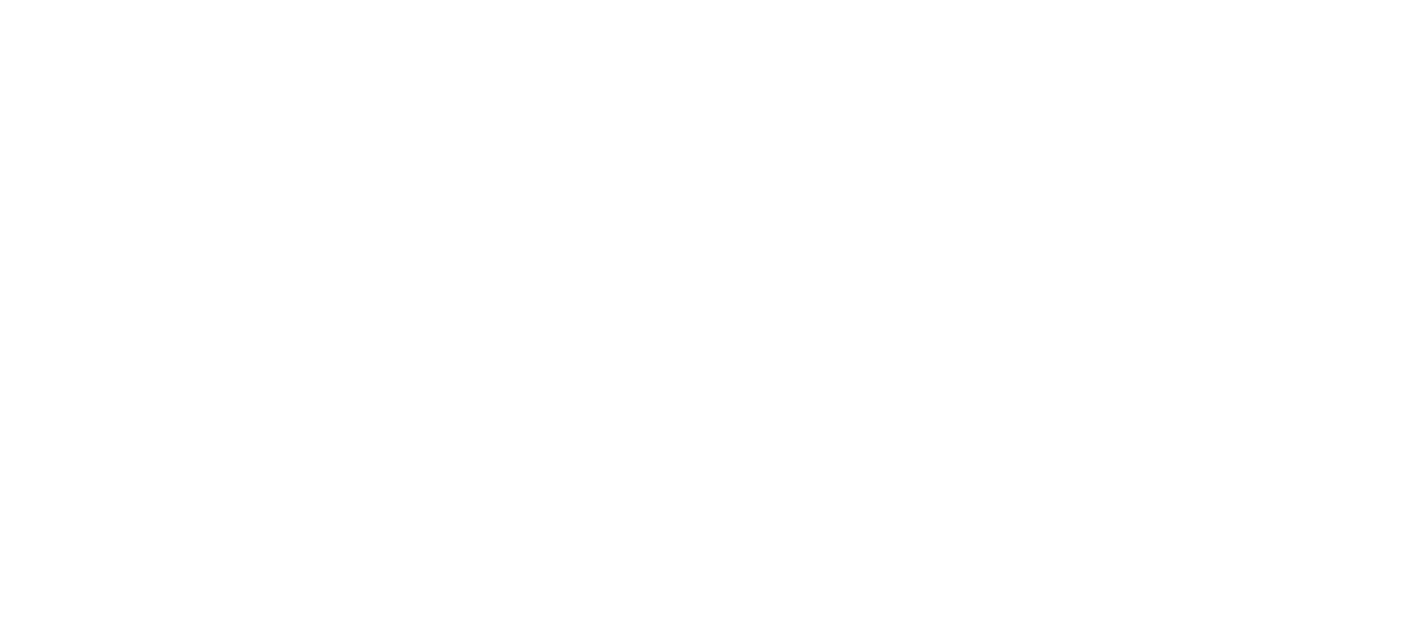 vk.com/zadelie
Сообщество объединения любителей комиксов и настольных игр «Заделье»
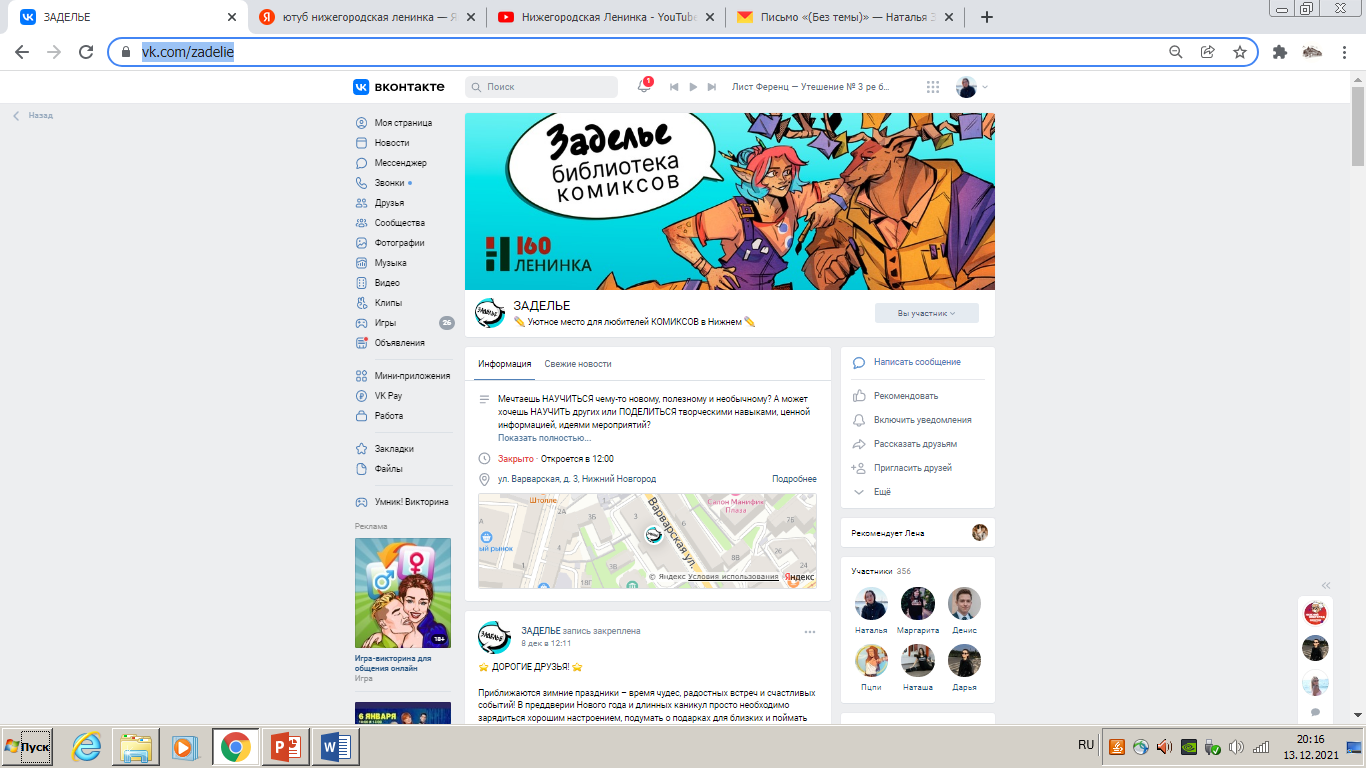 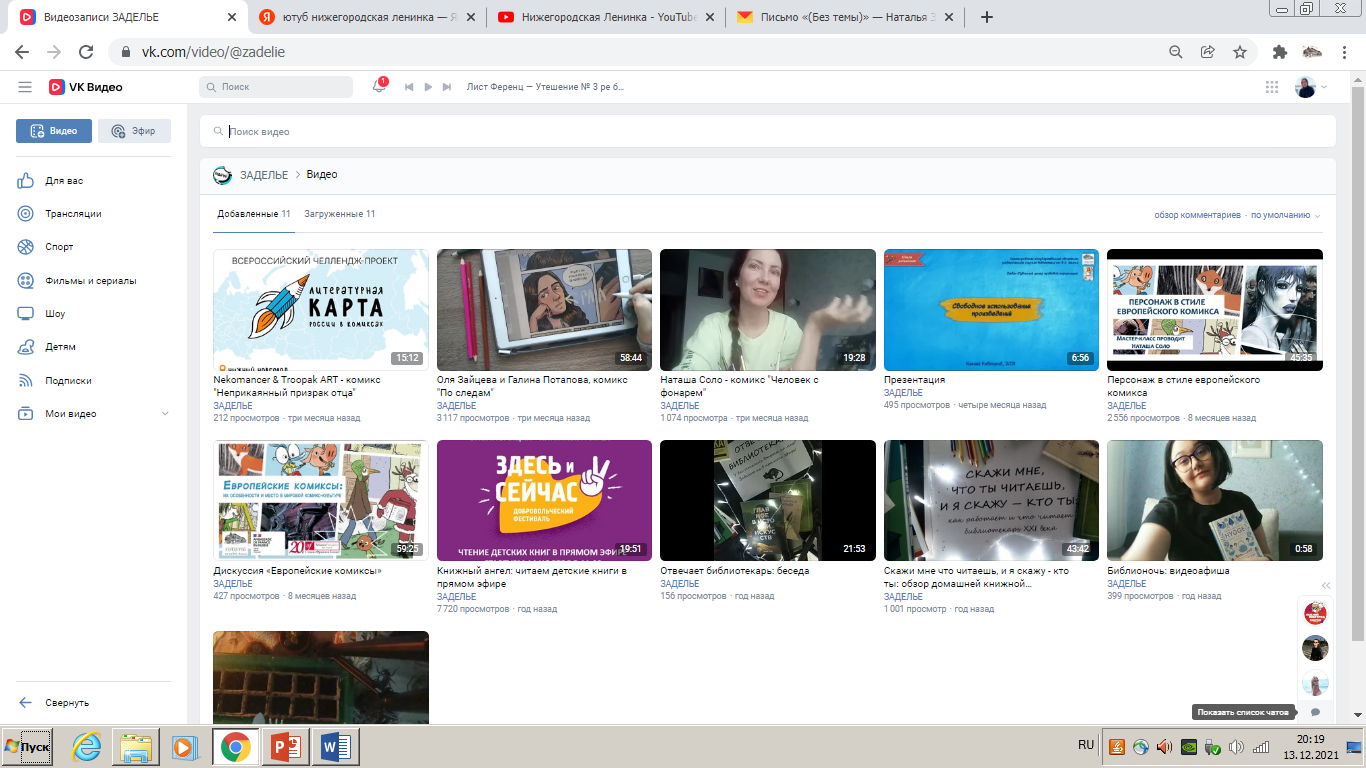 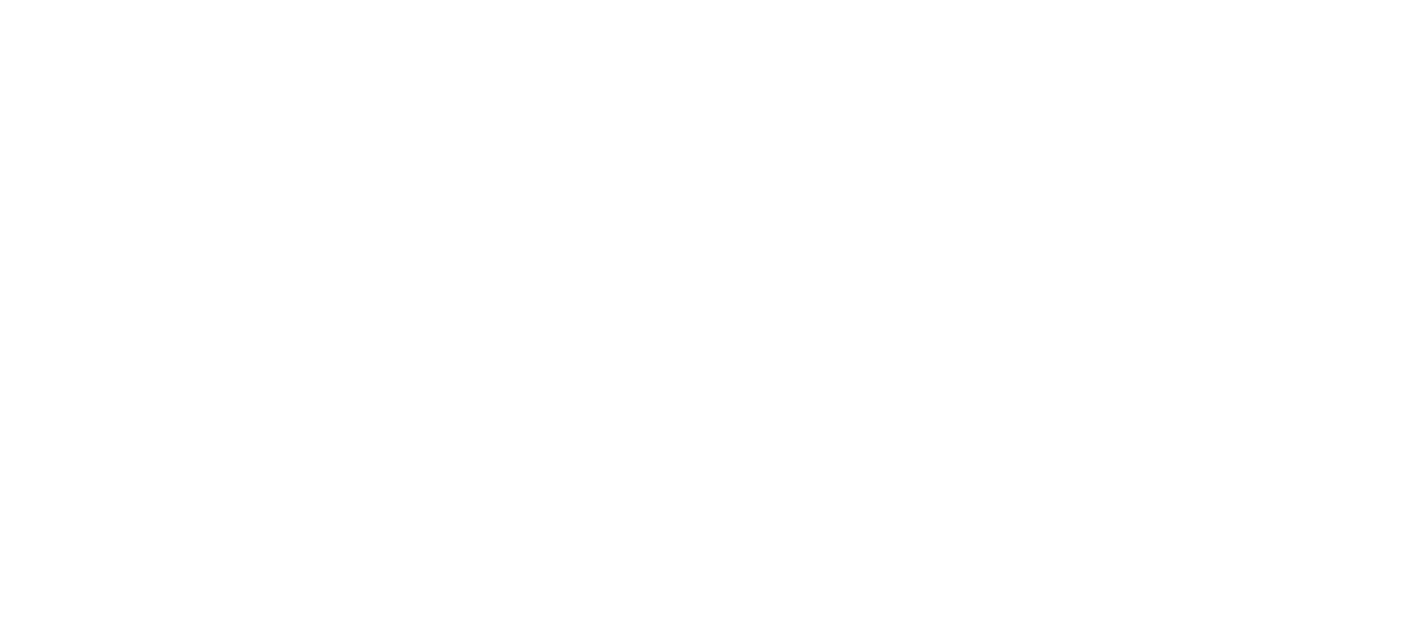 vk.com/club108535466
Сообщество отдела редких книг и рукописей «Нижегородский скрипторий»
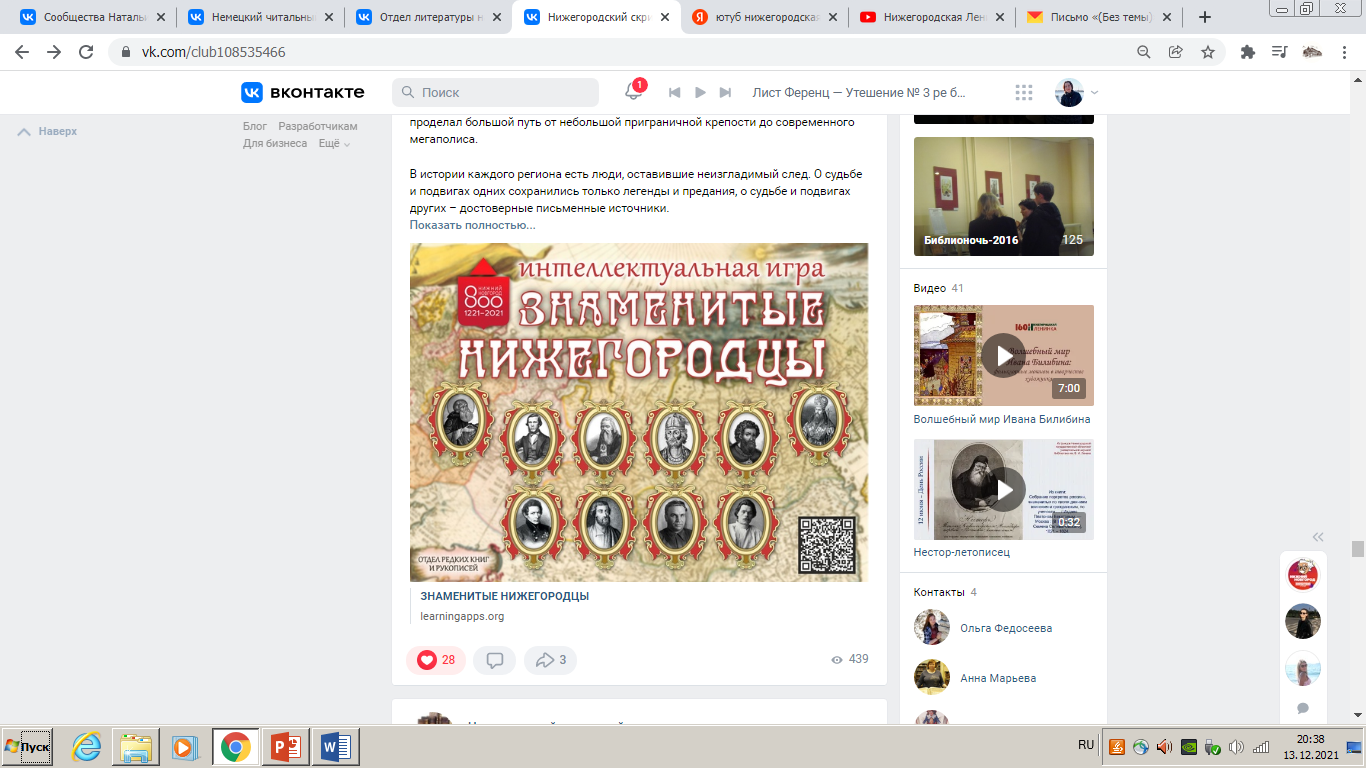 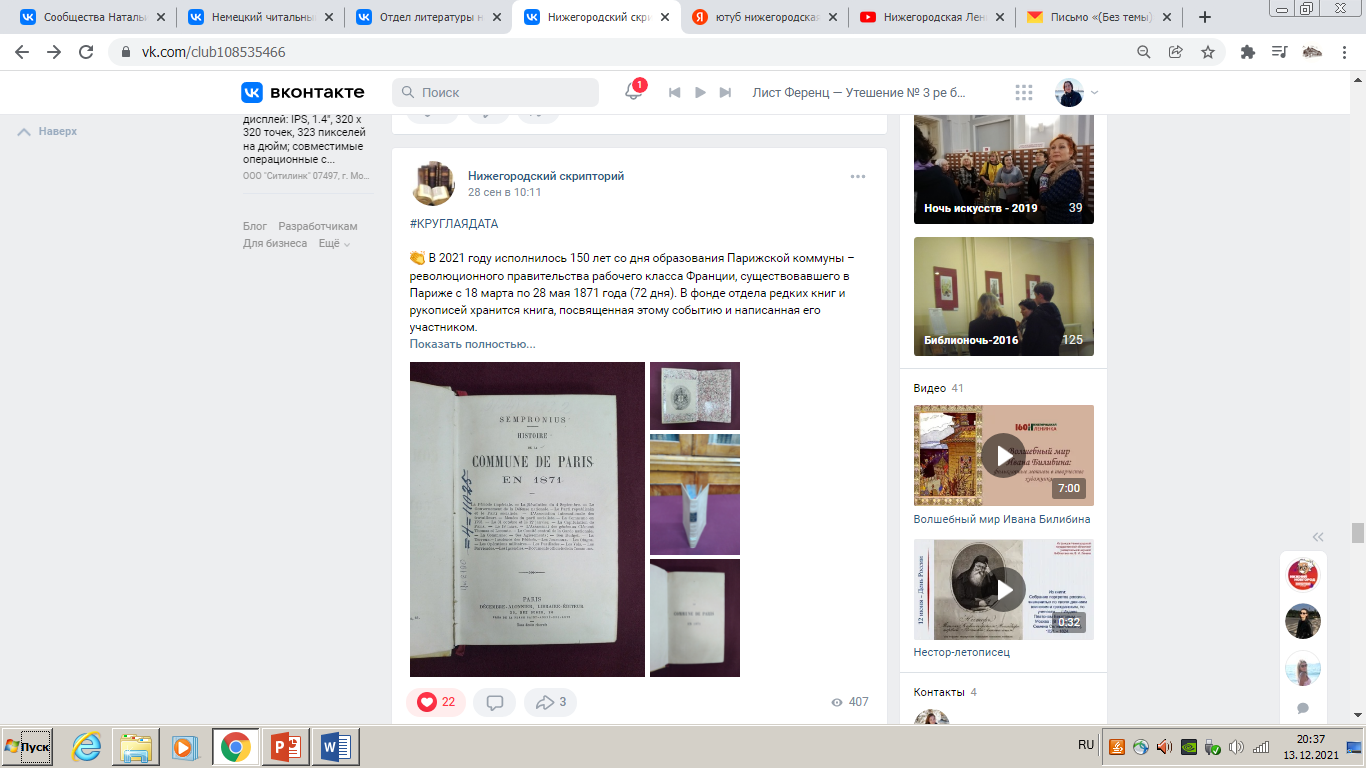 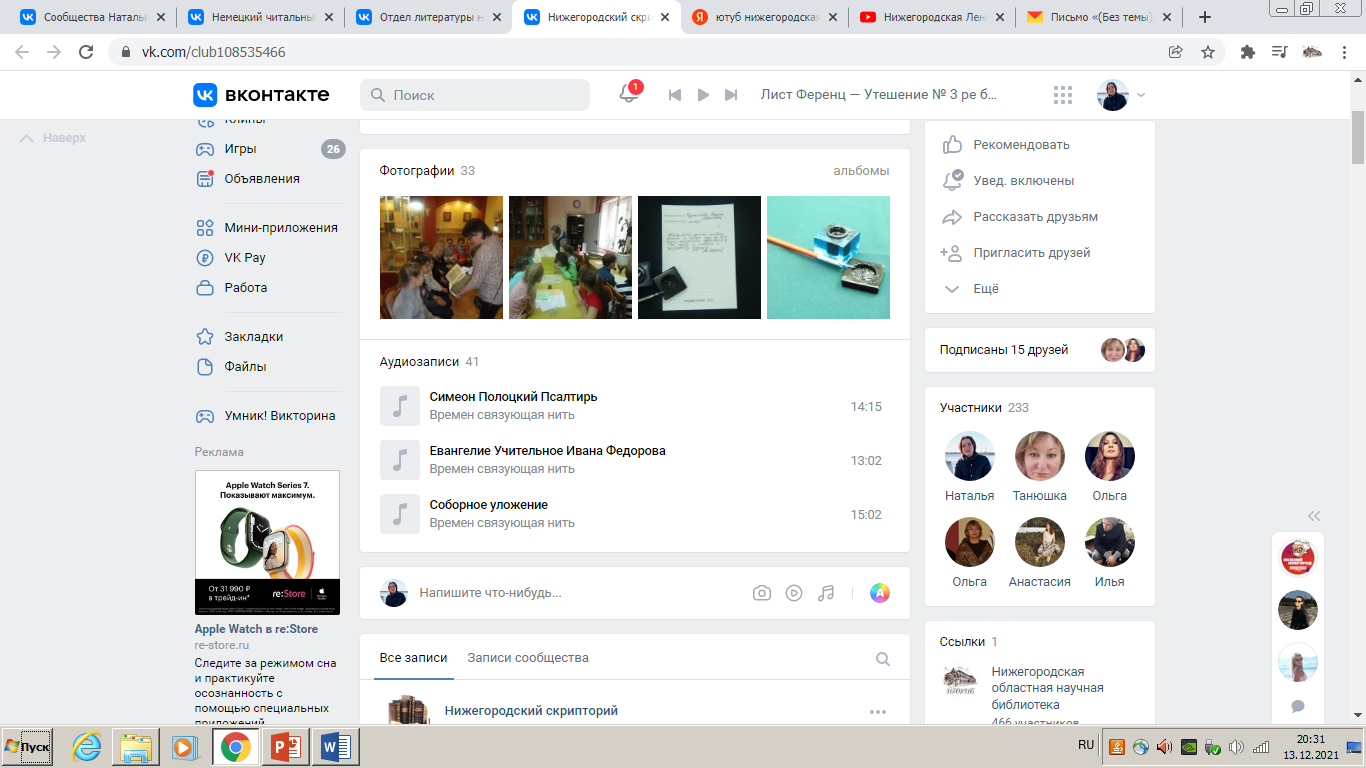 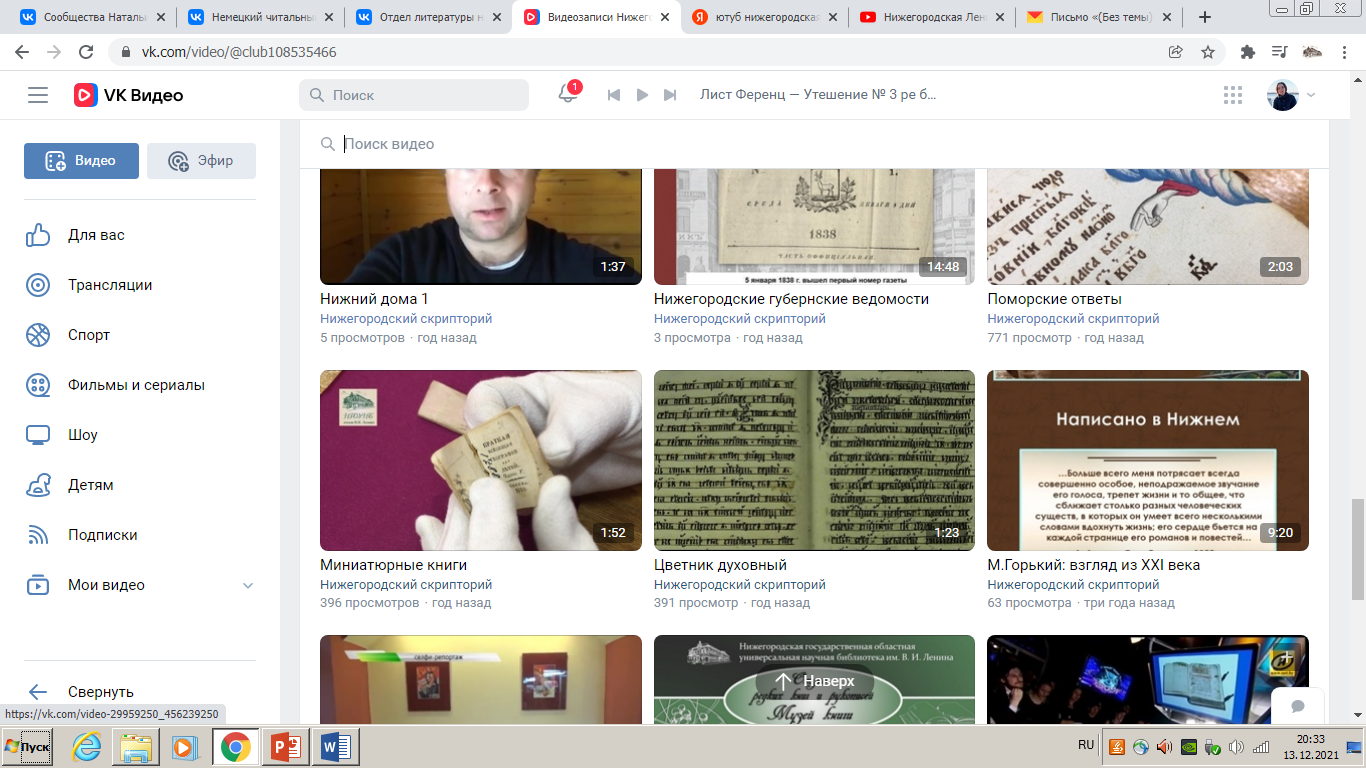 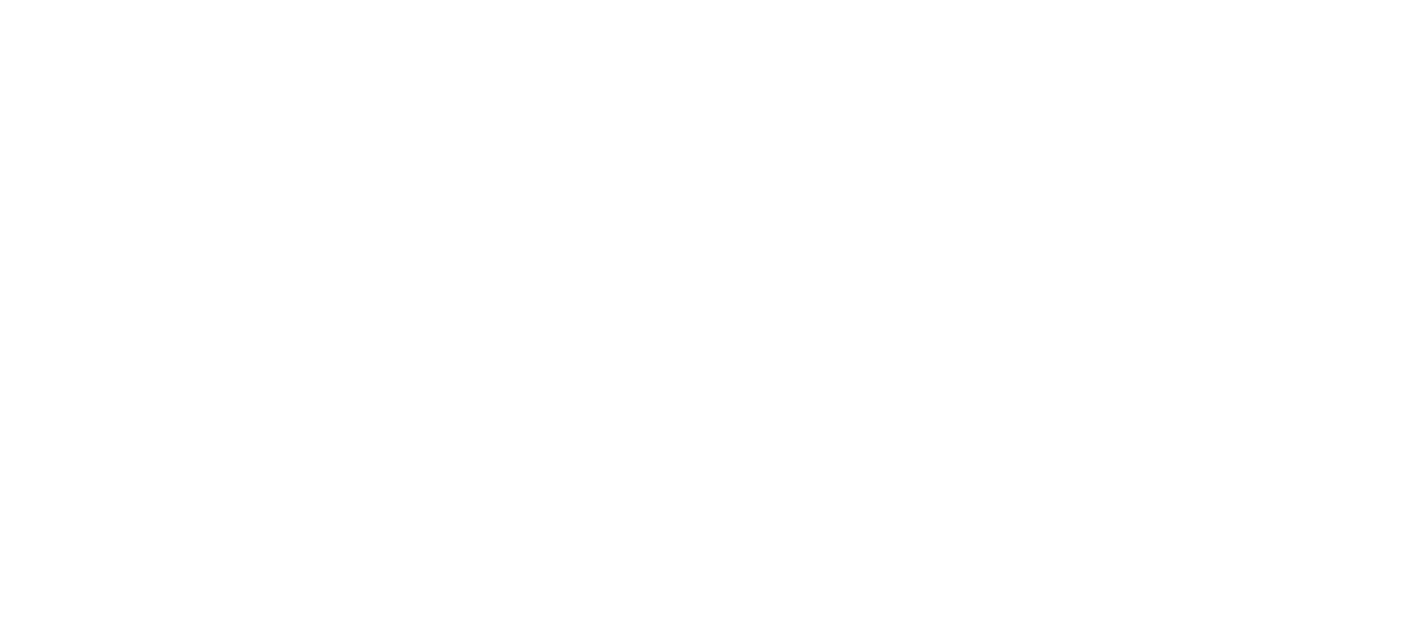 vk.com/ino_nn
Сообщество отдела литературы на иностранных языках
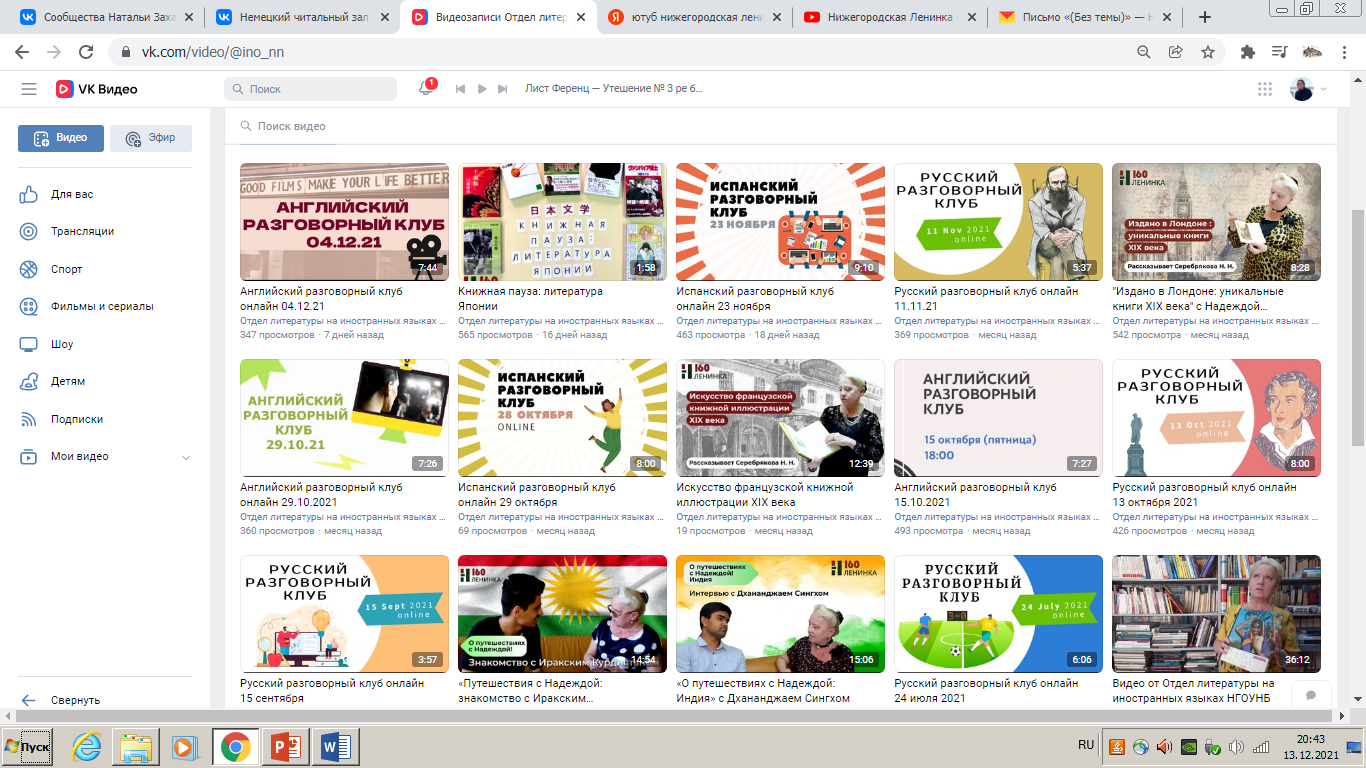 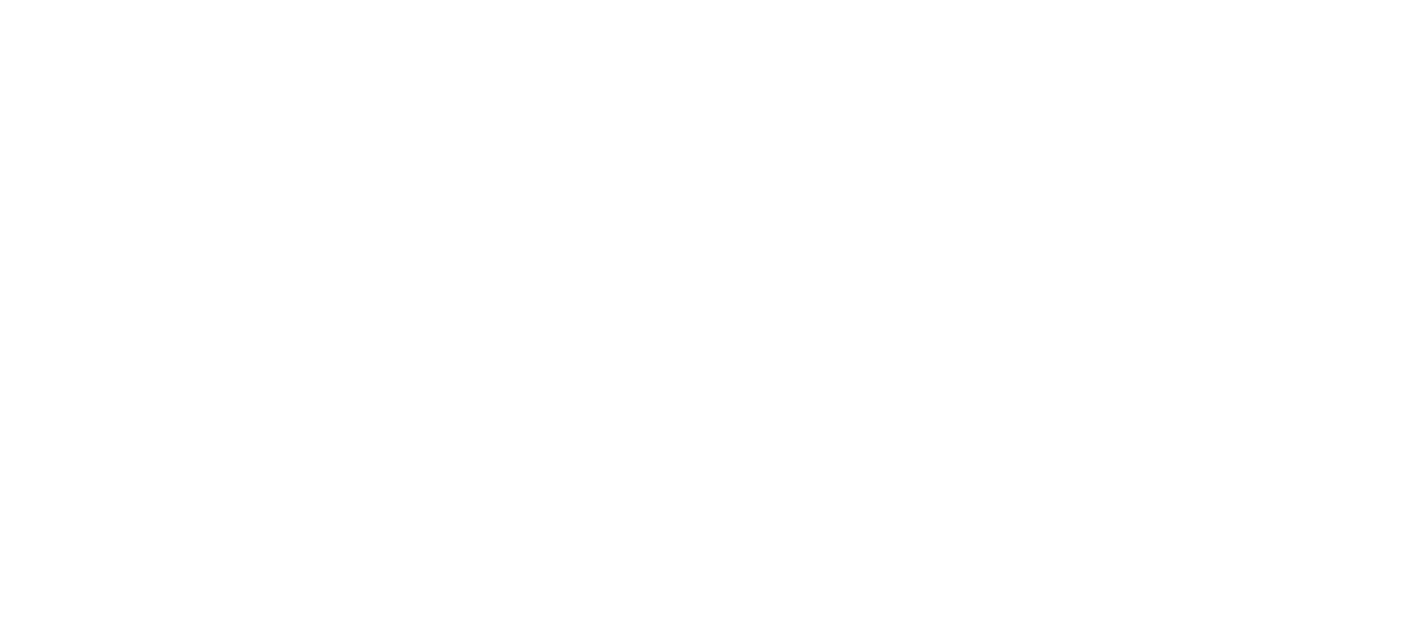 vk.com/club192241932
Сообщество отдела нотно-музыкальной литературы
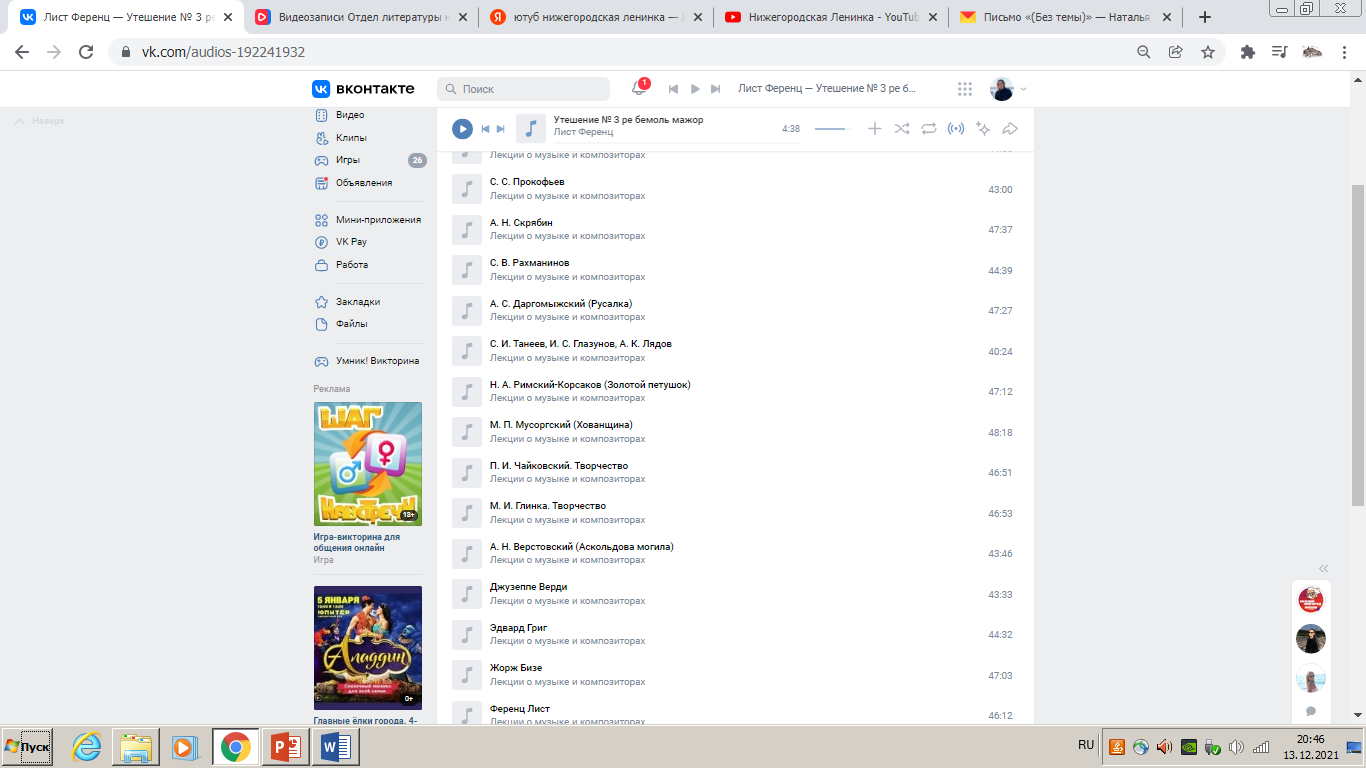 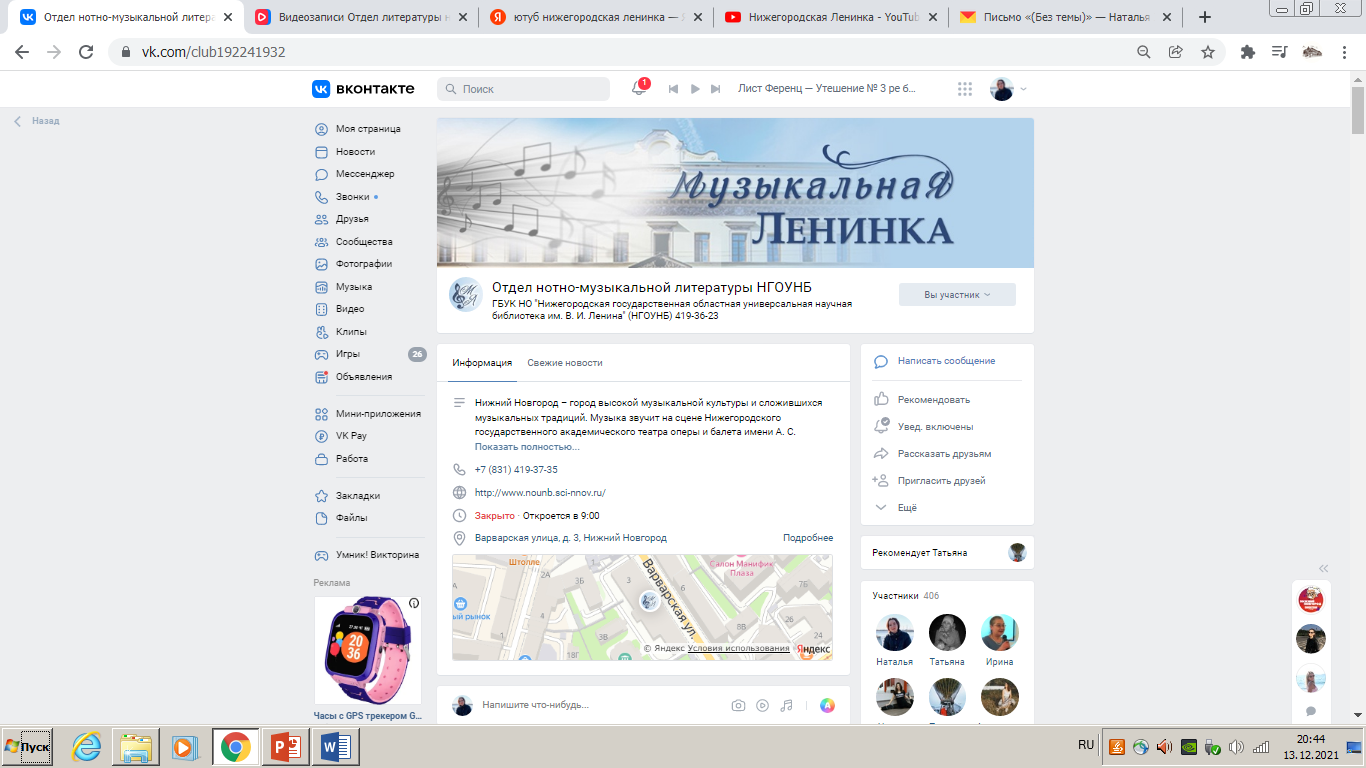 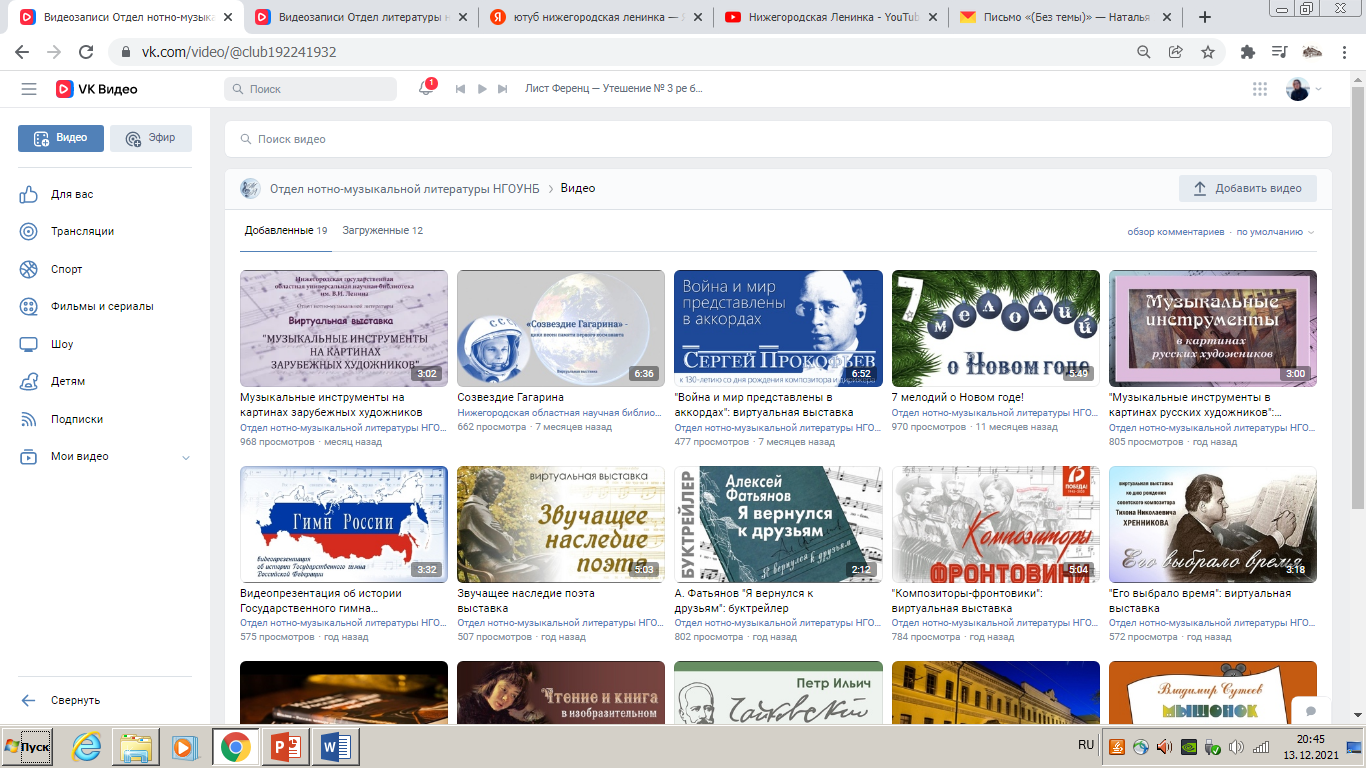 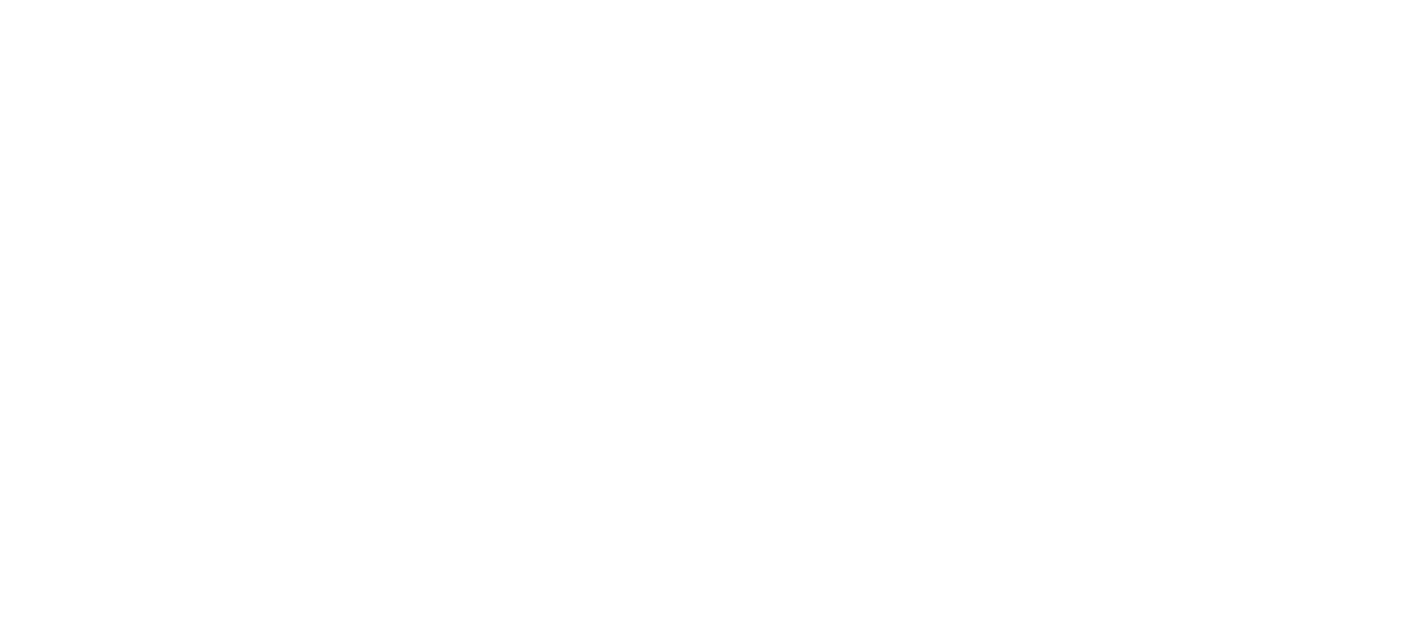 Еженедельный комплект online-афиш
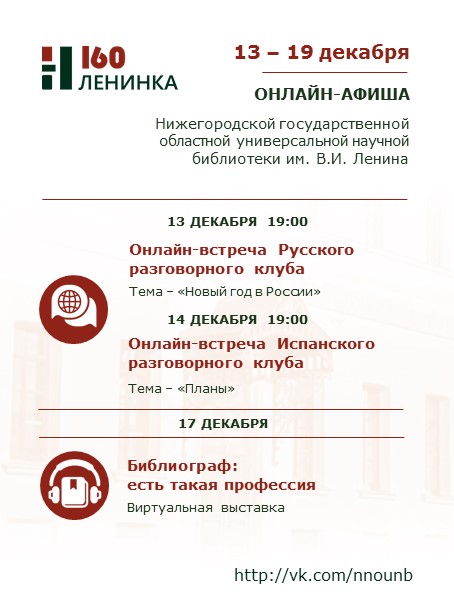 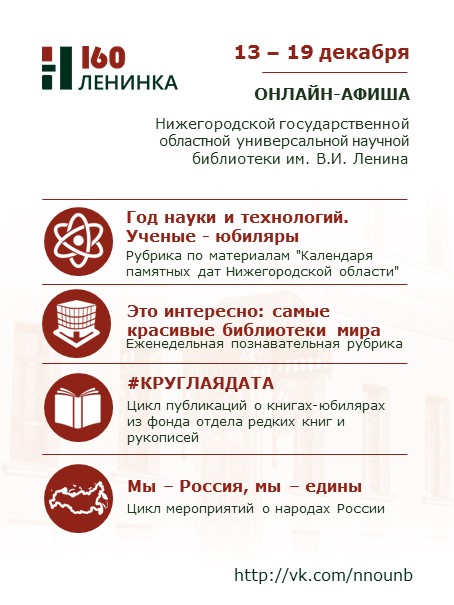 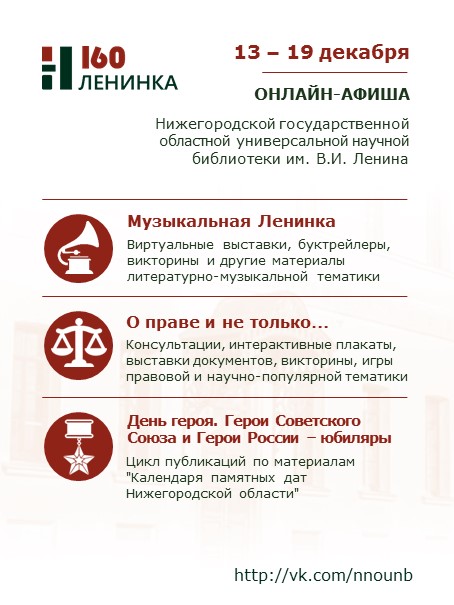 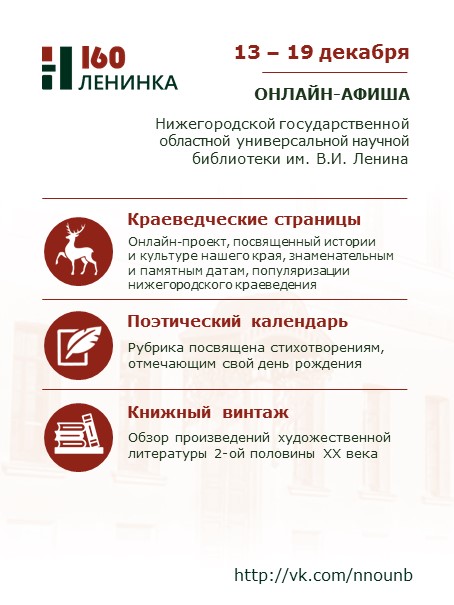 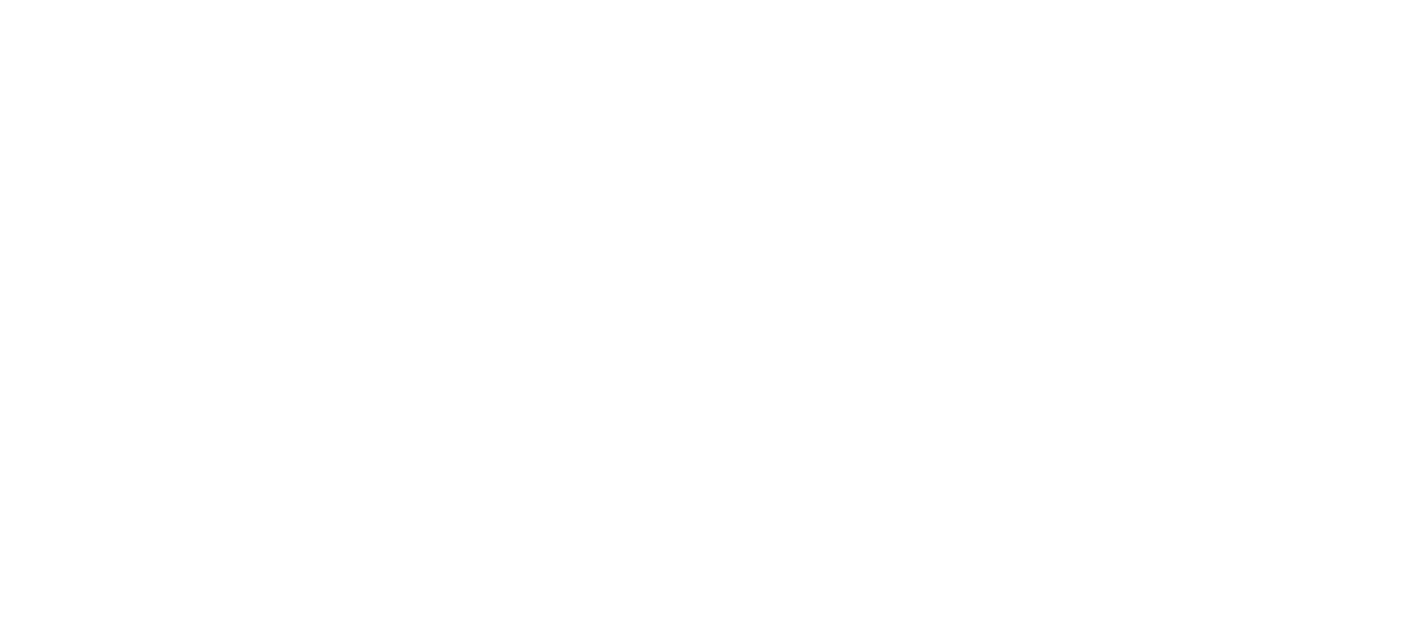 Информационные партнеры
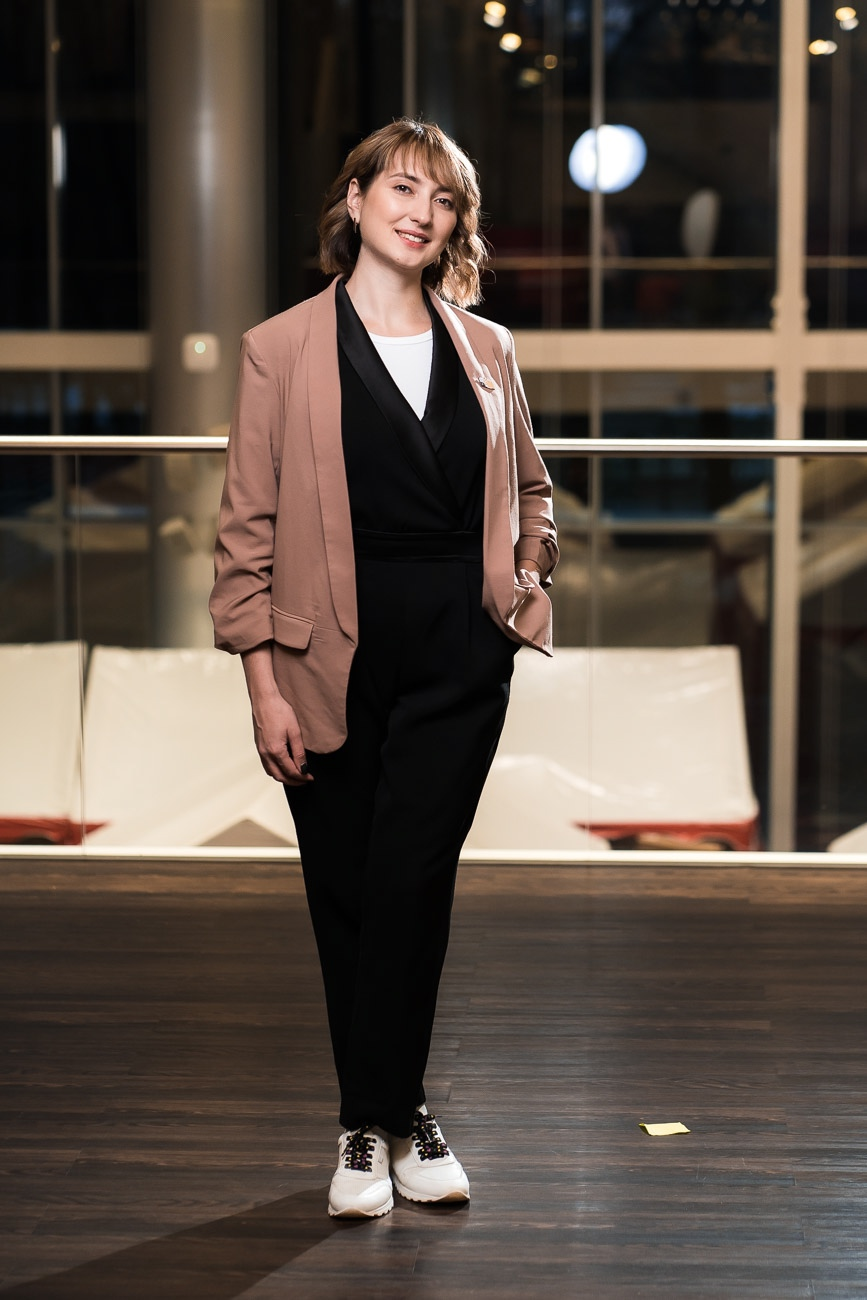 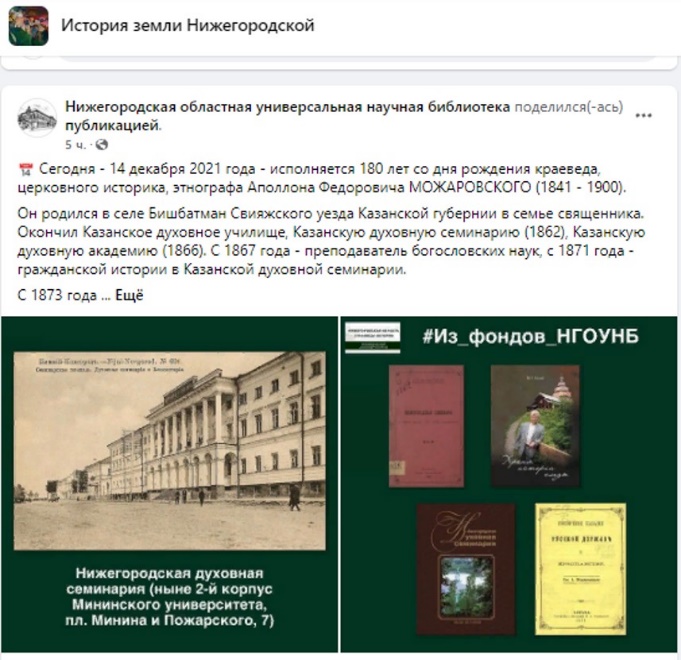 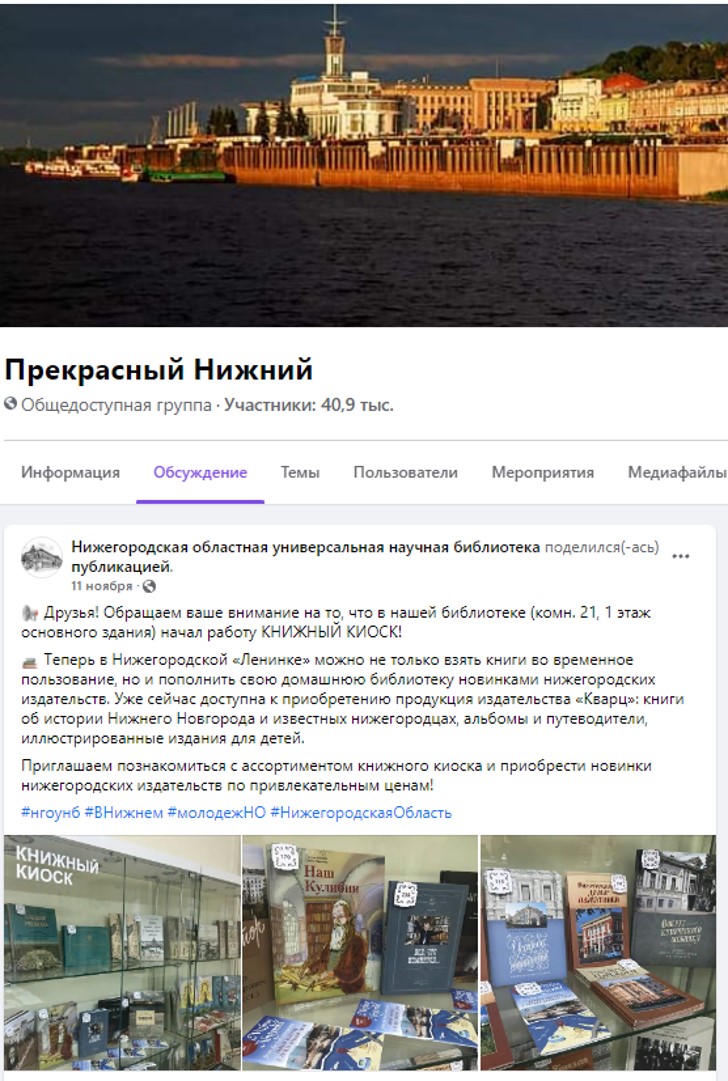 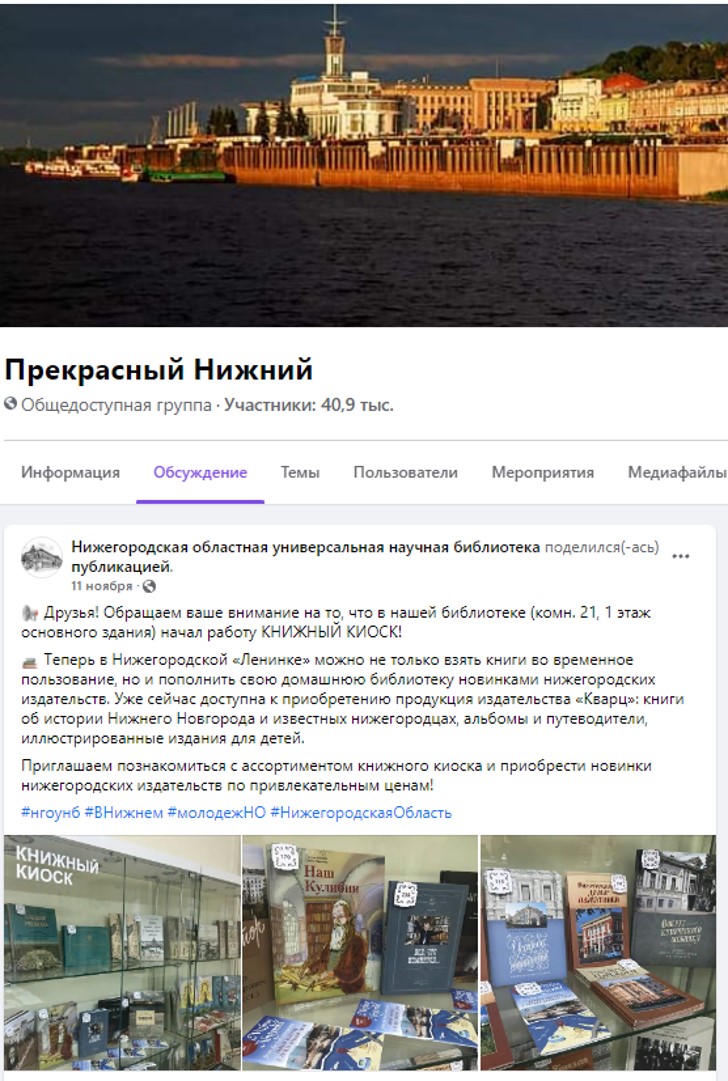 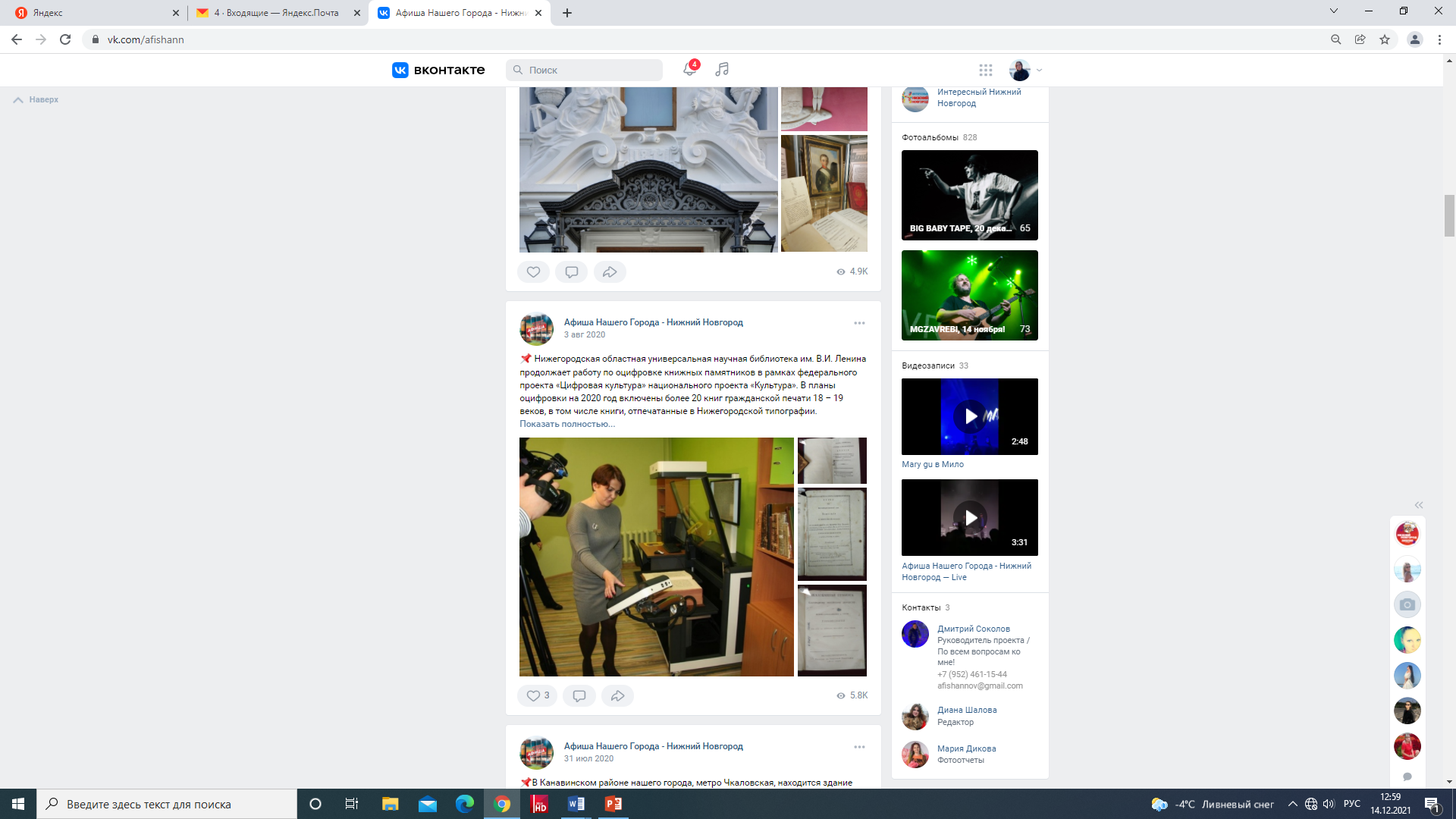 Татьяна Маркина
руководитель команды региональных представителей ВКонтакте в России и СНГ
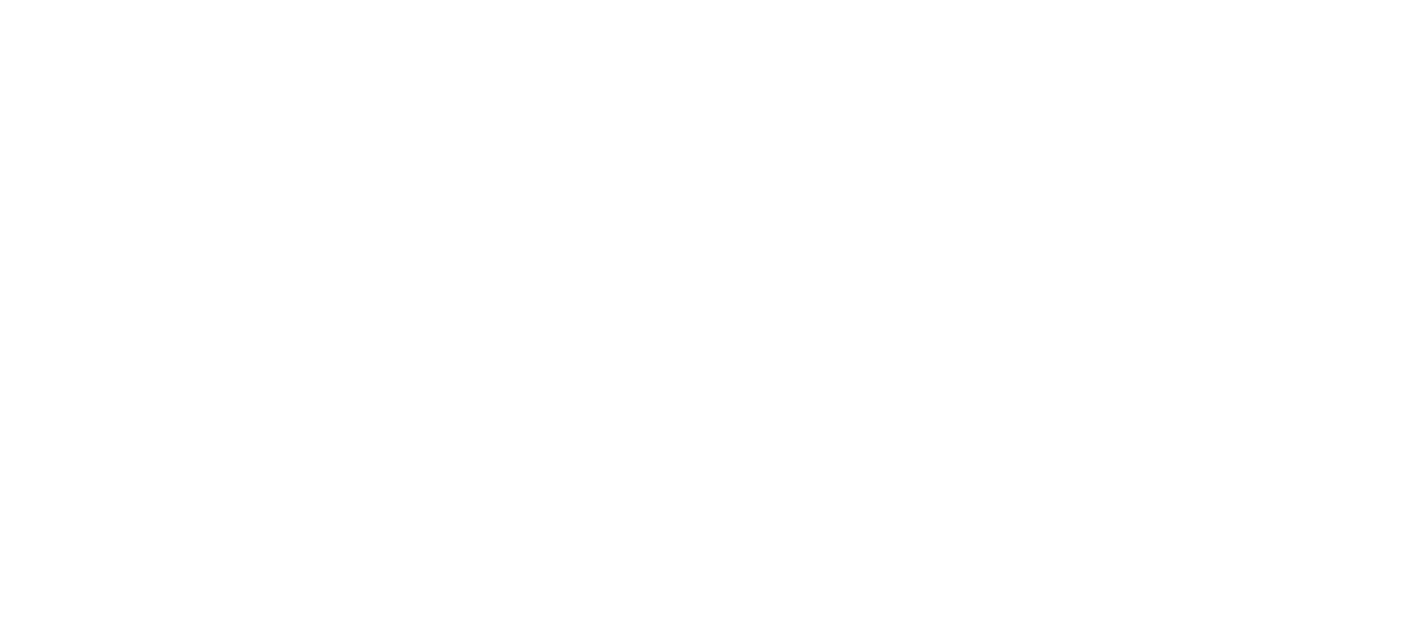 Совместные акции и флешмобы                                                                      2020-2021
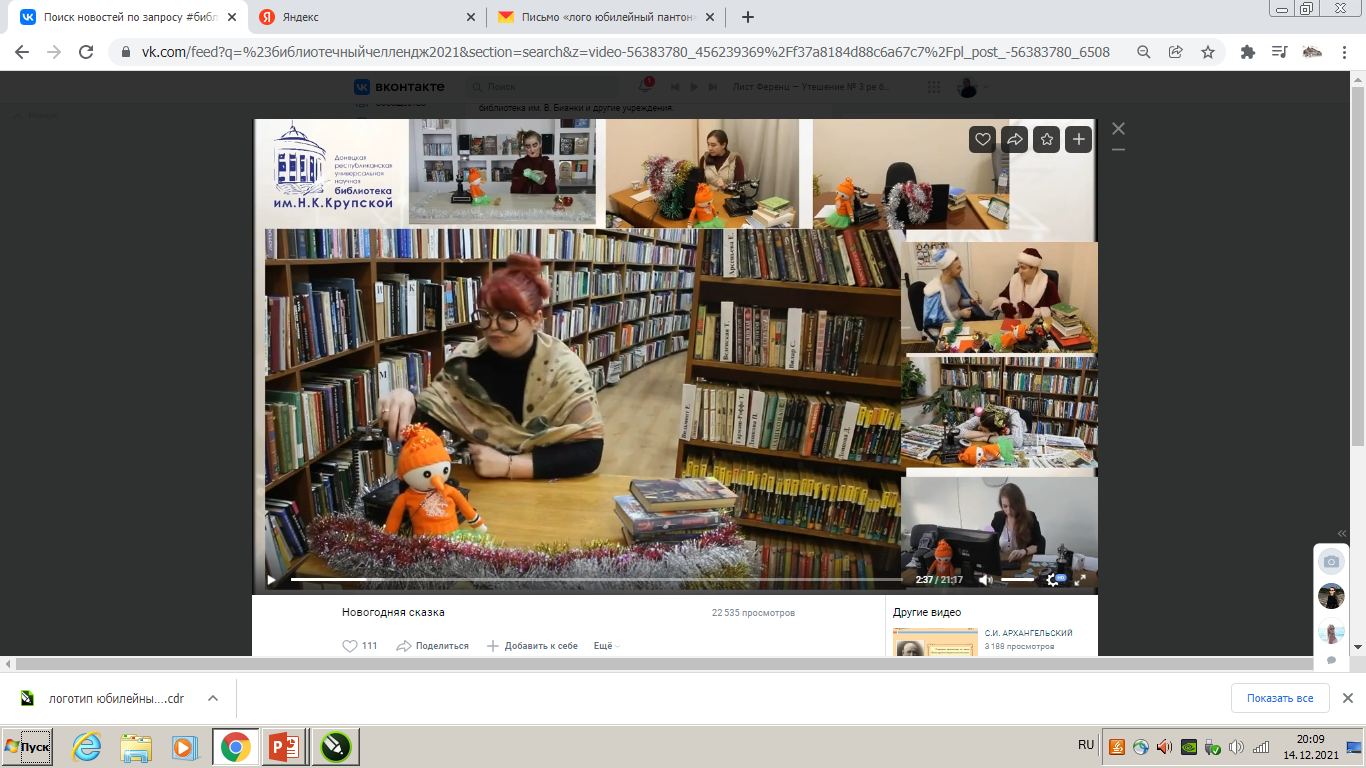 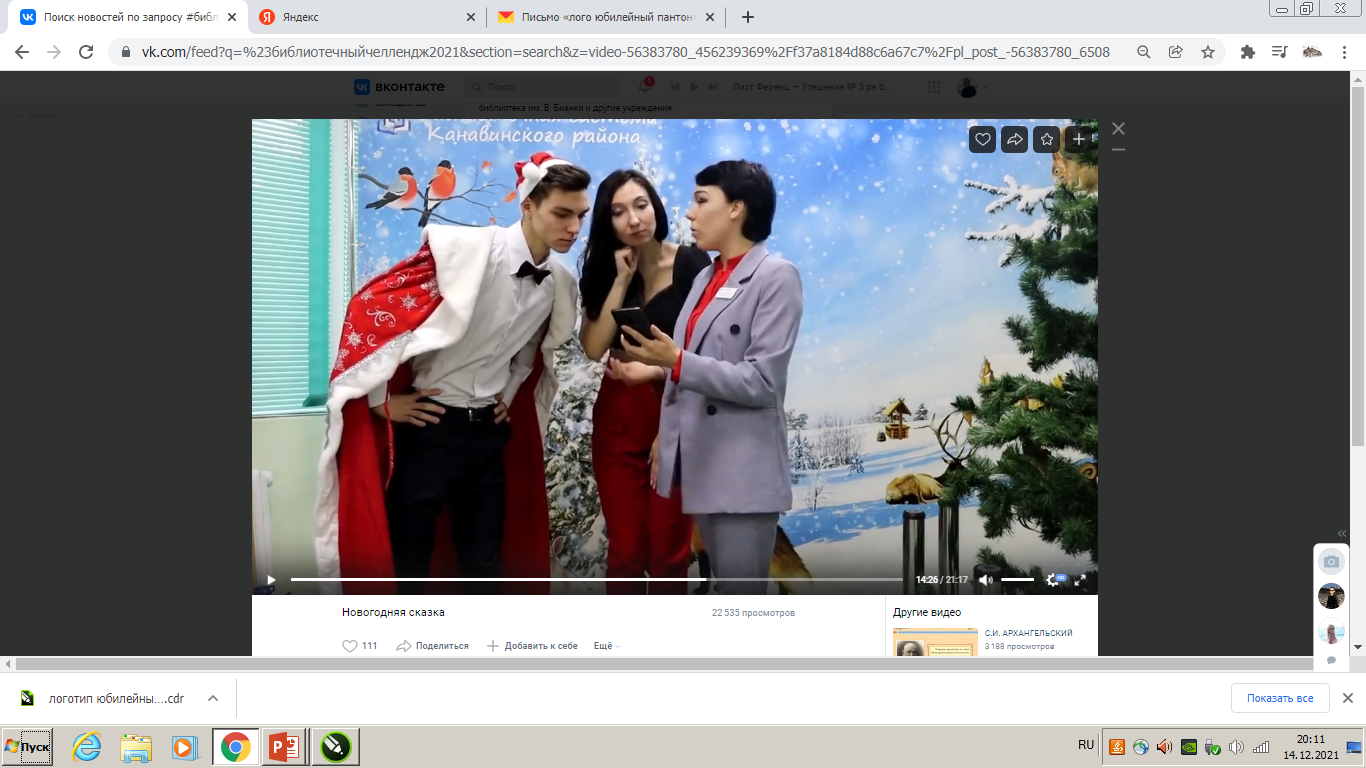 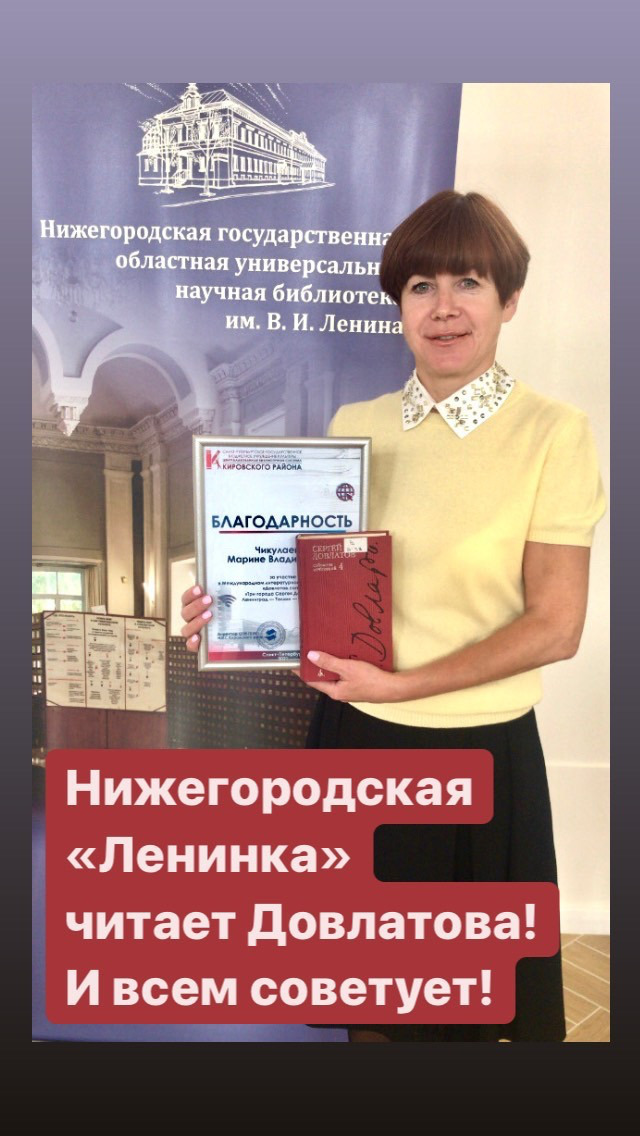 Донецк
Москва
С.-Петербург
Тула
Киров
Рязань
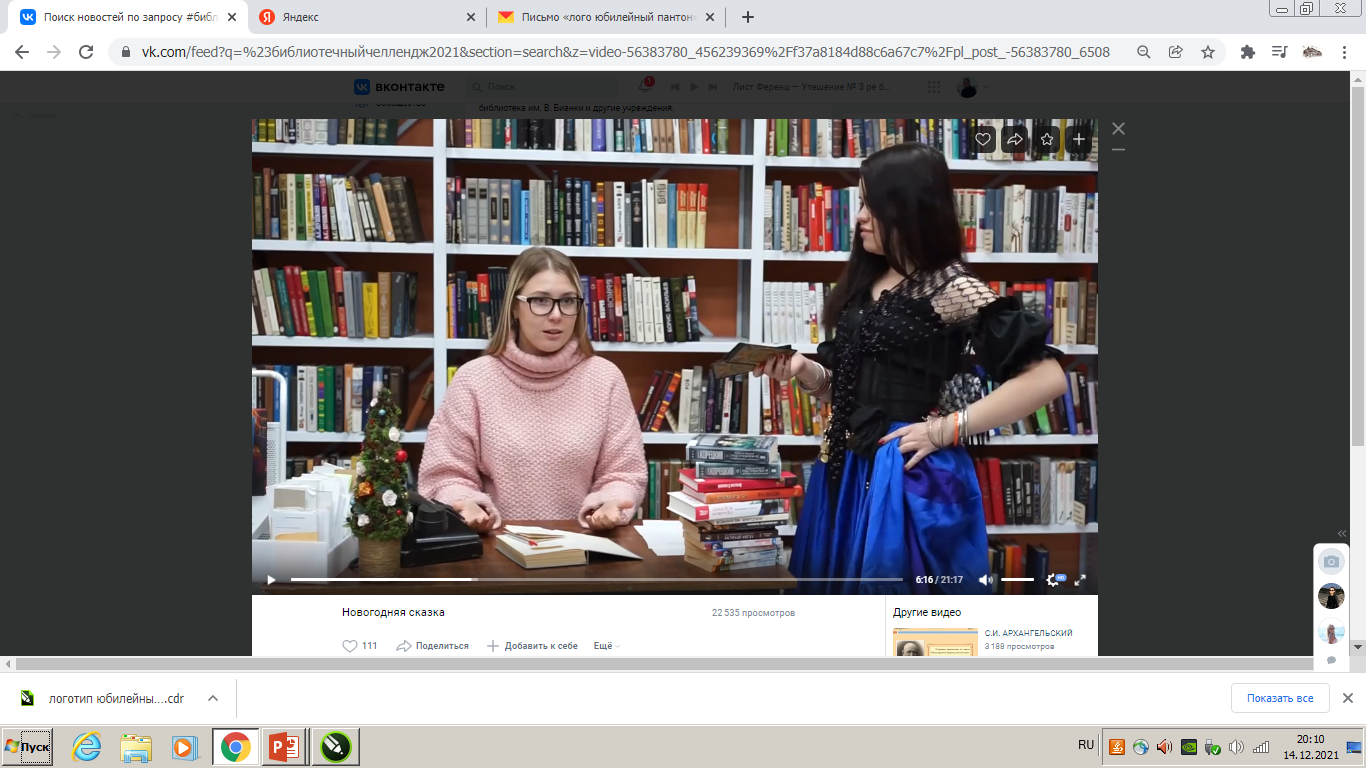 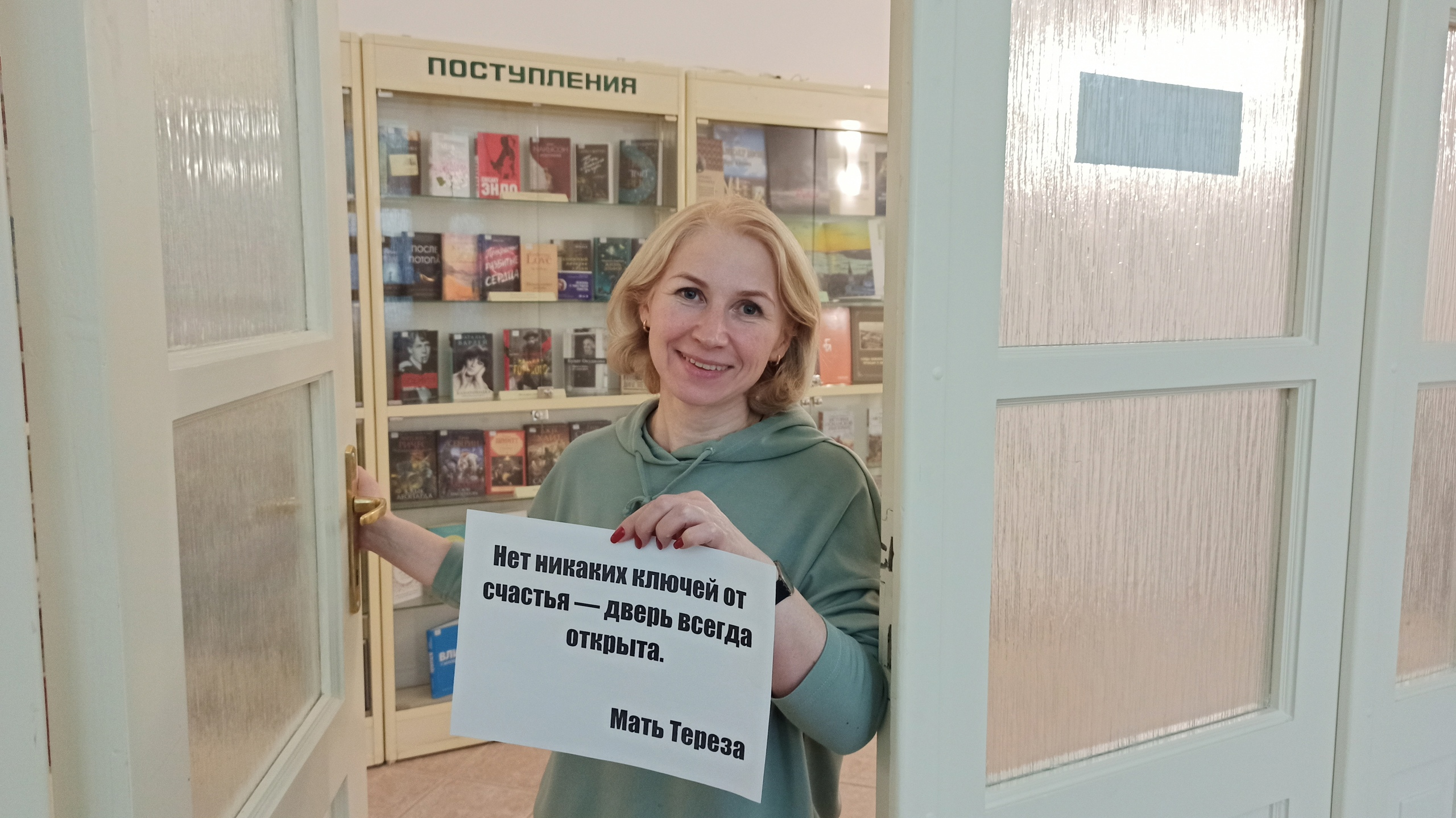 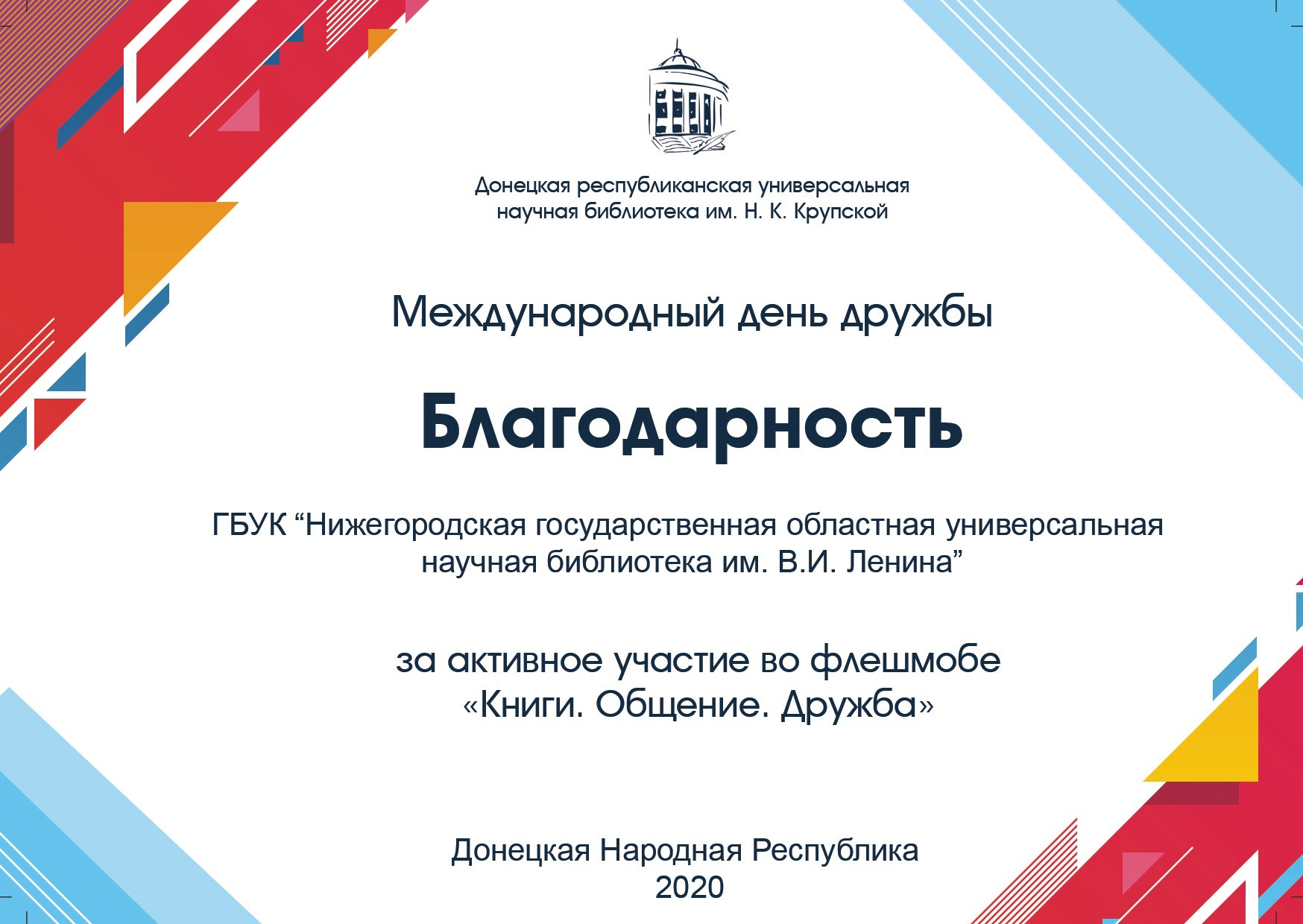 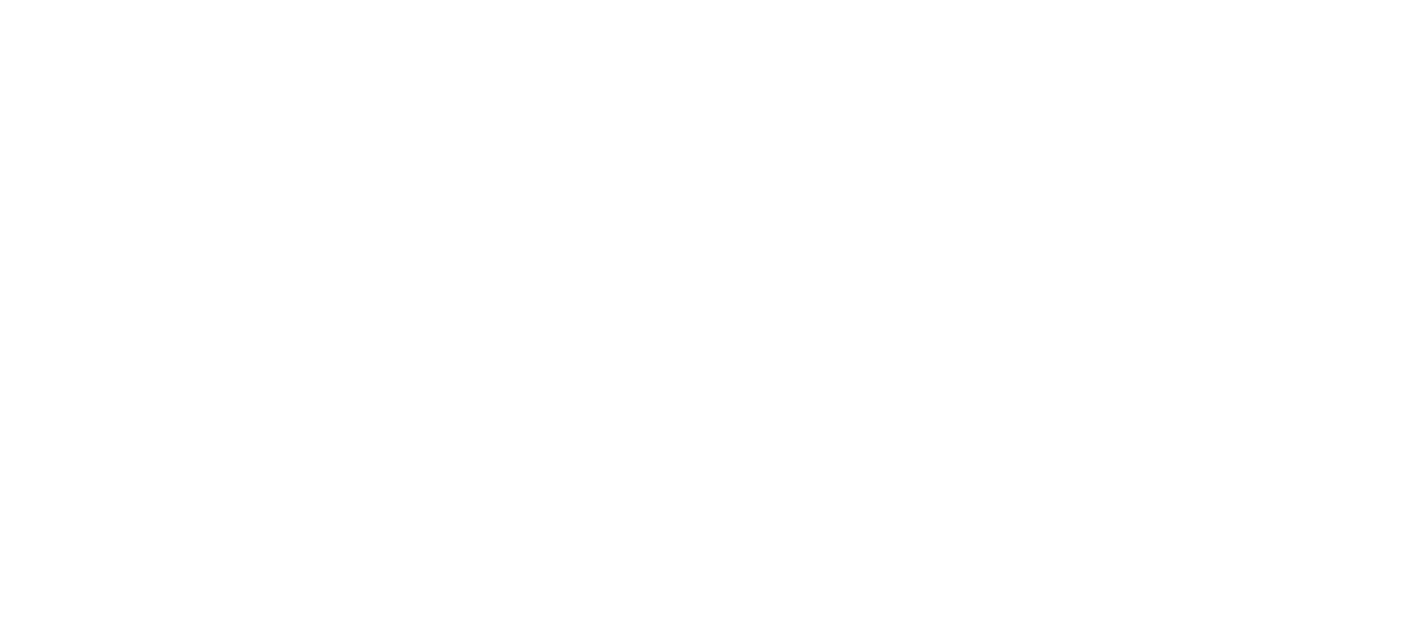 instagram.com/nn_leninka
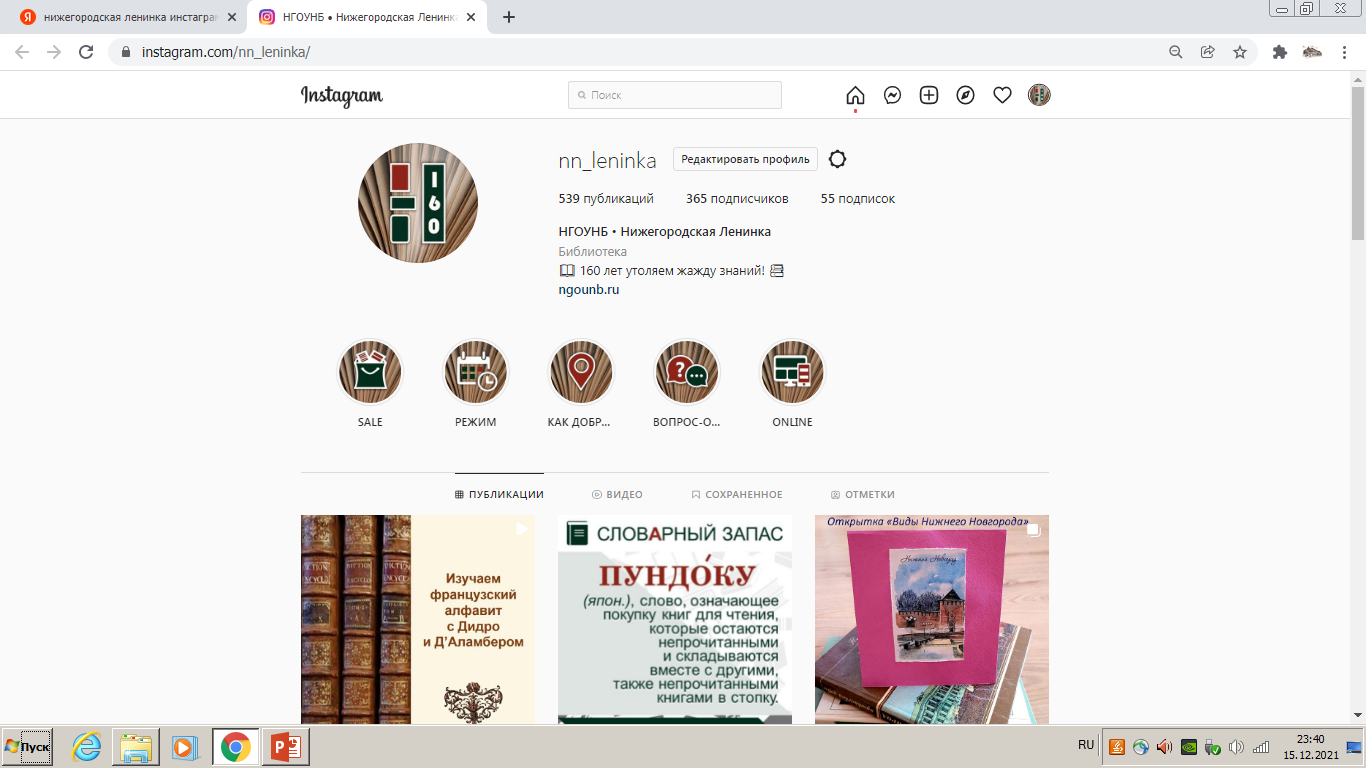 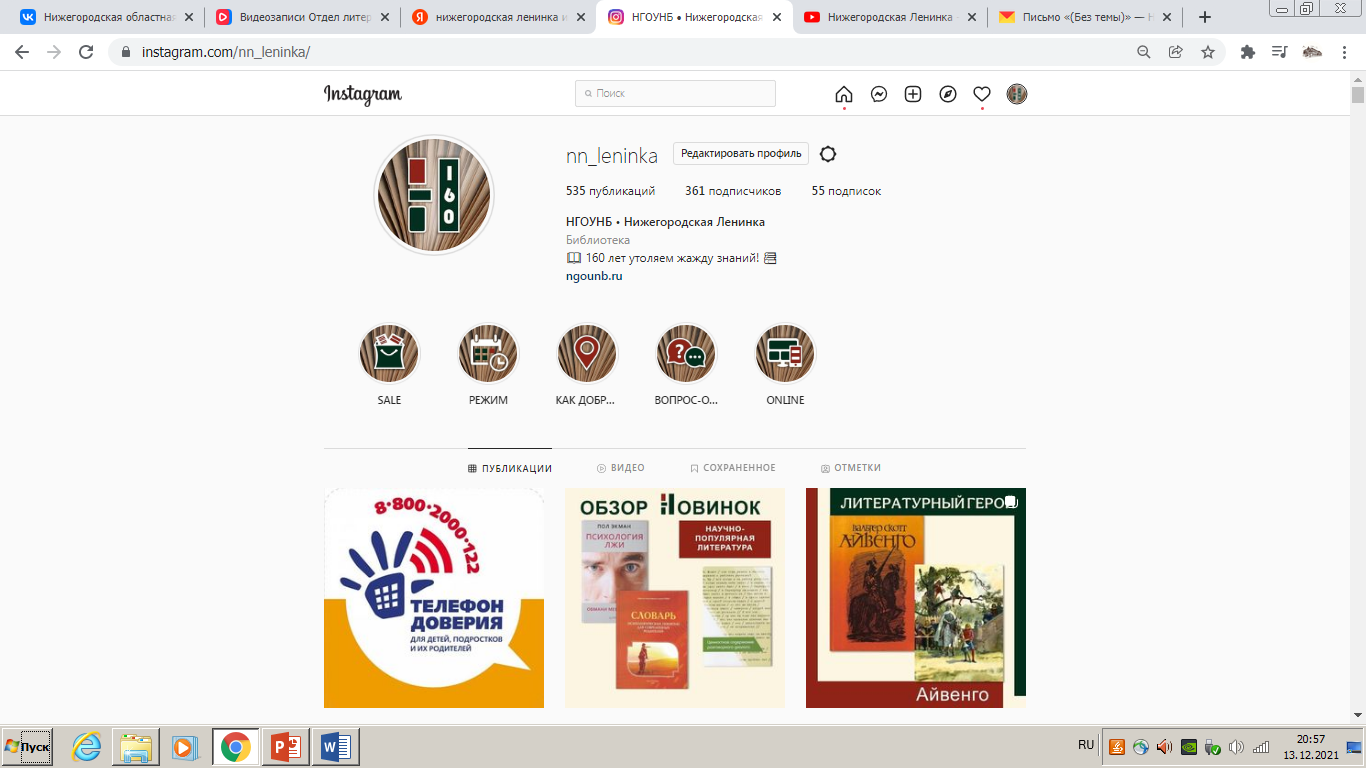 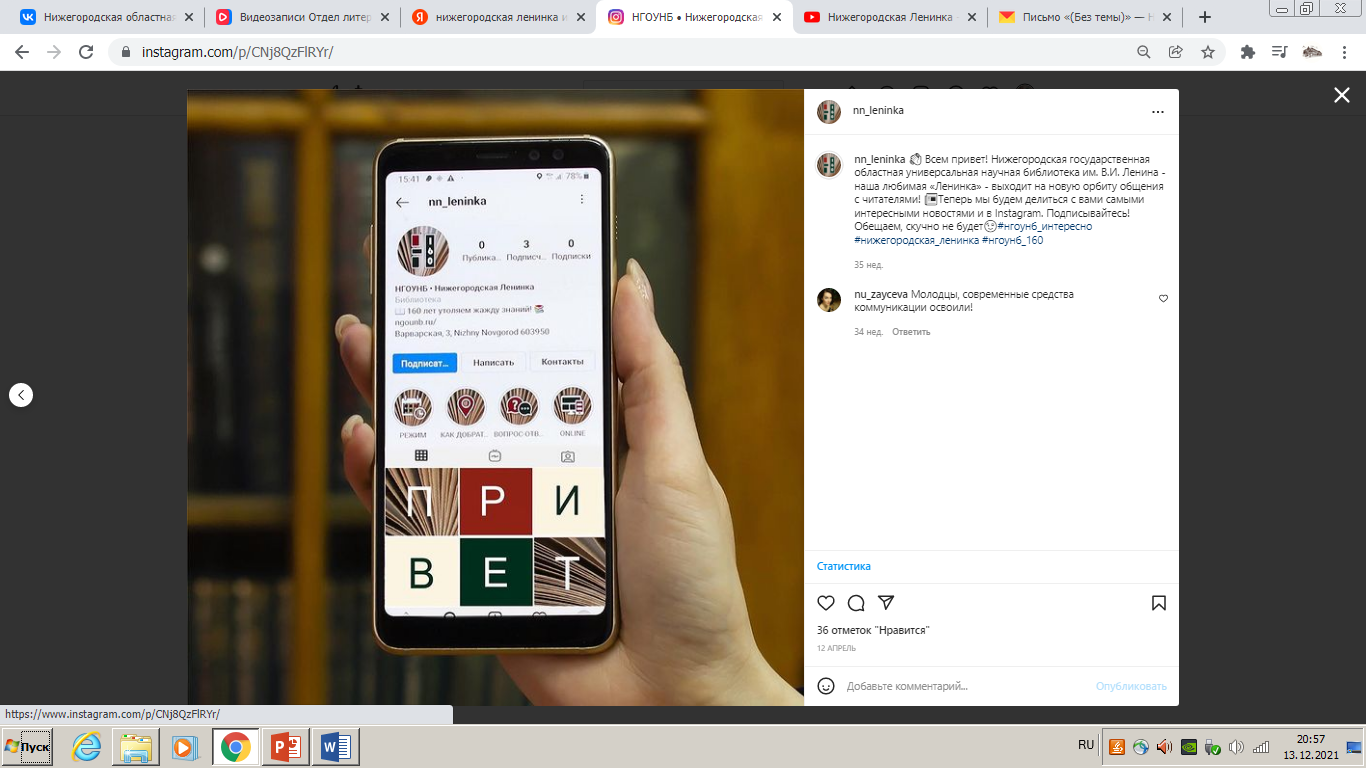 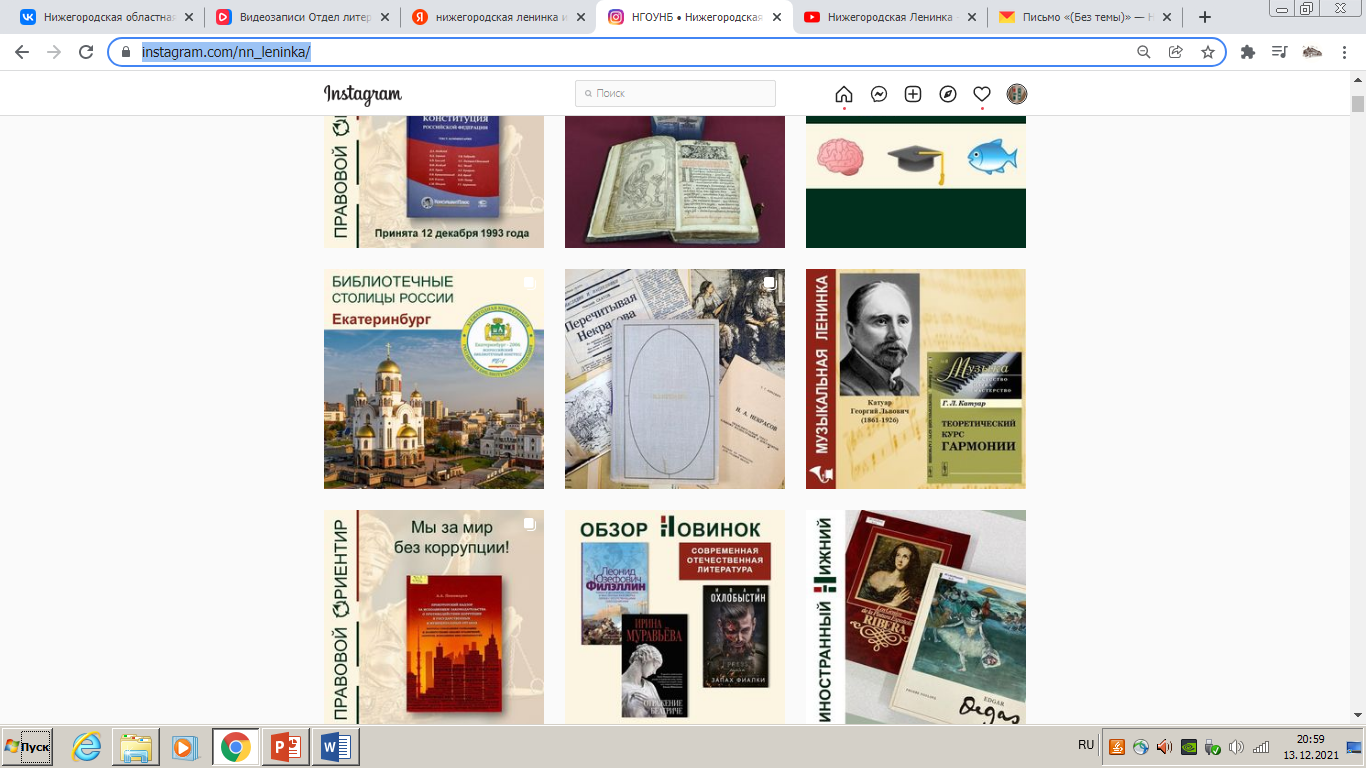 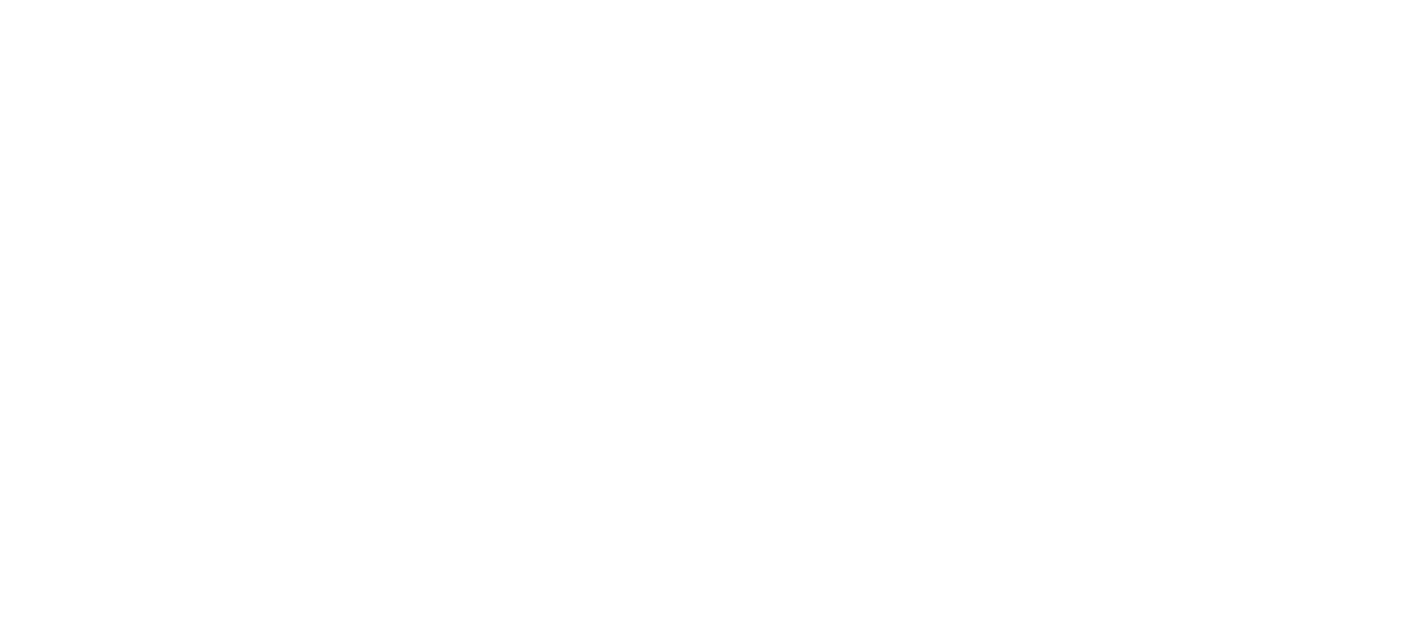 instagram.com/nn_leninka
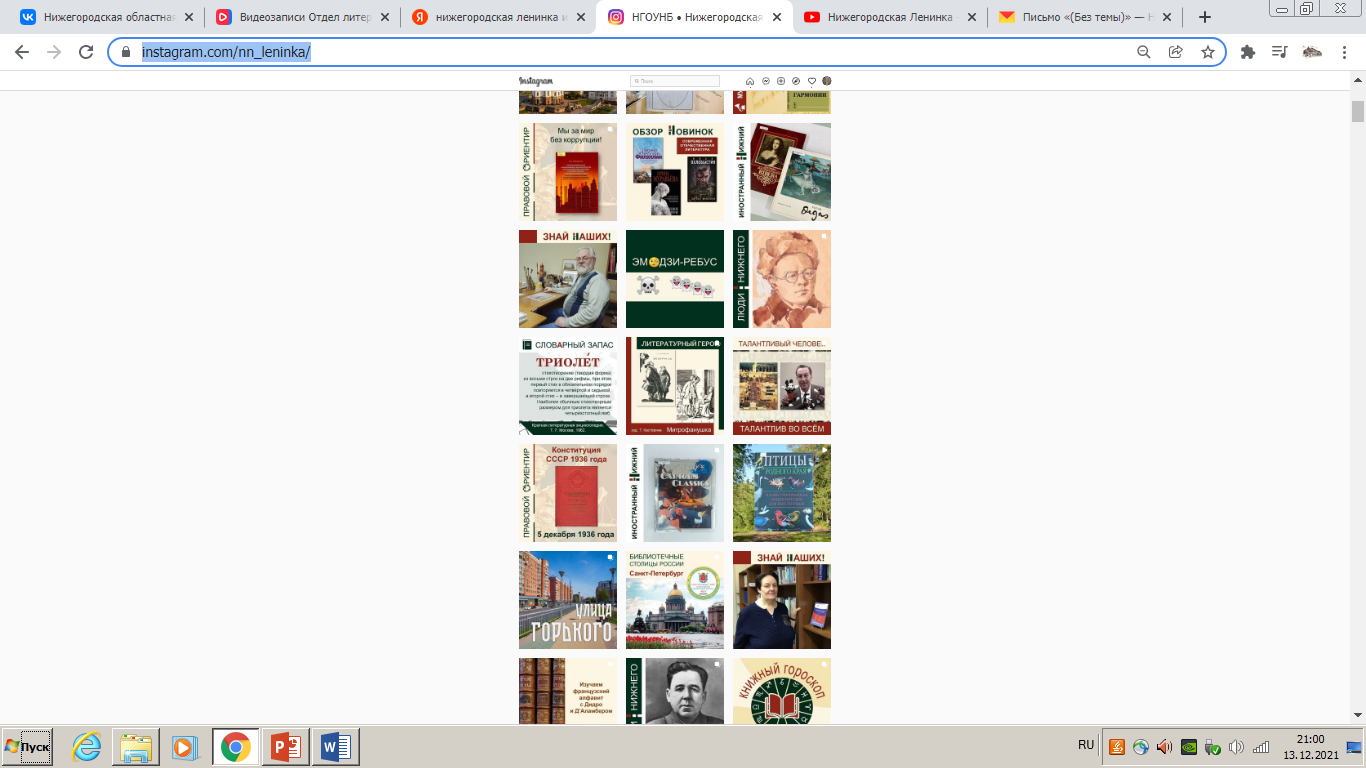 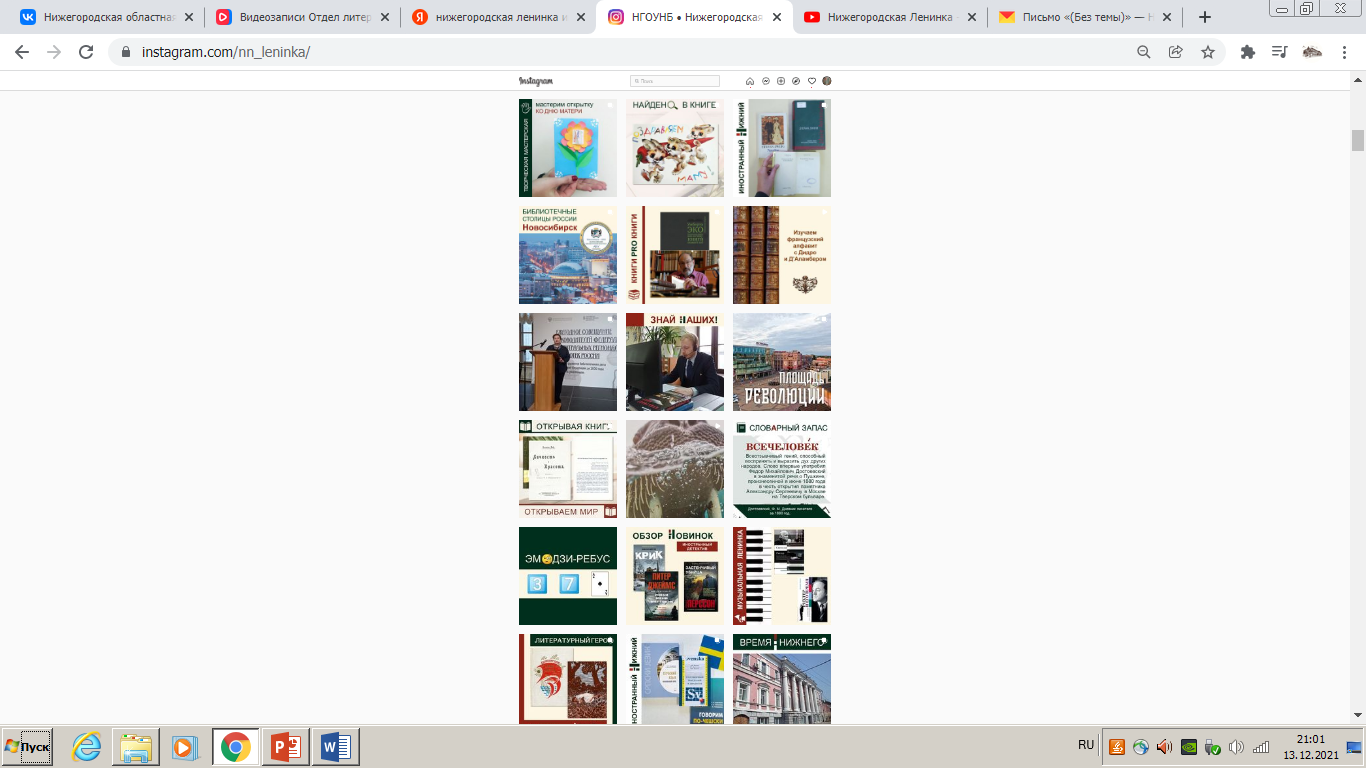 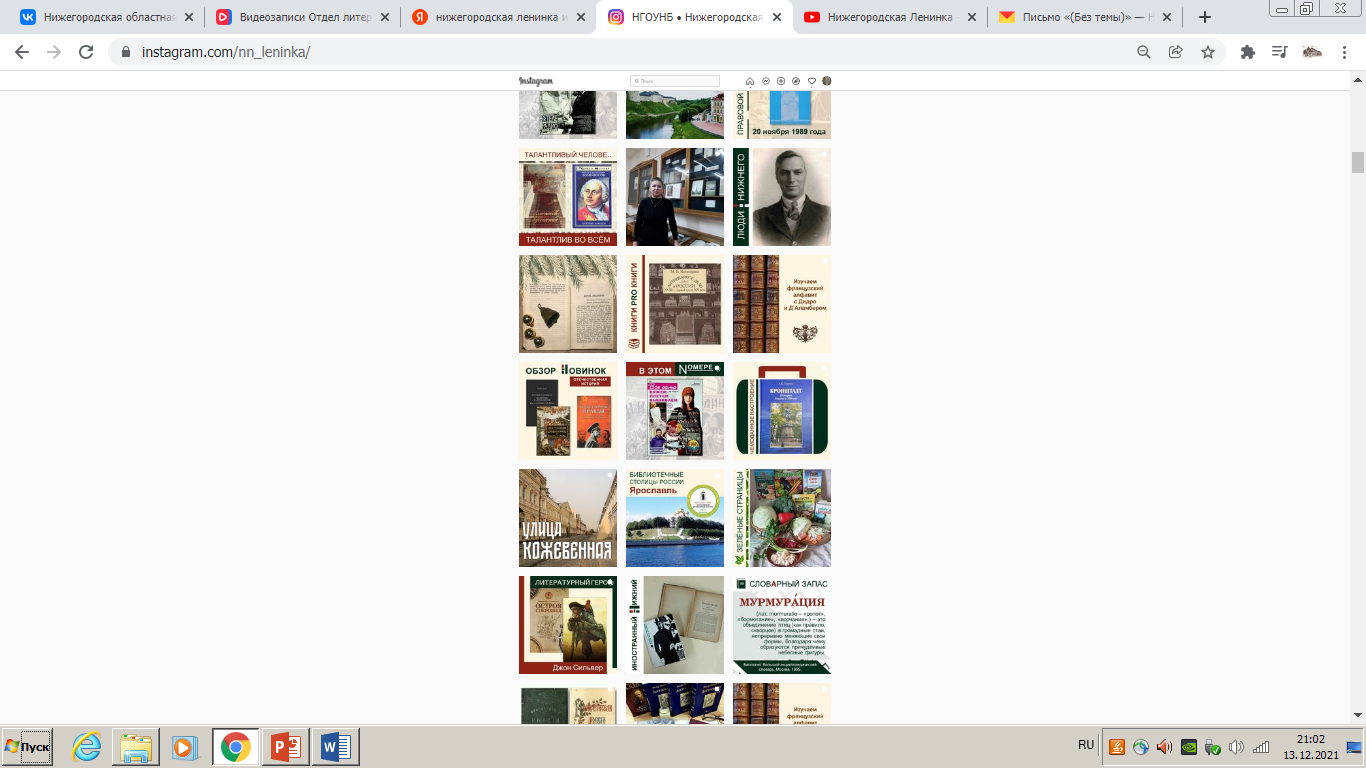 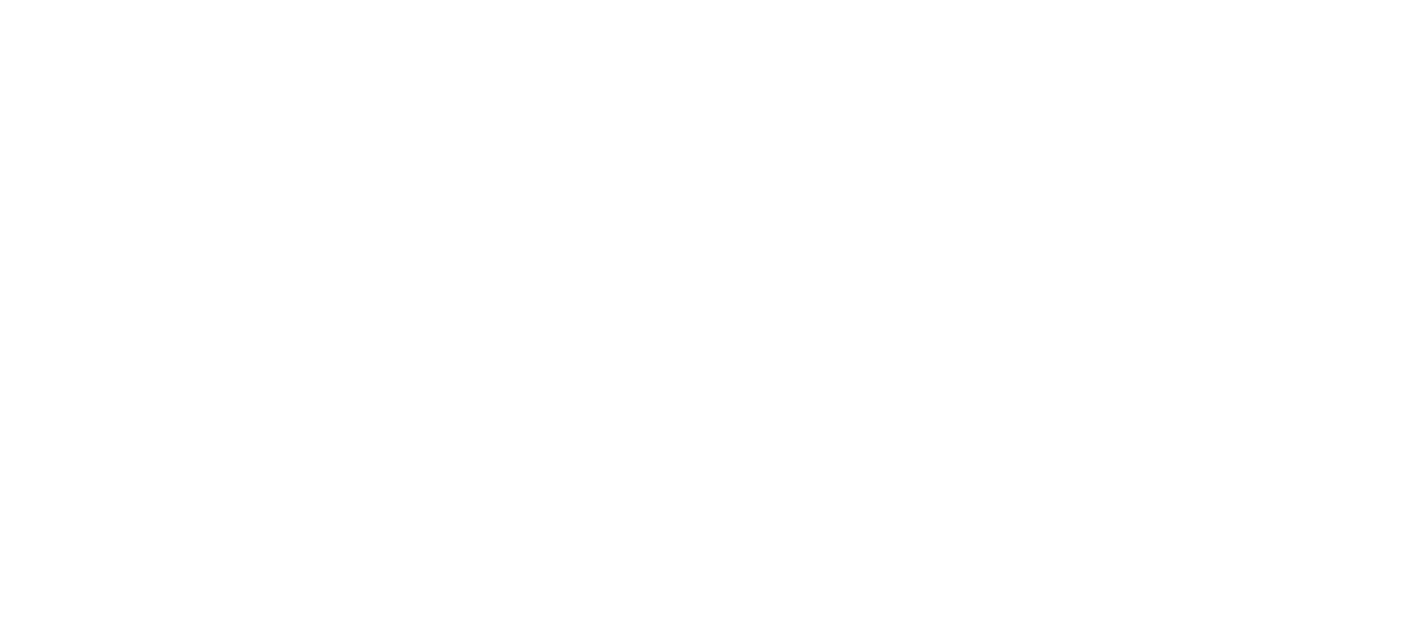 Рады видеть вас в сообществах
Нижегородской Ленинки
в социальных сетях!
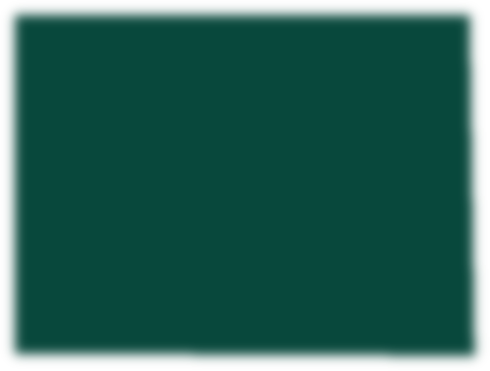 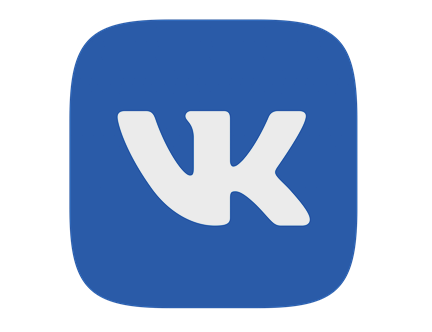 vk.com/nnounb
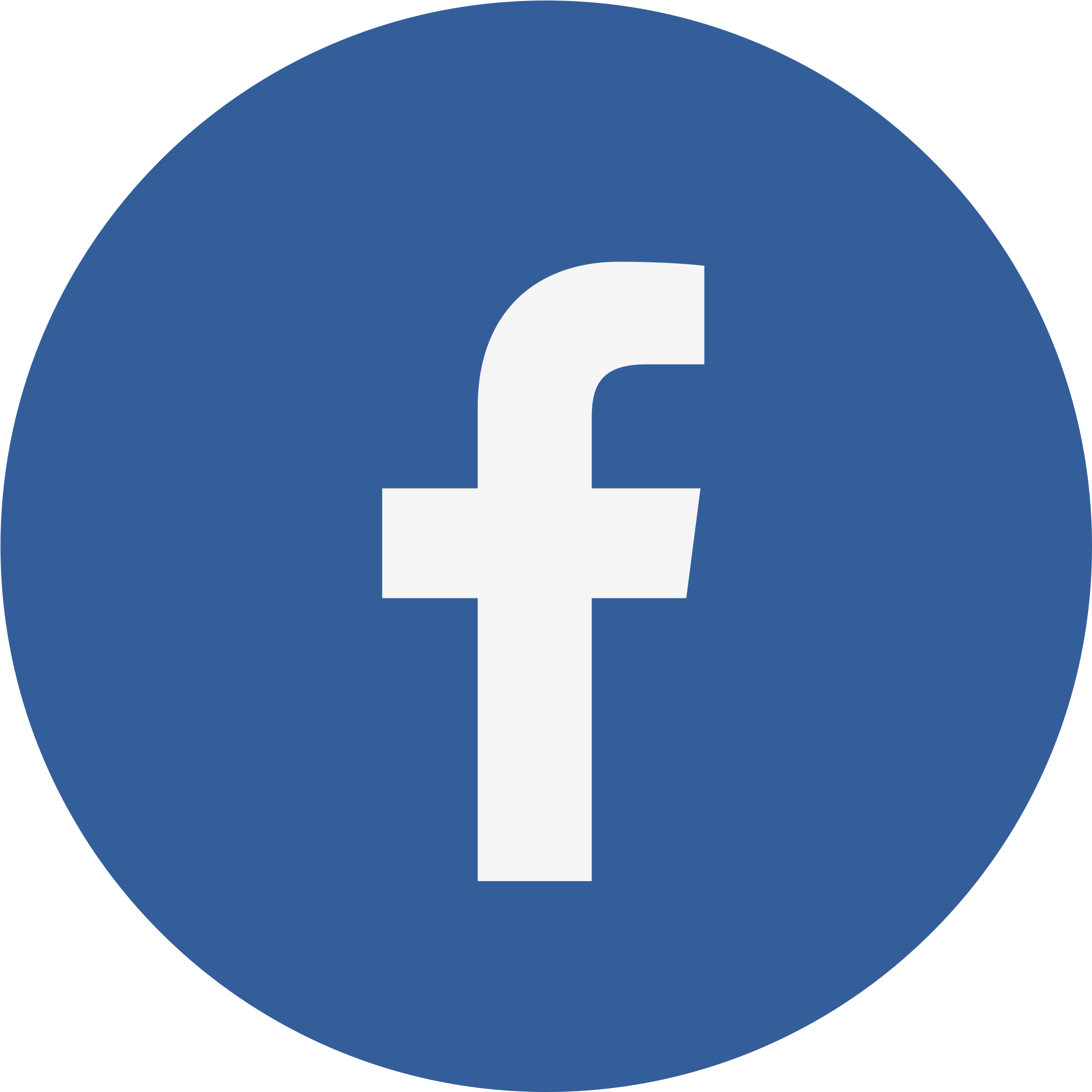 facebook.com/nnounb
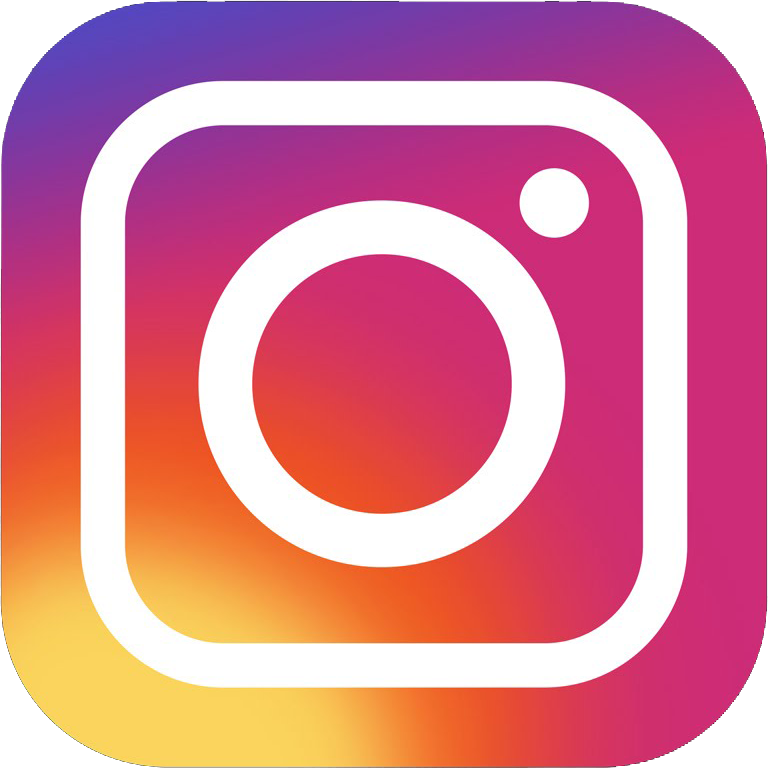 www.instagram.com/nn_leninka
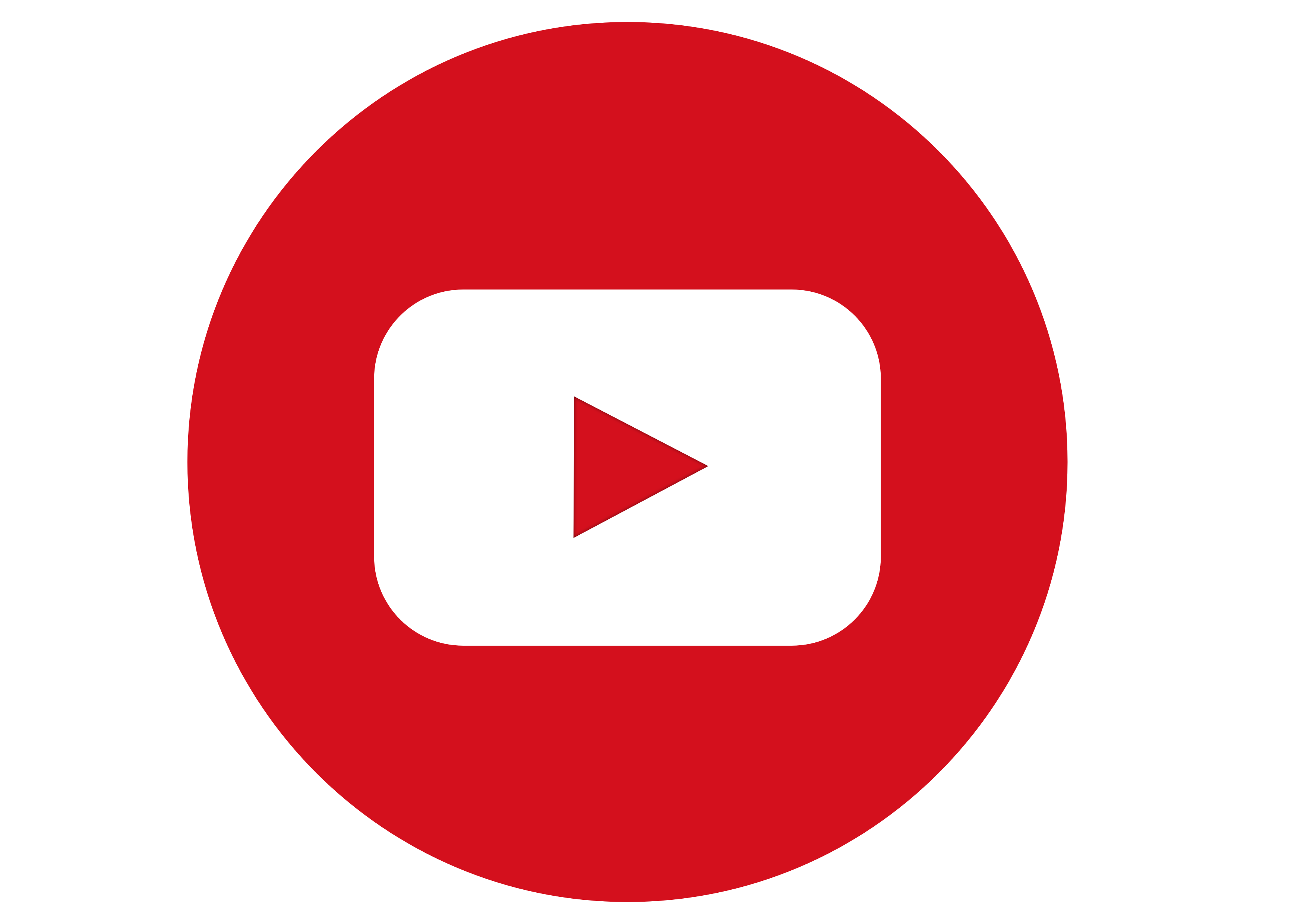 youtube.com/channel/UCXaDUK7cDMv1uOhVHm0Kz_w
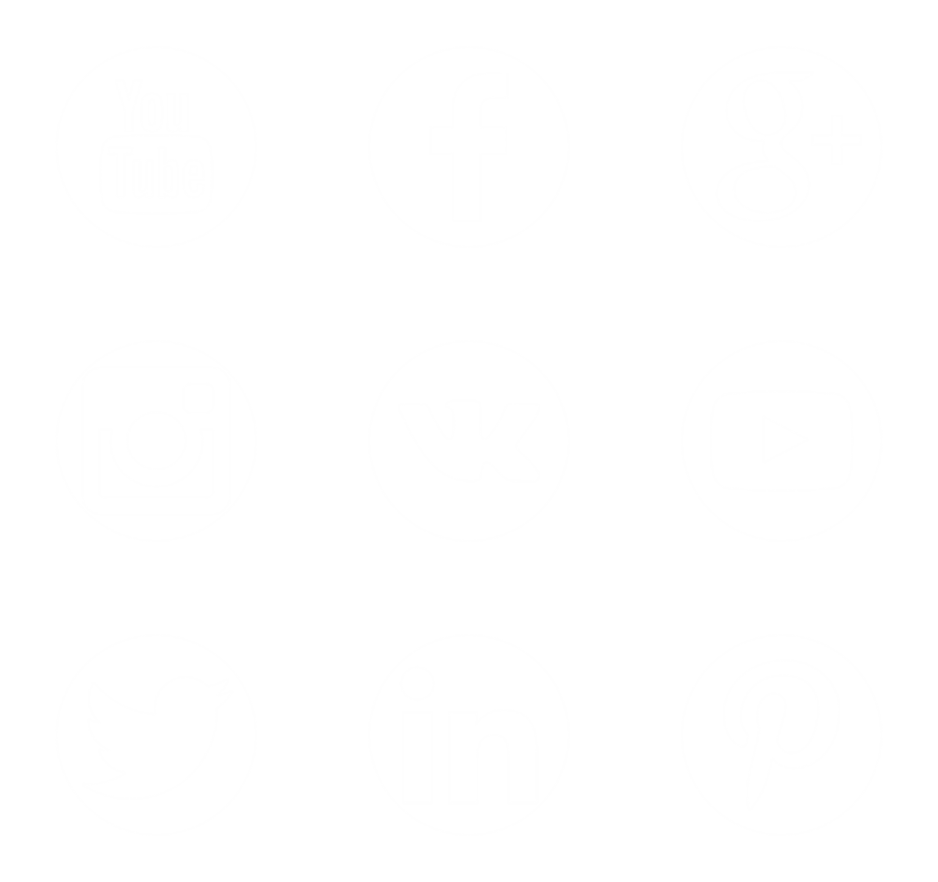 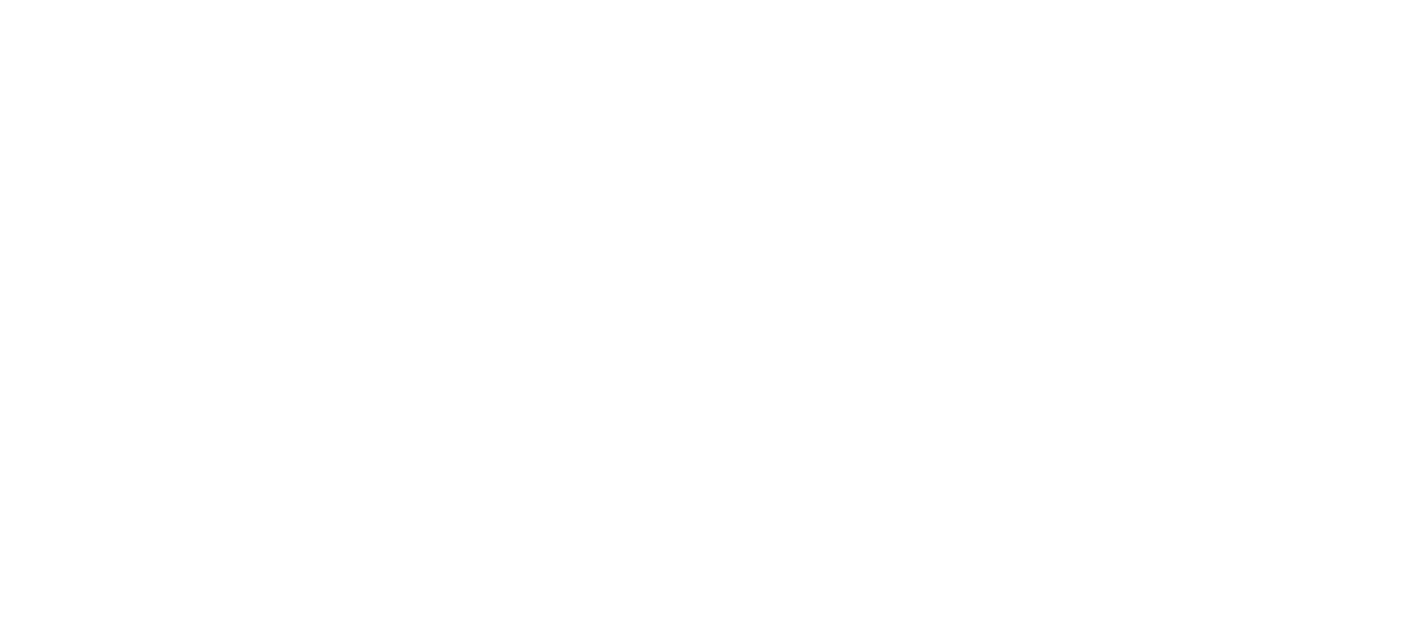 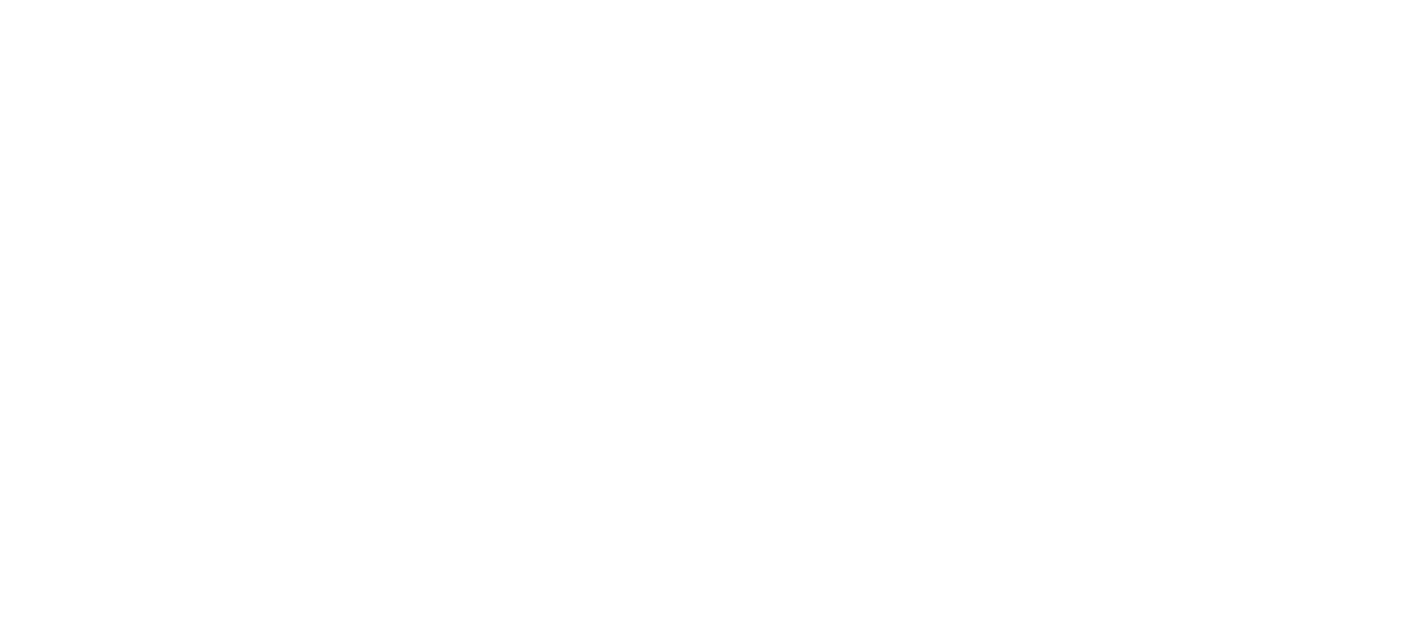 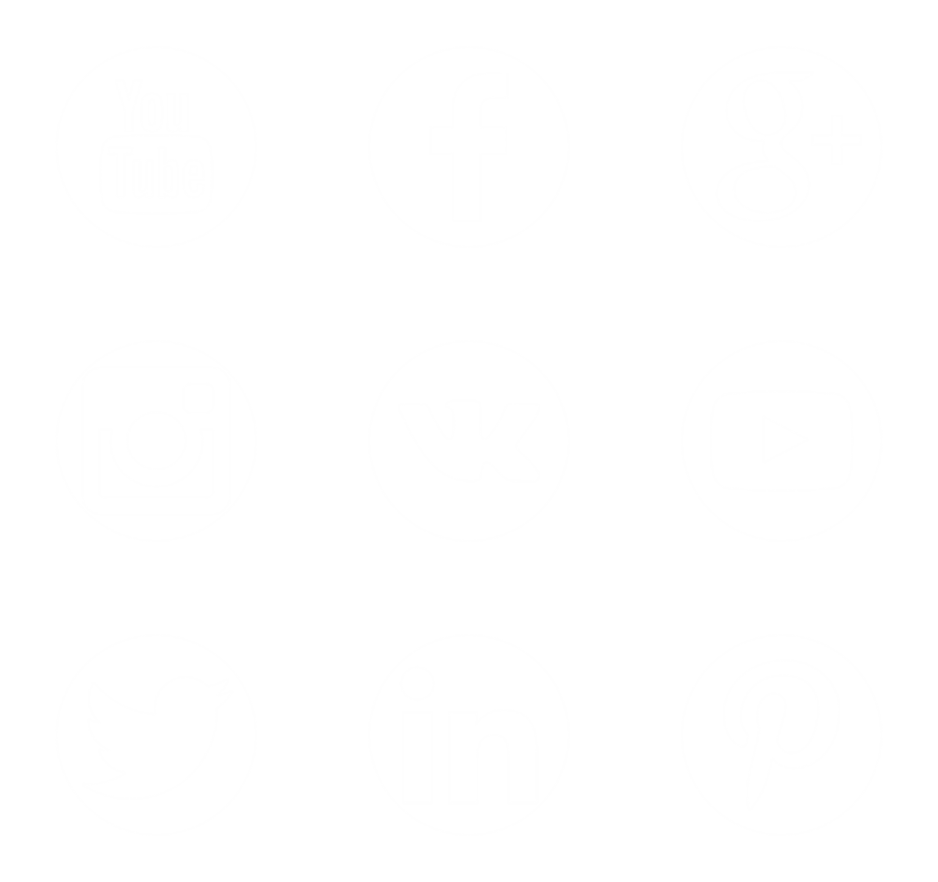 УТОЛЯЕМ ЖАЖДУ ЗНАНИЙ!
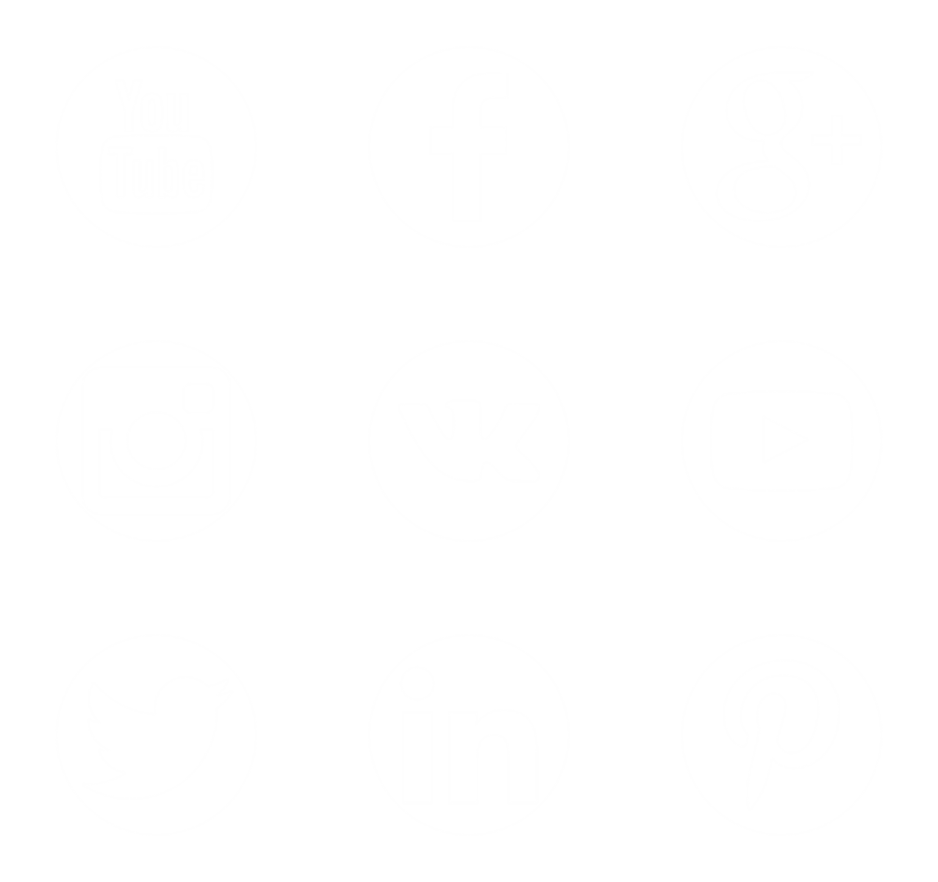 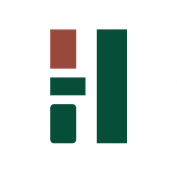 НИЖЕГОРОДСКАЯ ЛЕНИНКА
В СОЦИАЛЬНЫХ СЕТЯХ
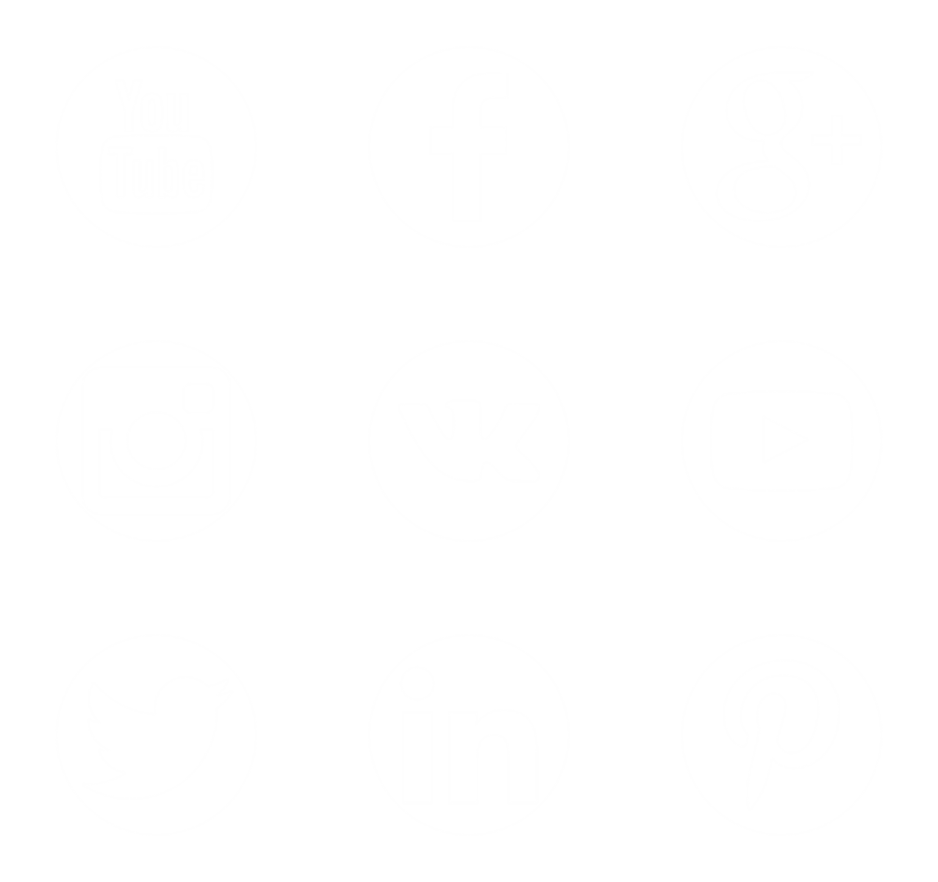 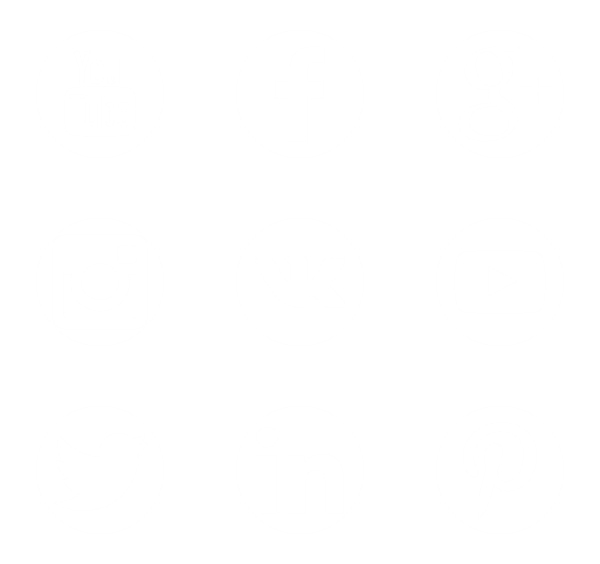 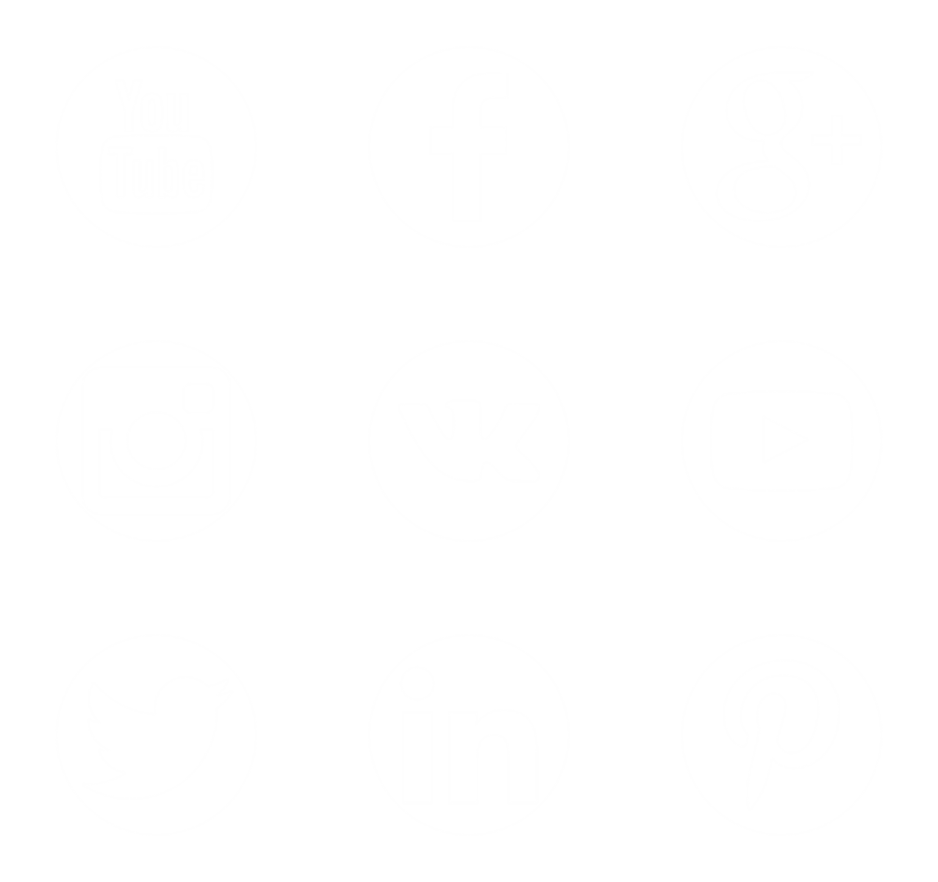 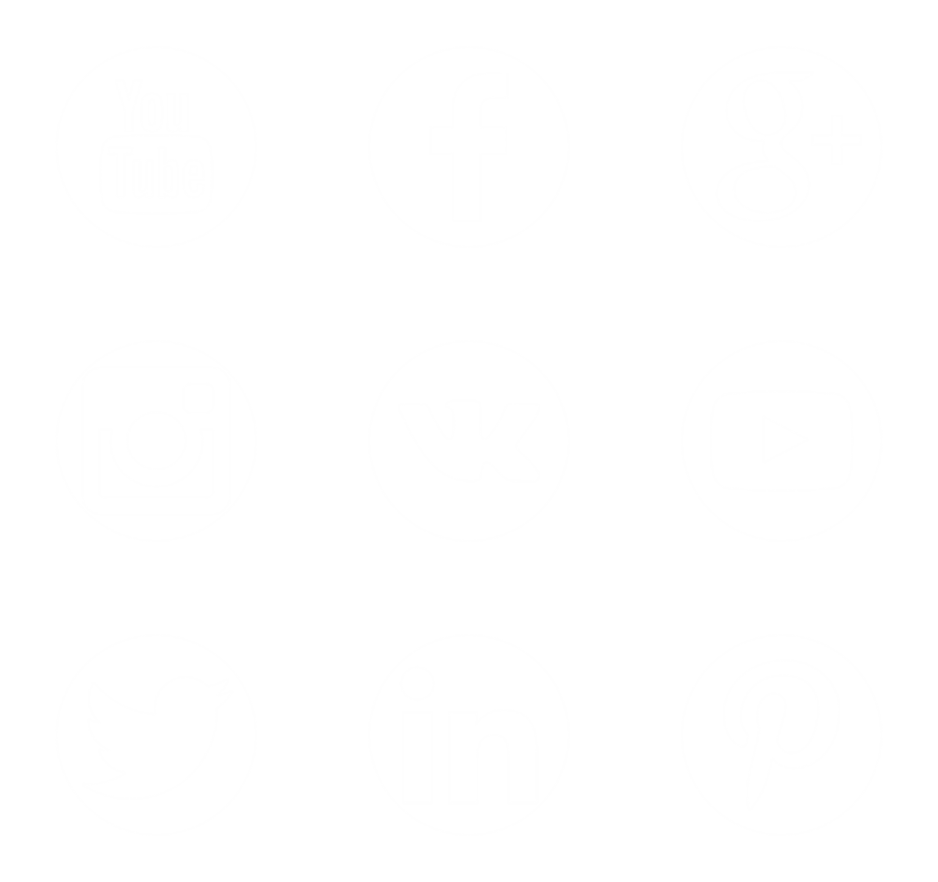 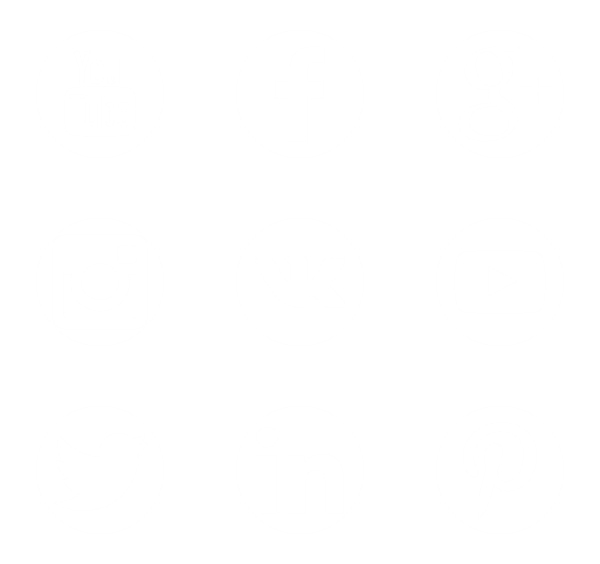 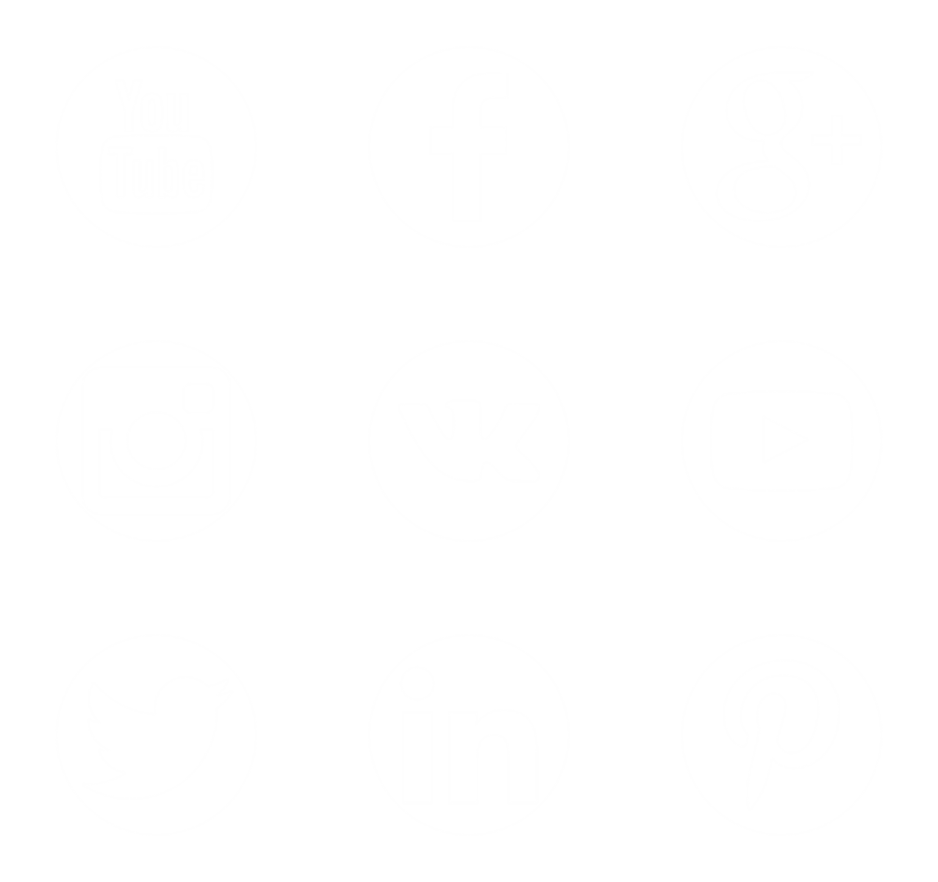 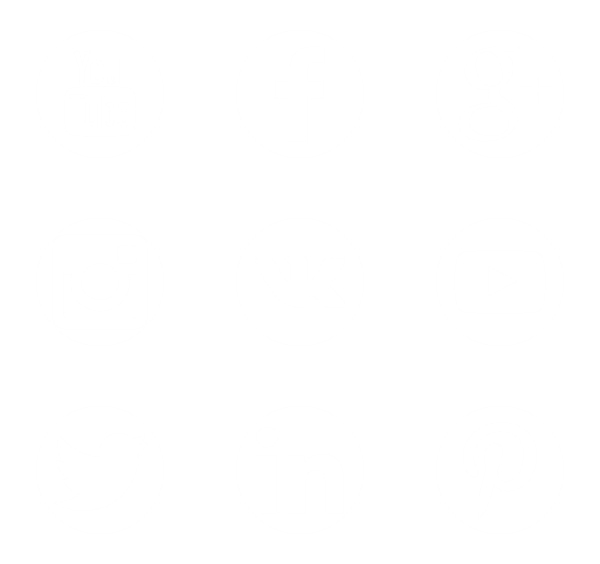 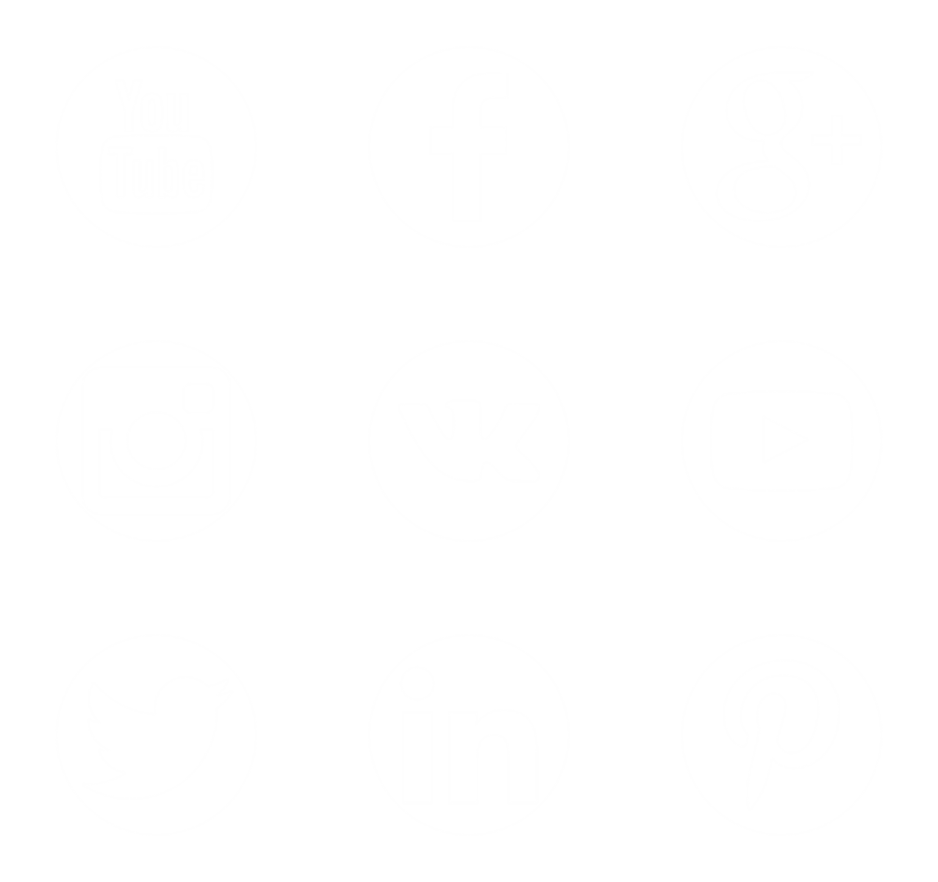 24 часа
7 дней в неделю
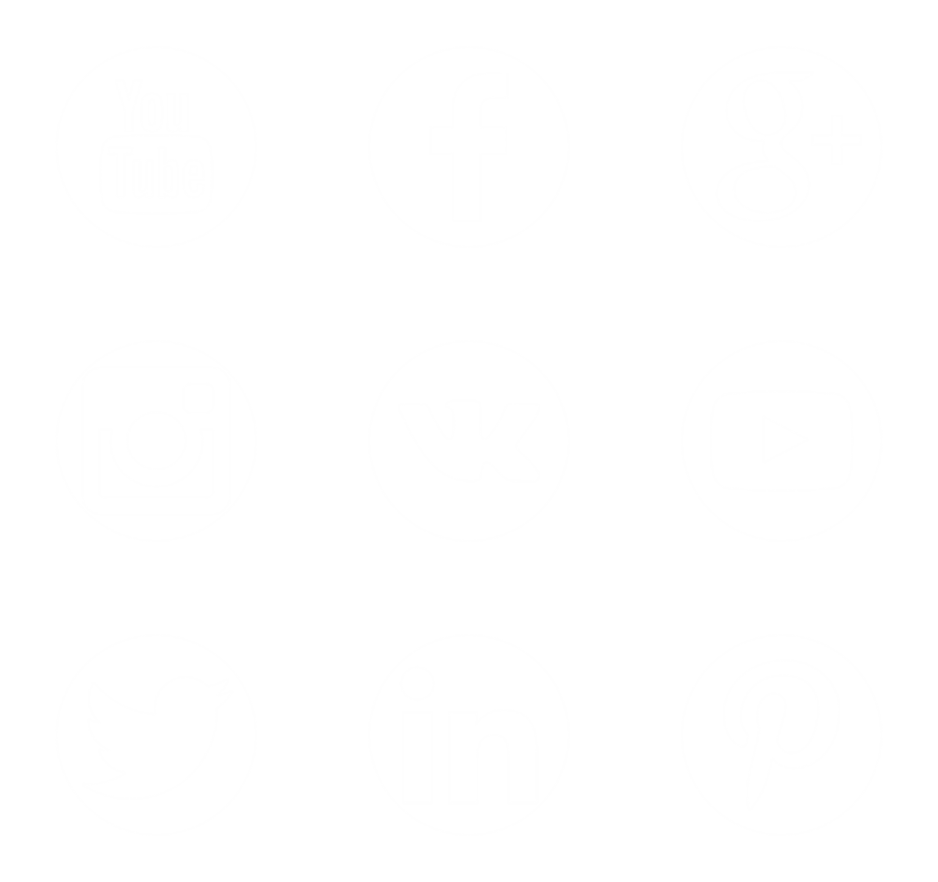 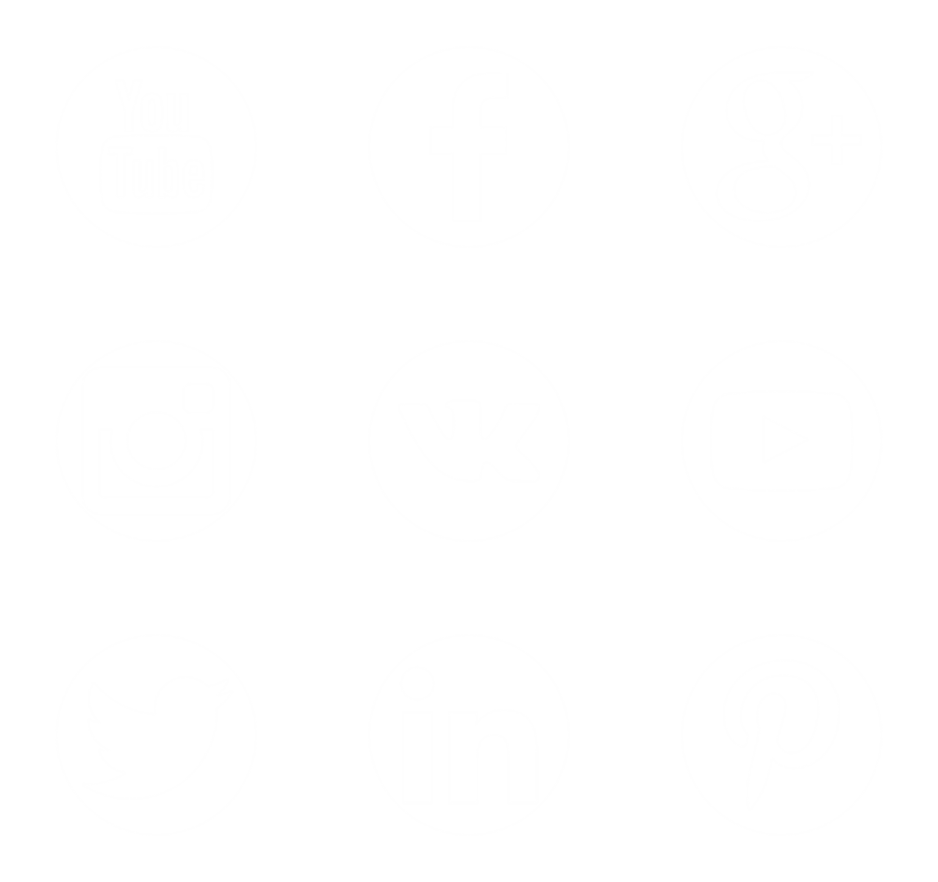 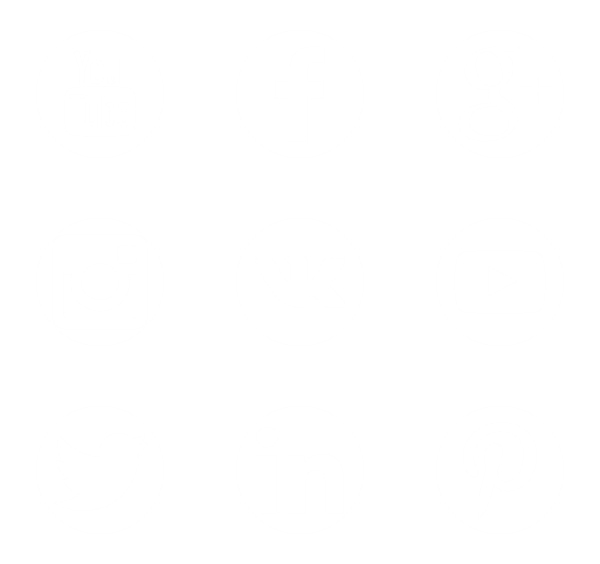 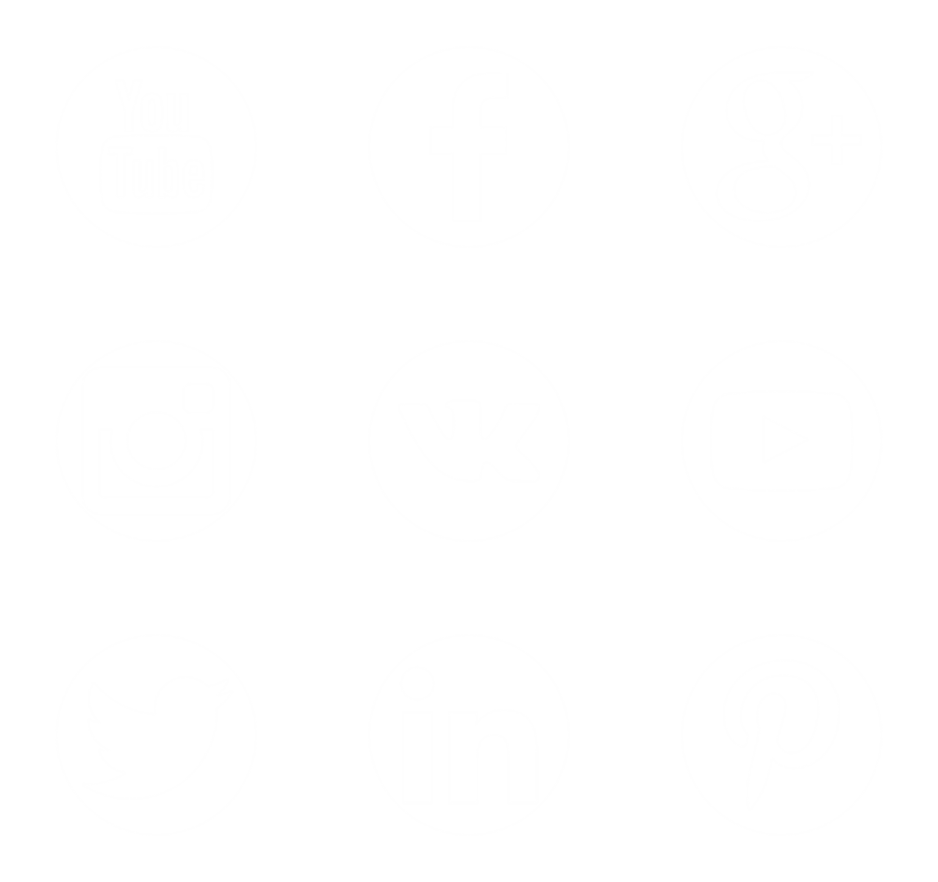 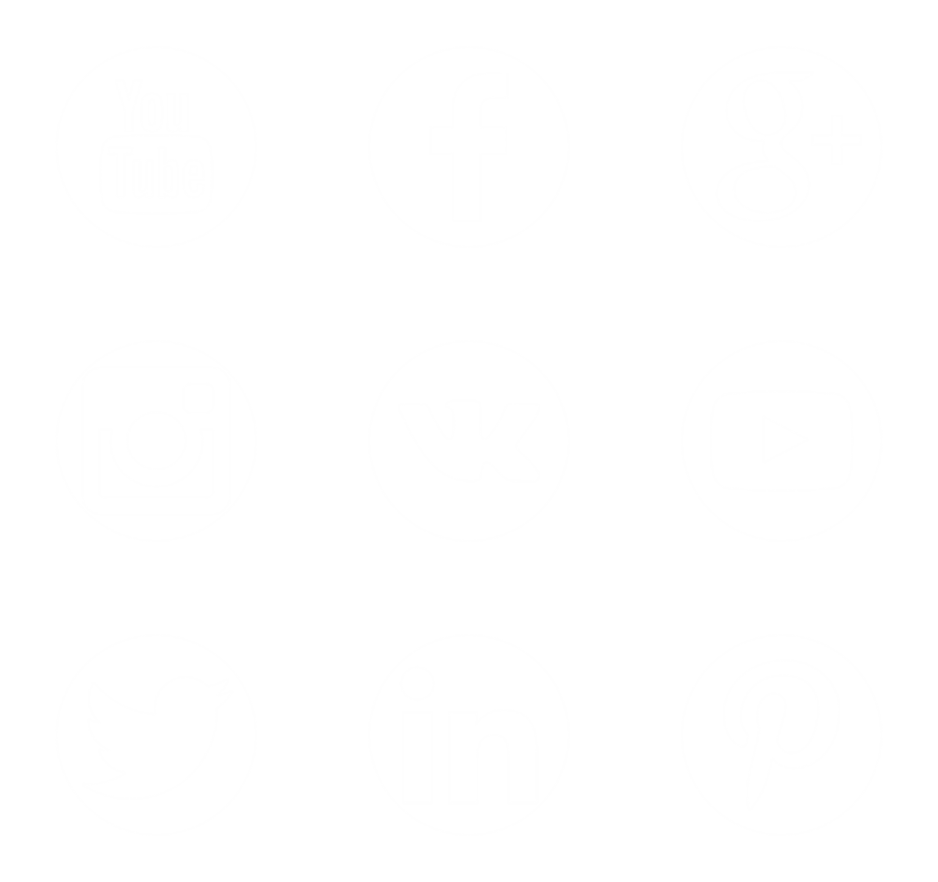 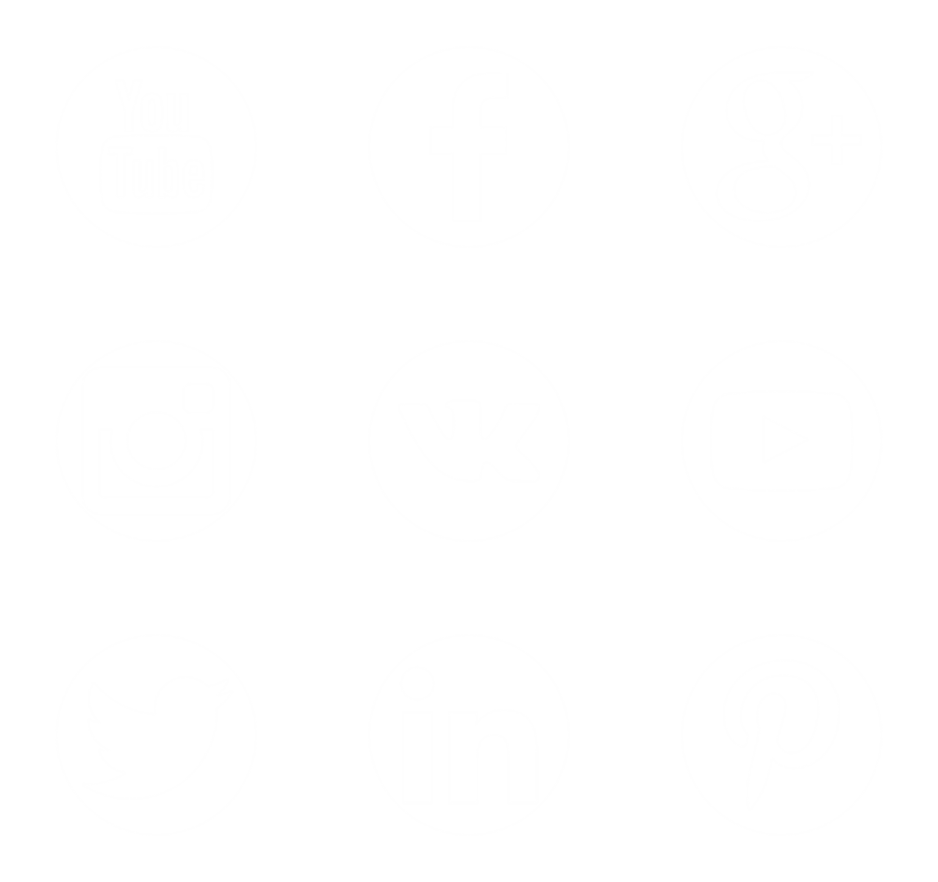 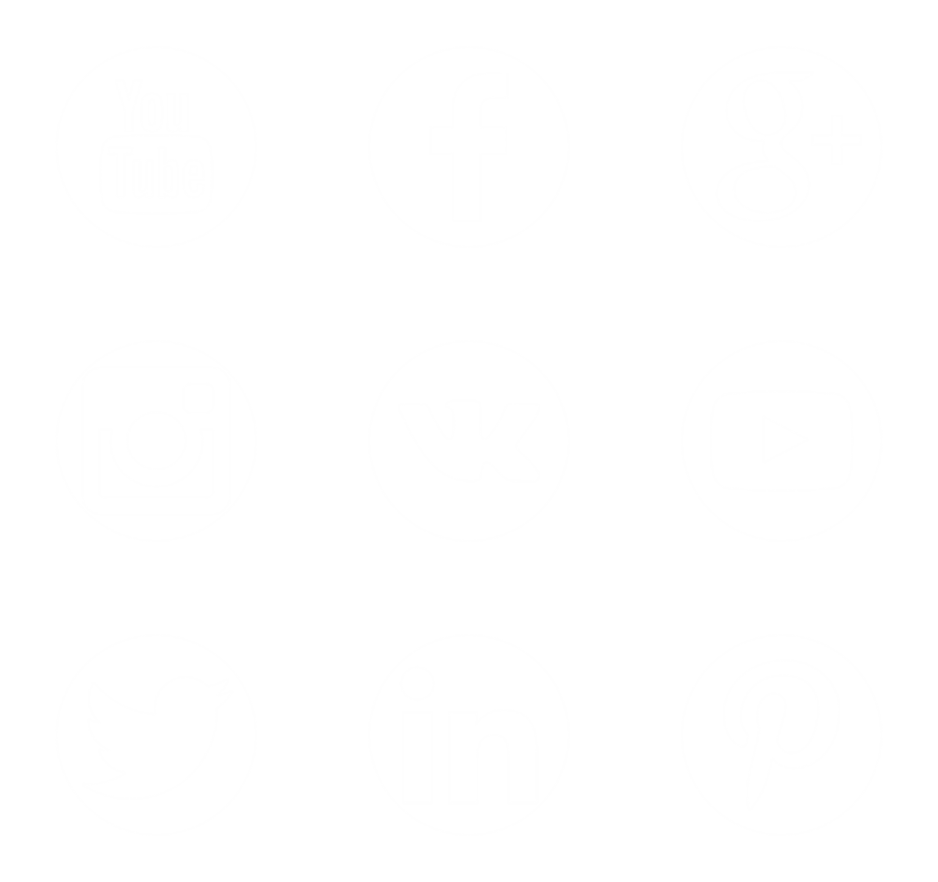